ỦY BAN NHÂN DÂN QUẬN 8
TRƯỜNG TIỂU HỌC NGUYỄN TRUNG NGẠN 
Môn: Toán
Bài: Chục nghìn (t1)
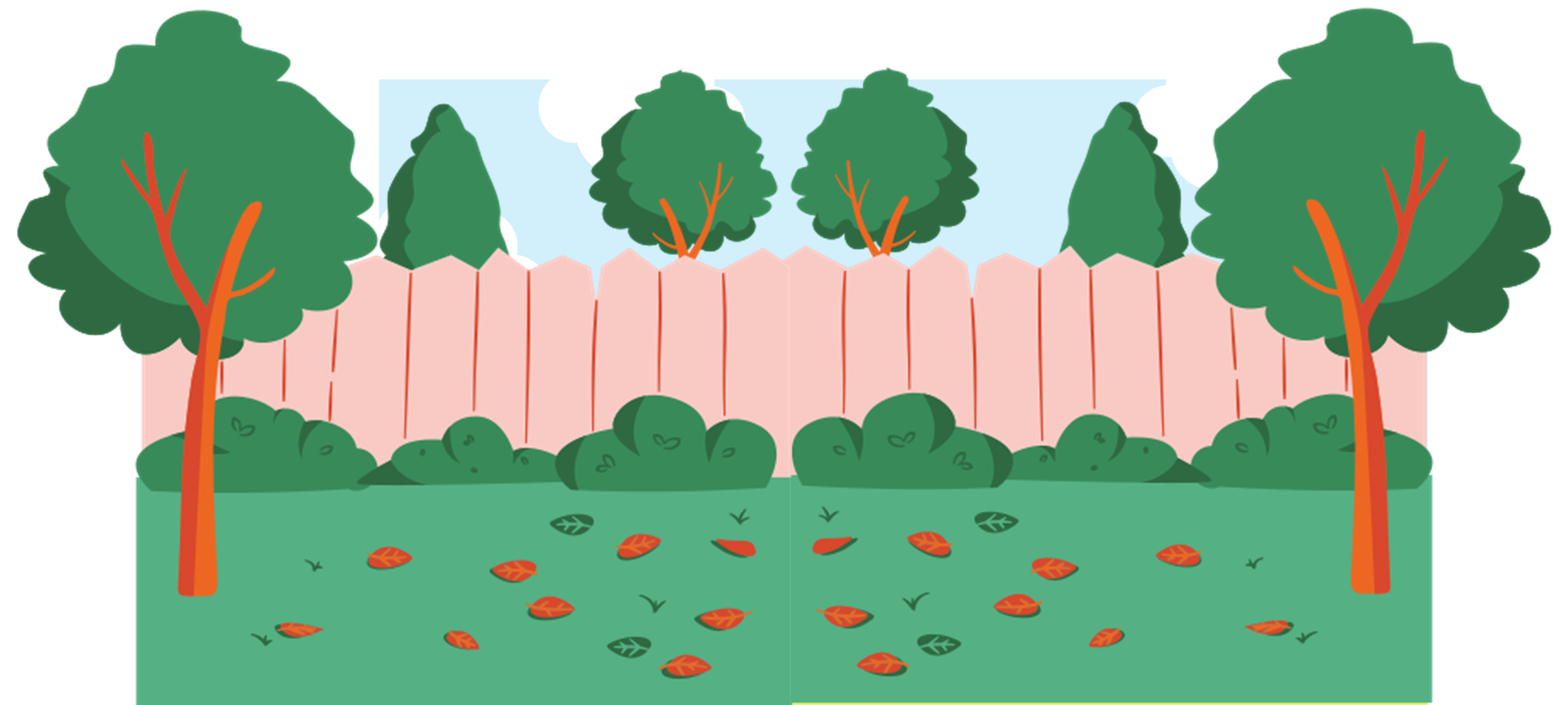 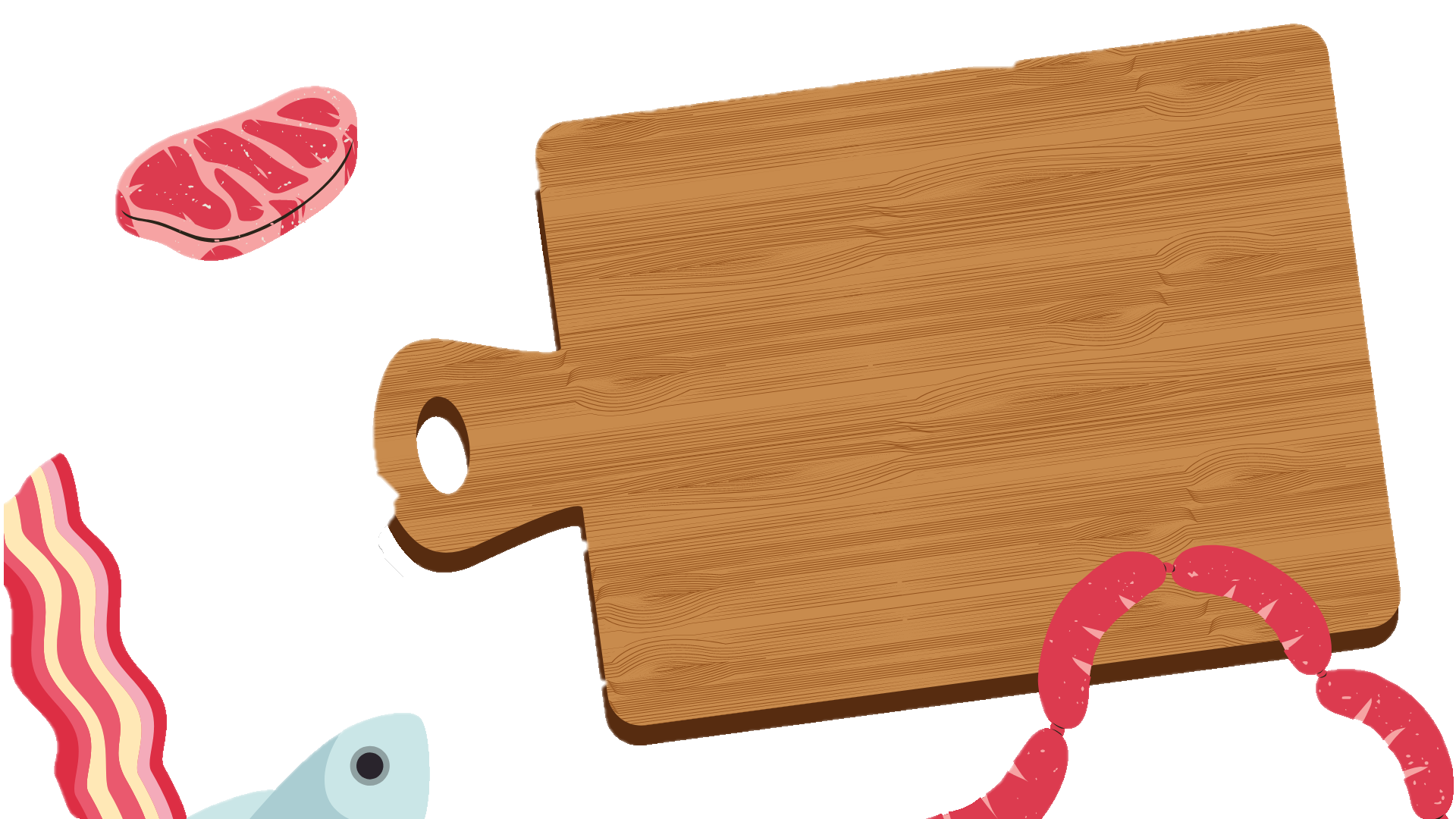 Chủ đề
Chủ đề
TOÁN
TOÁN
CÁC SỐ ĐẾN 10 000
CÁC SỐ ĐẾN 10 000
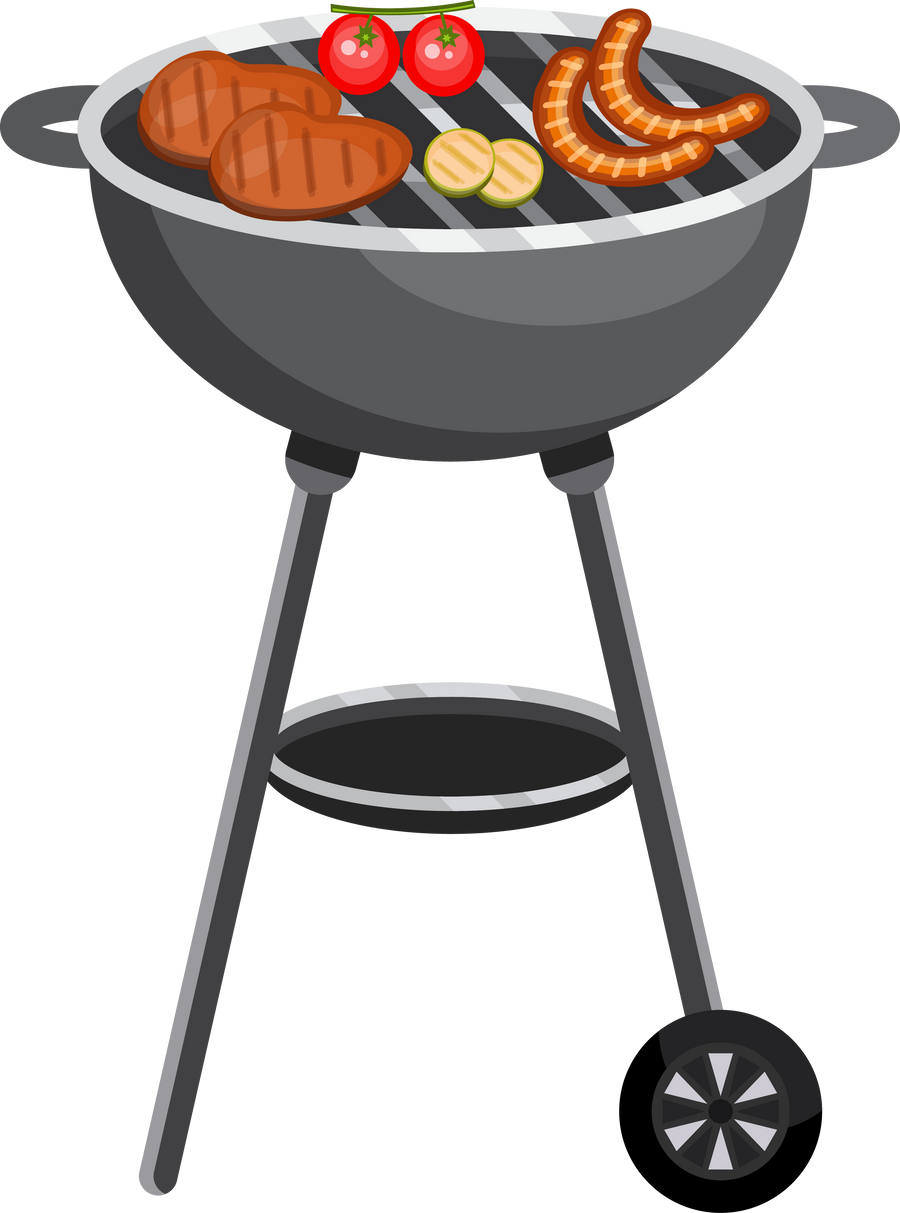 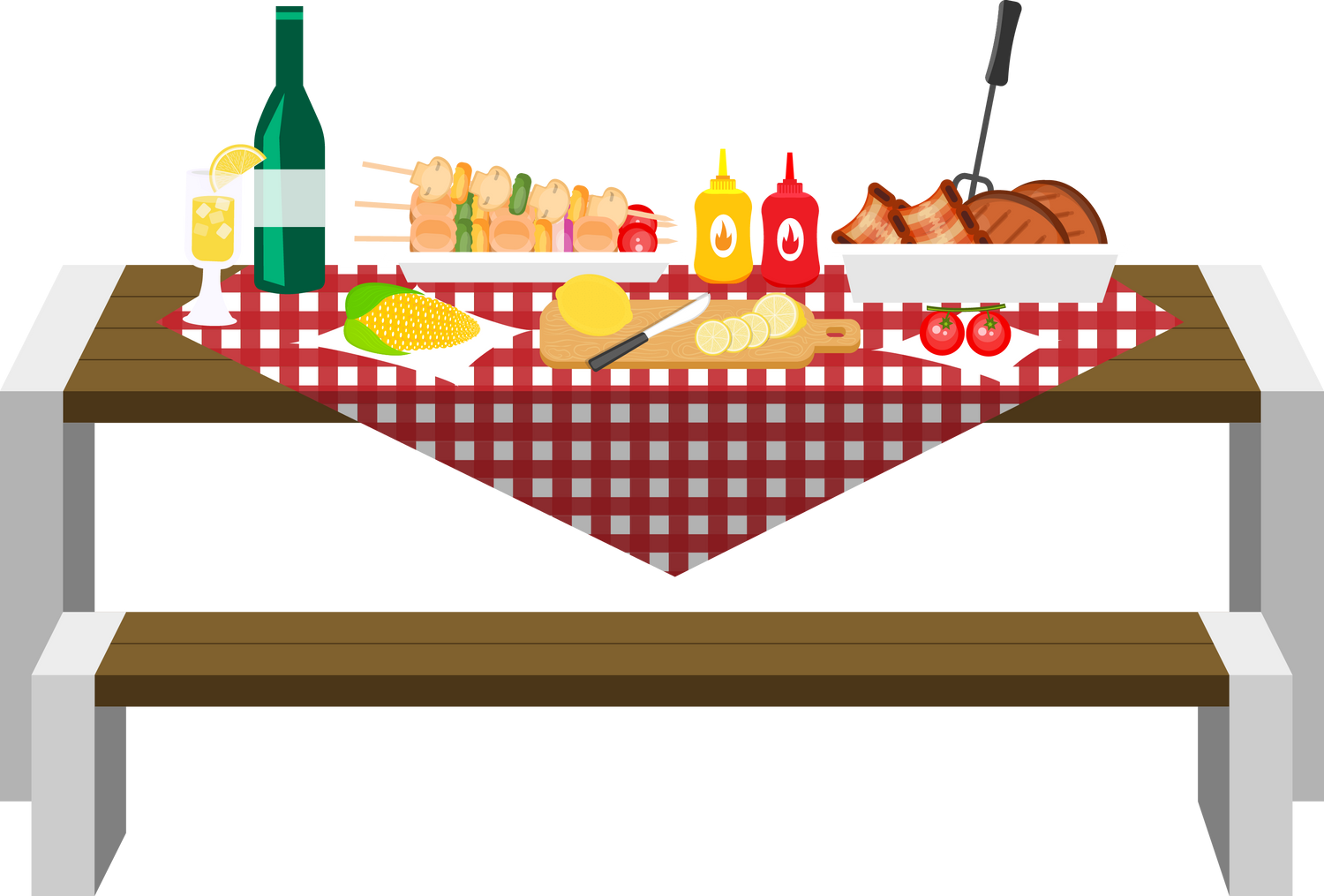 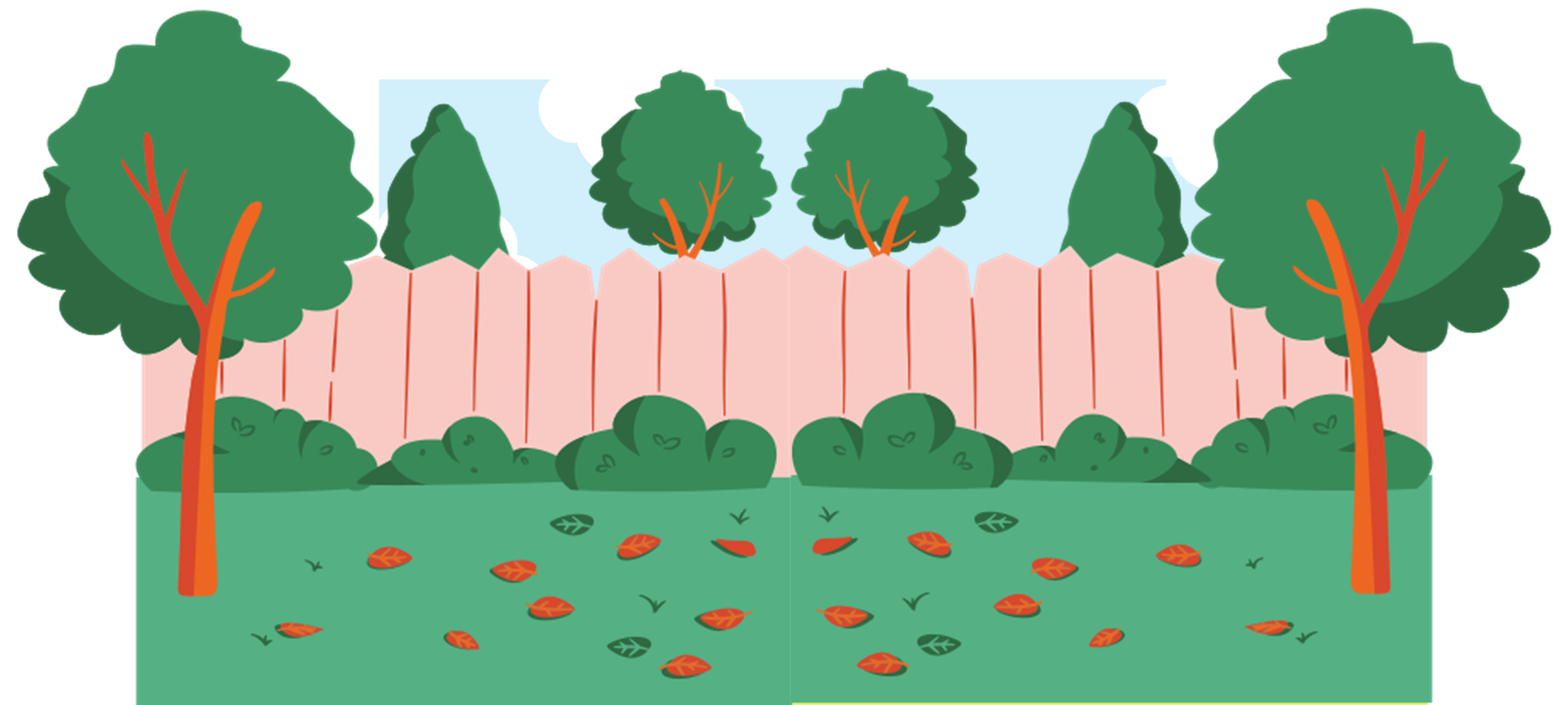 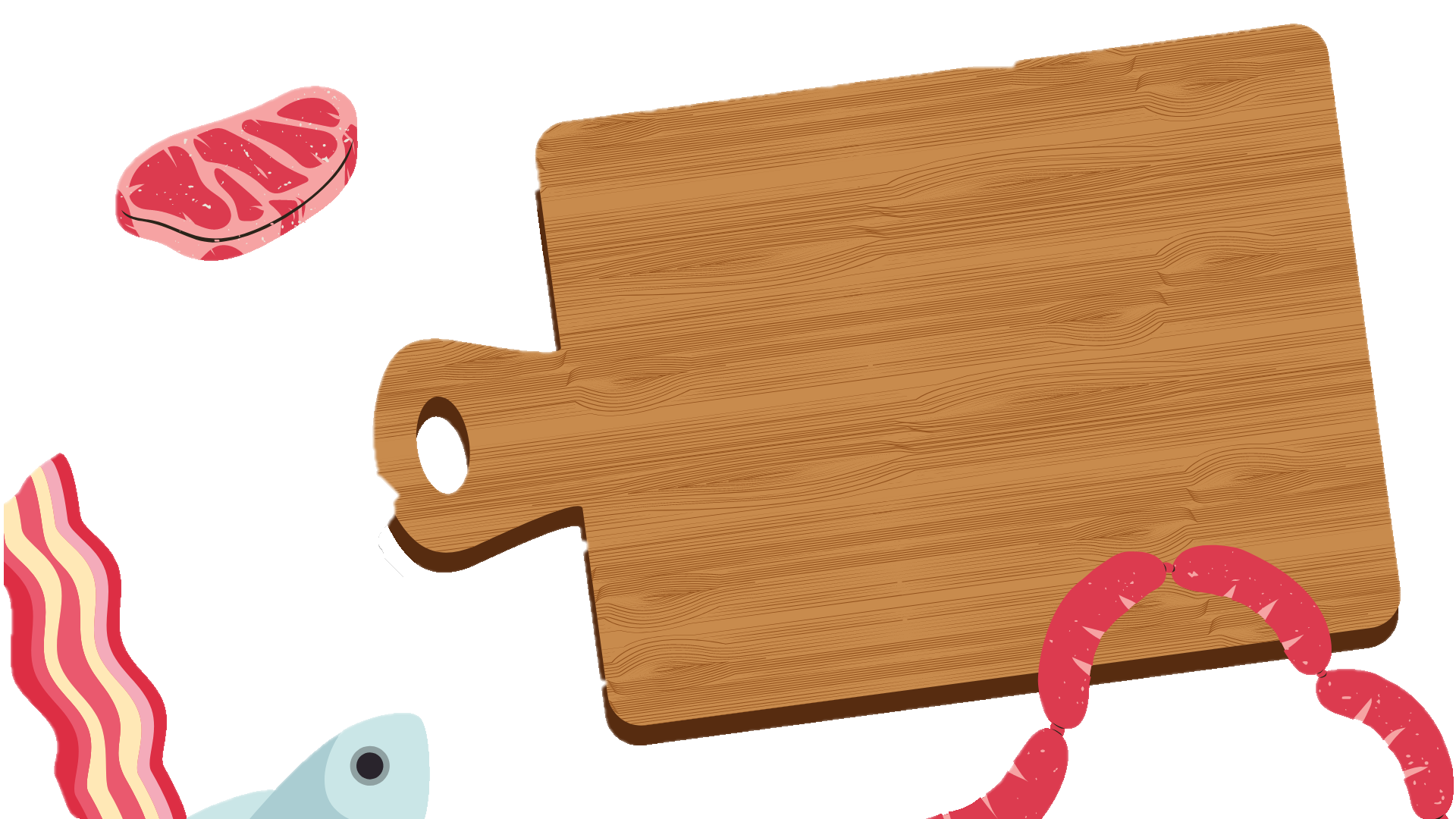 Thứ … ngày … tháng … năm …
TOÁN
TOÁN
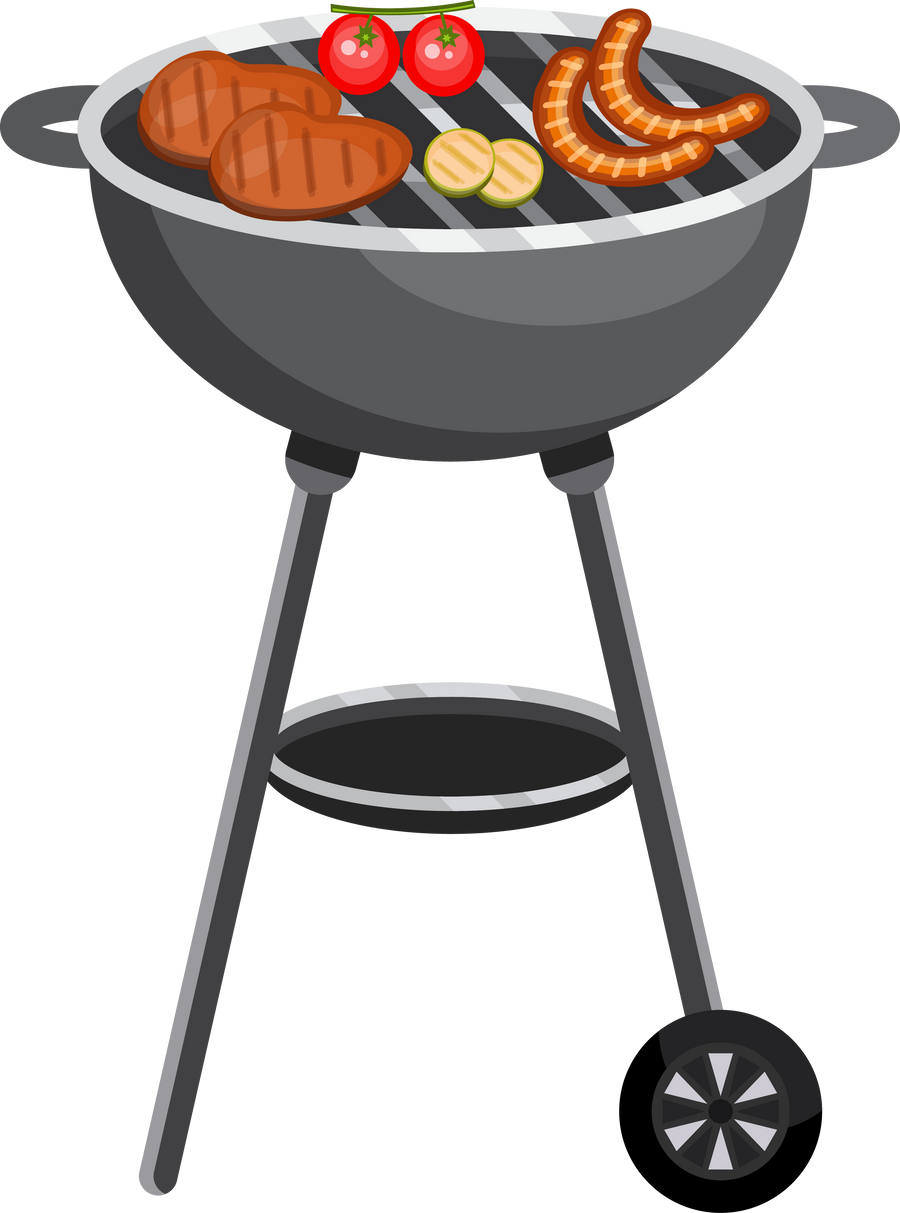 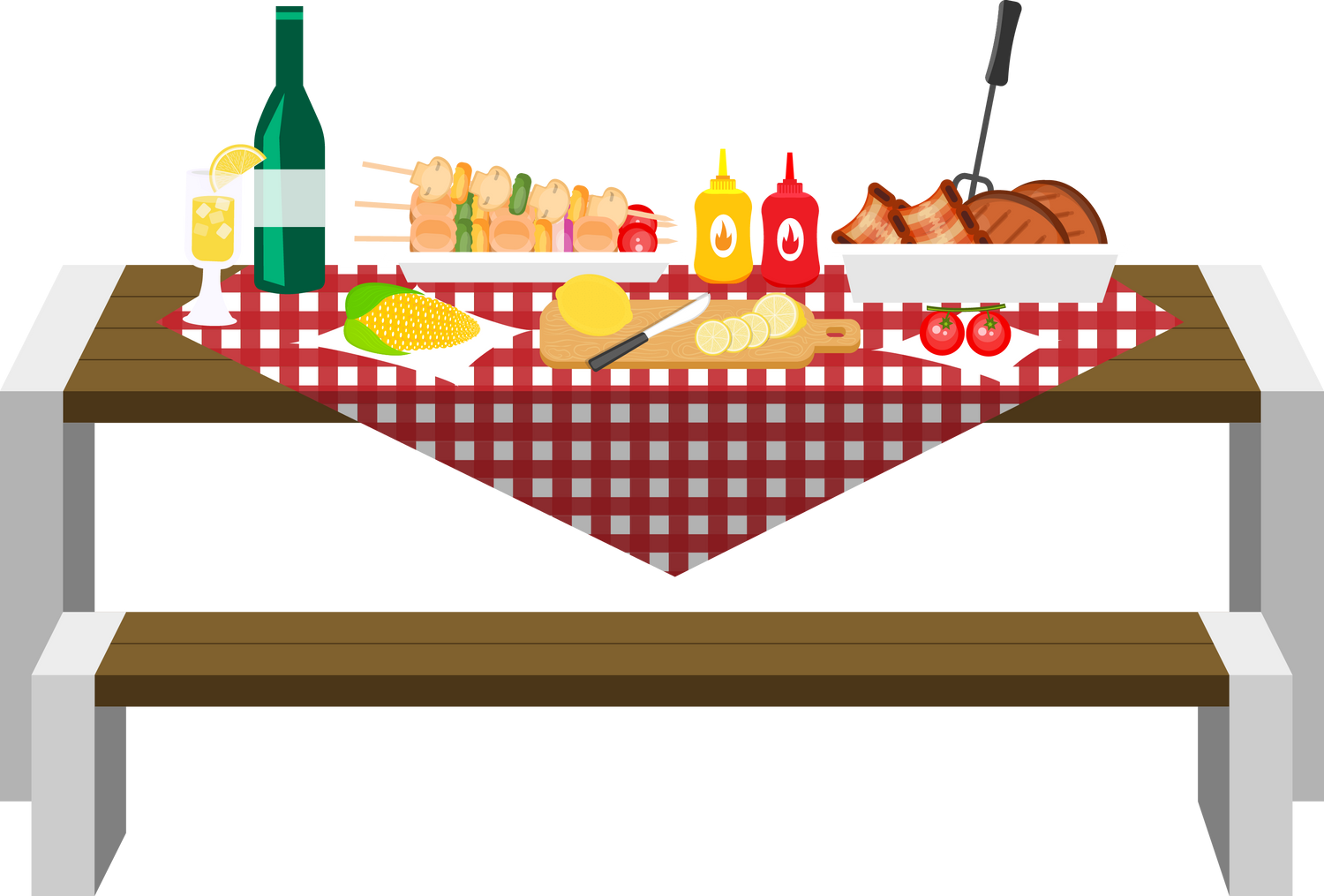 CHỤC  NGHÌN
CHỤC  NGHÌN
(2 tiết – Tiết 1)
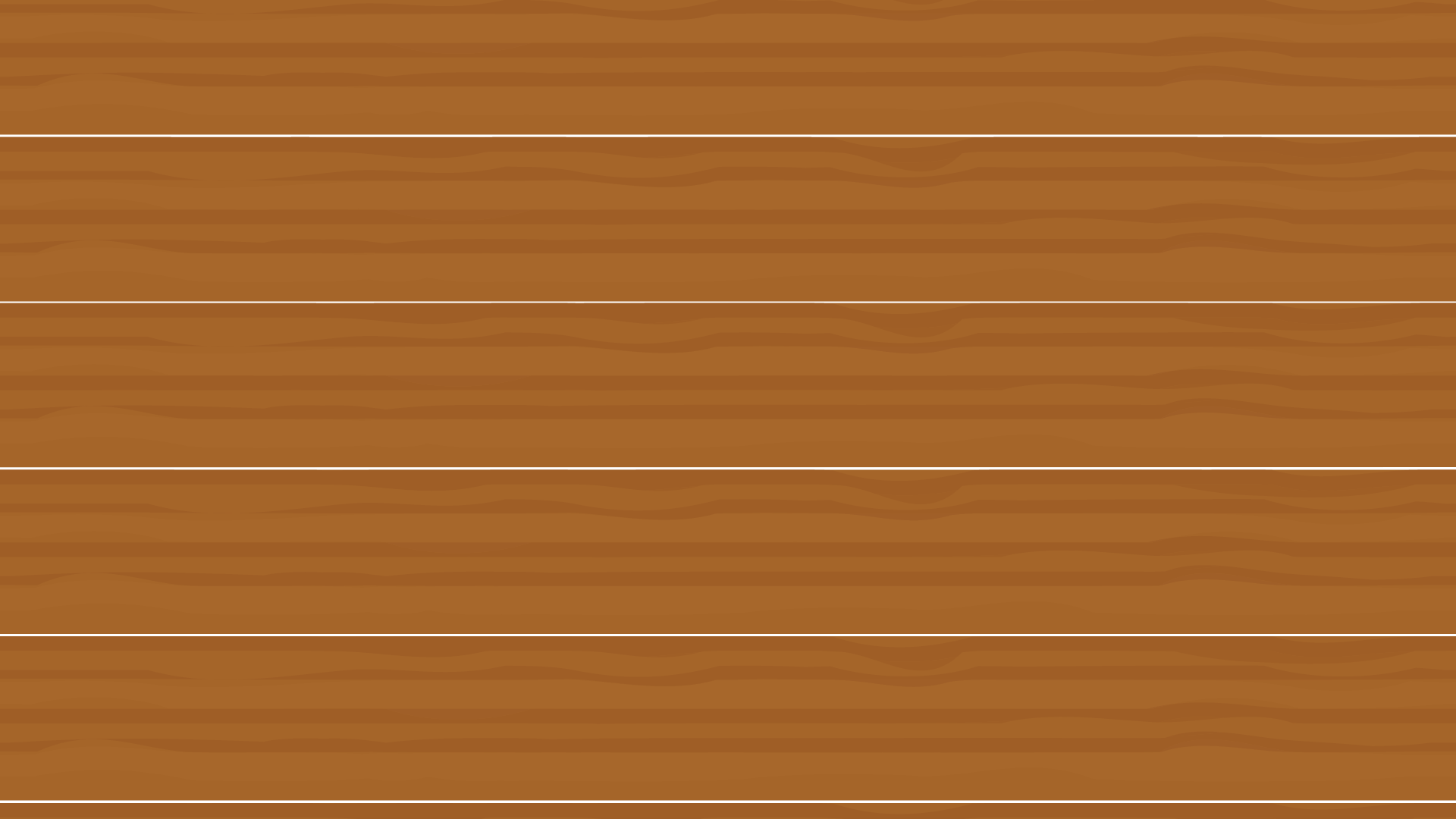 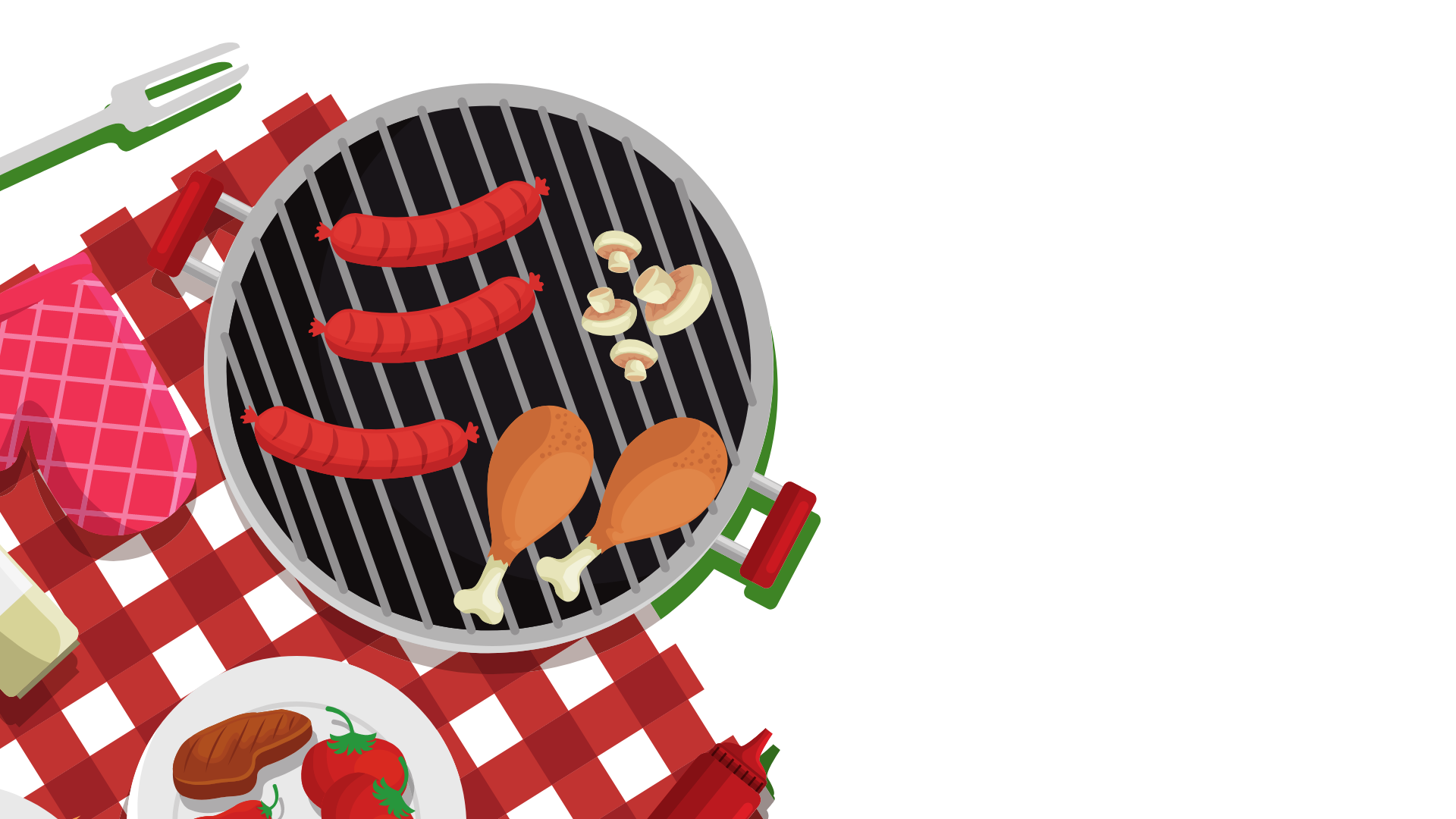 Khởi động
Khởi động
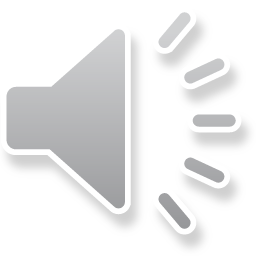 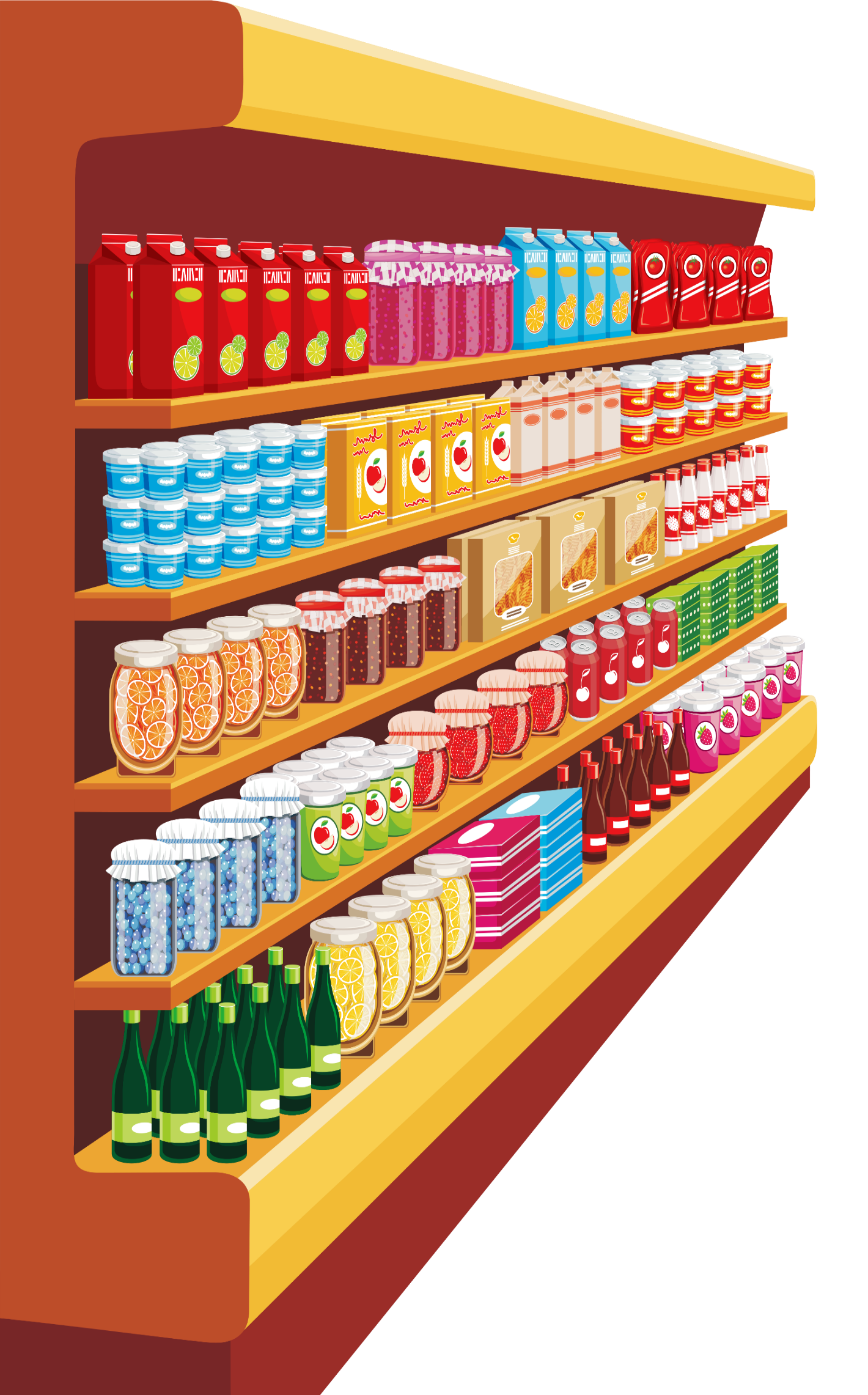 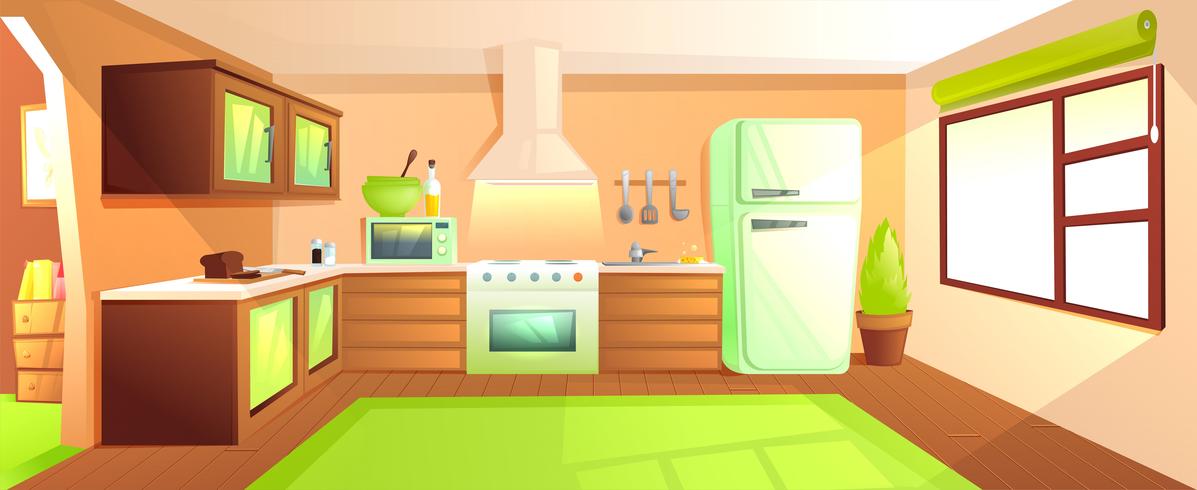 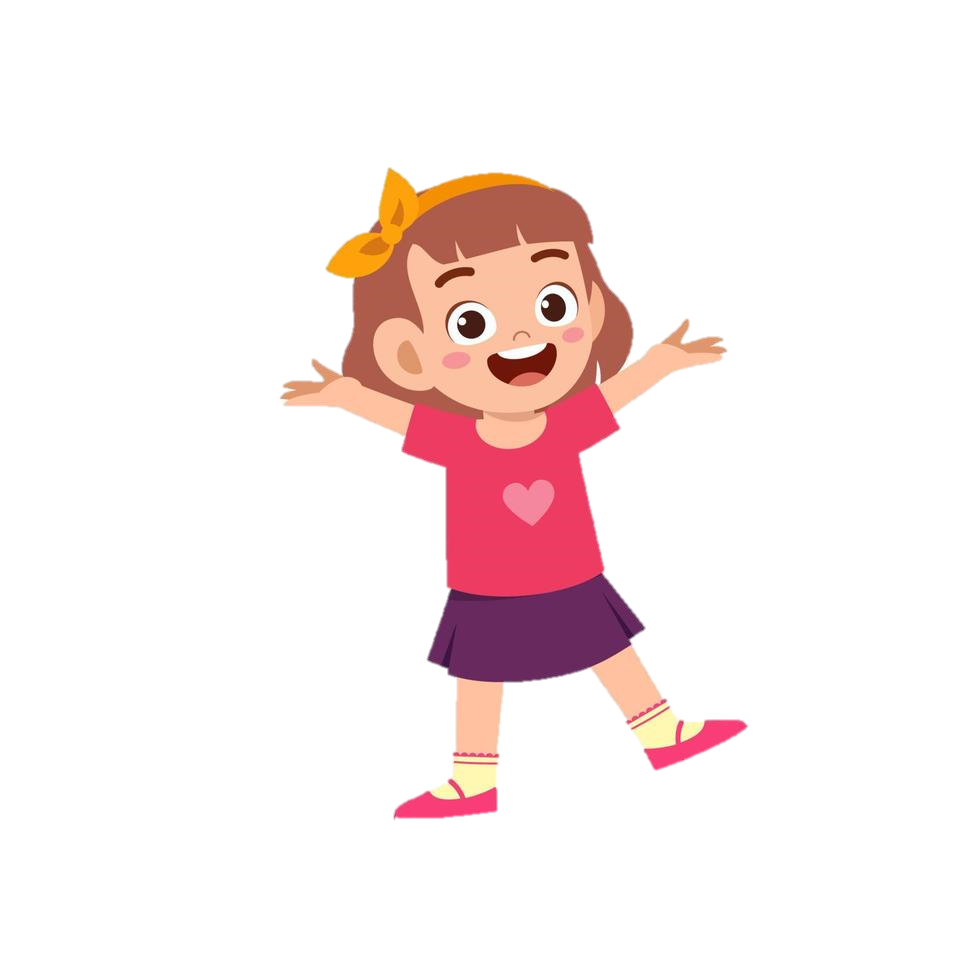 Chào các bạn. Hôm nay các bạn hãy cùng mình vào bếp để chuẩn bị nguyên liệu cho buổi tiệc nướng ngoài trời bằng cách thực hiện các nhiệm vụ nhé!
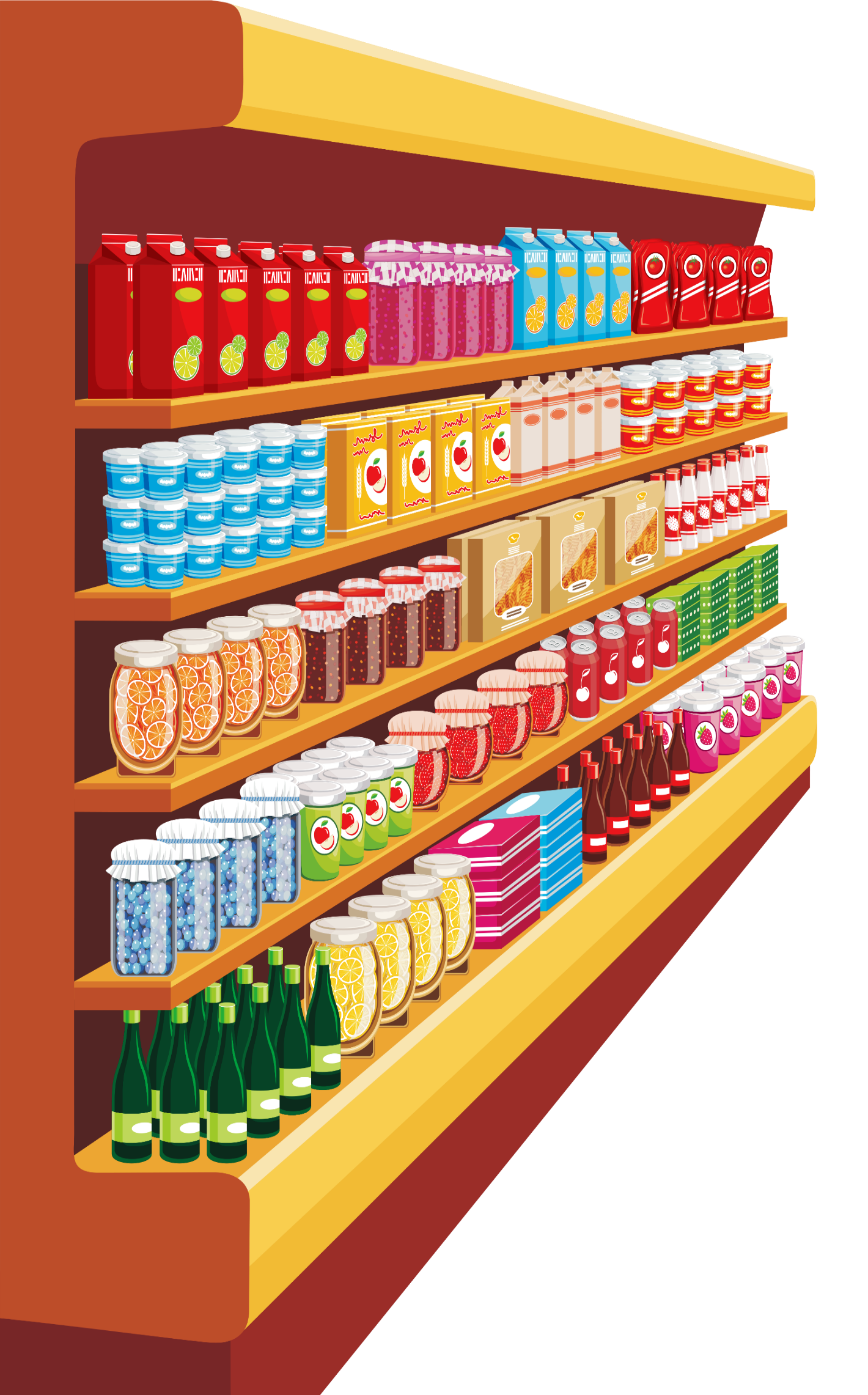 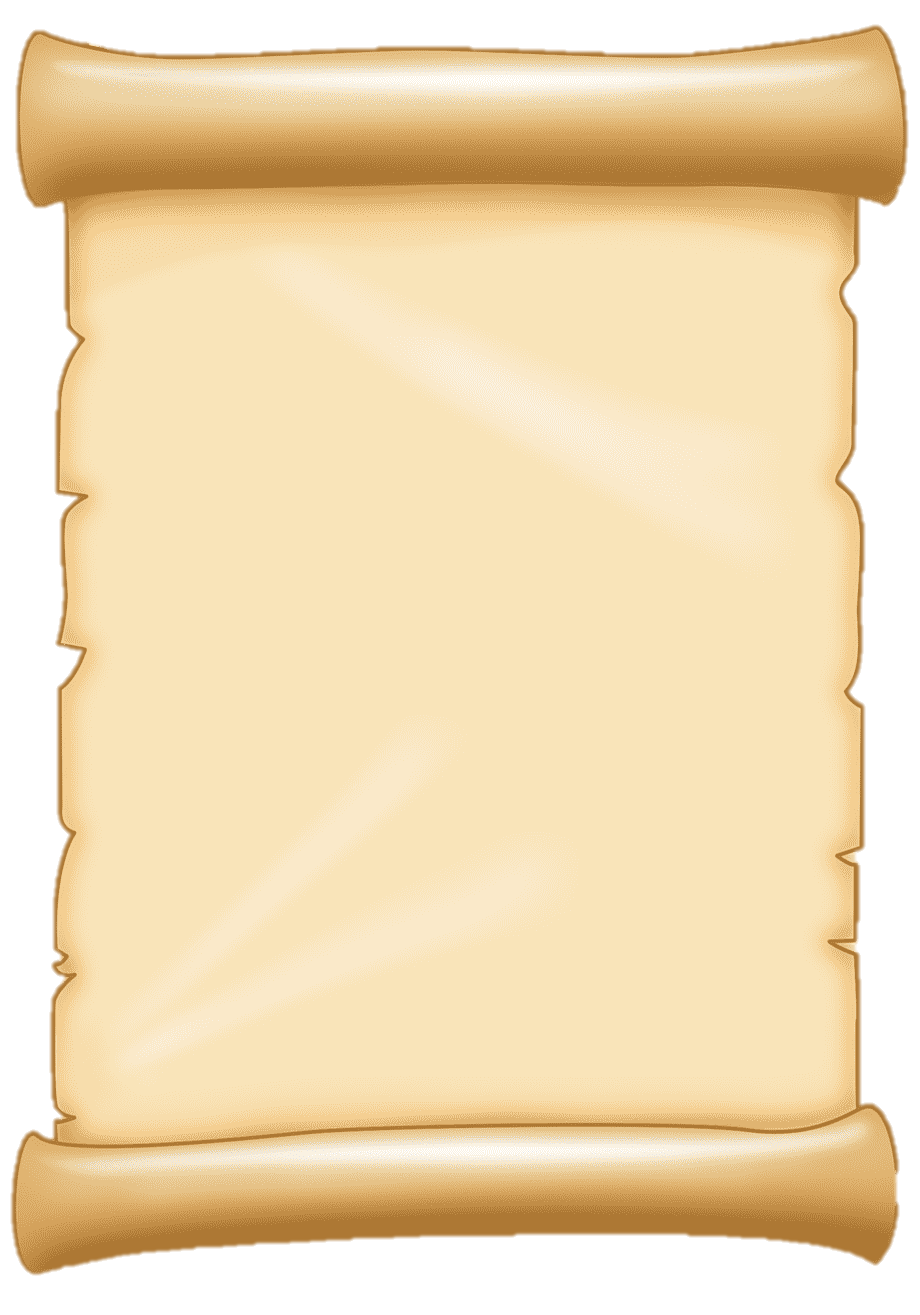 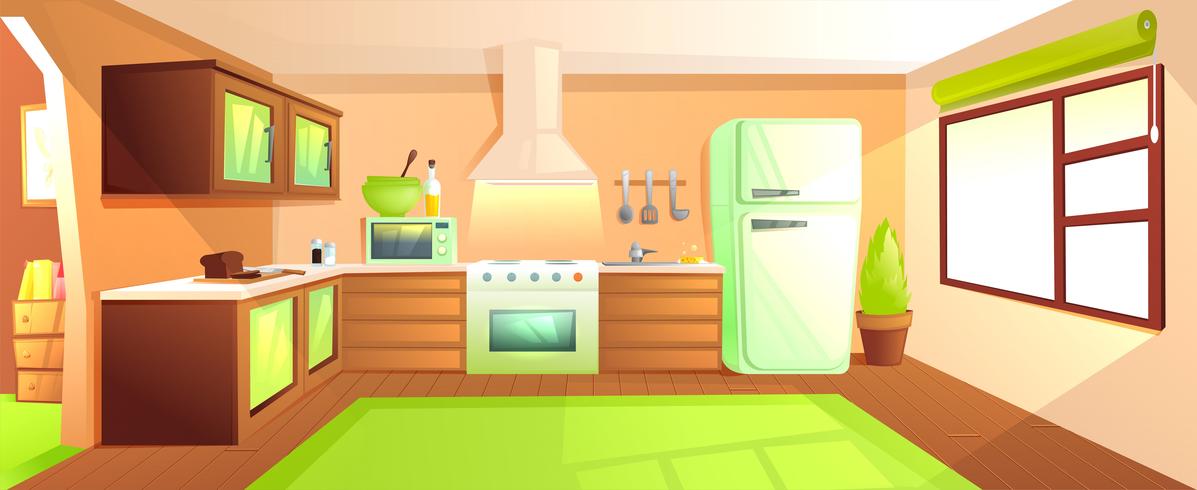 Nhiệm vụ 1
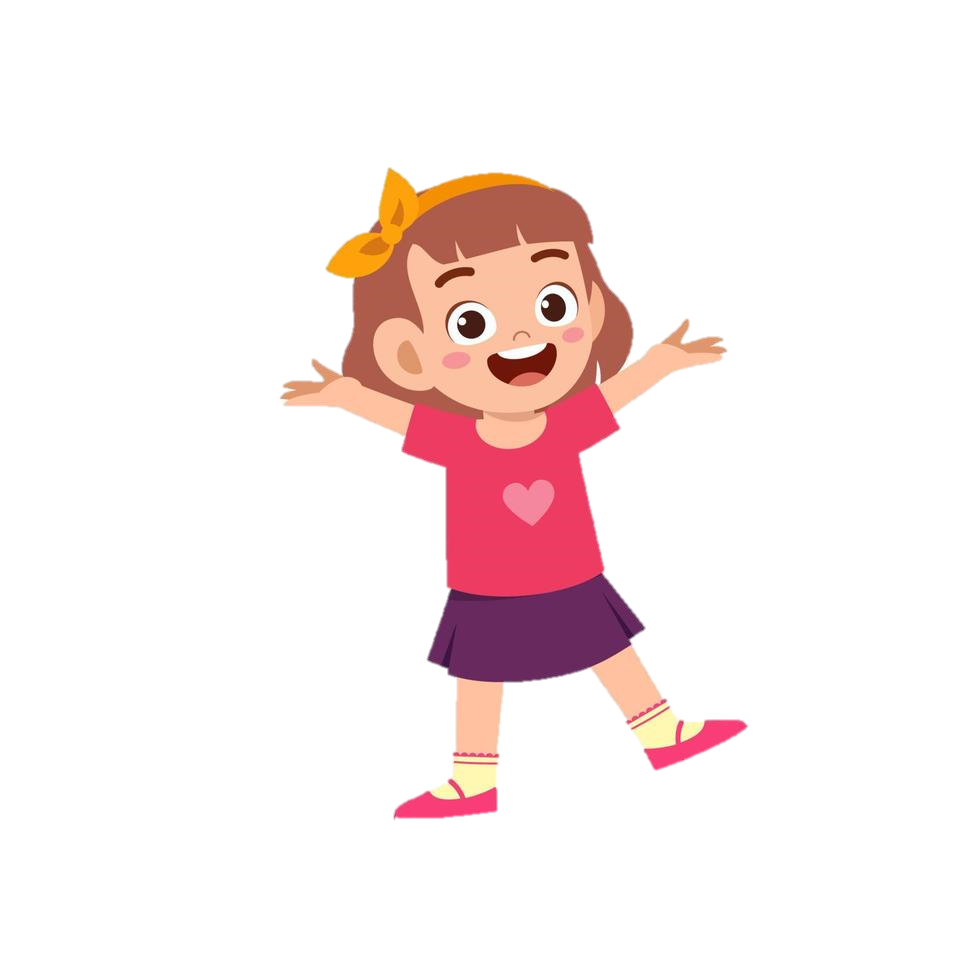 CHUẨN BỊ NGUYÊN LIỆU CHO BUỔI TIỆC
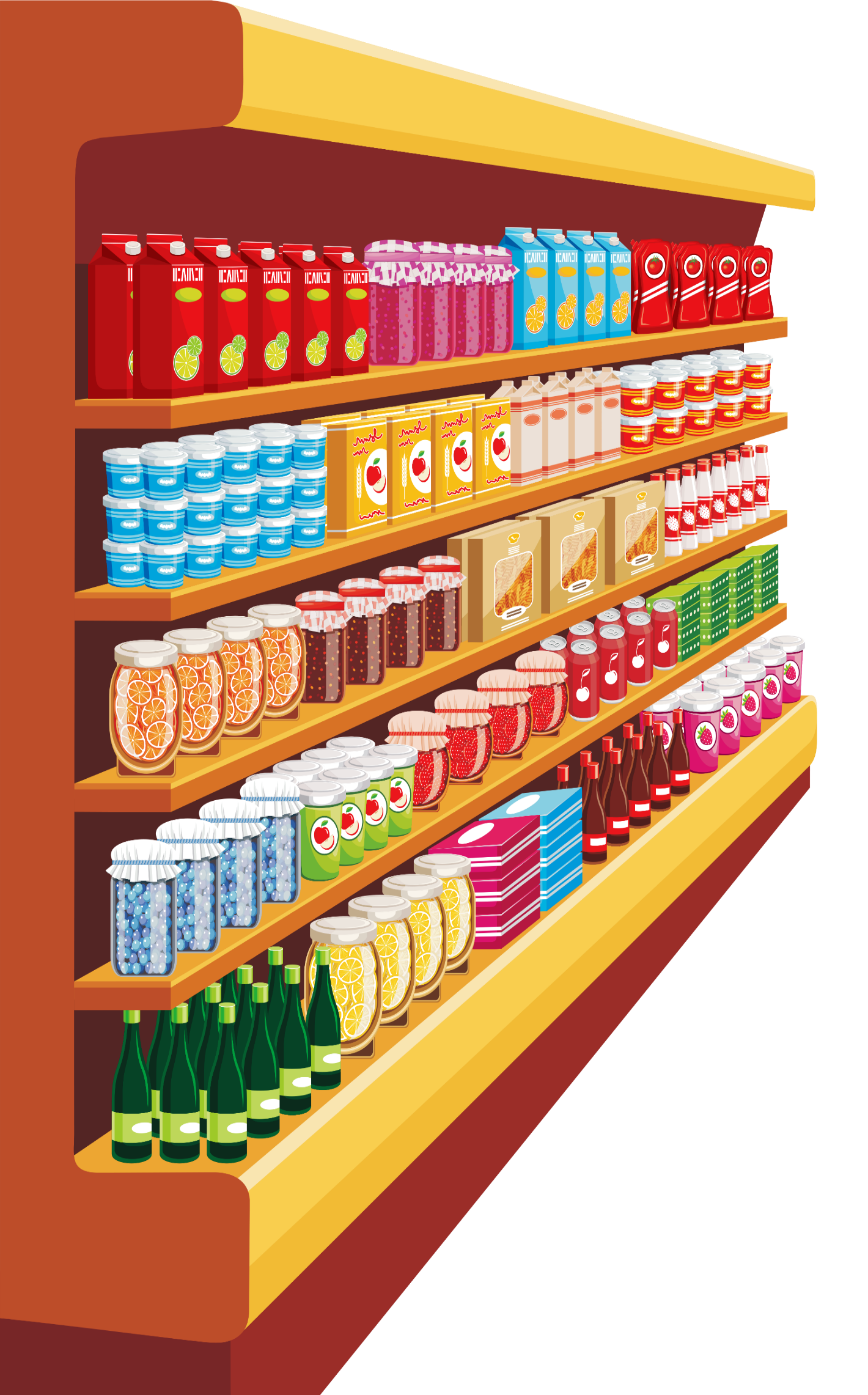 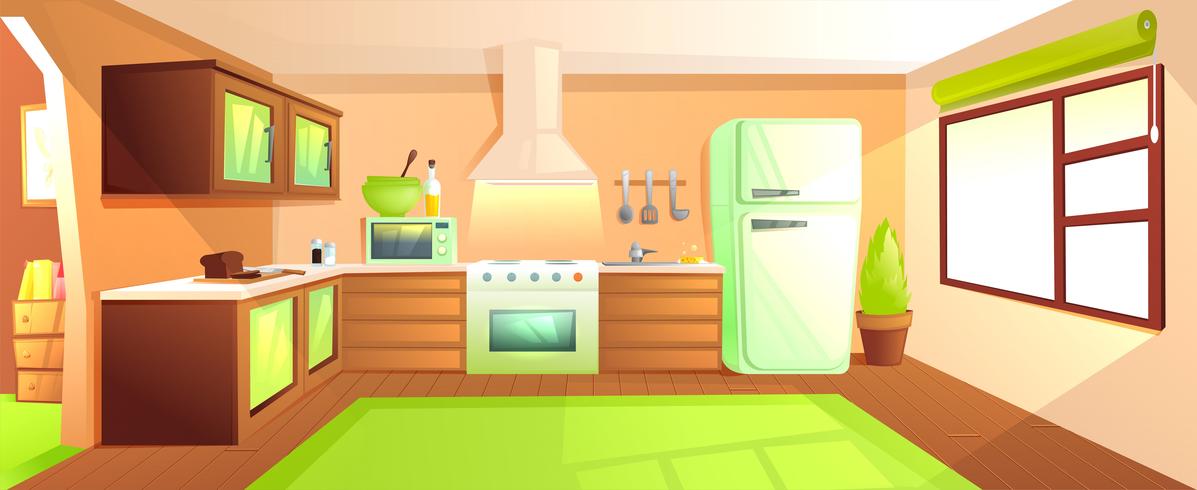 Cùng mình đếm các khối vuông nhé!
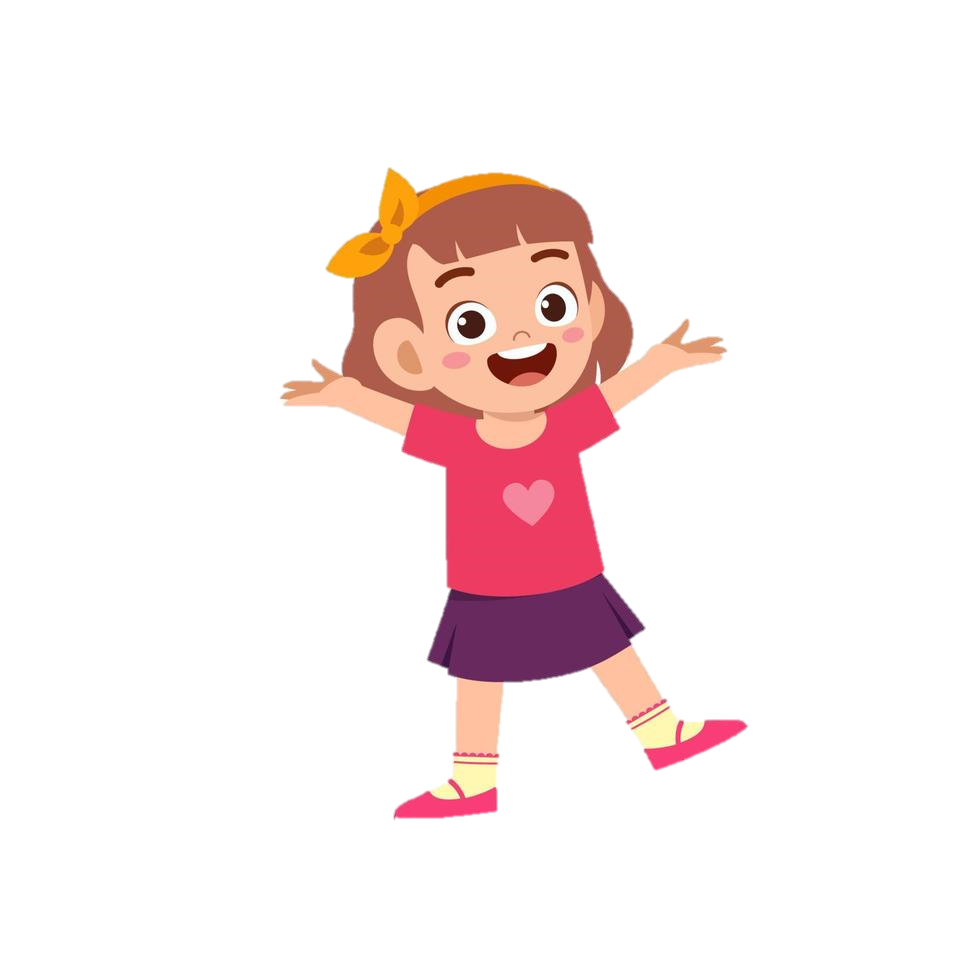 Gộp 10 khối vuông rời ta có 1 thanh chục.
10 đơn vị = 1 chục
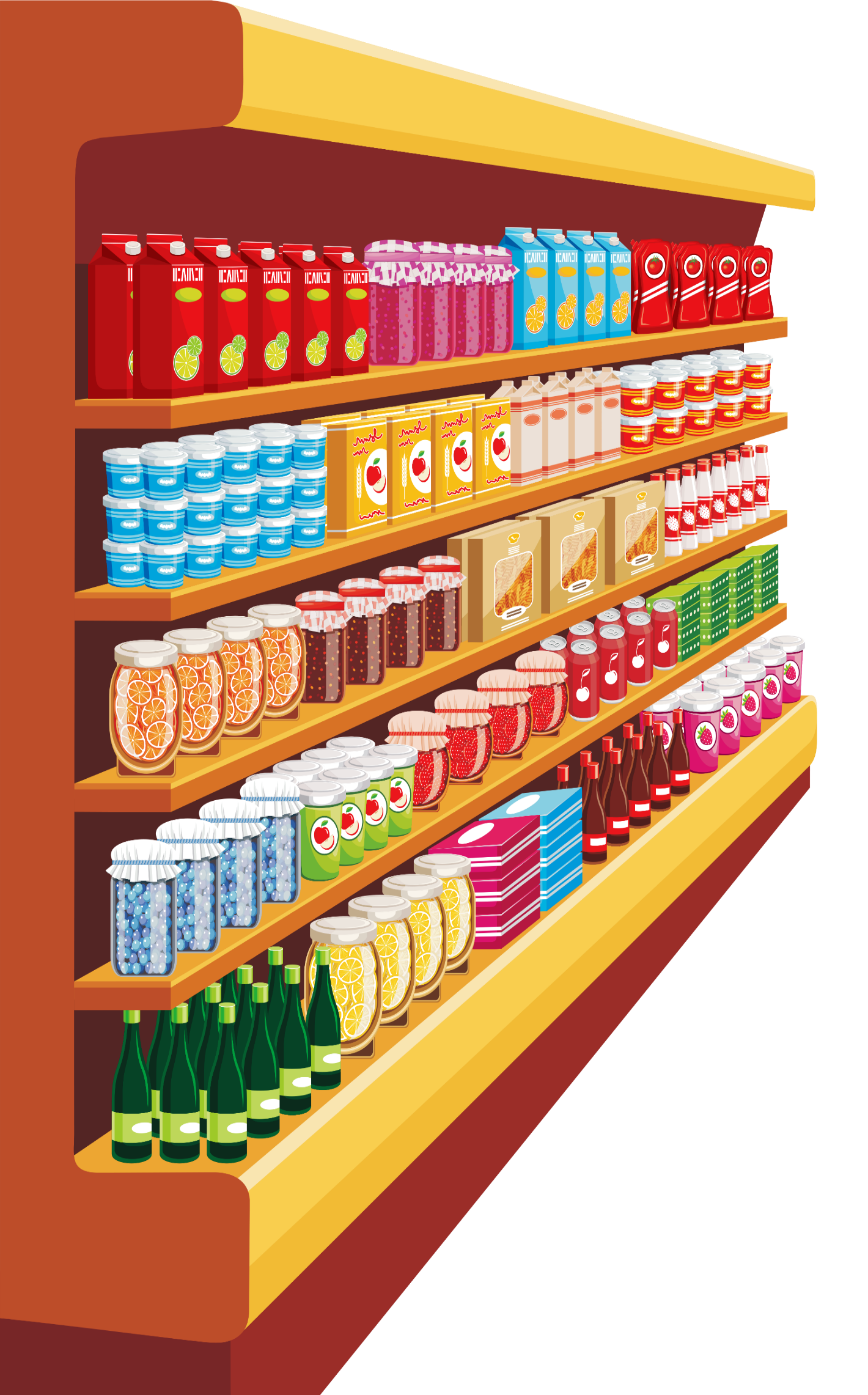 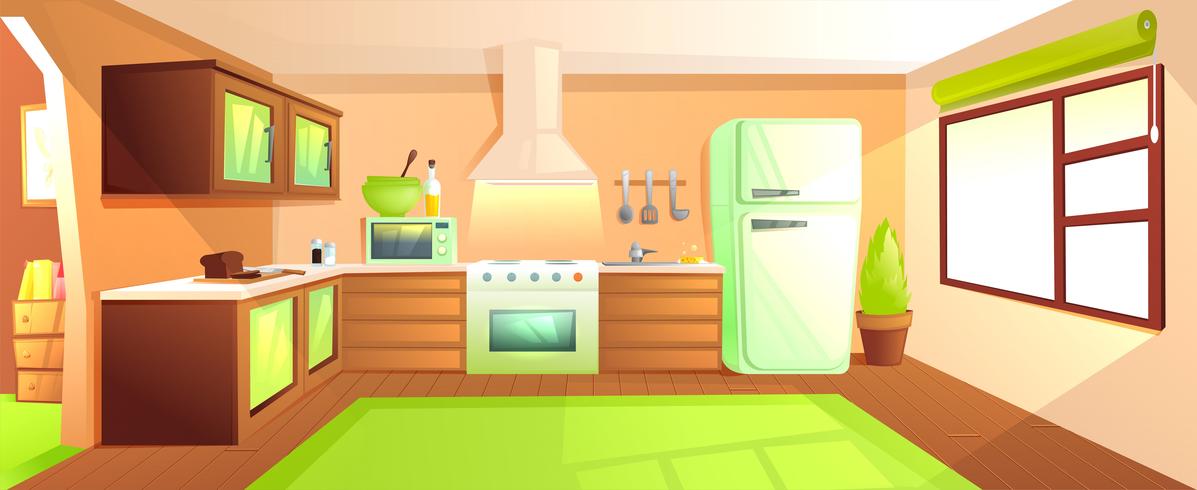 Cùng mình đếm các khối vuông nhé!
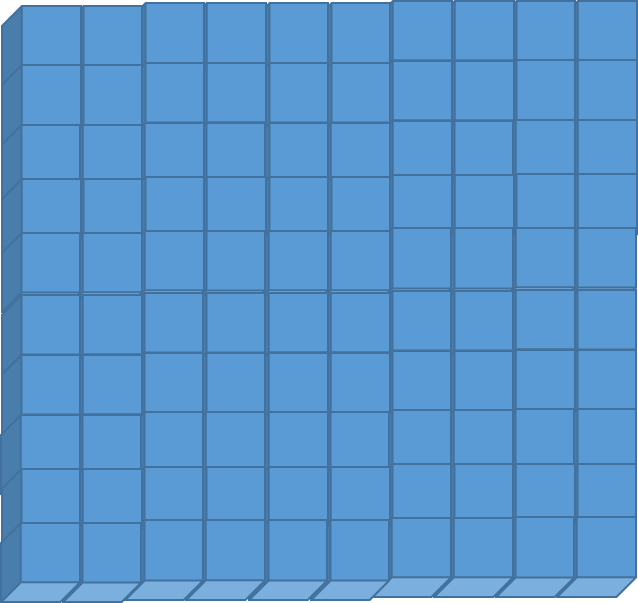 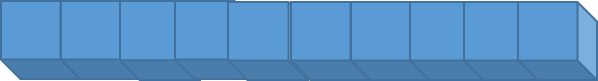 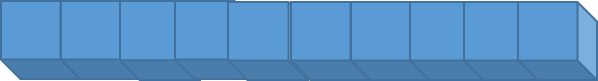 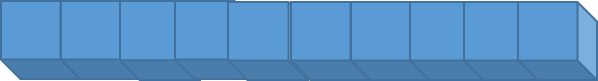 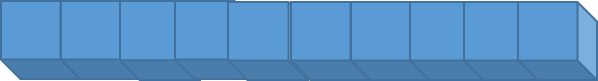 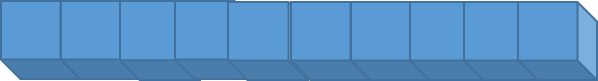 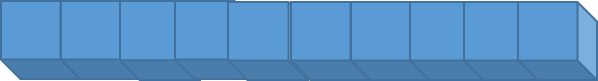 10 chục = 1 trăm
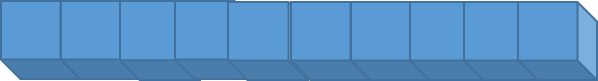 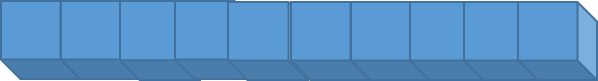 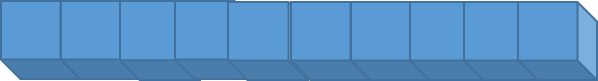 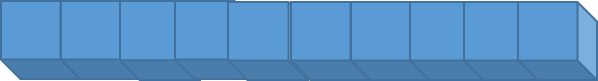 Gộp 10 thanh chục ta có thẻ 1 trăm .
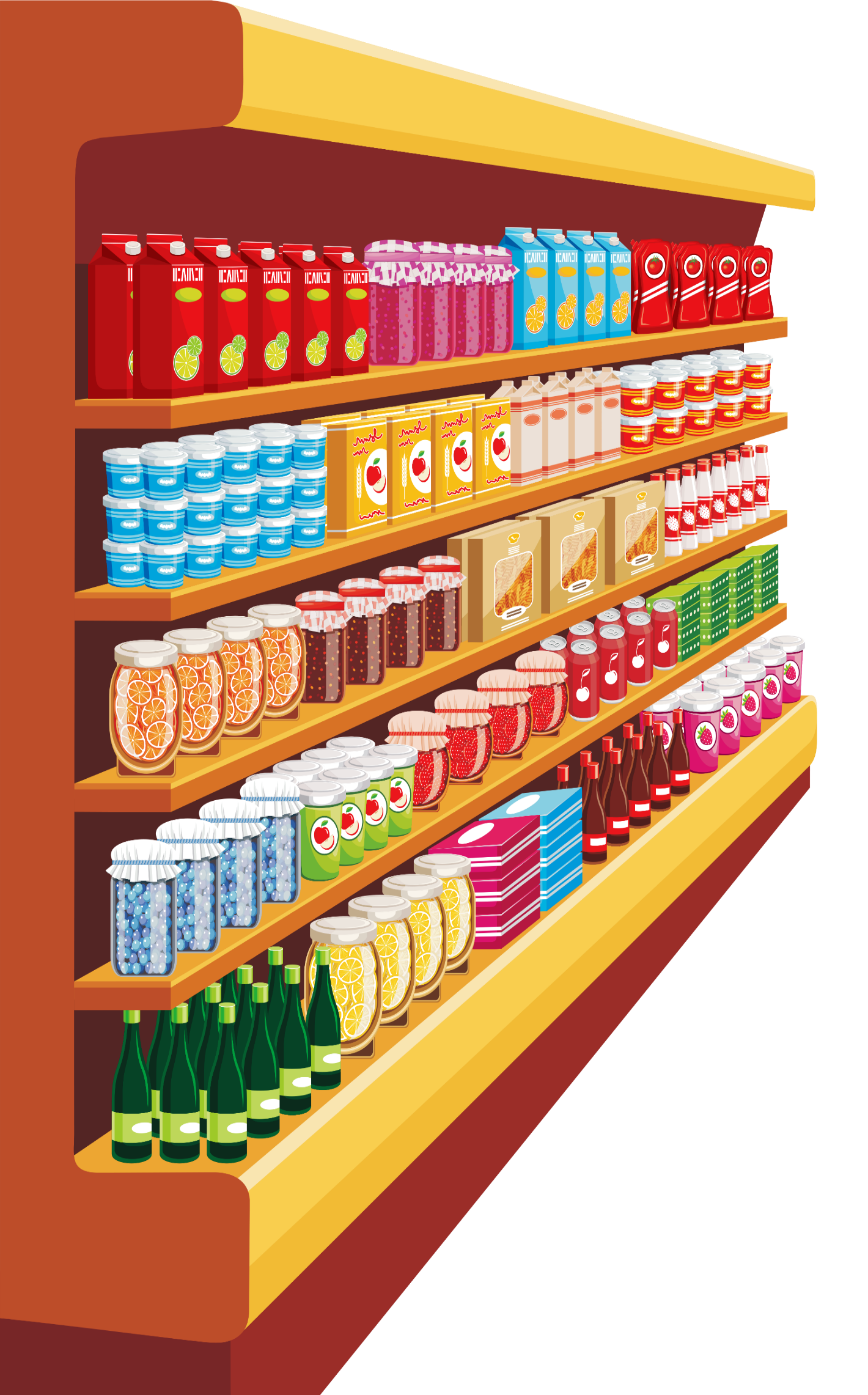 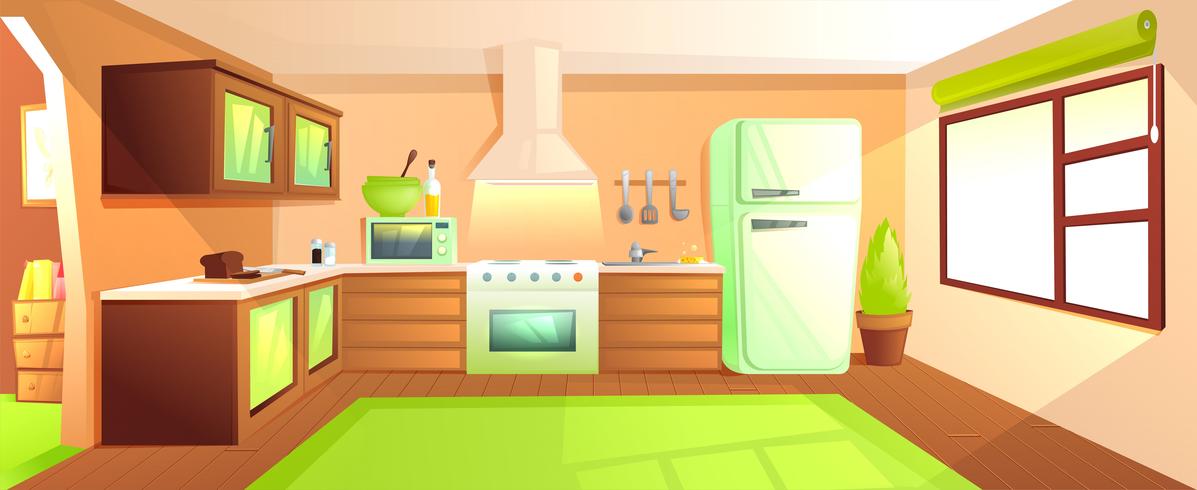 Cùng mình đếm các khối vuông nhé!
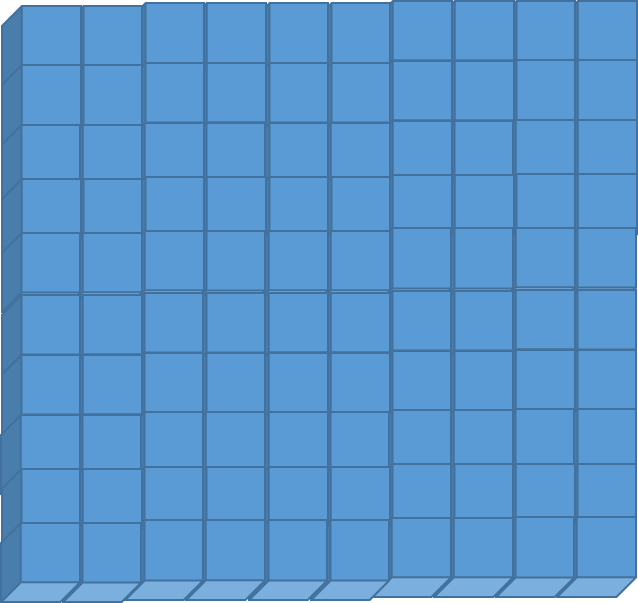 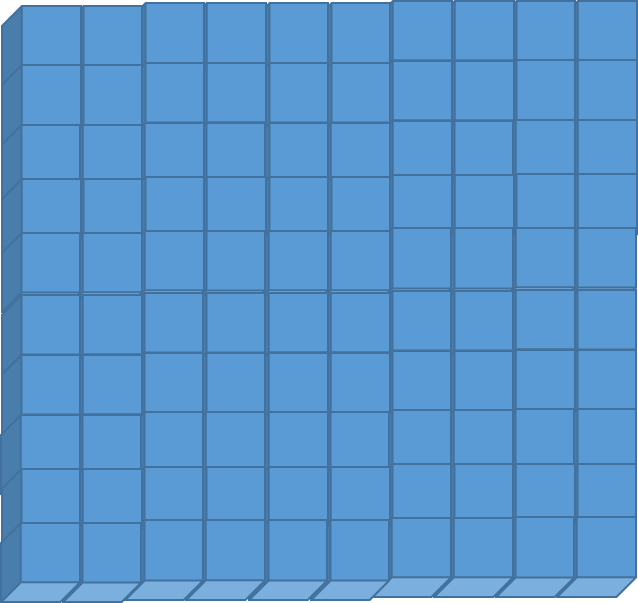 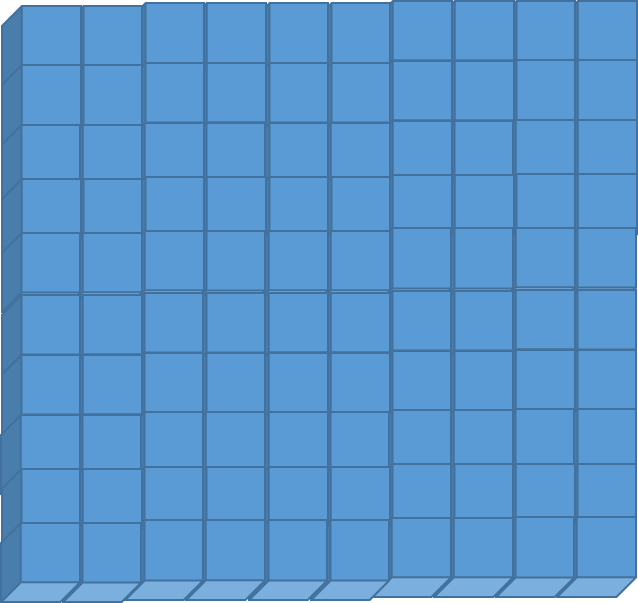 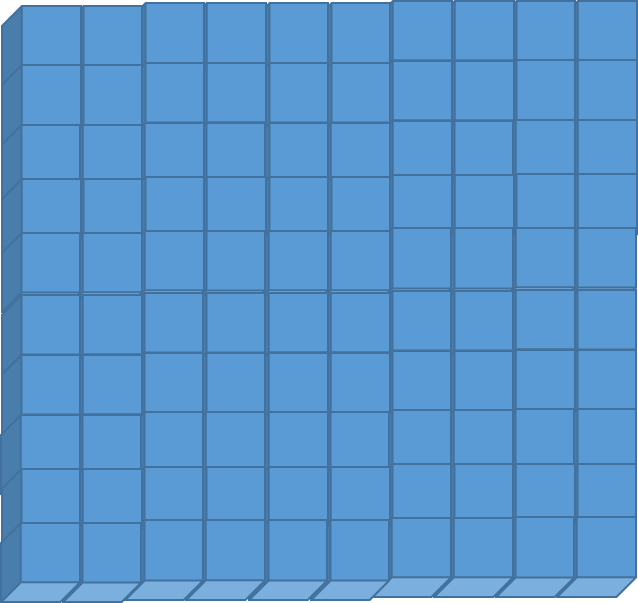 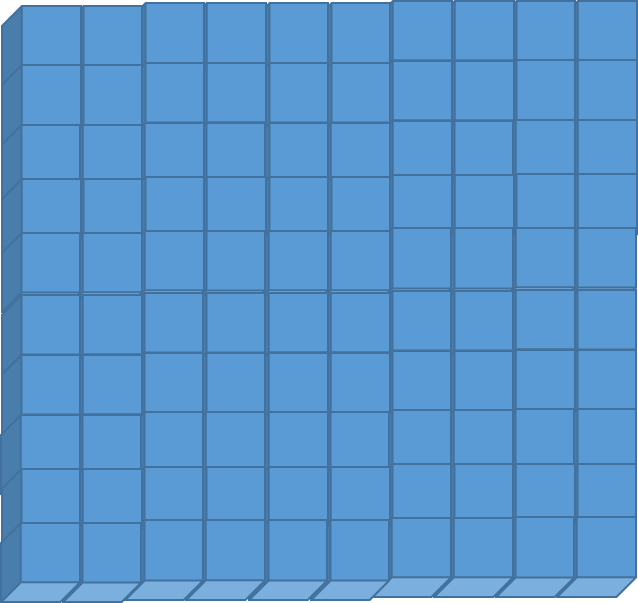 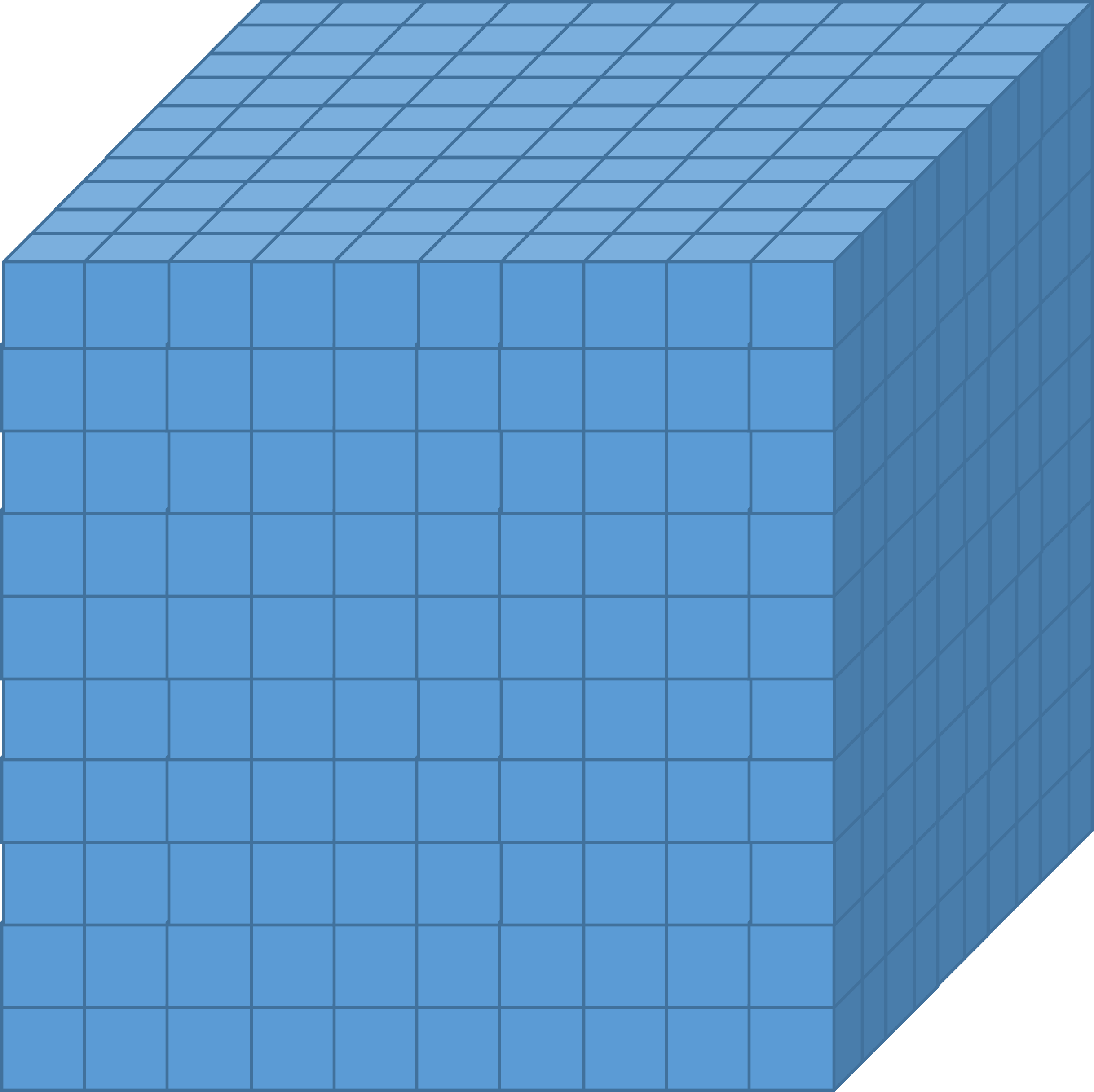 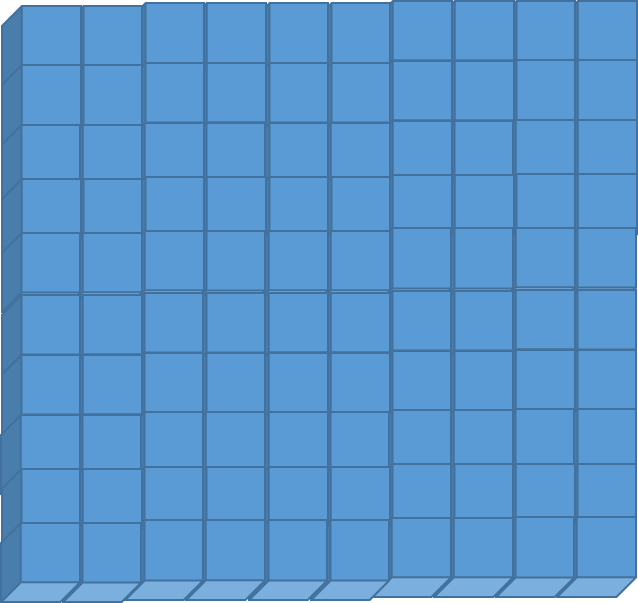 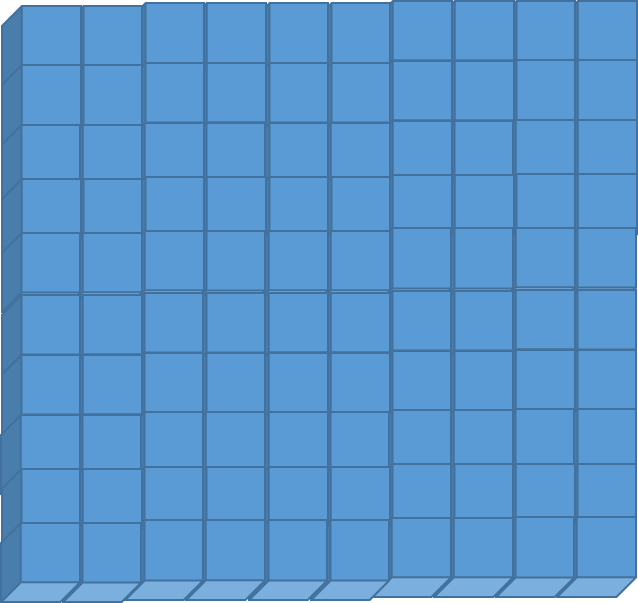 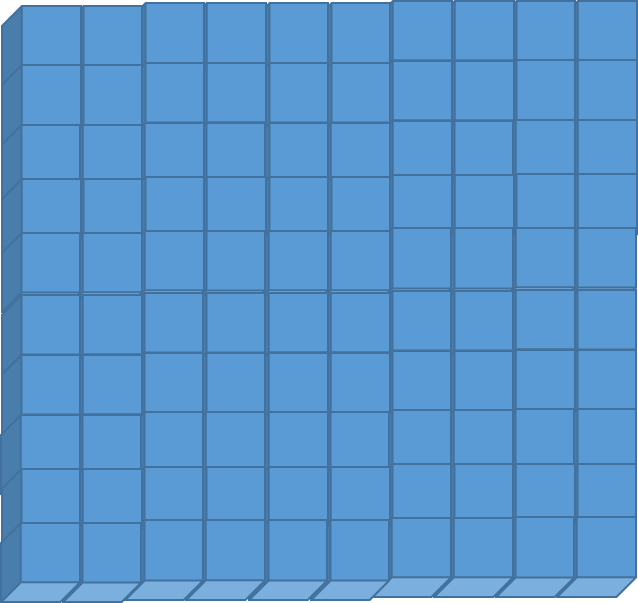 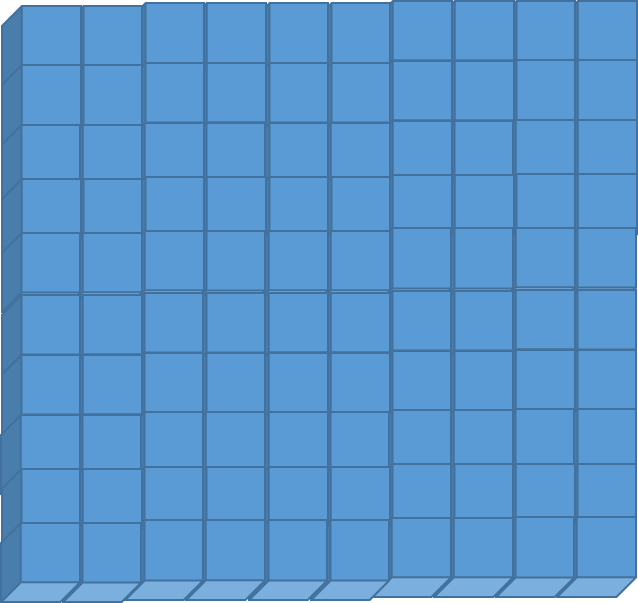 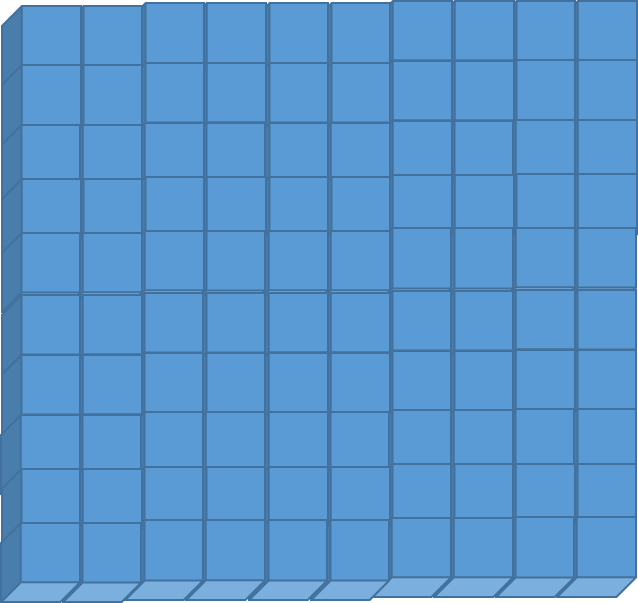 10 trăm = 1 nghìn
Gộp 10 thẻ trăm ta có thẻ 1 nghìn.
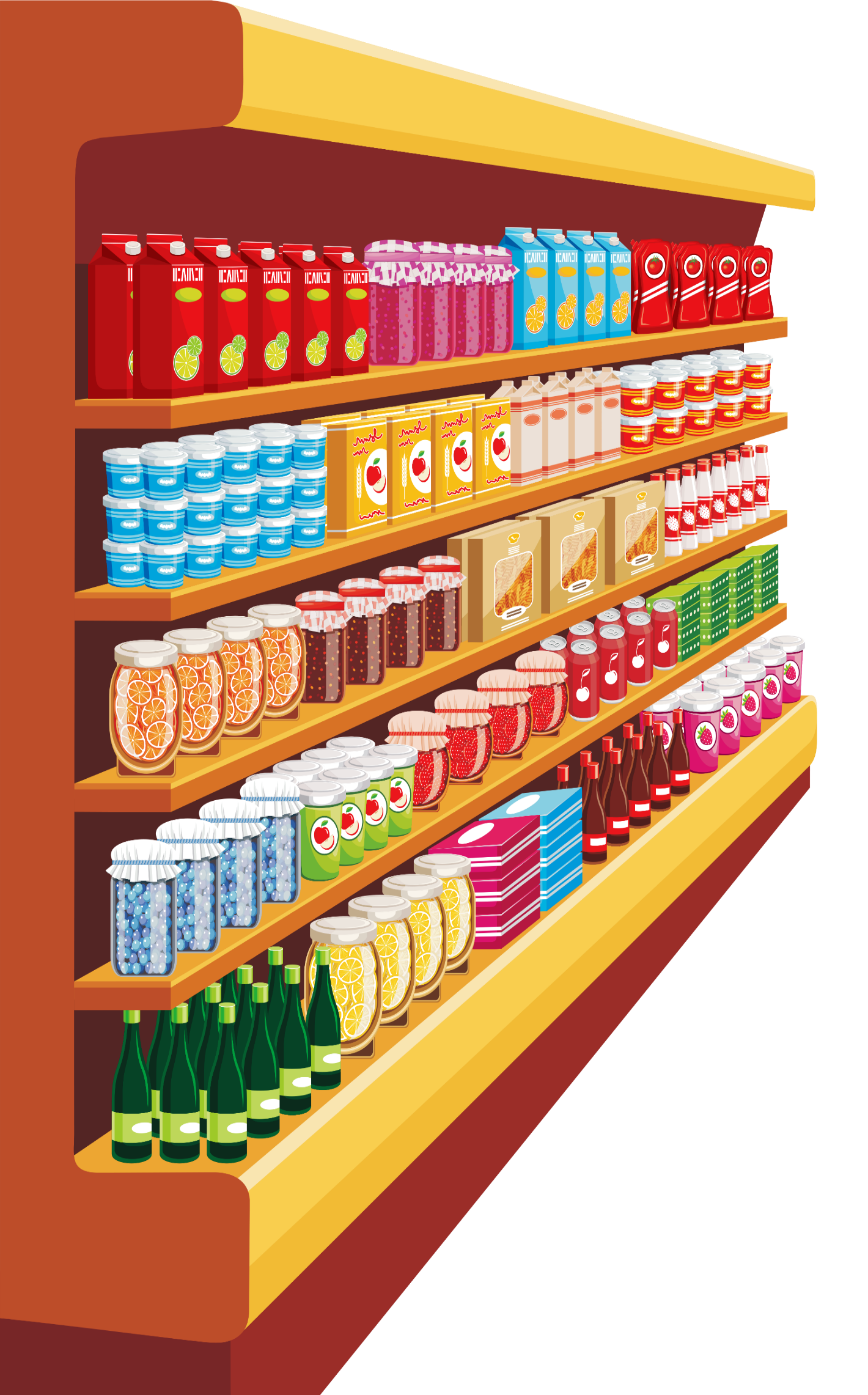 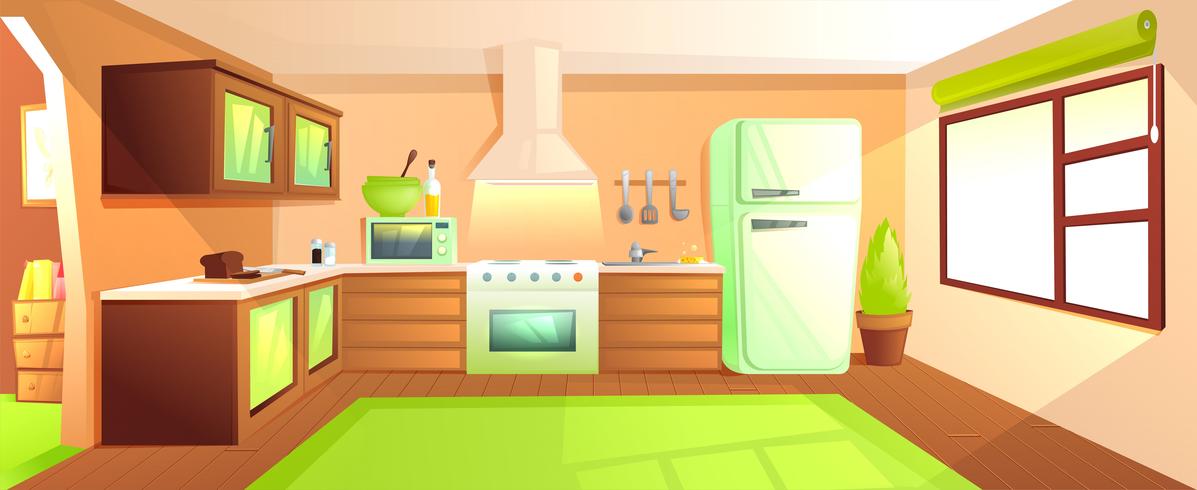 Cùng mình đếm các khối vuông nhé!
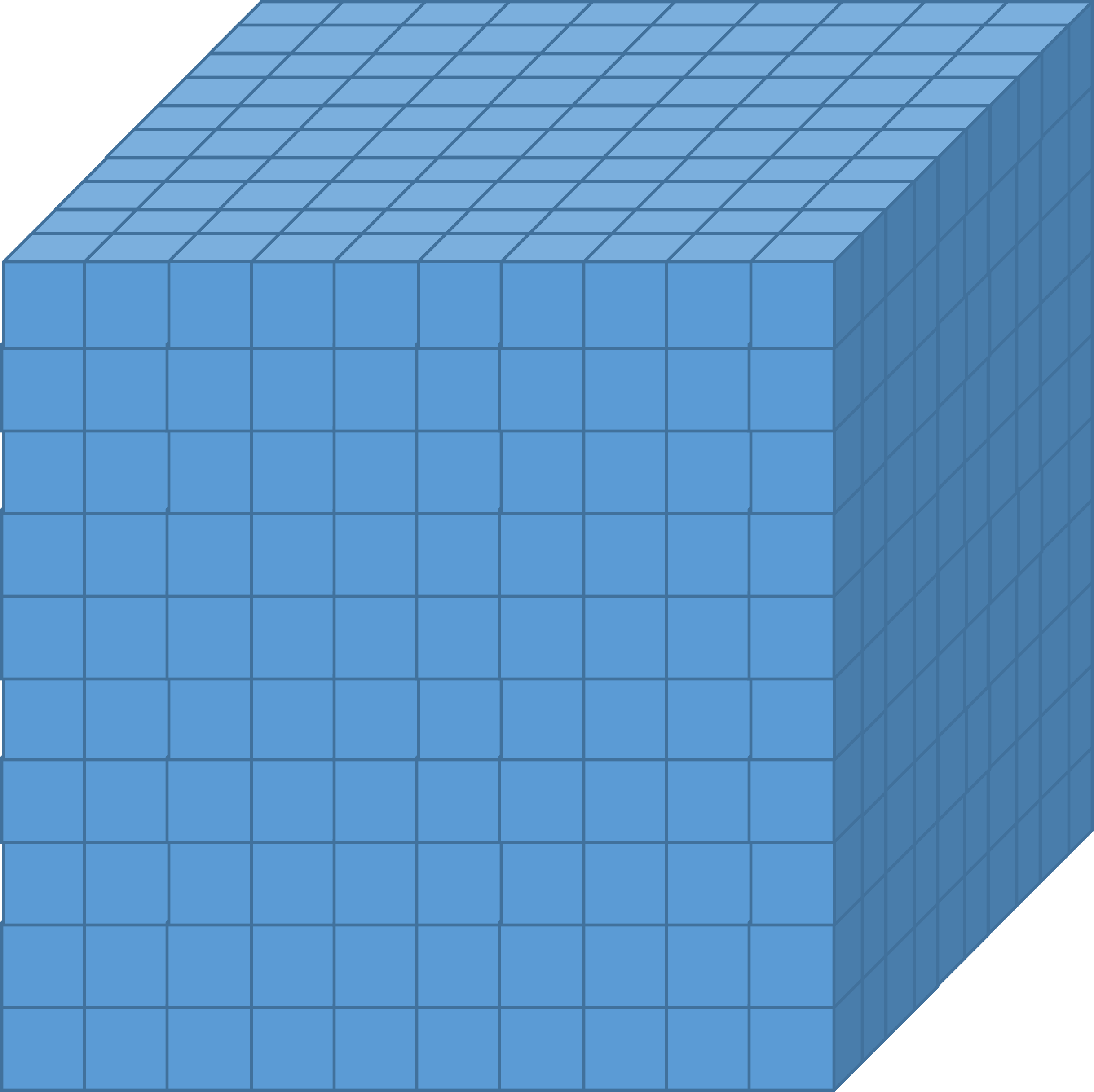 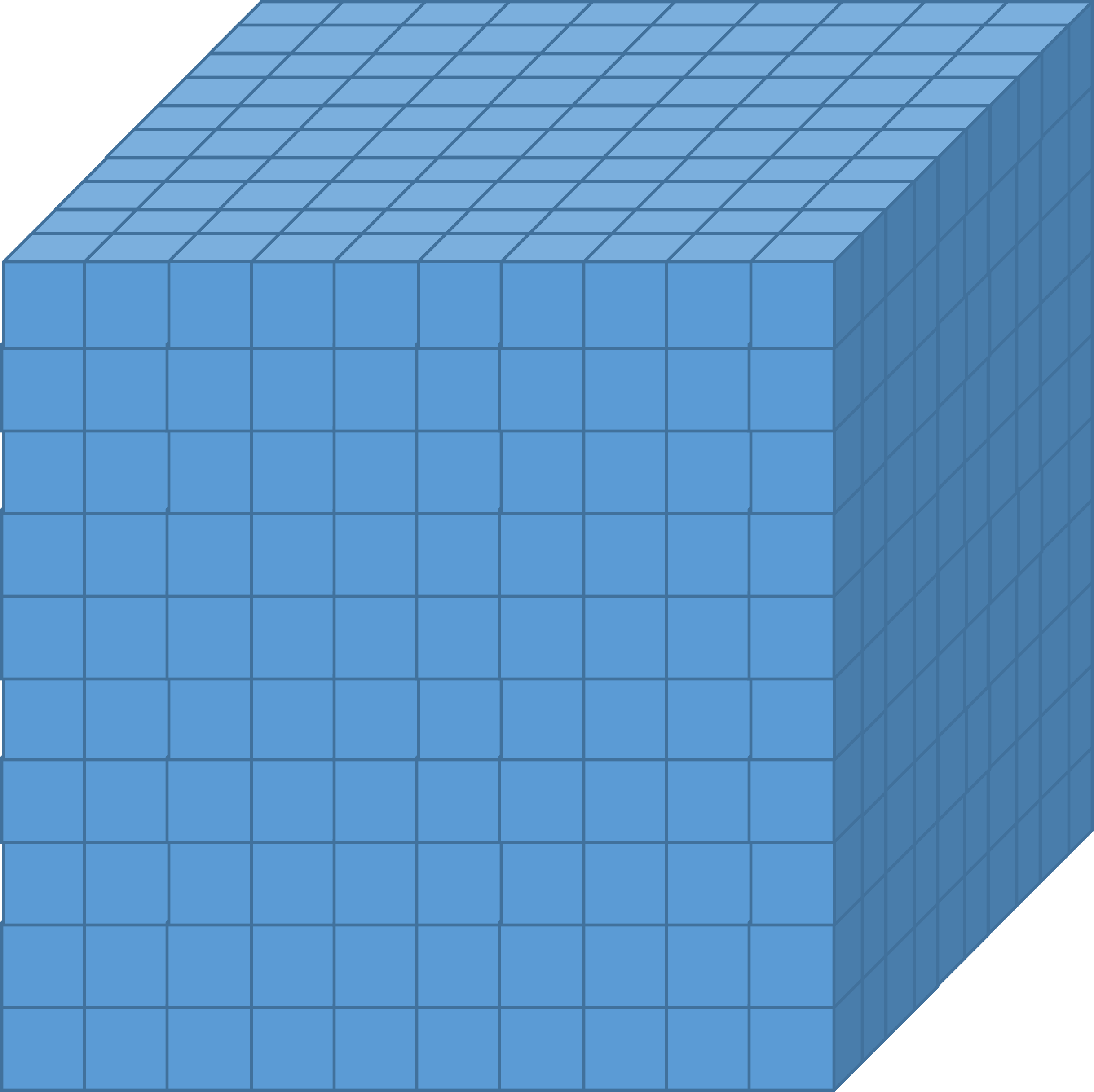 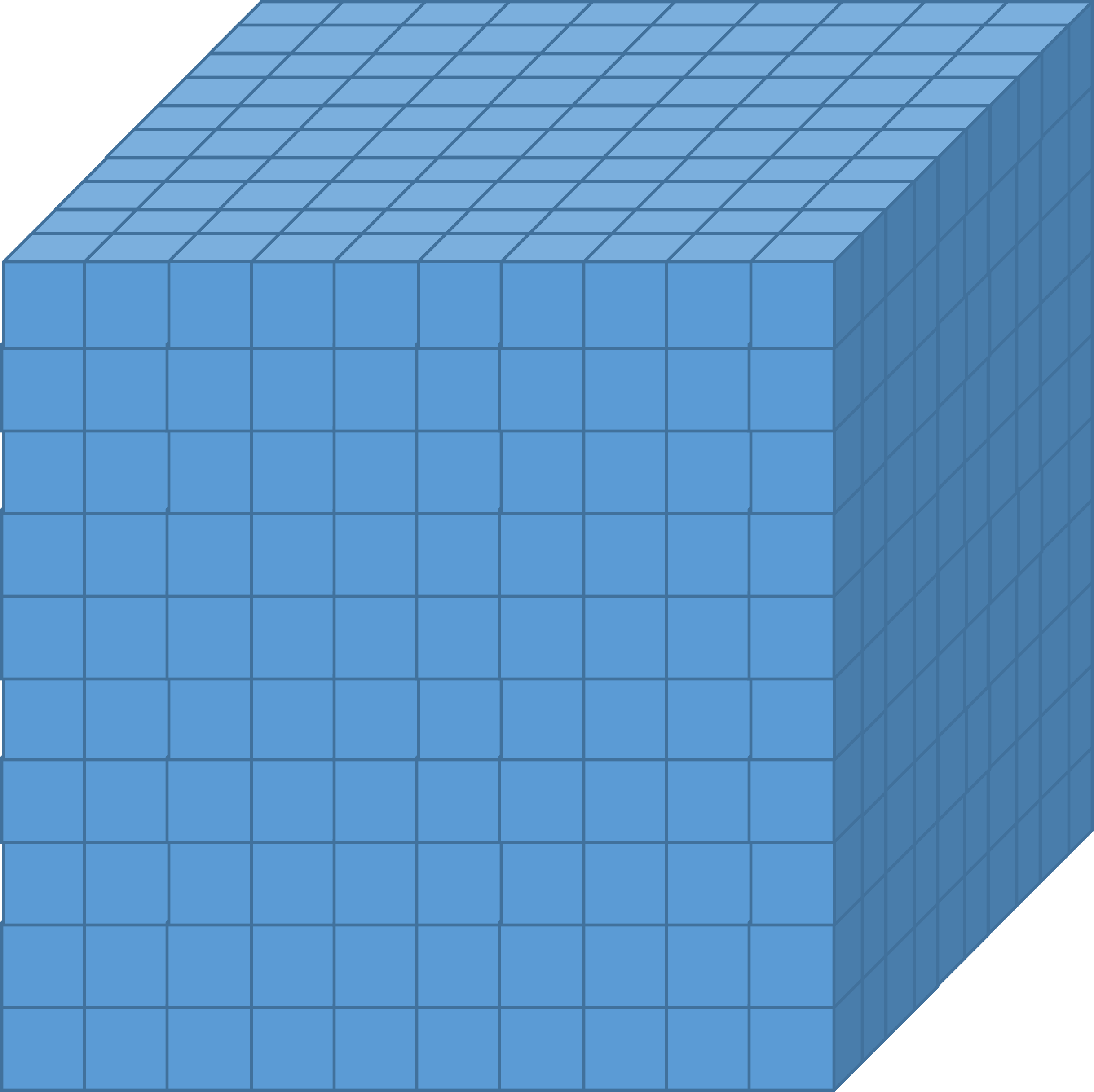 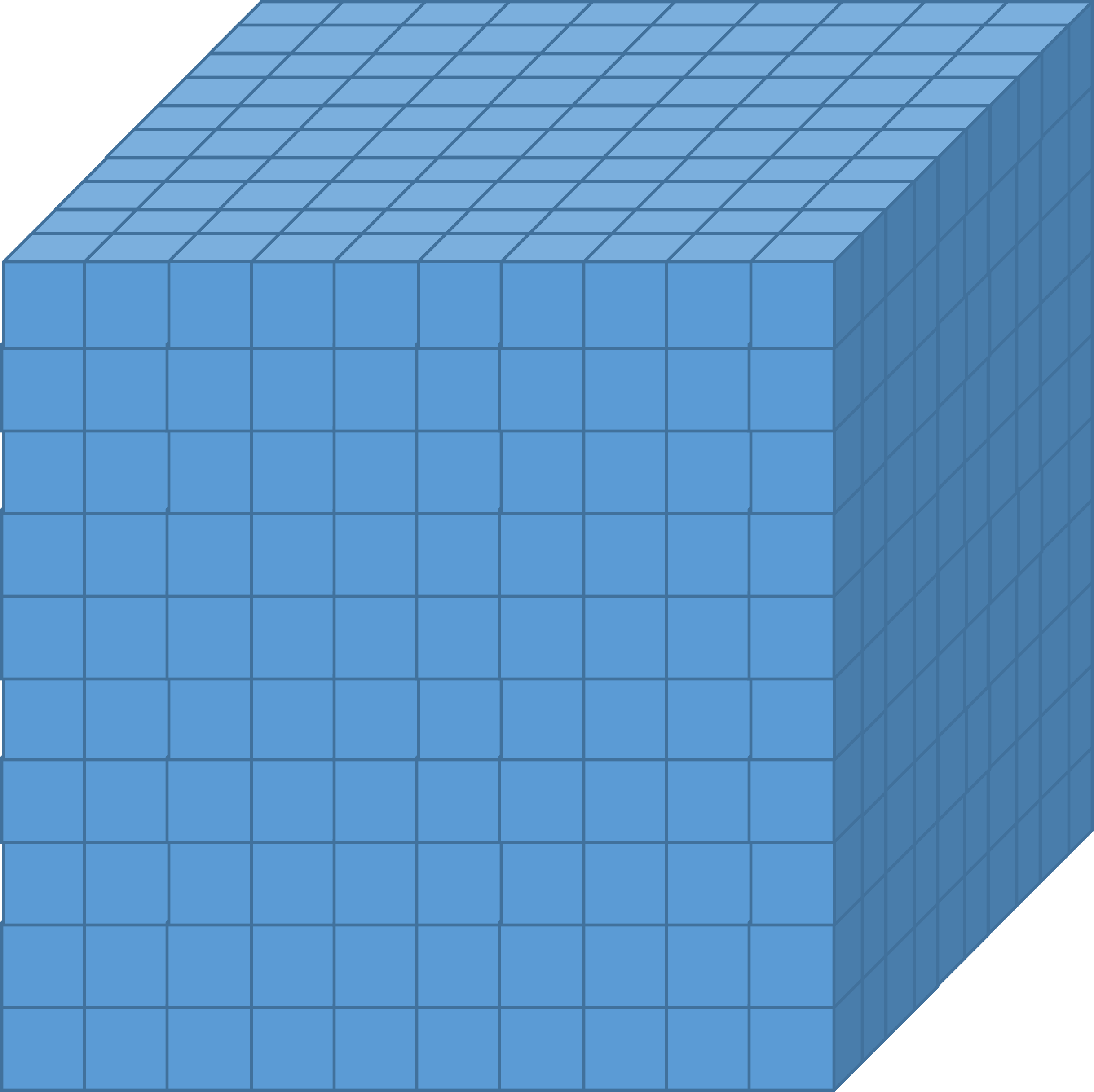 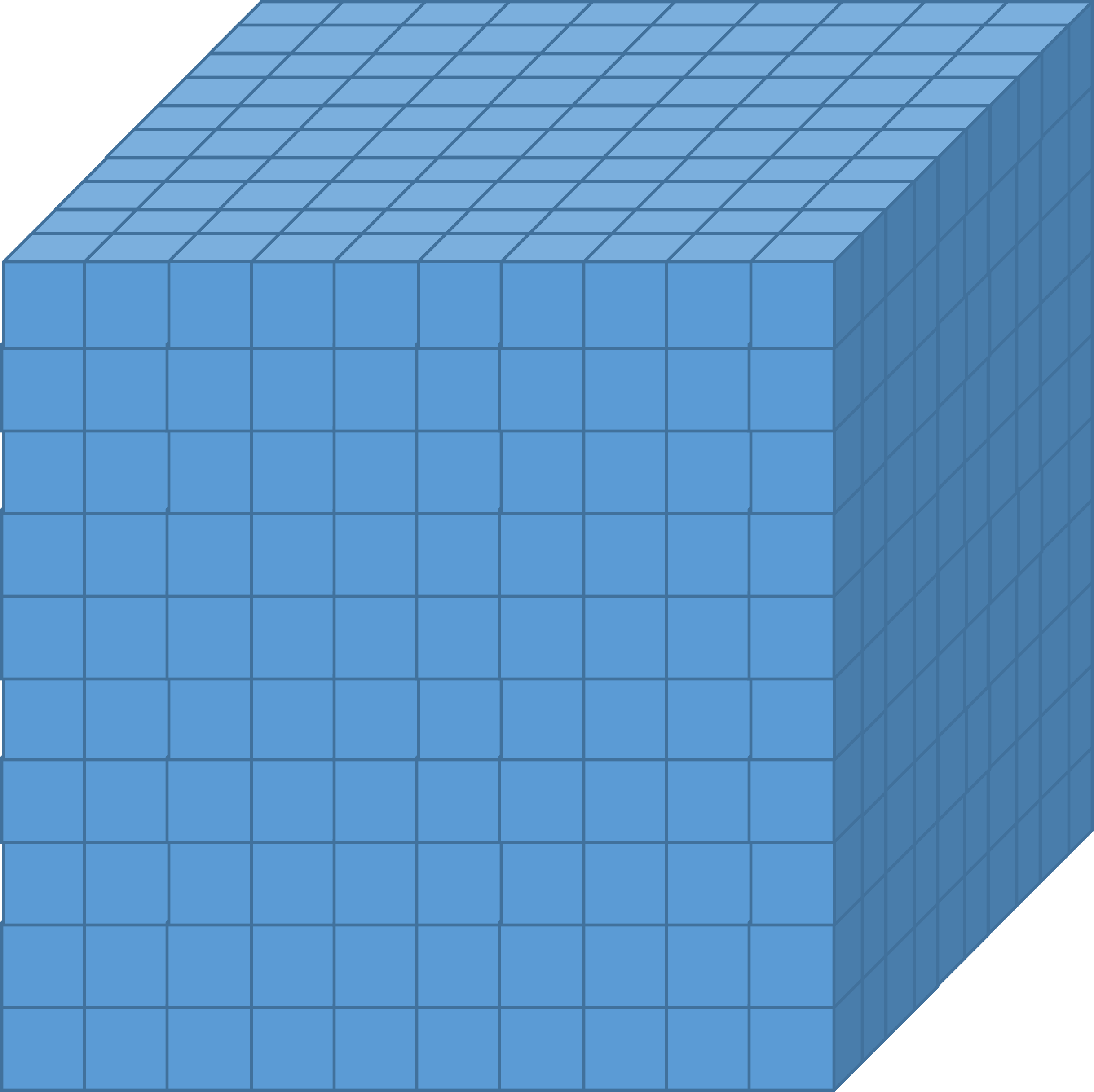 Cách viết 10 000:
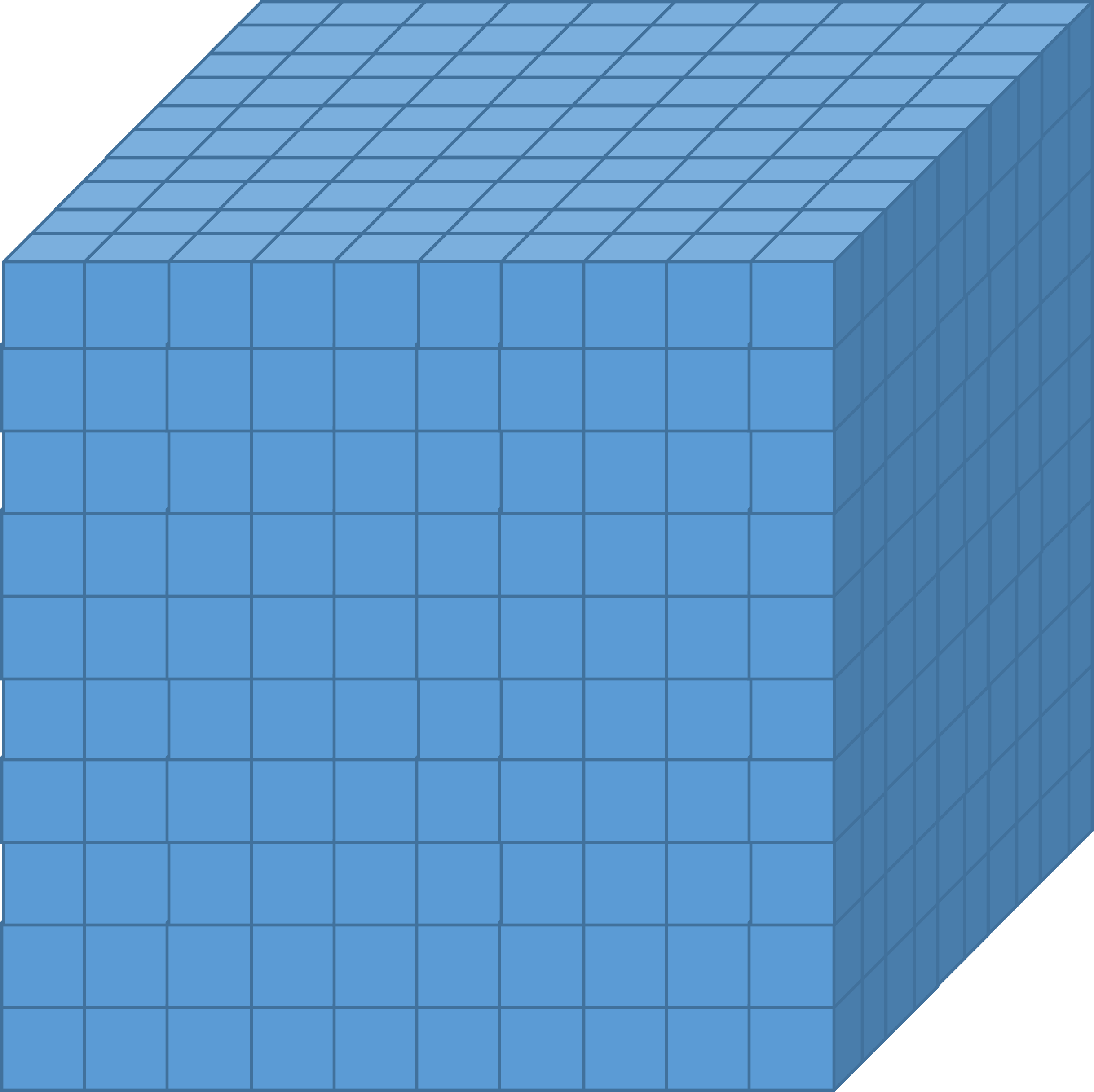 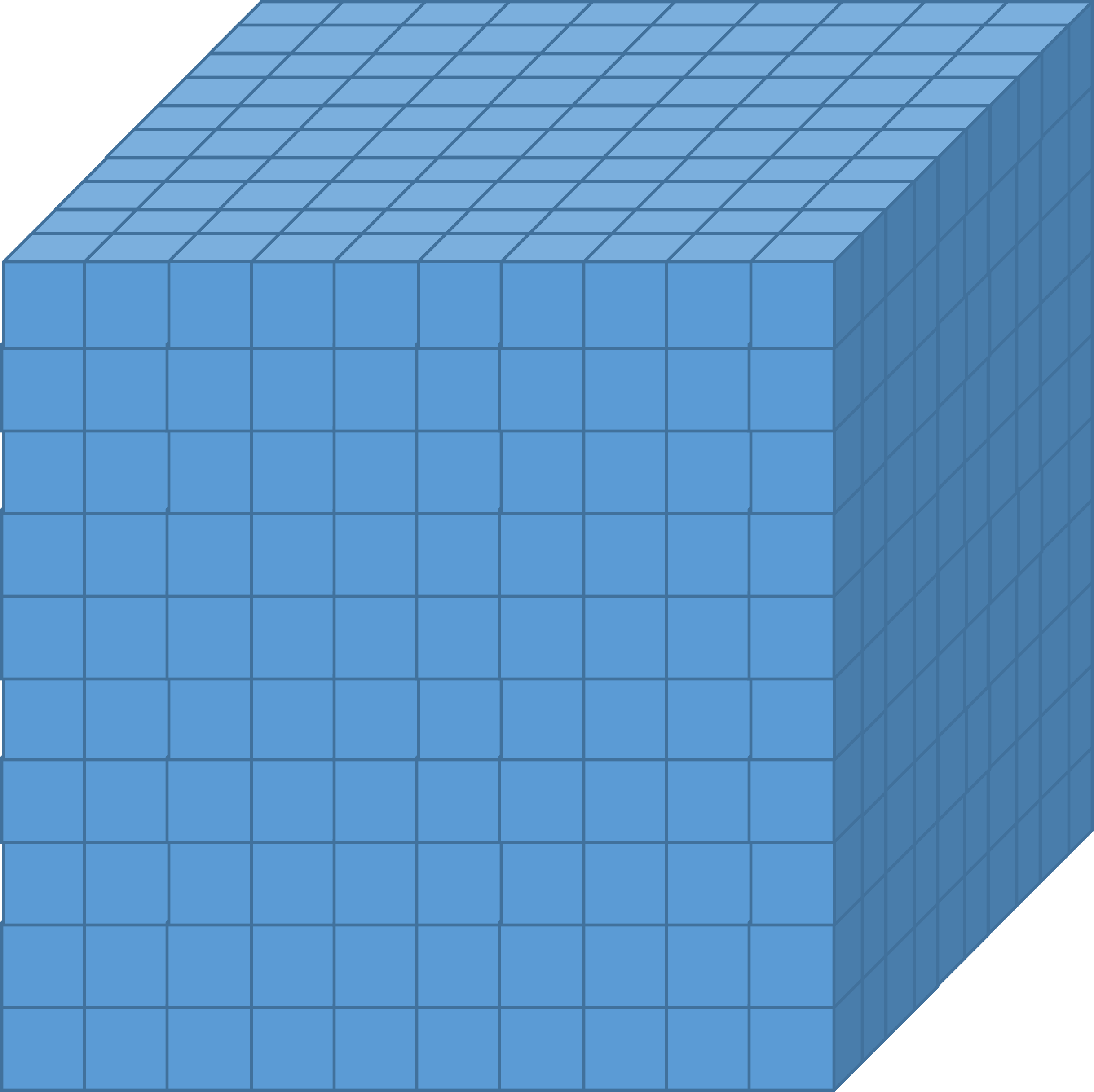 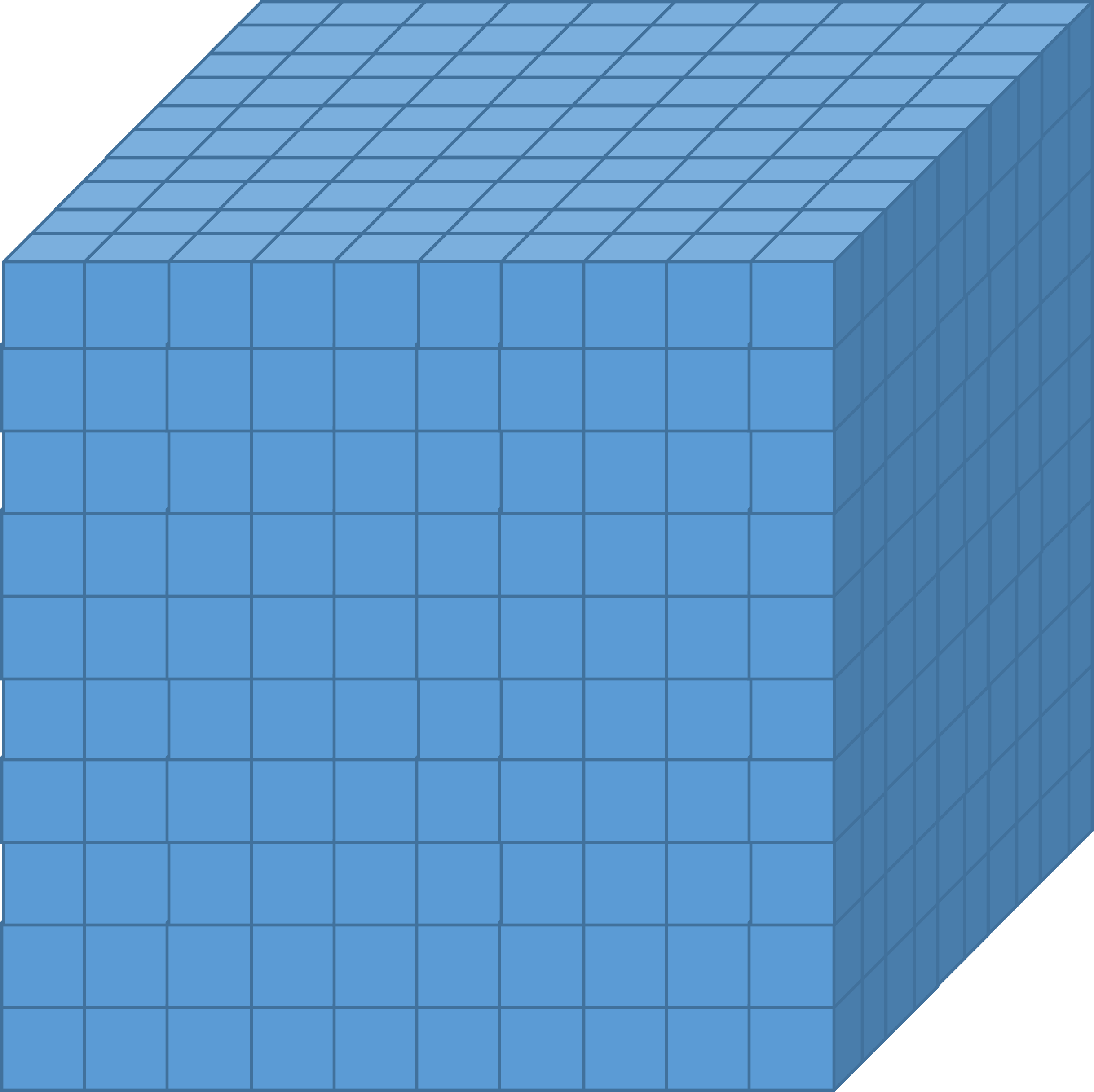 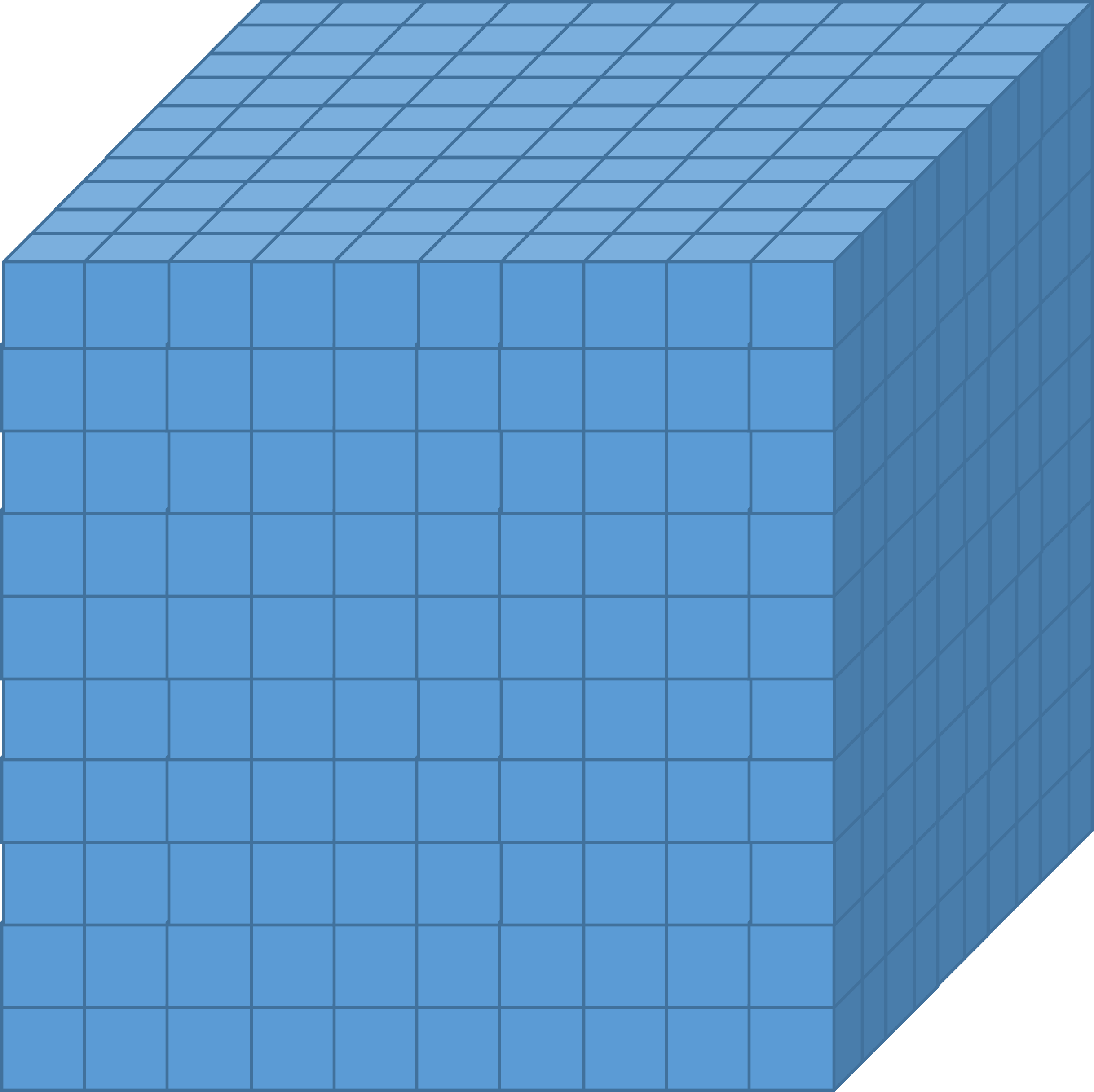 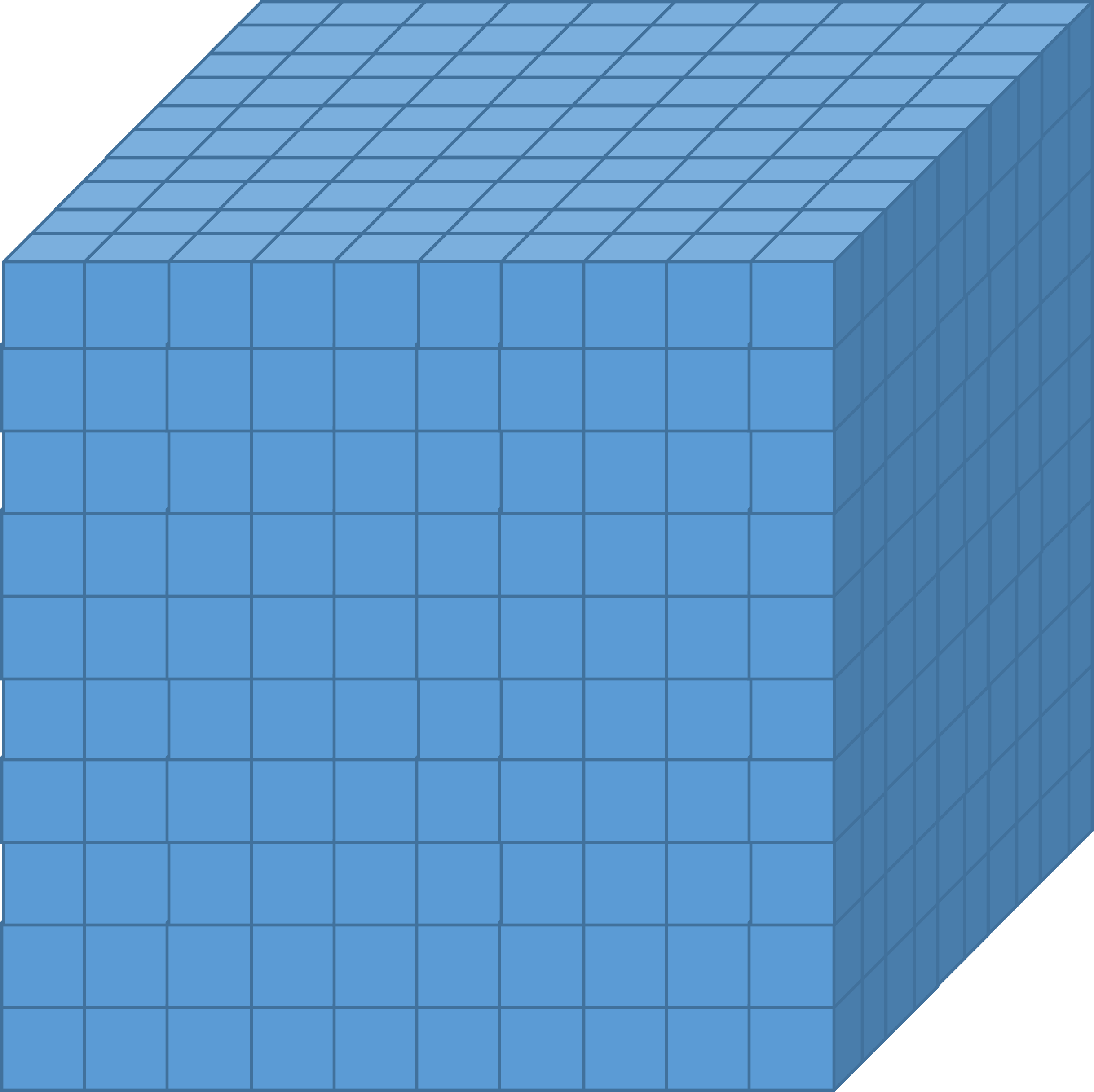 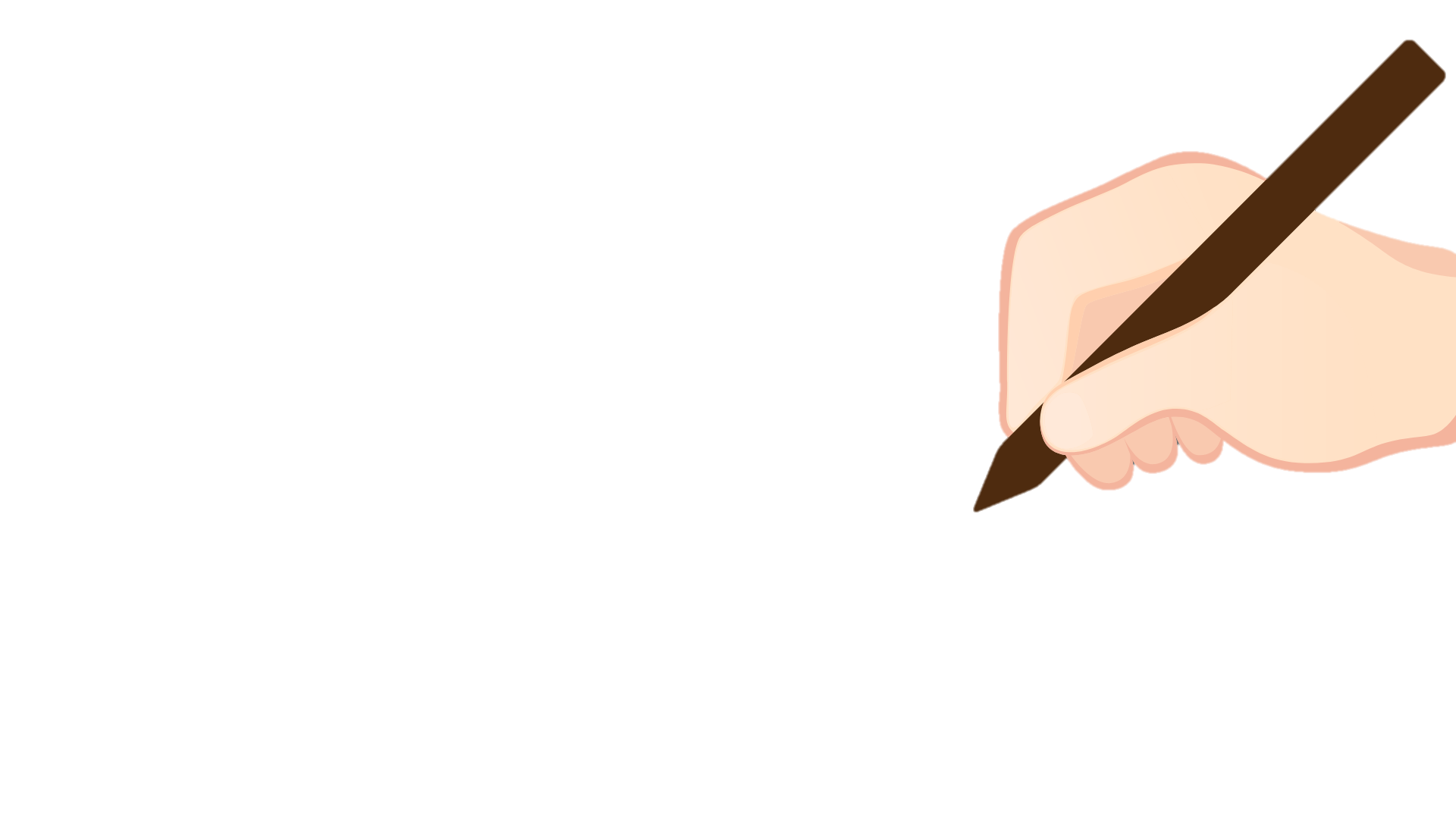 10 nghìn hay 1 chục nghìn (1 vạn)
10 000
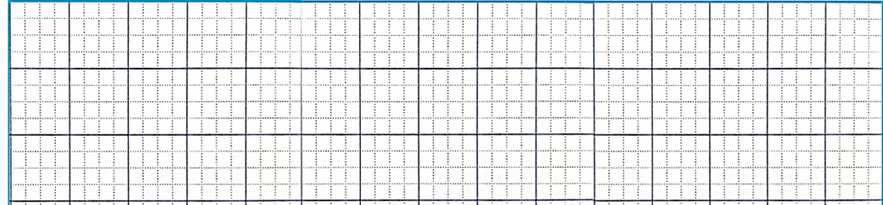 10 000
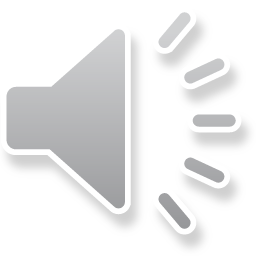 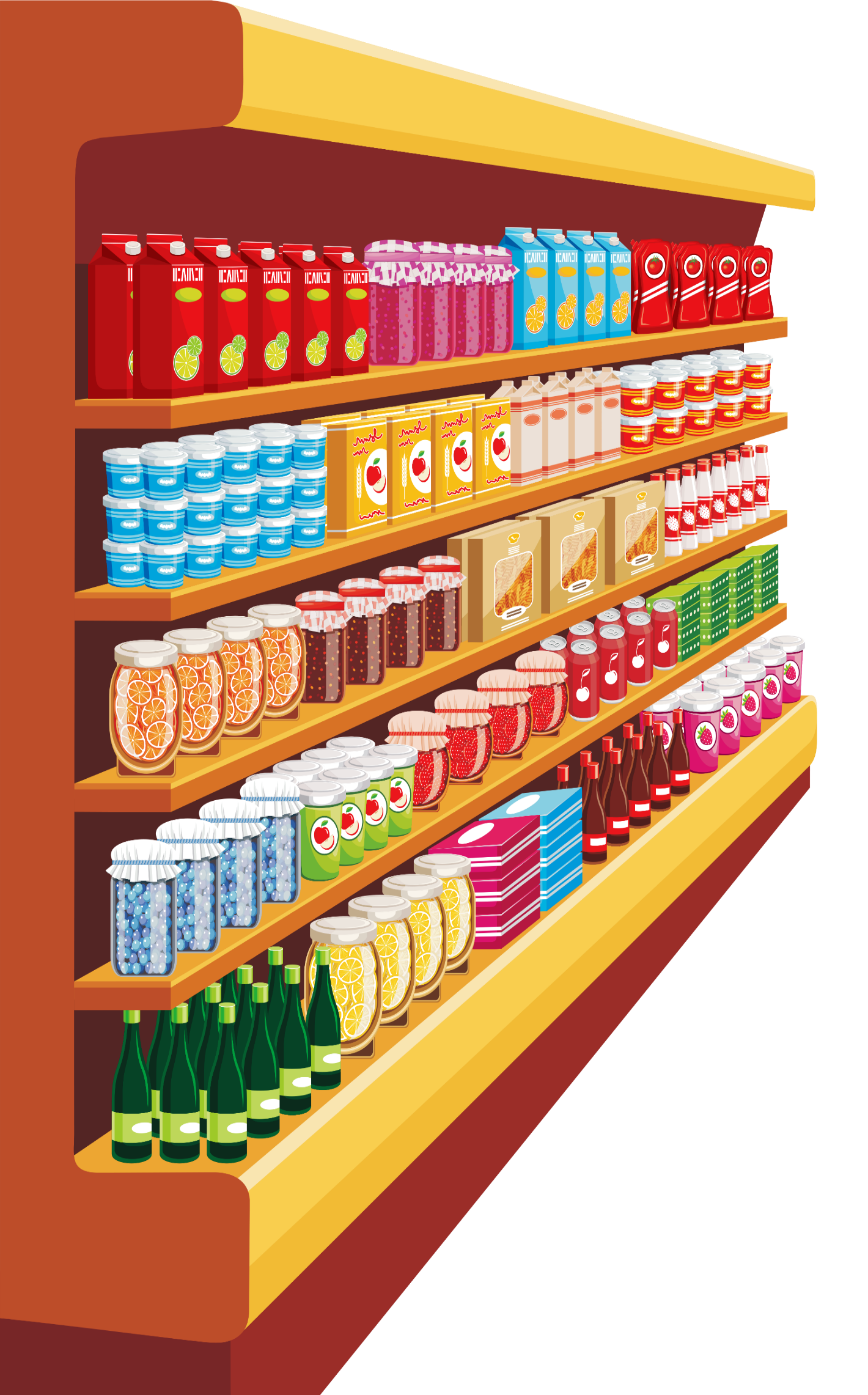 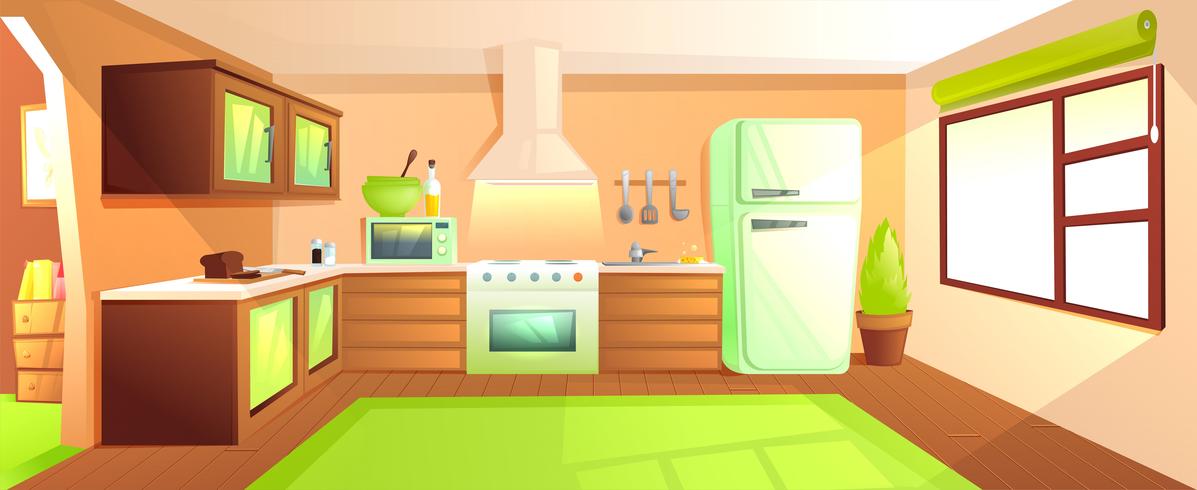 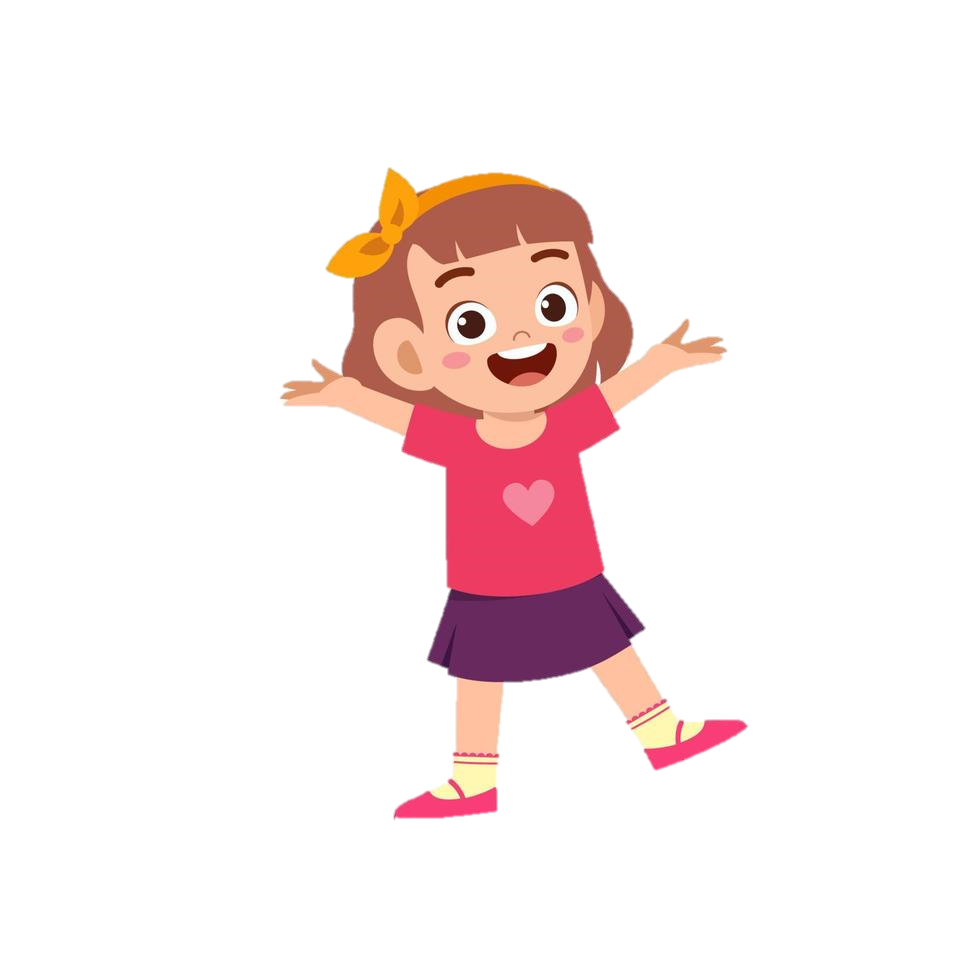 Các bạn đã giúp mình có được các nguyên liệu cho buổi tiệc nướng rồi!
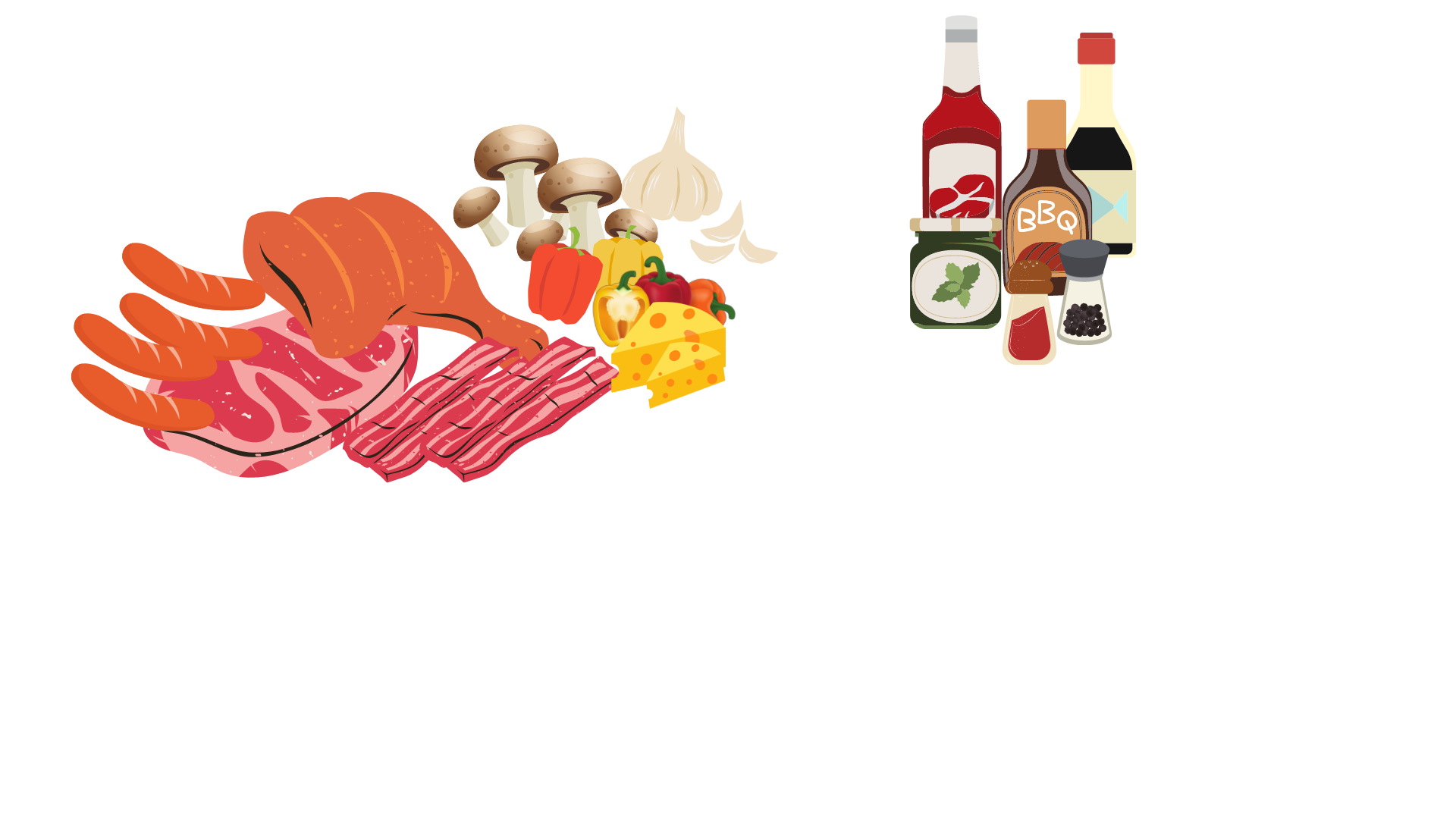 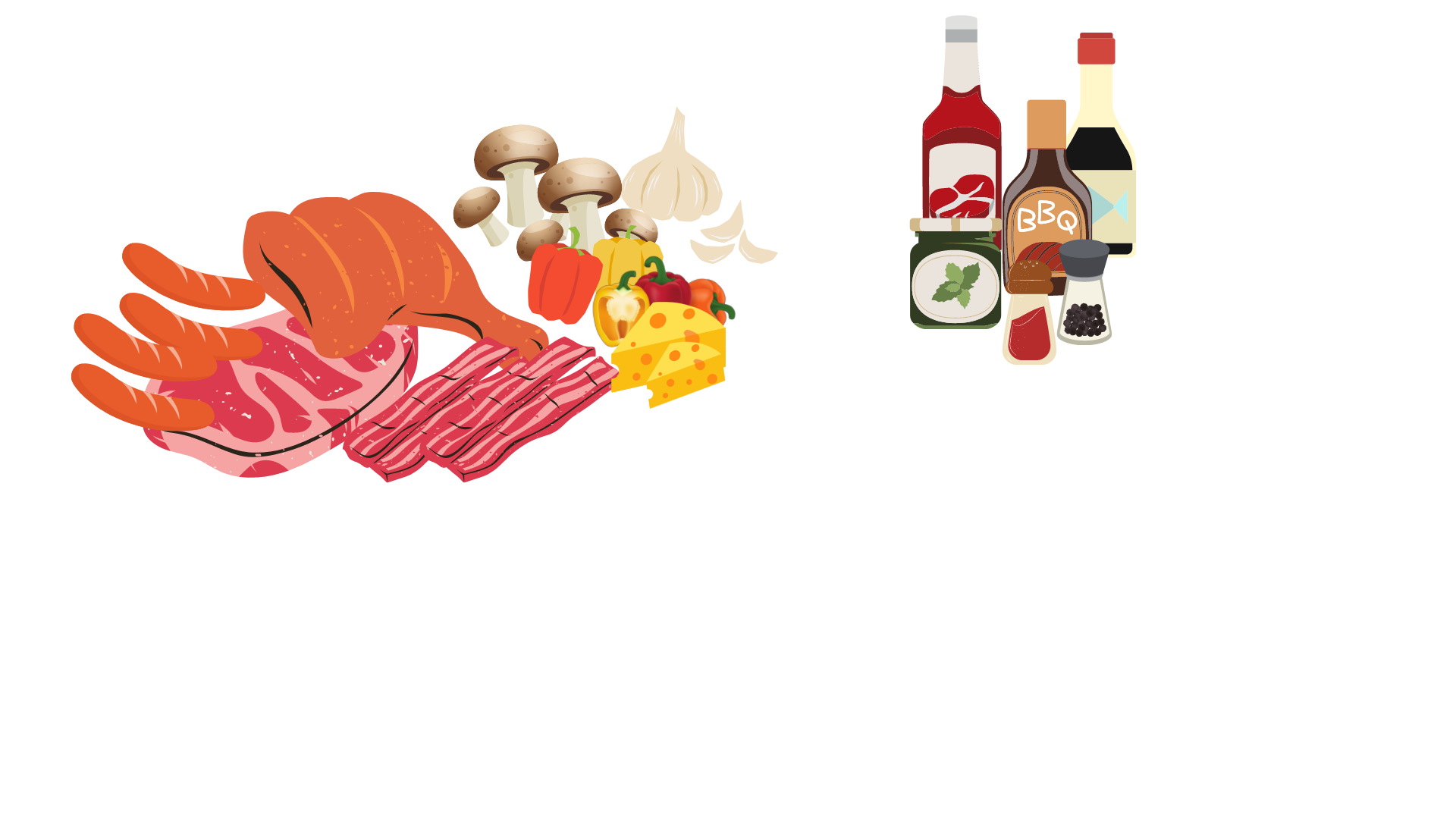 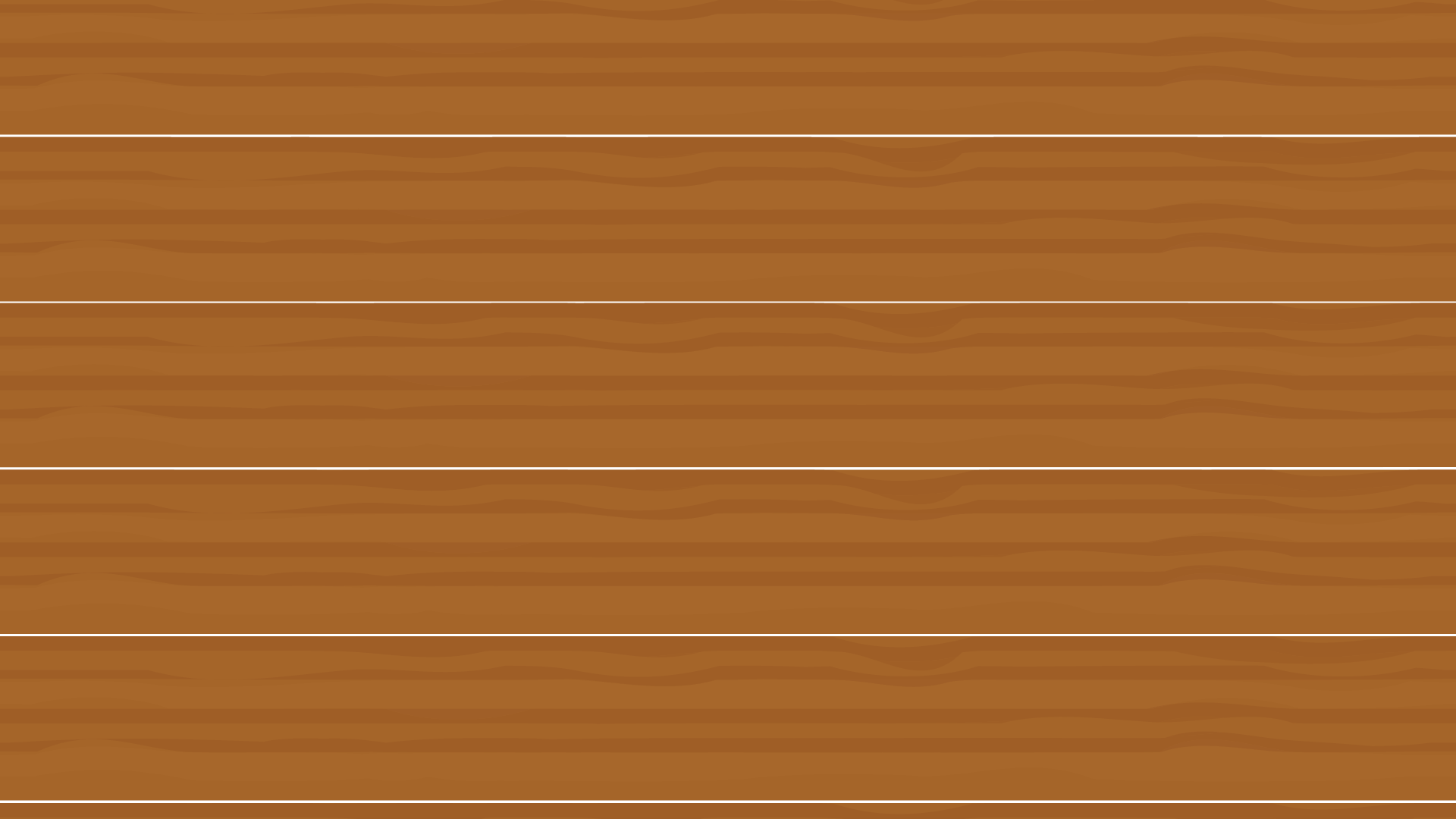 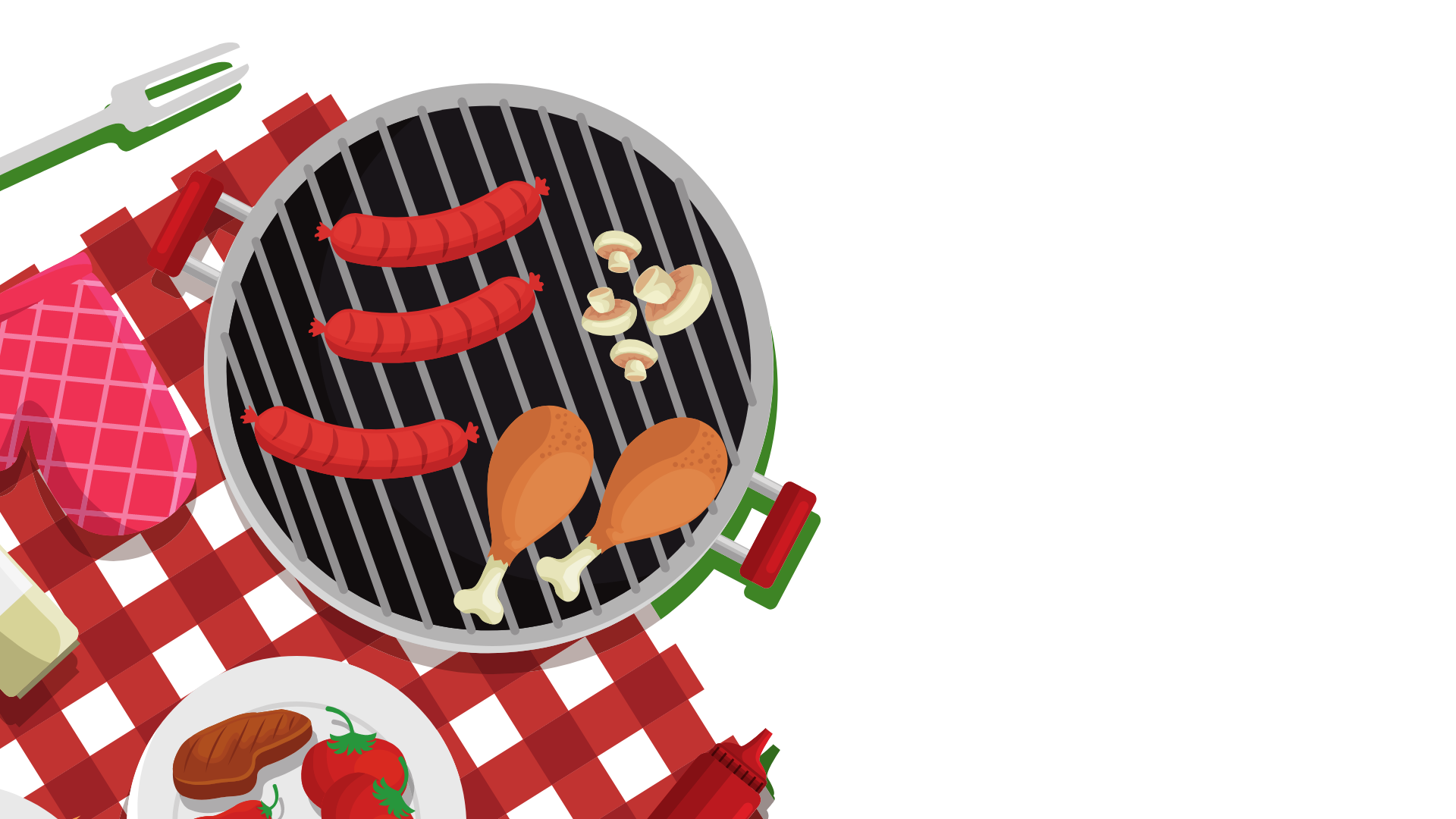 Luyện 
tập
Luyện 
 tập
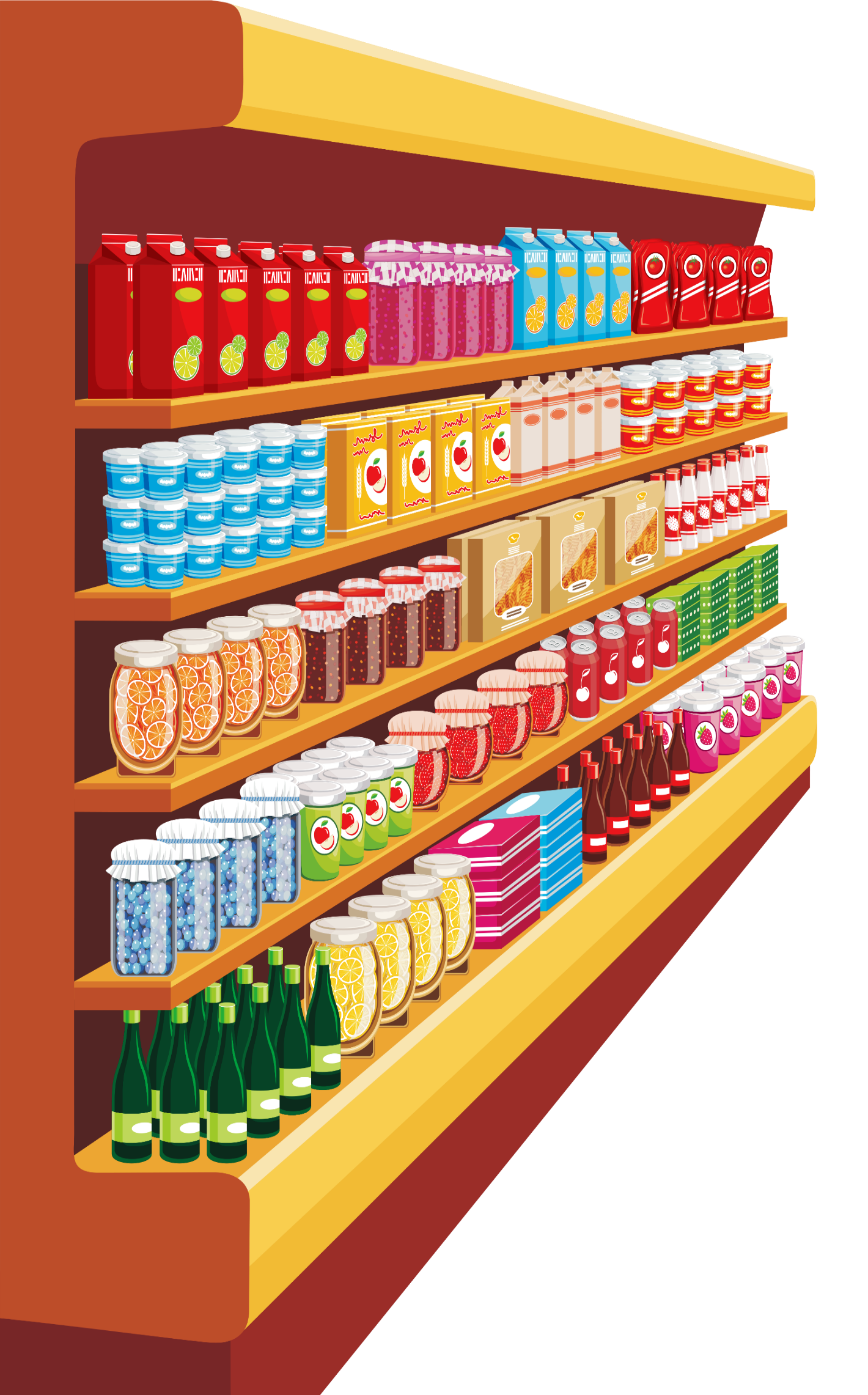 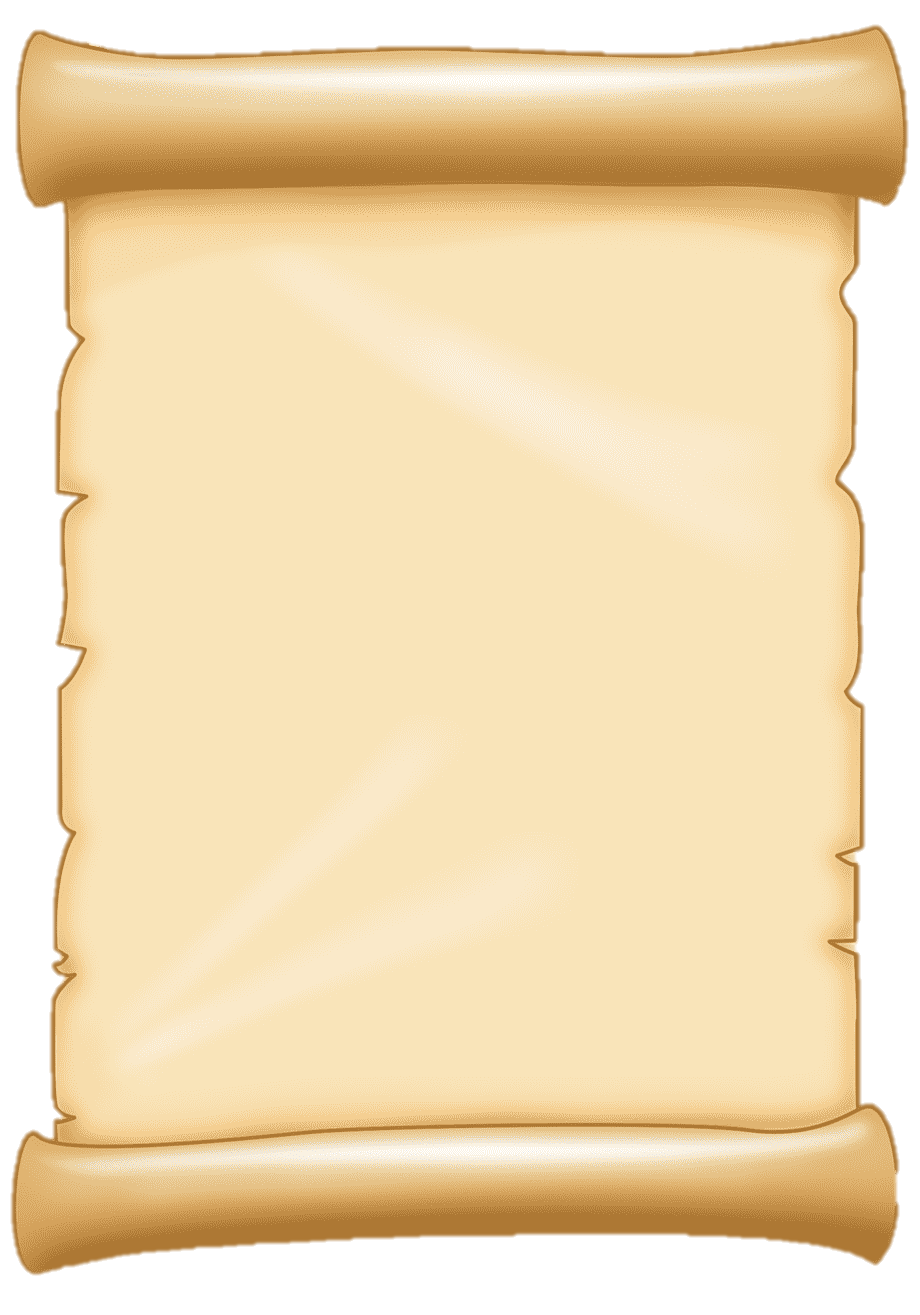 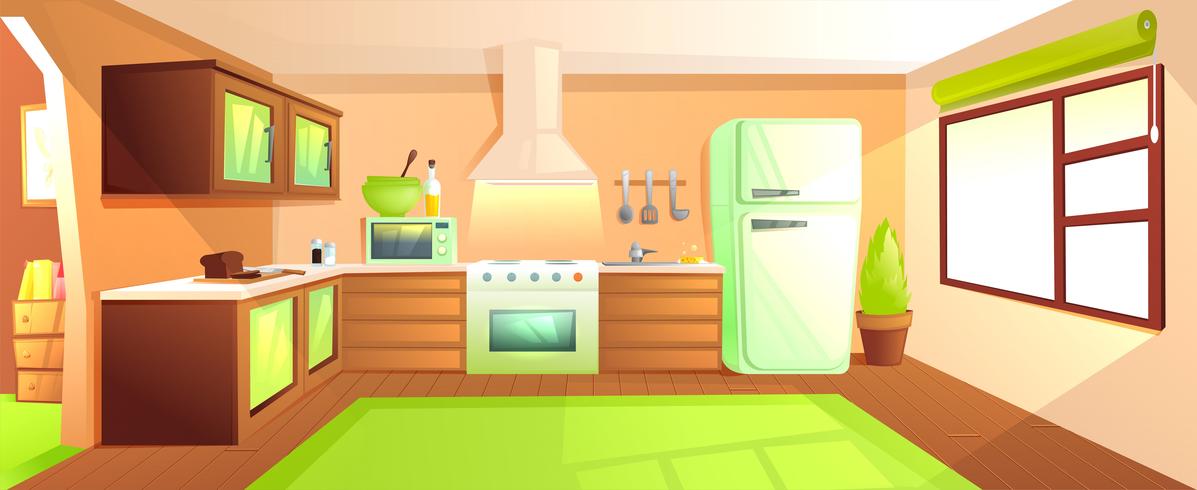 Nhiệm vụ 2
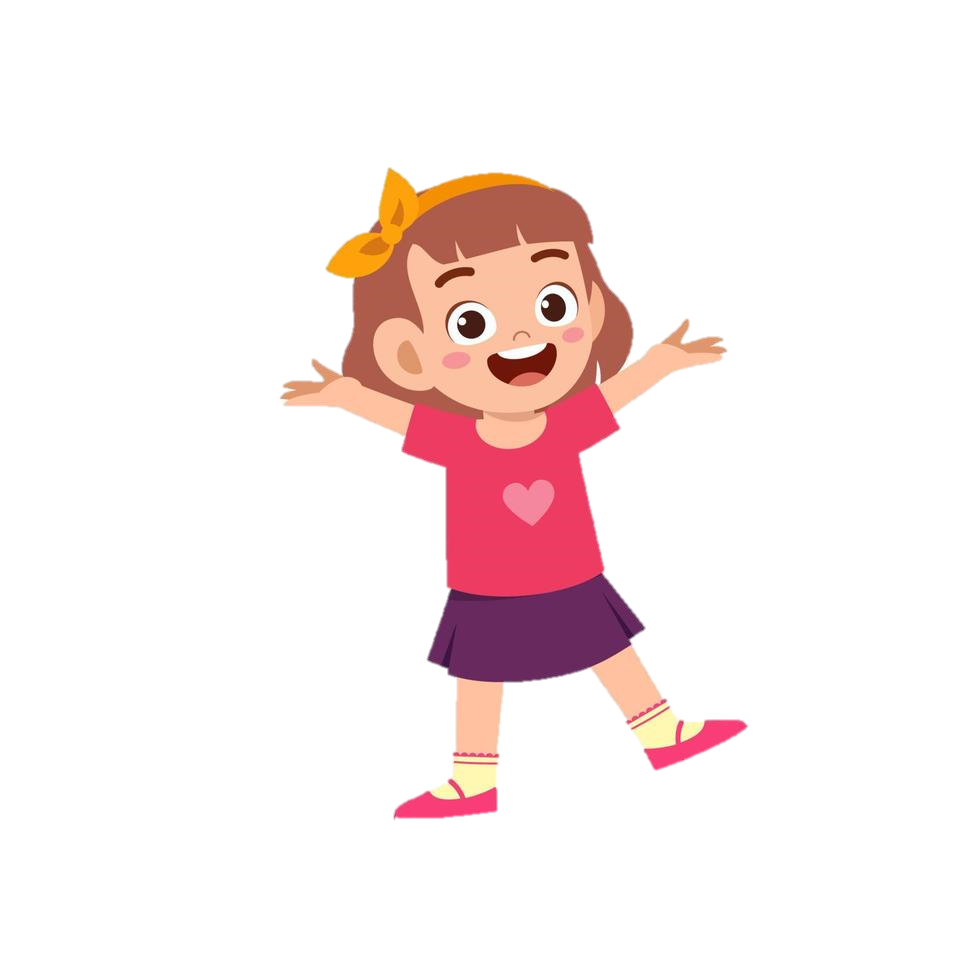 TẨM ƯỚP NGUYÊN LIỆU
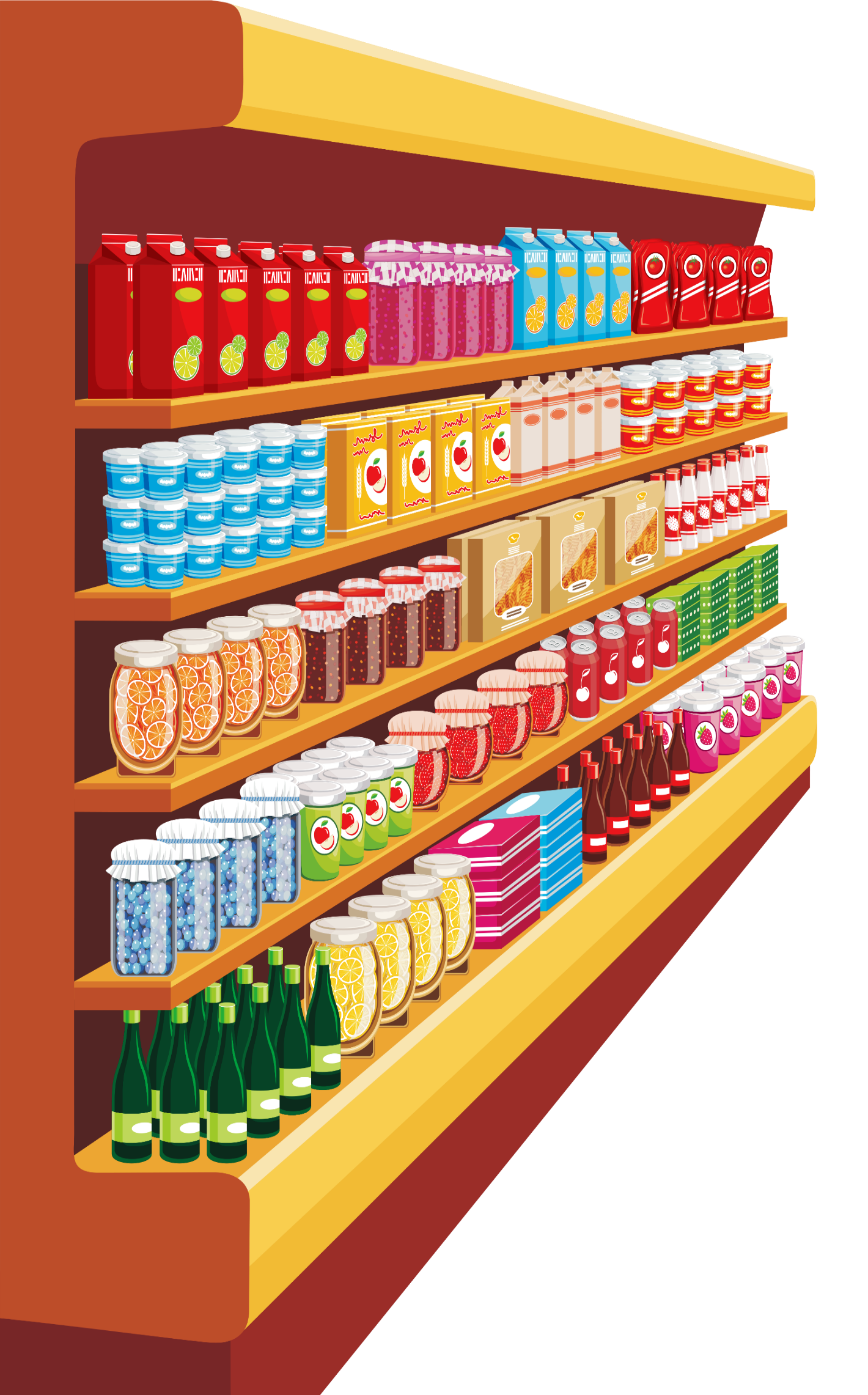 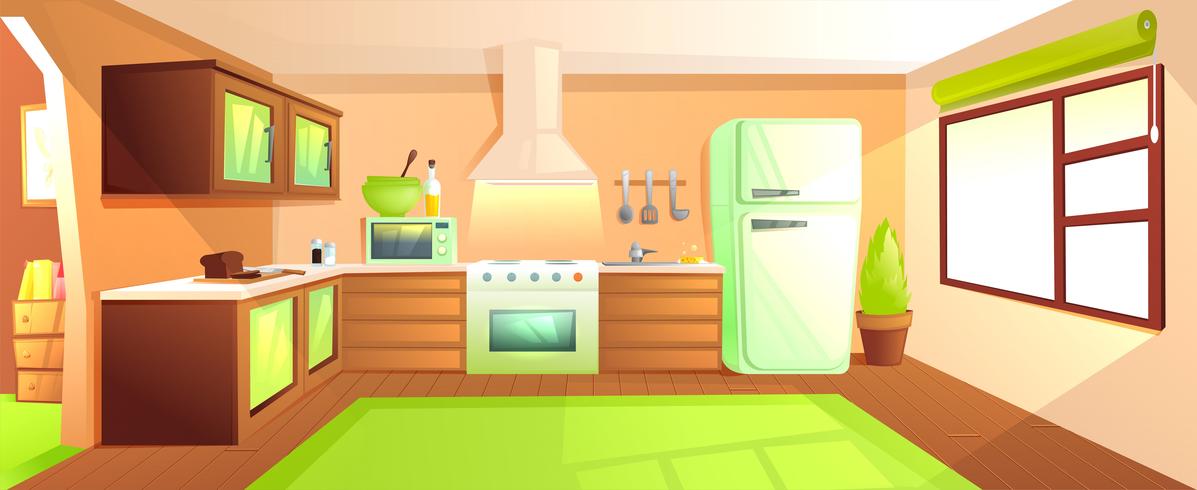 1
a) Viết và đọc các số tròn nghìn trong bảng dưới đây.
Đọc số
Viết số
một nghìn
1 000
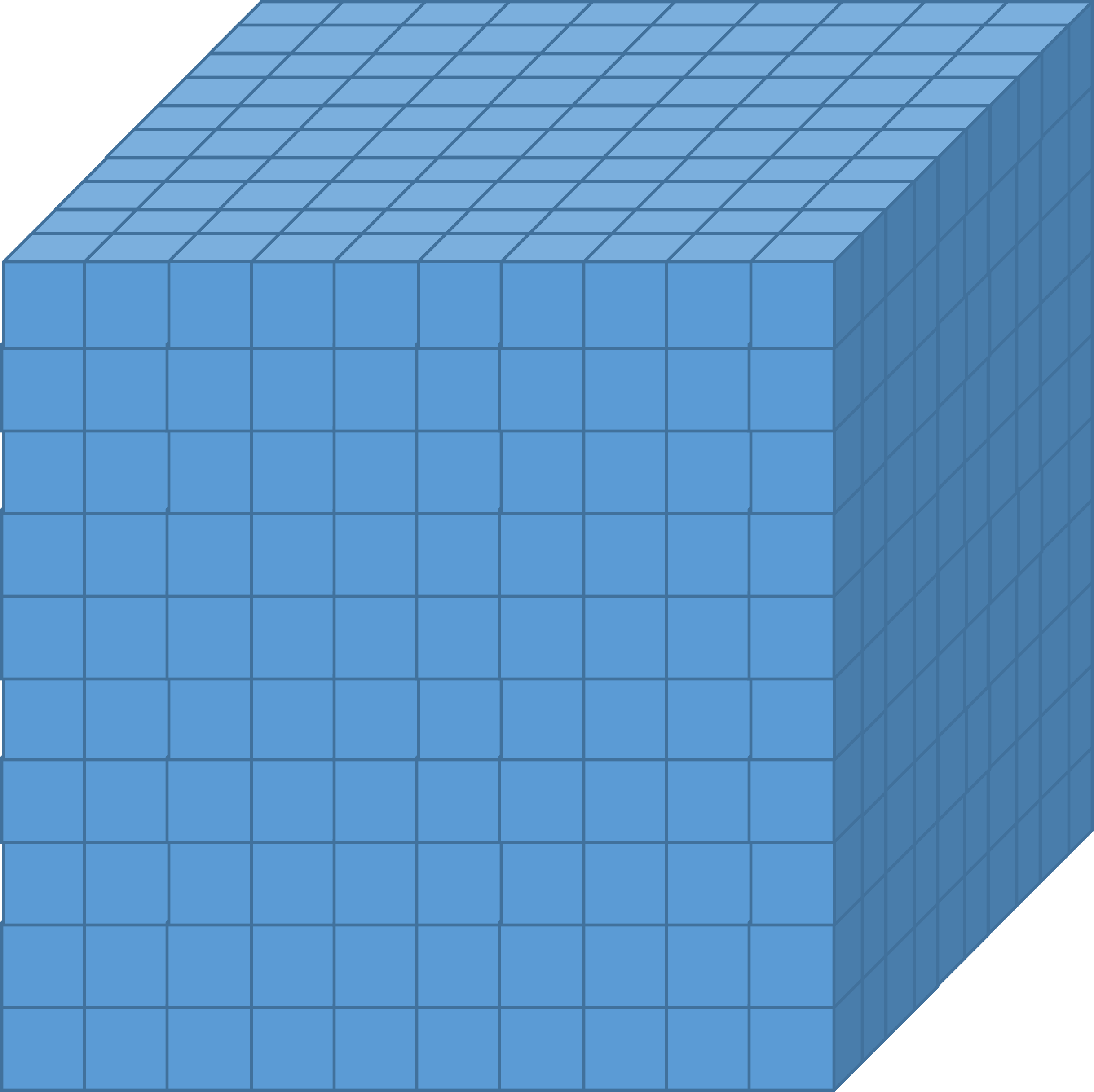 .?.
.?.
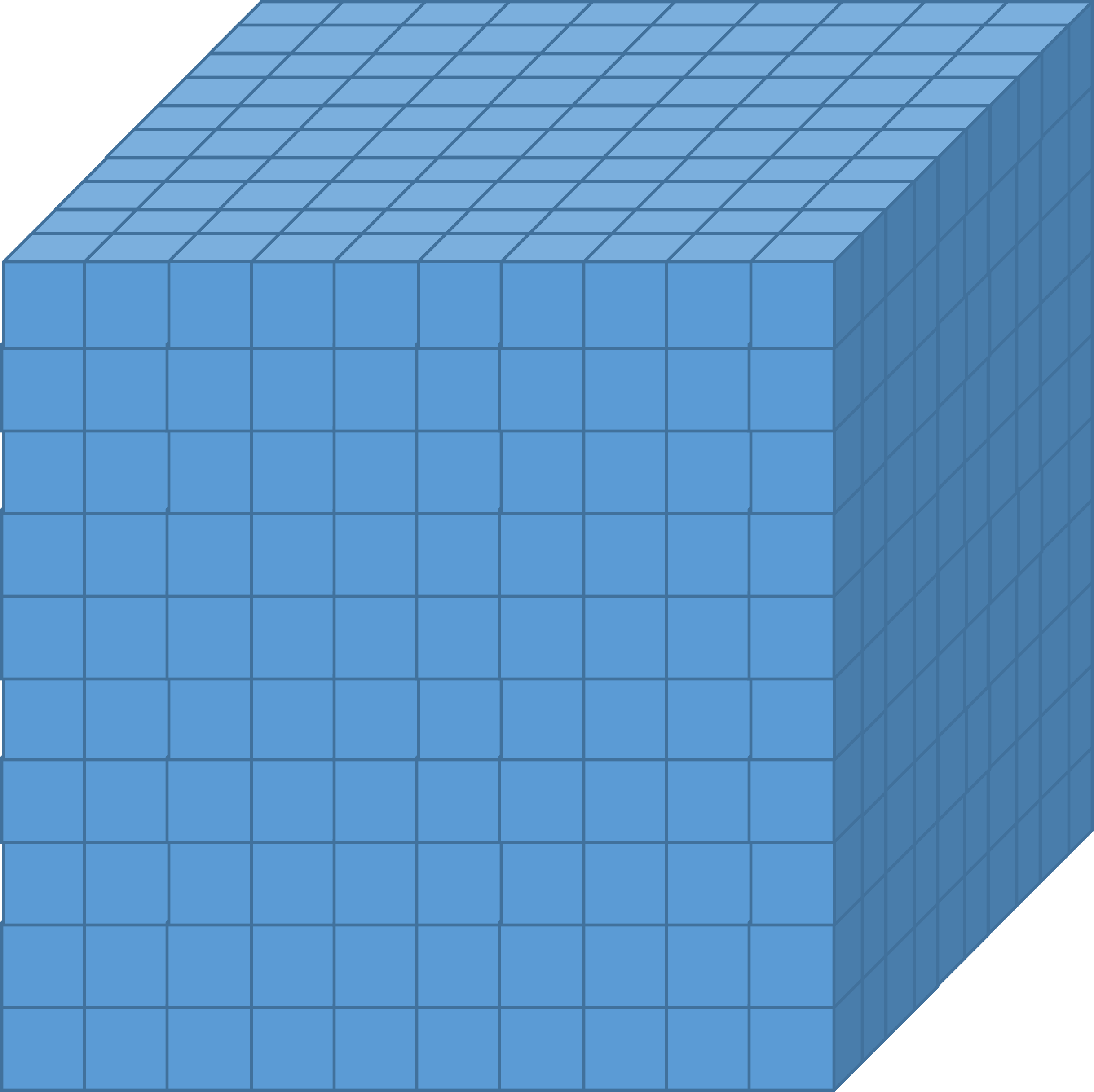 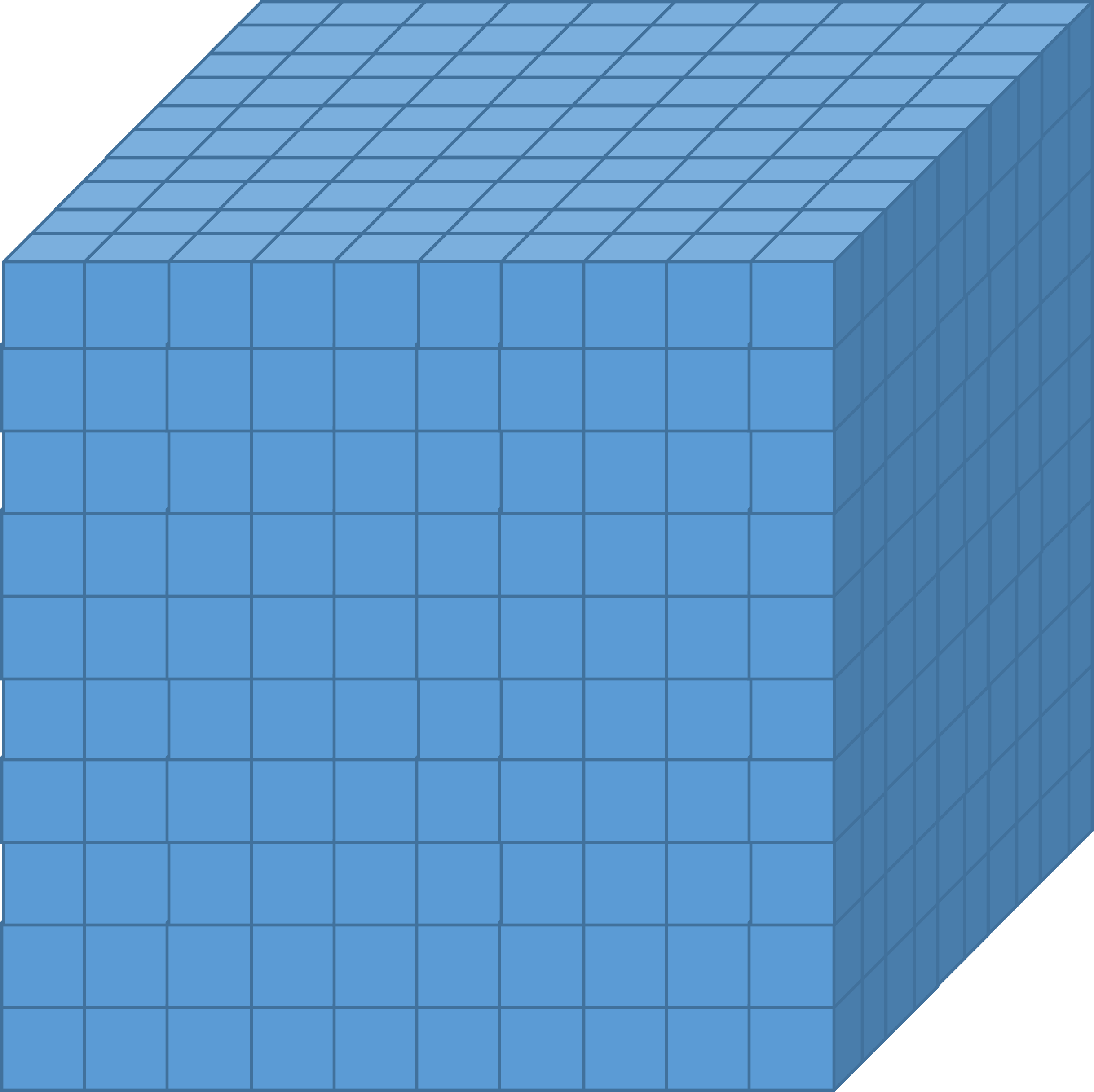 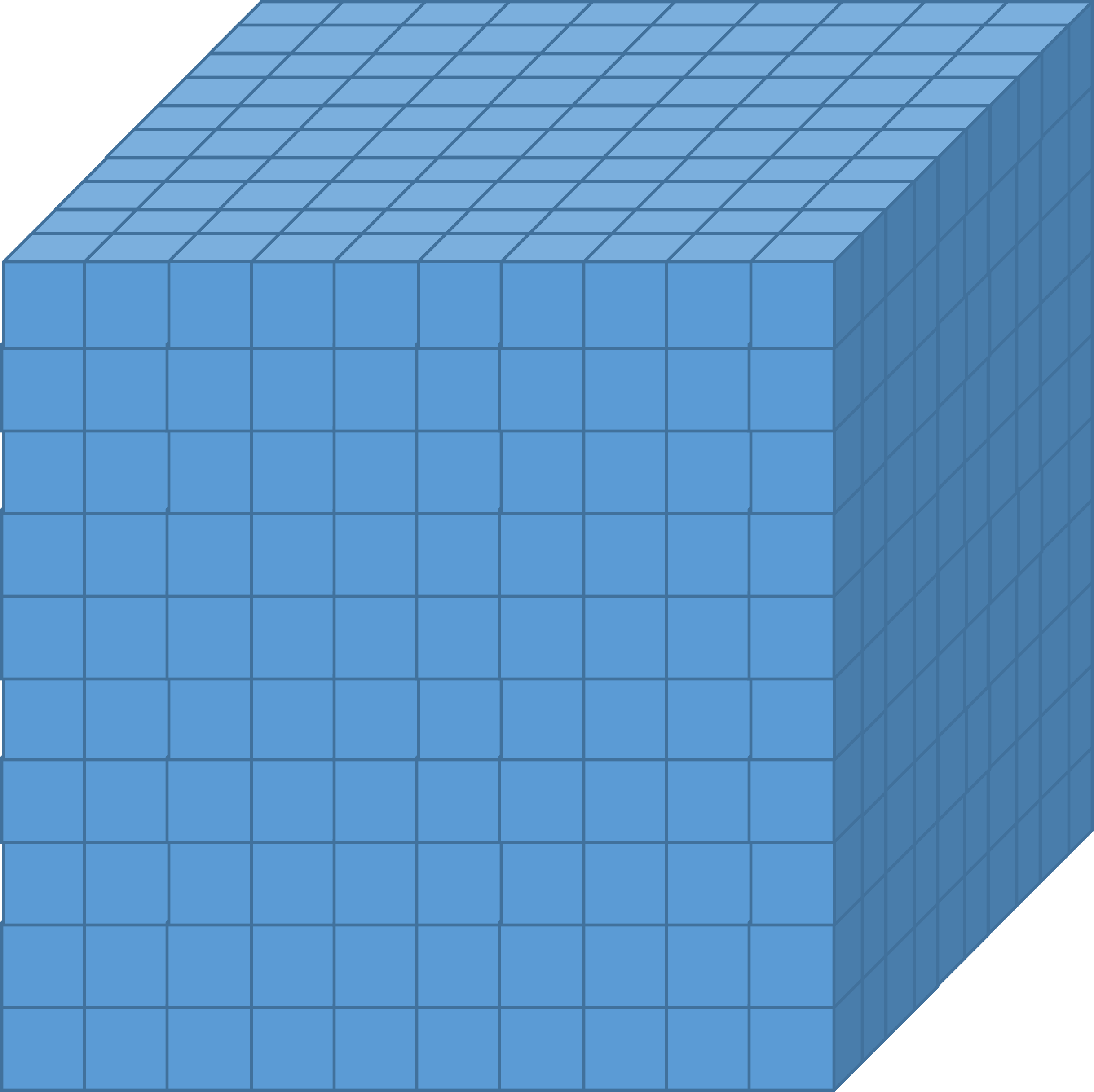 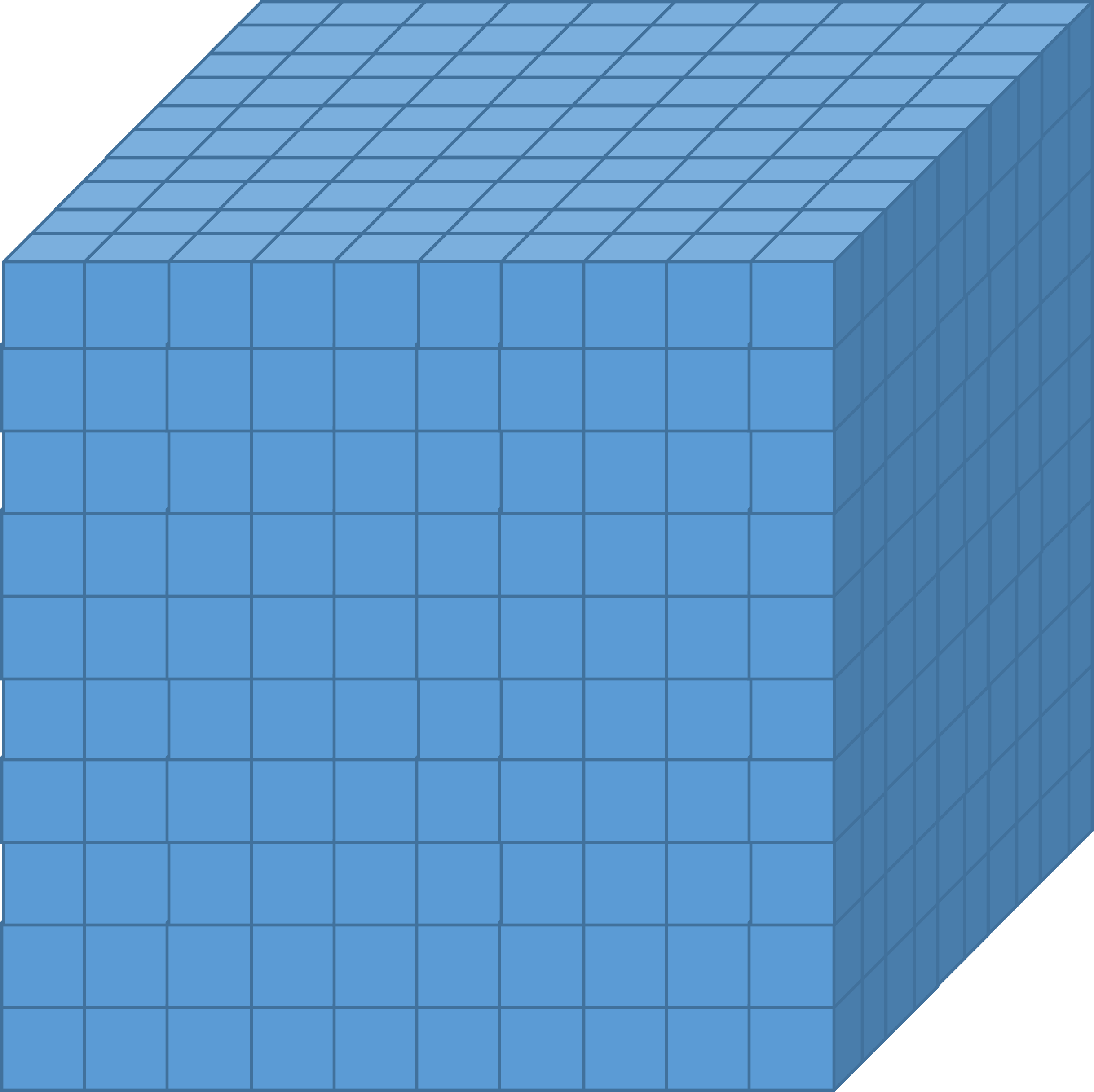 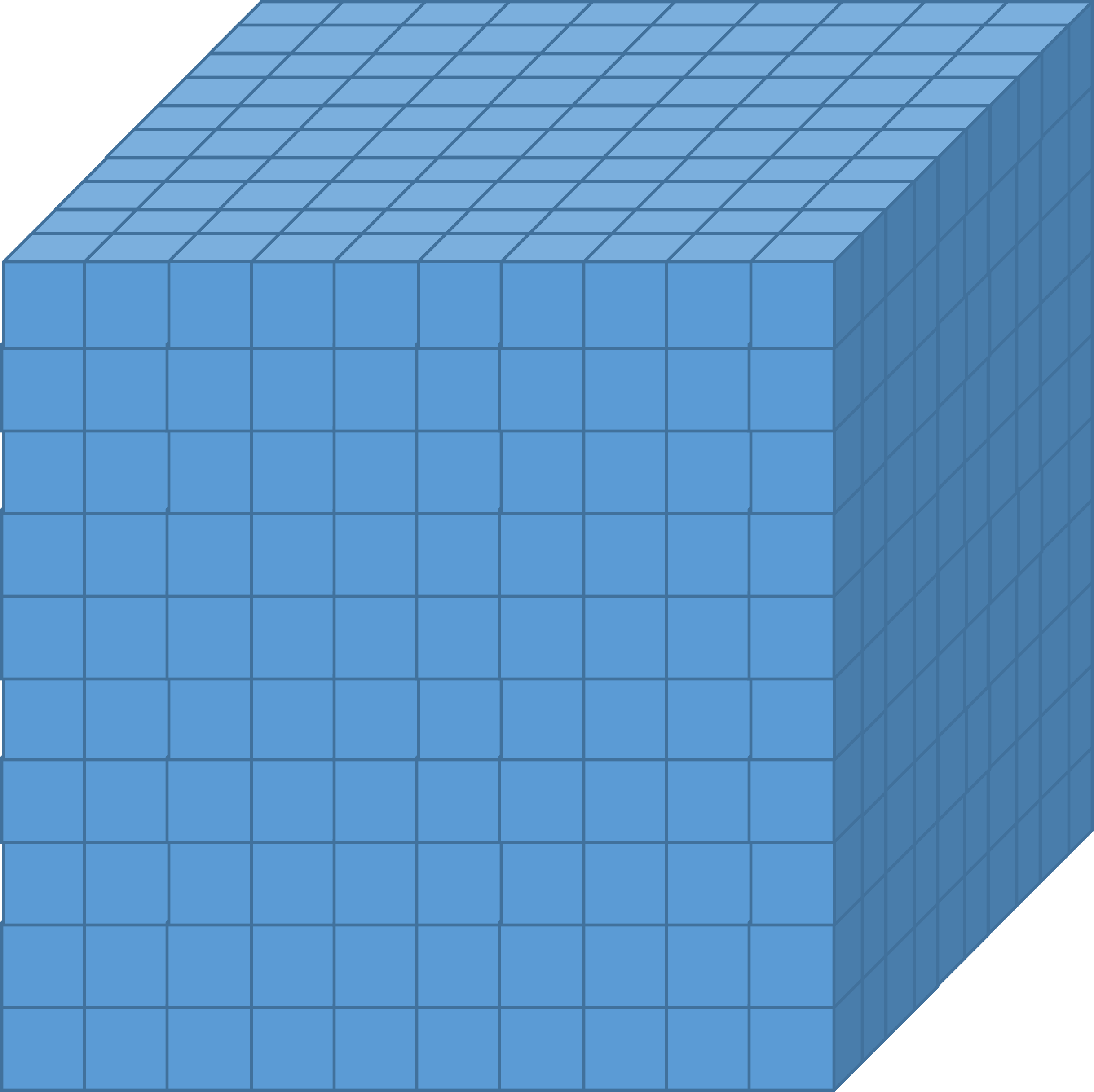 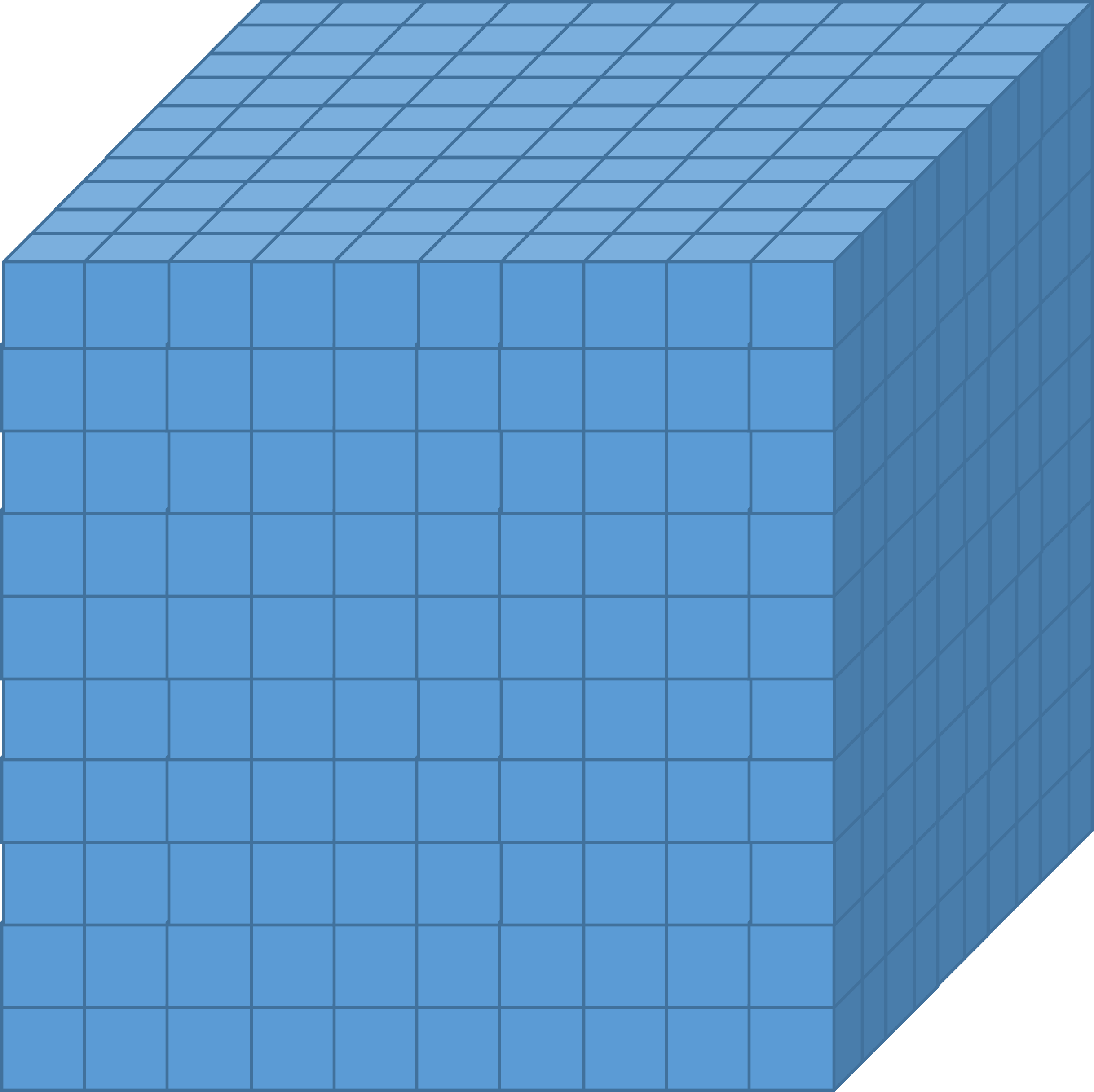 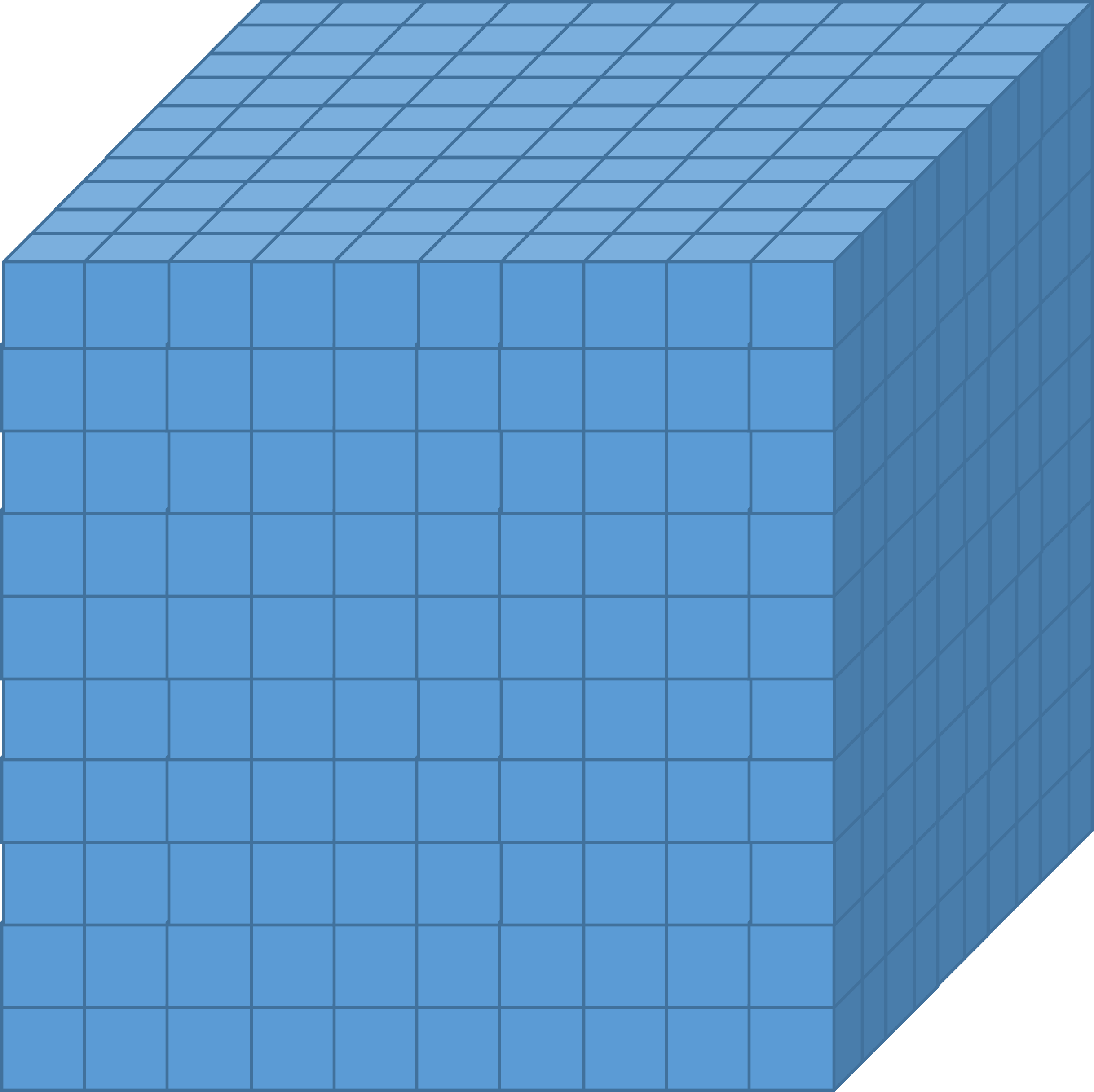 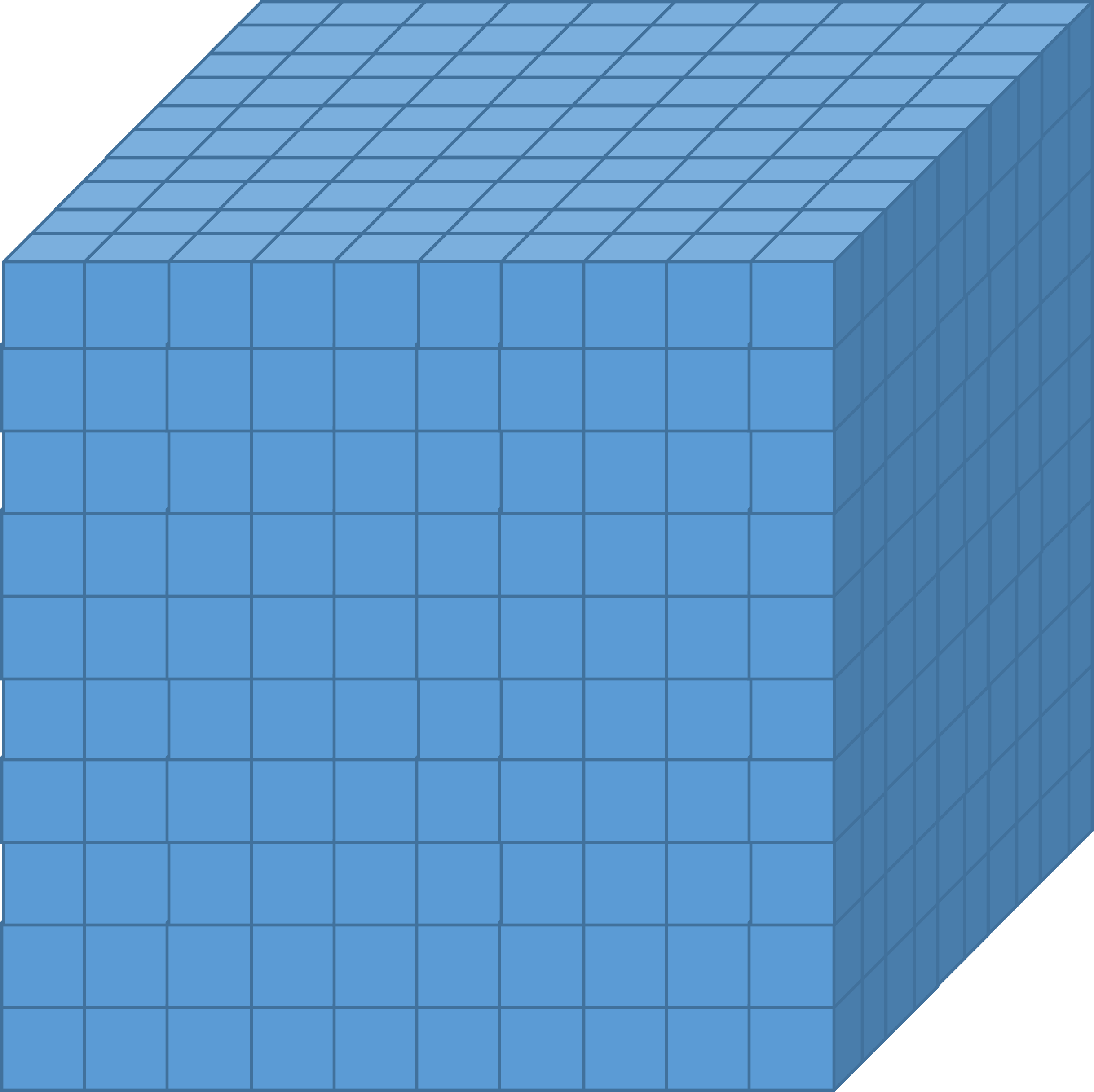 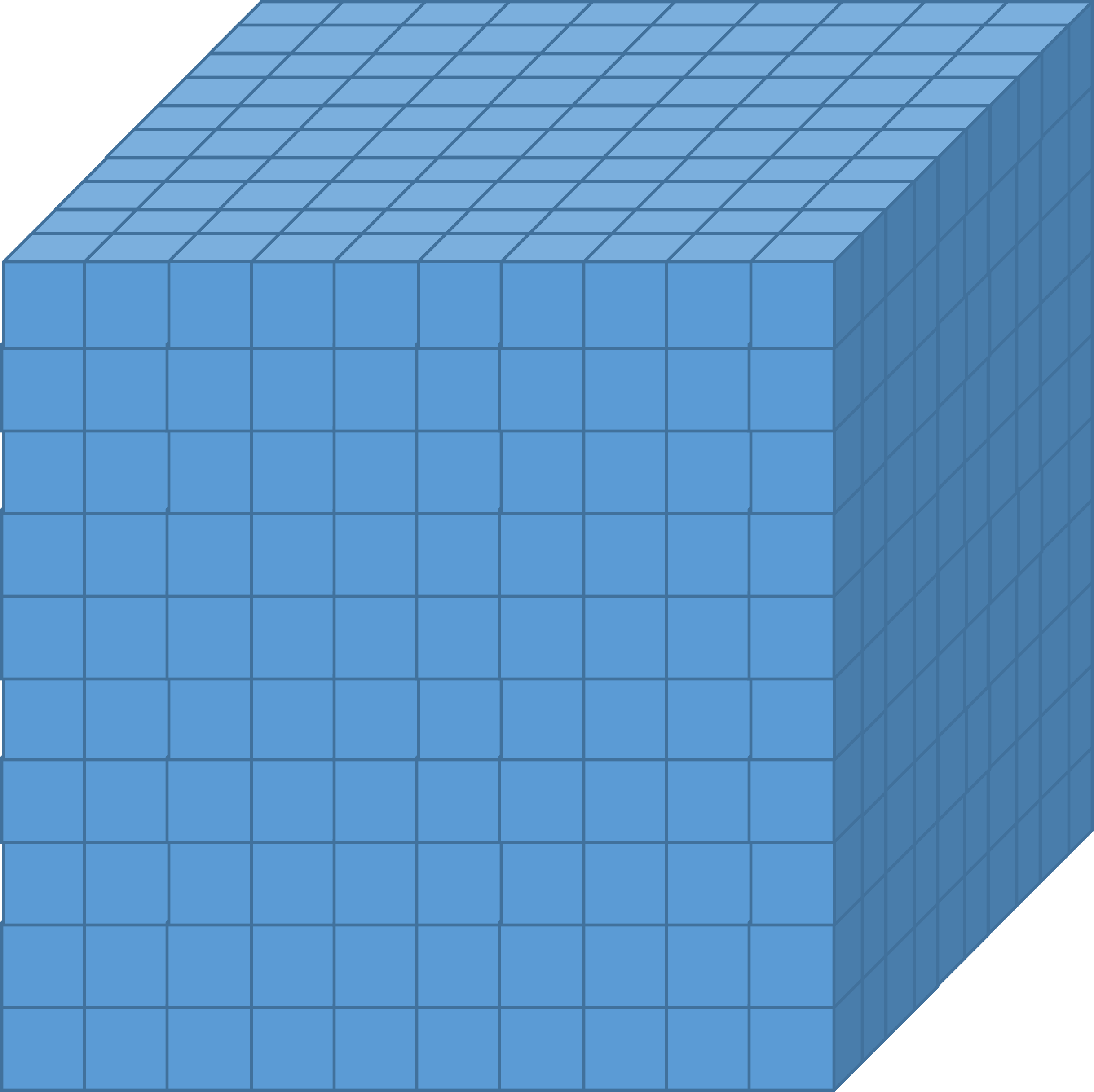 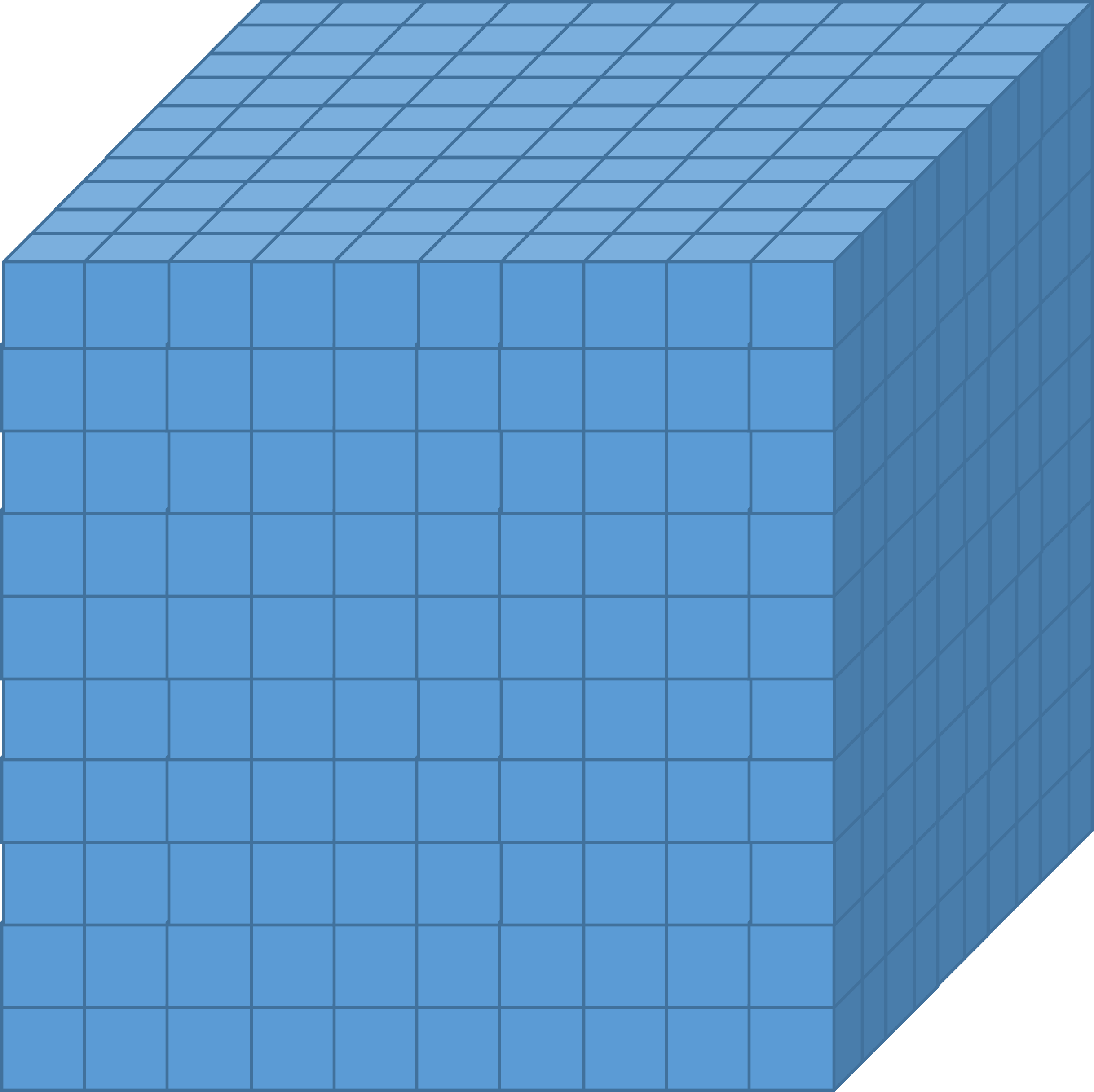 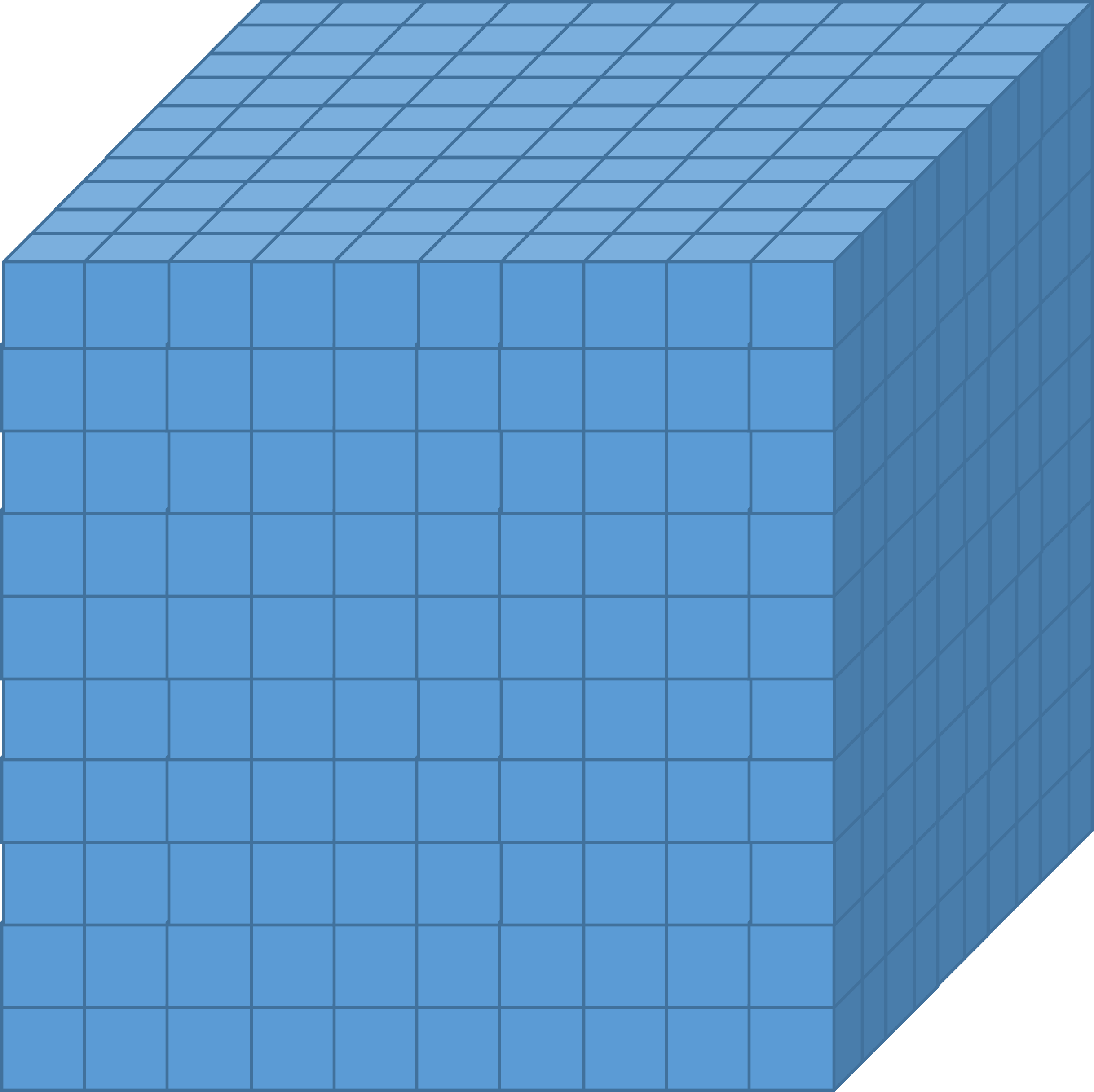 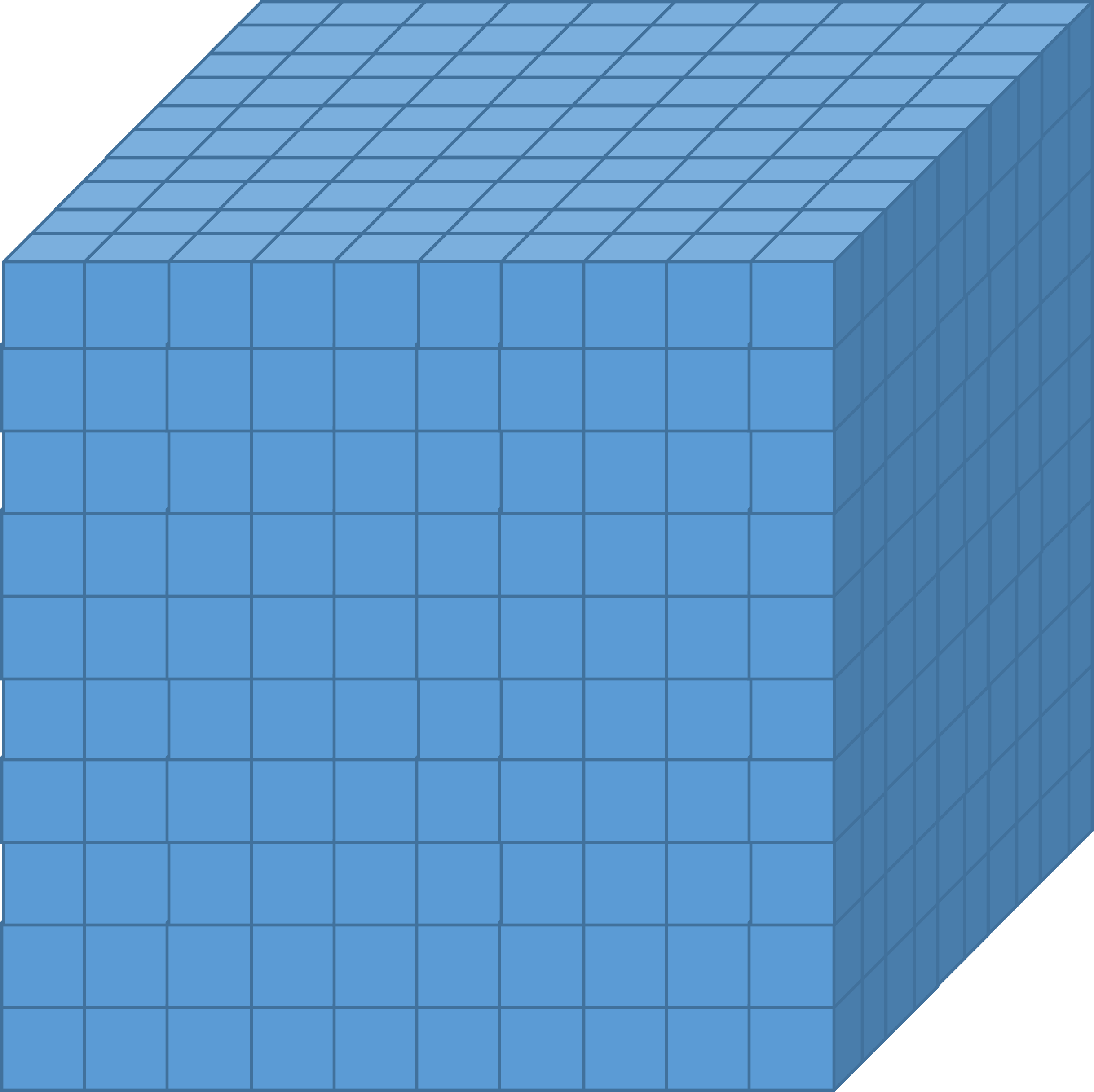 .?.
.?.
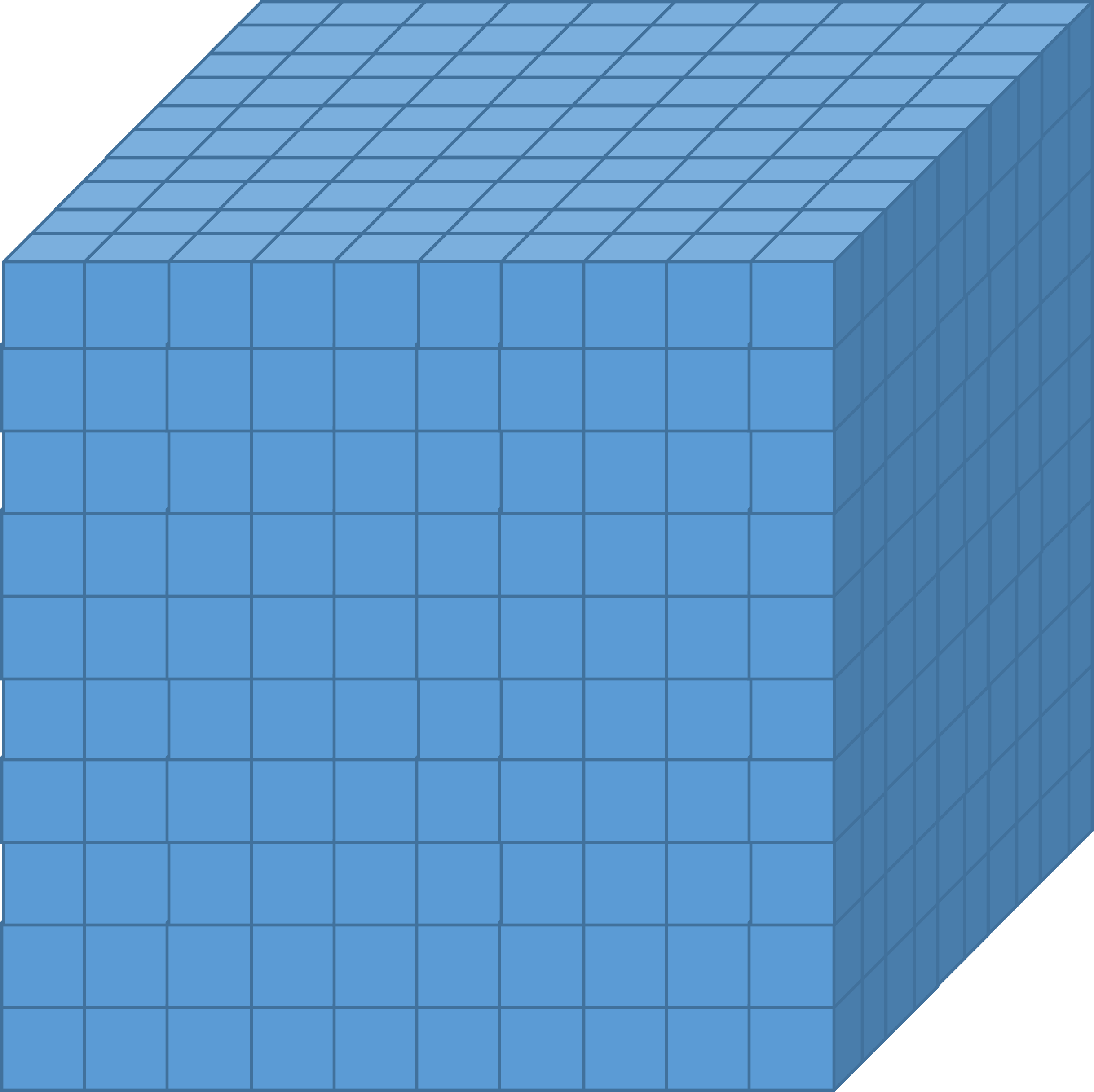 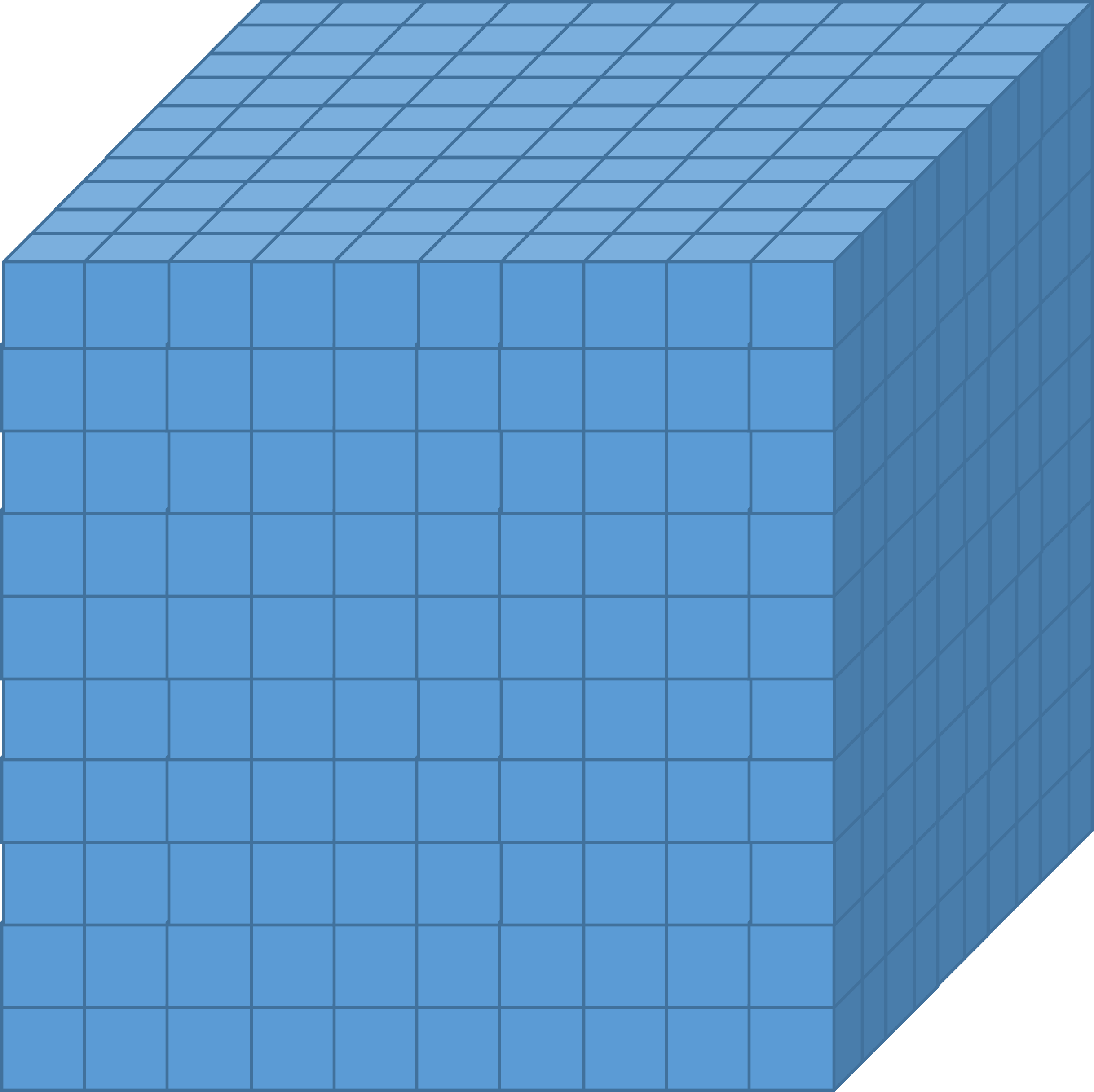 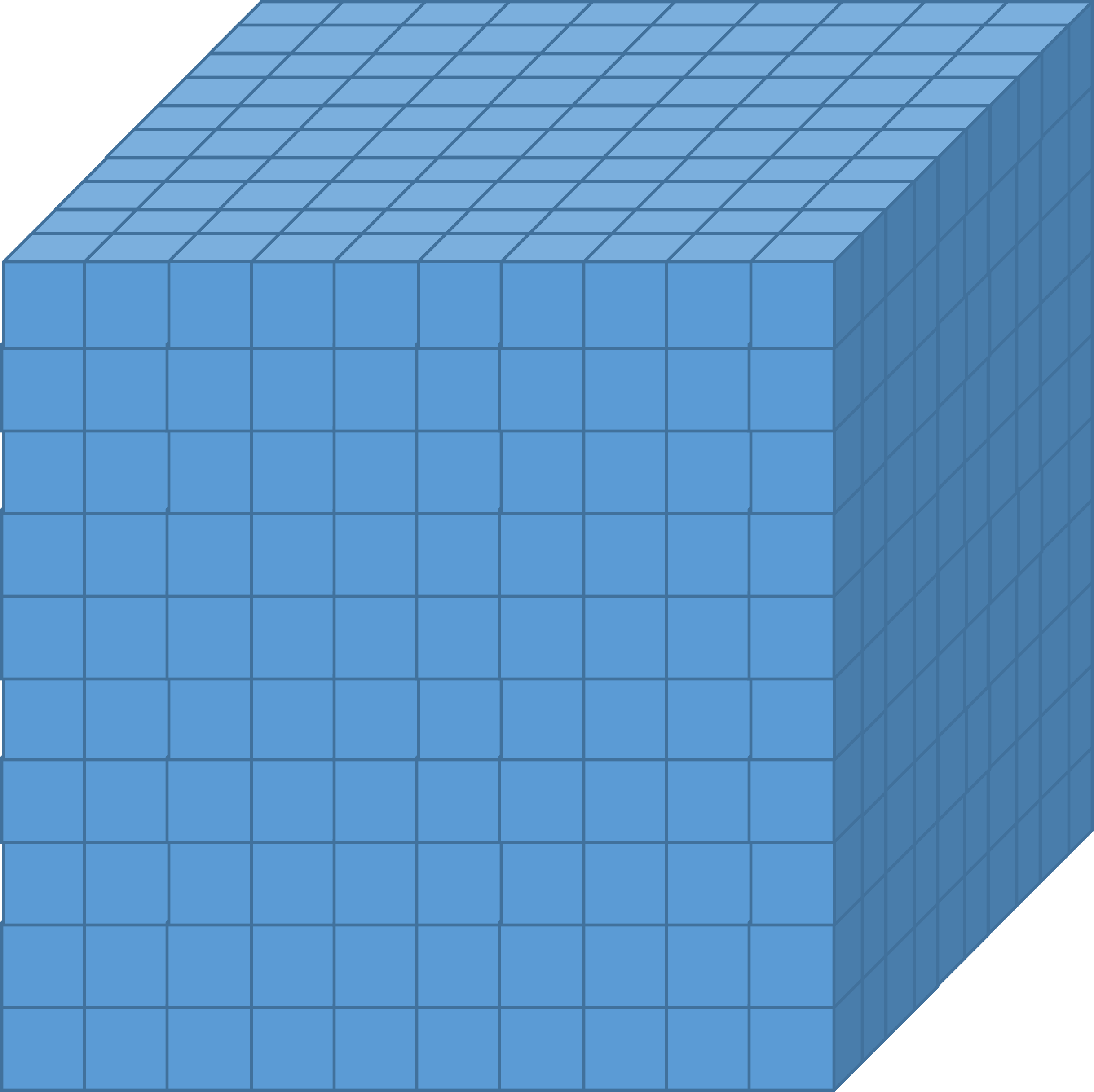 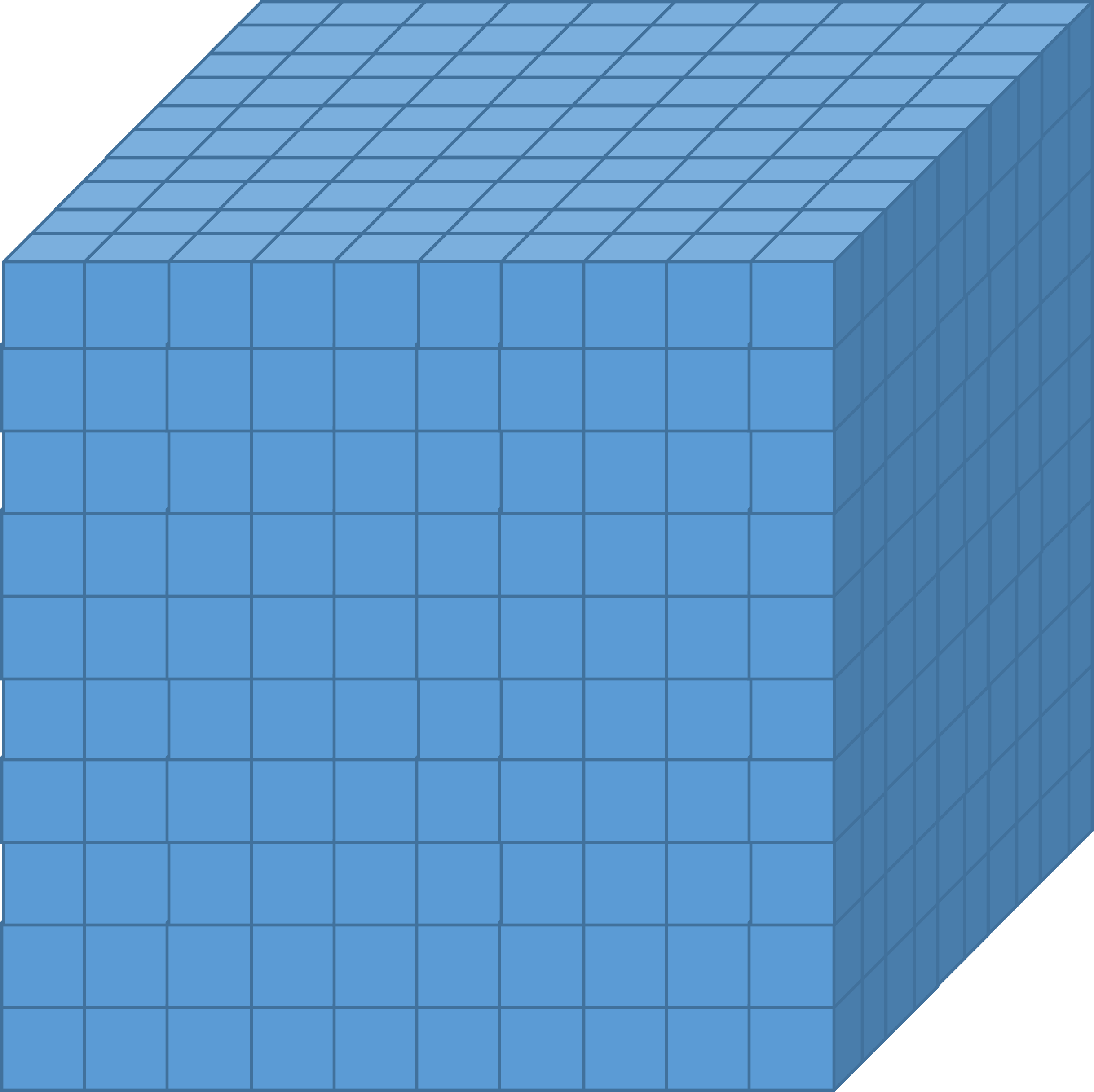 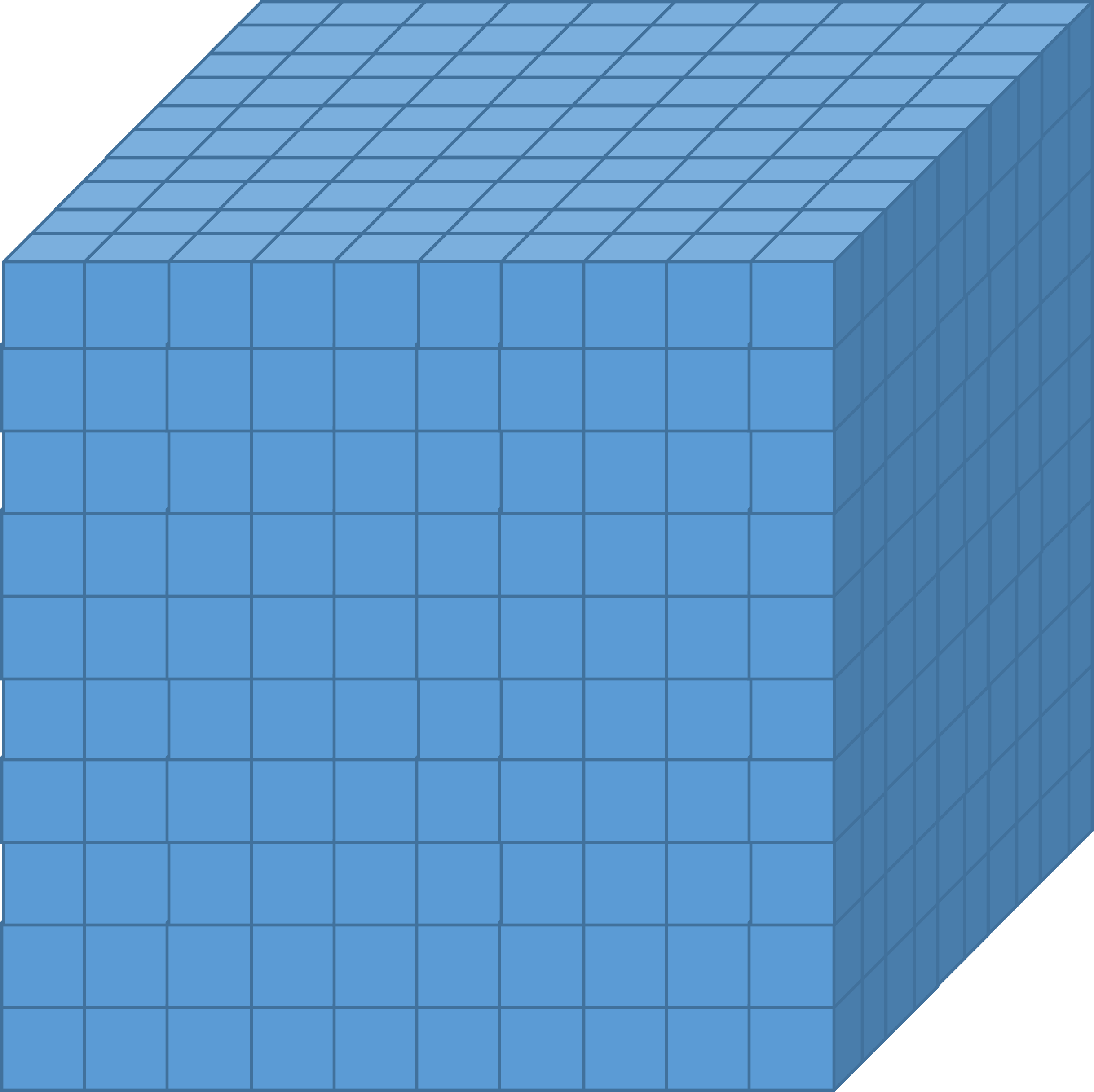 b) Viết và đọc các số tròn nghìn từ 1 000 đến 10 000.
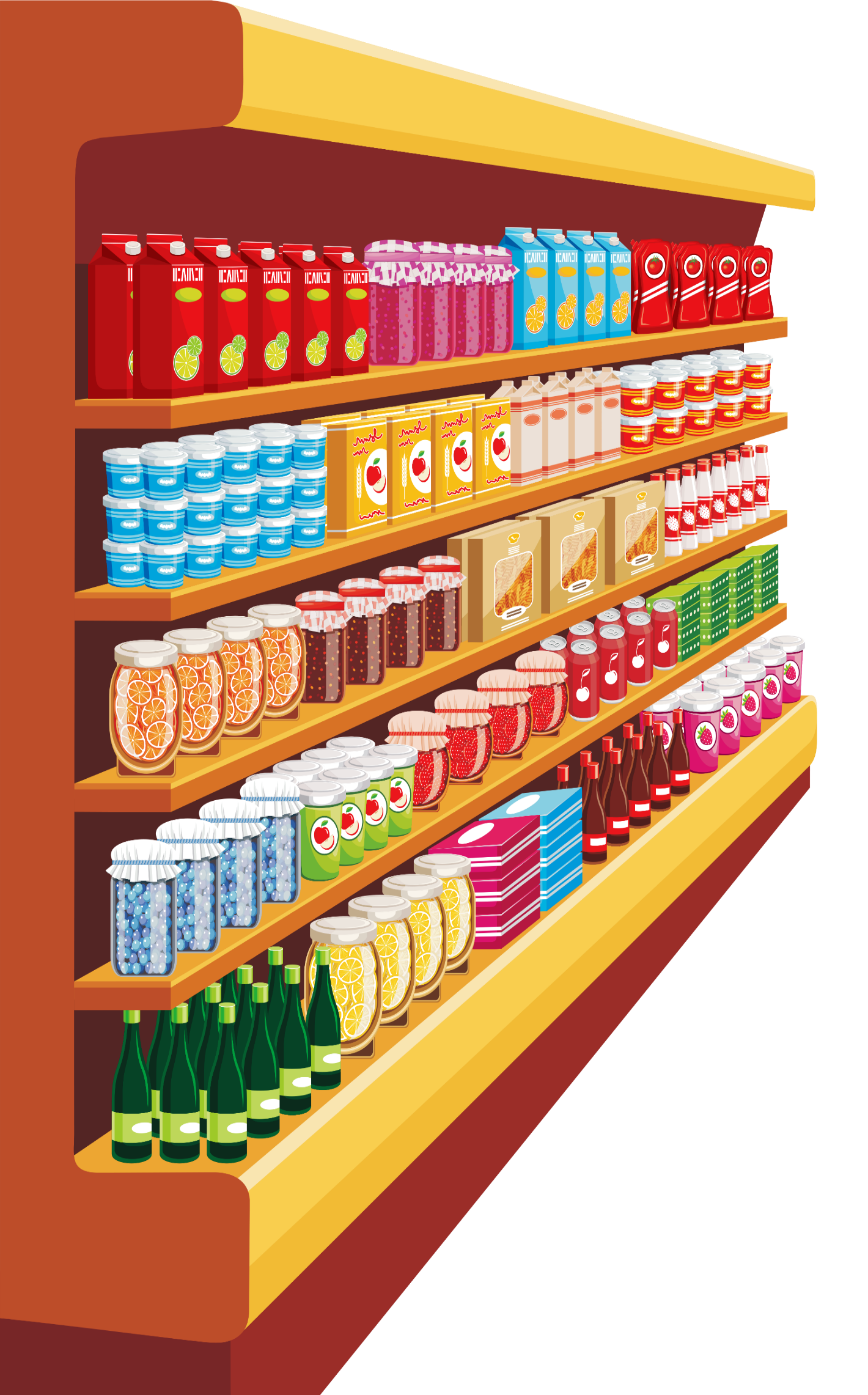 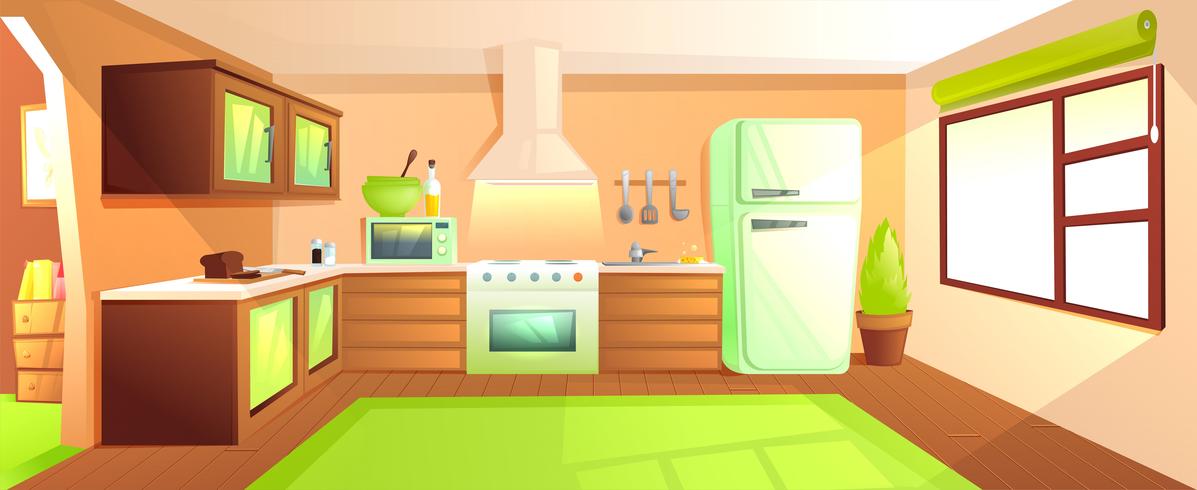 1
a) Viết và đọc các số tròn nghìn trong bảng dưới đây.
Đọc số
Viết số
một nghìn
1 000
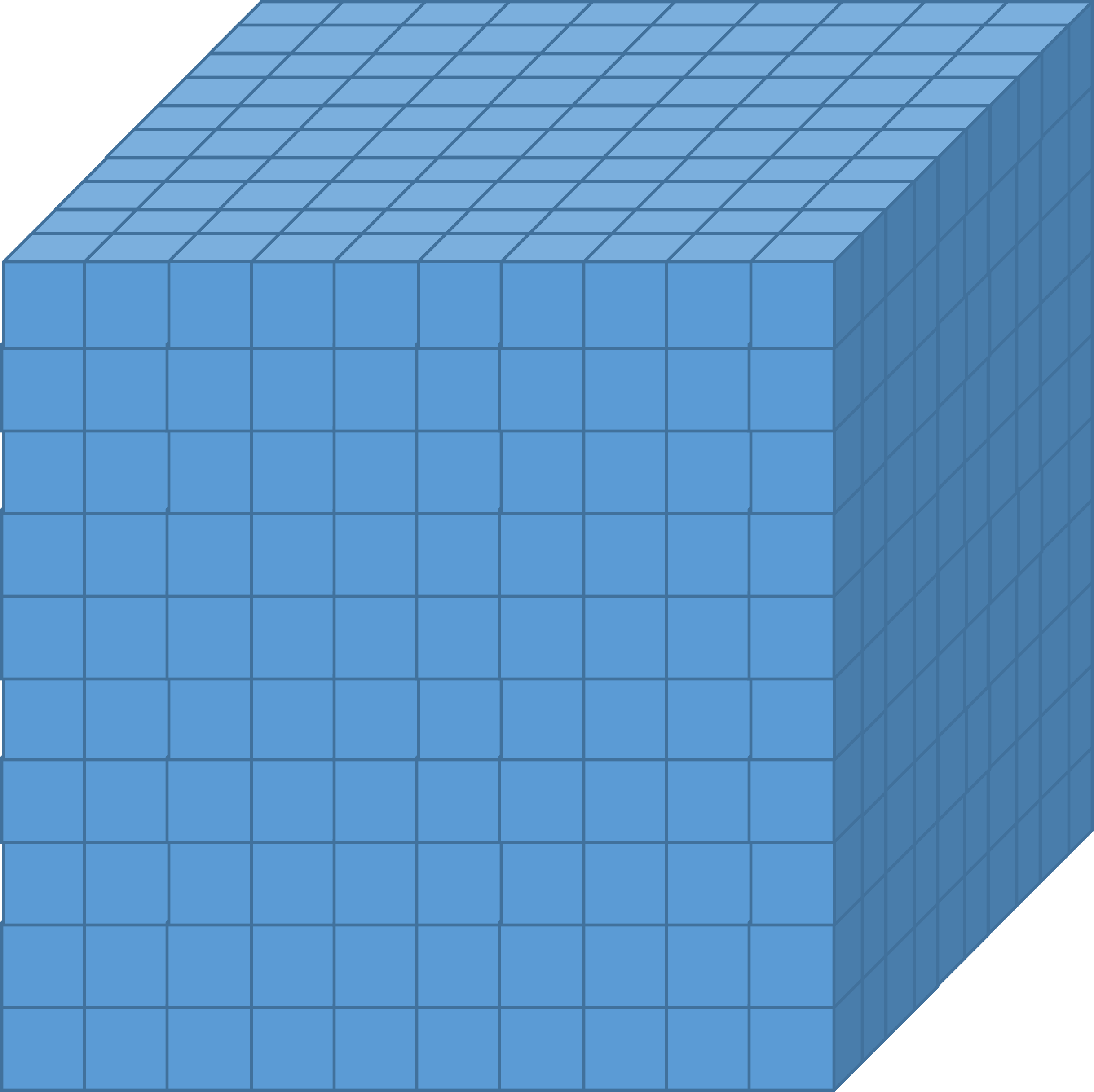 bảy nghìn
.?.
.?.
7 000
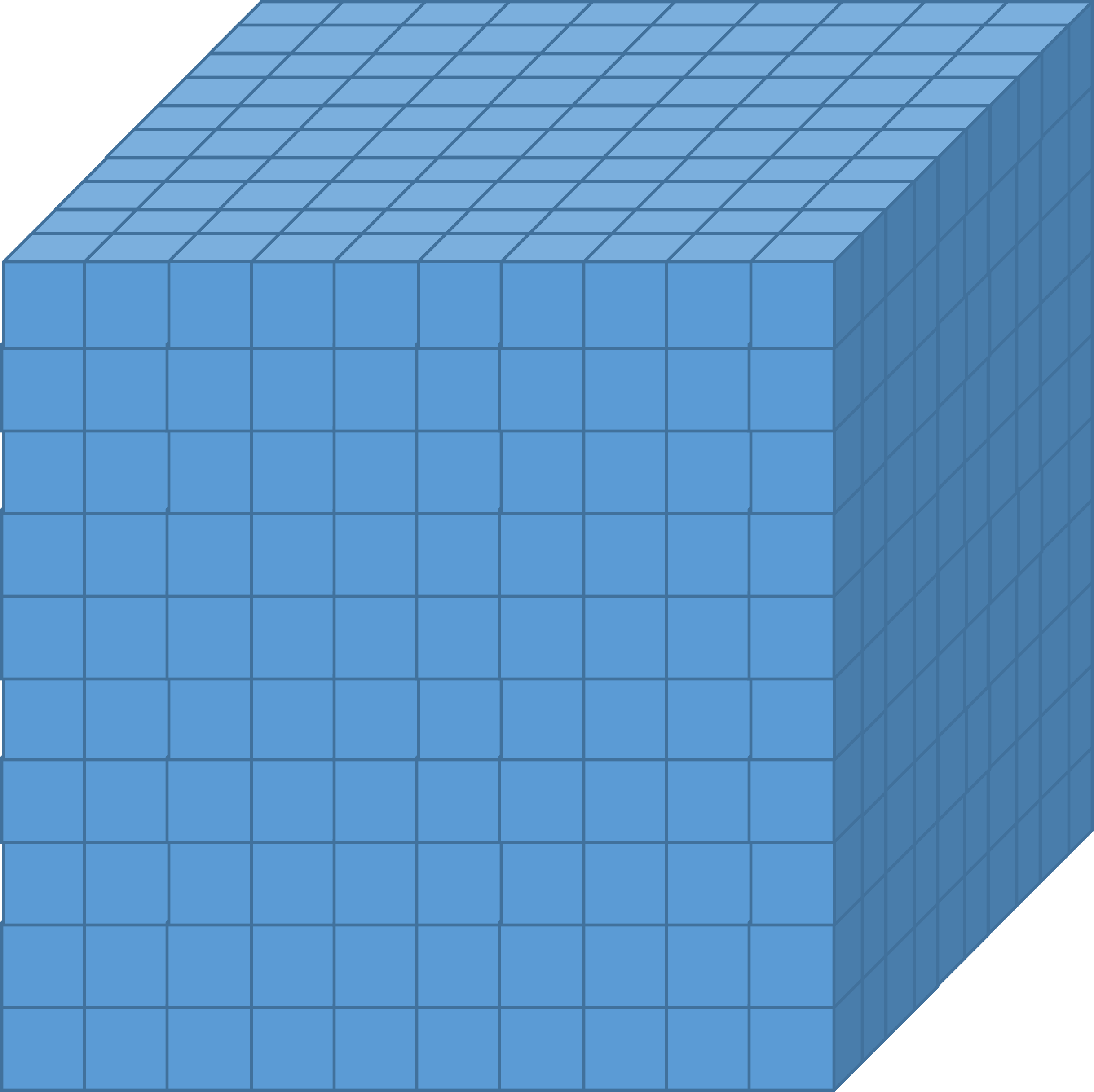 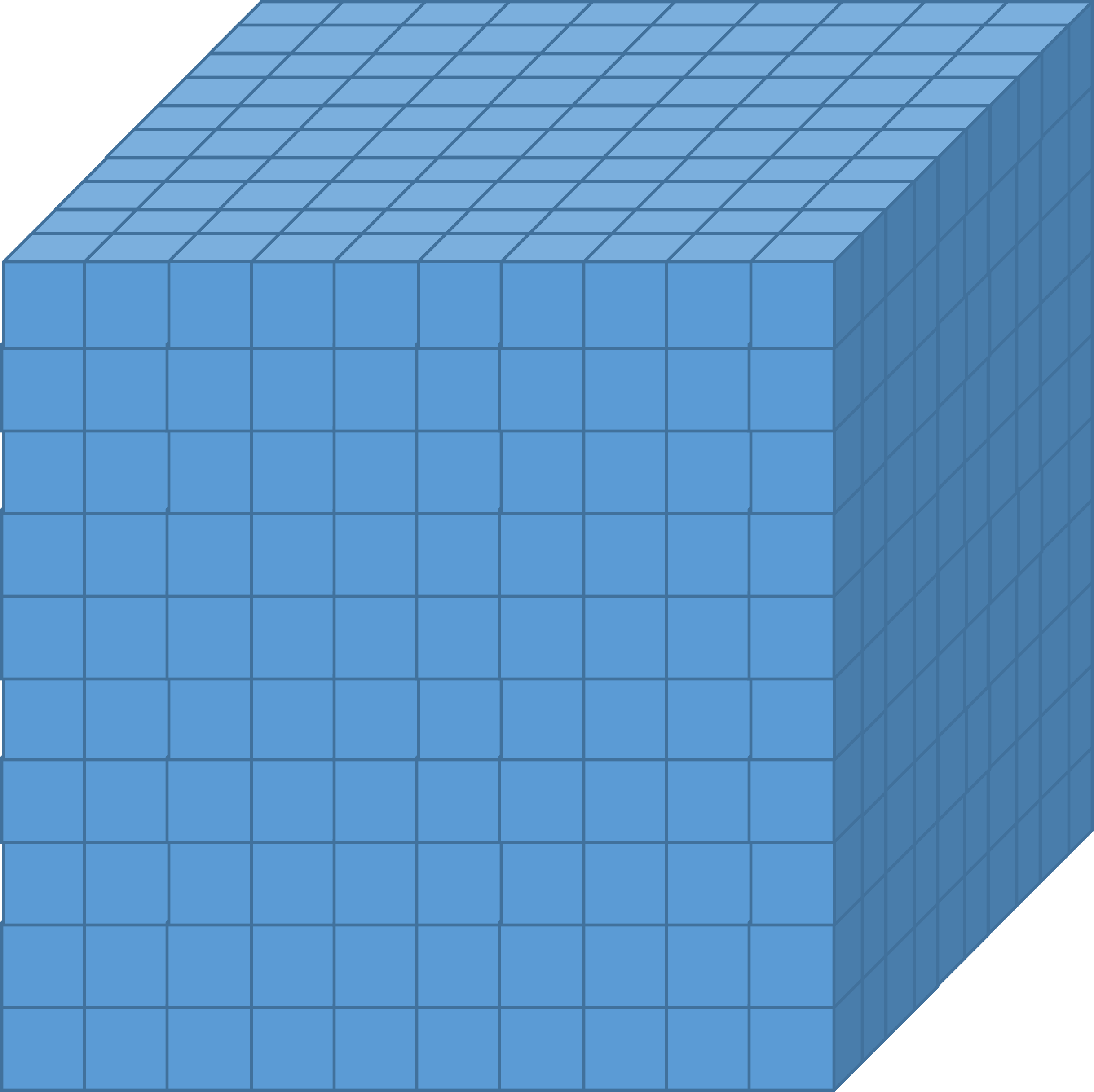 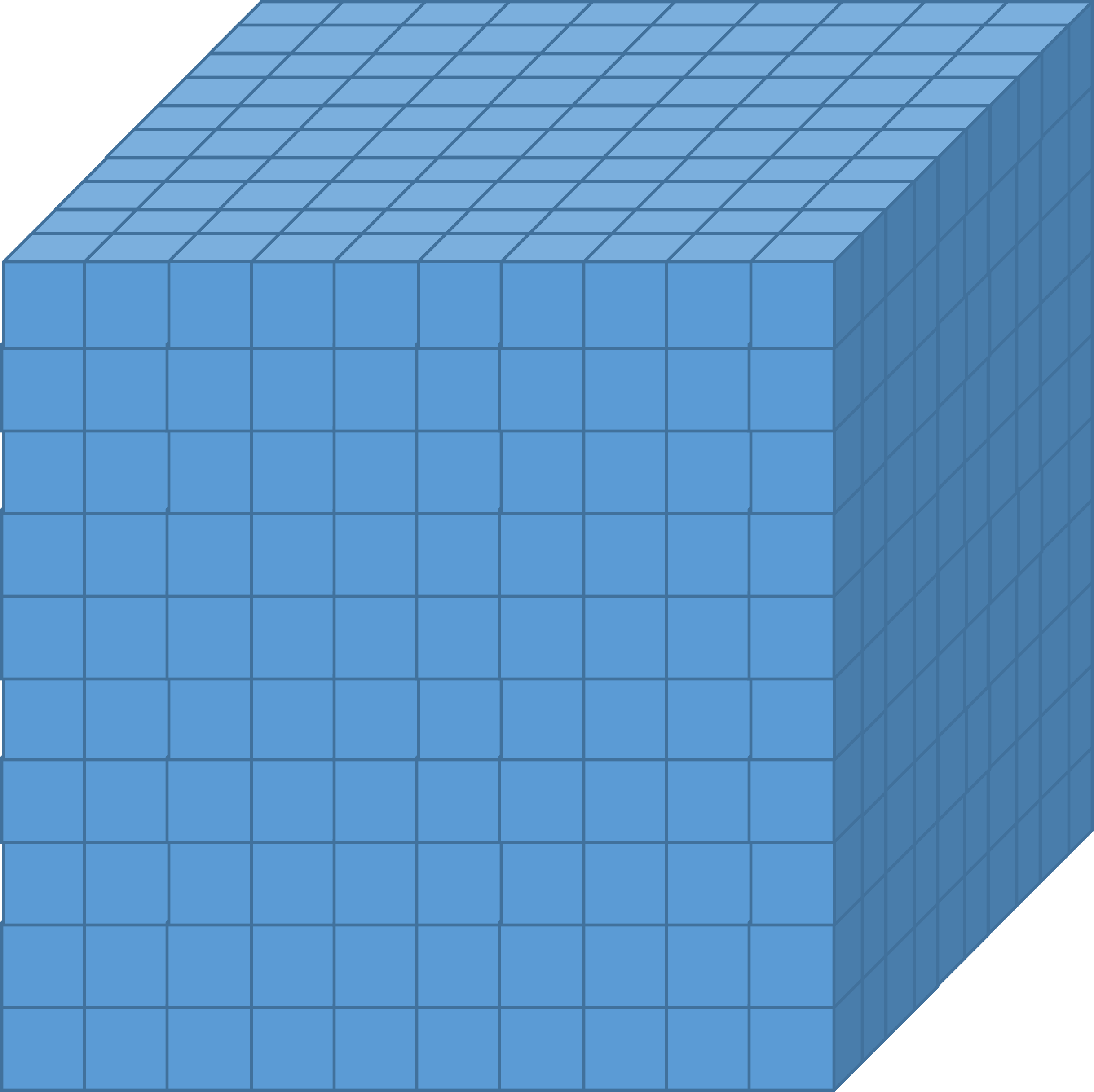 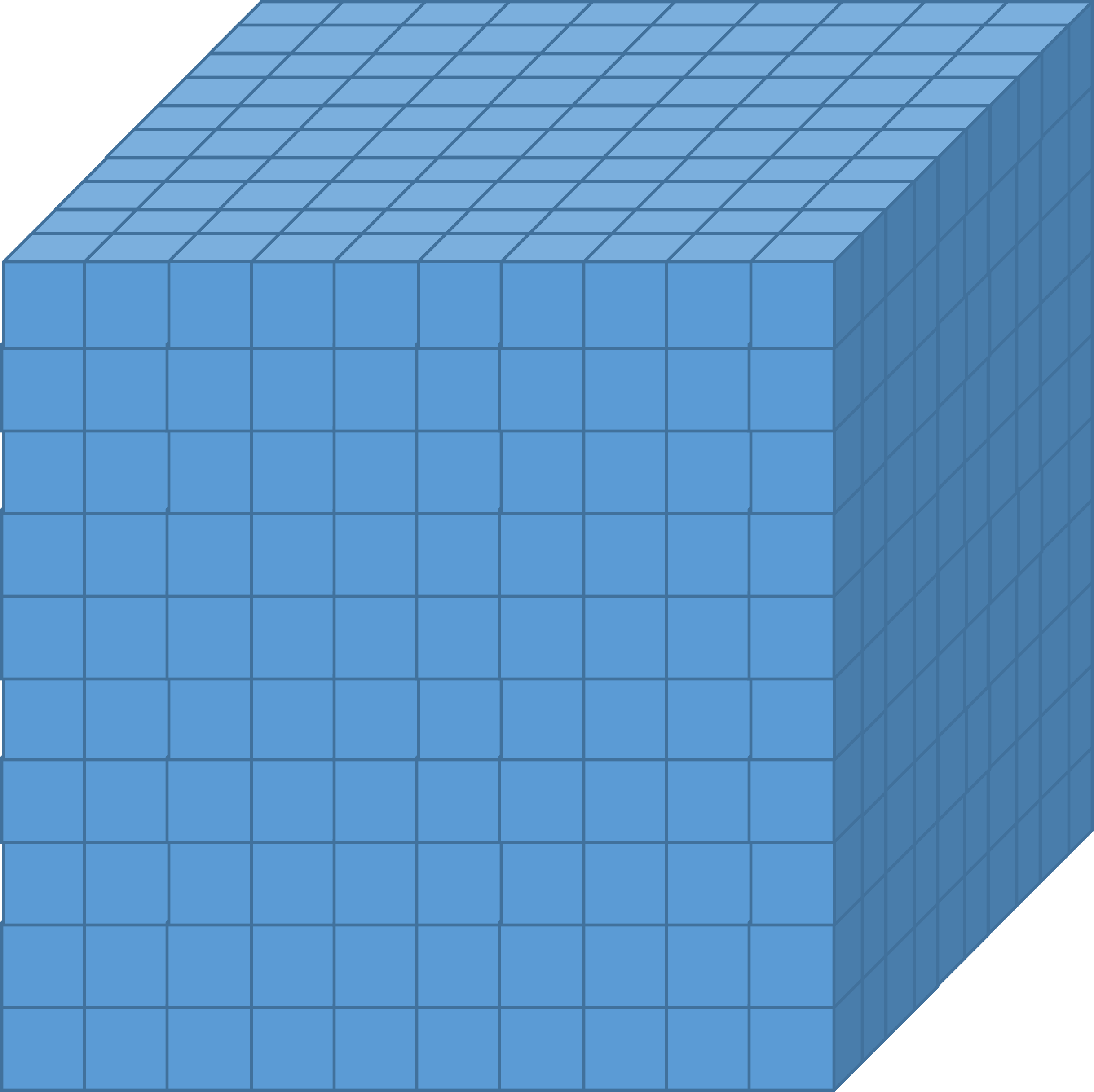 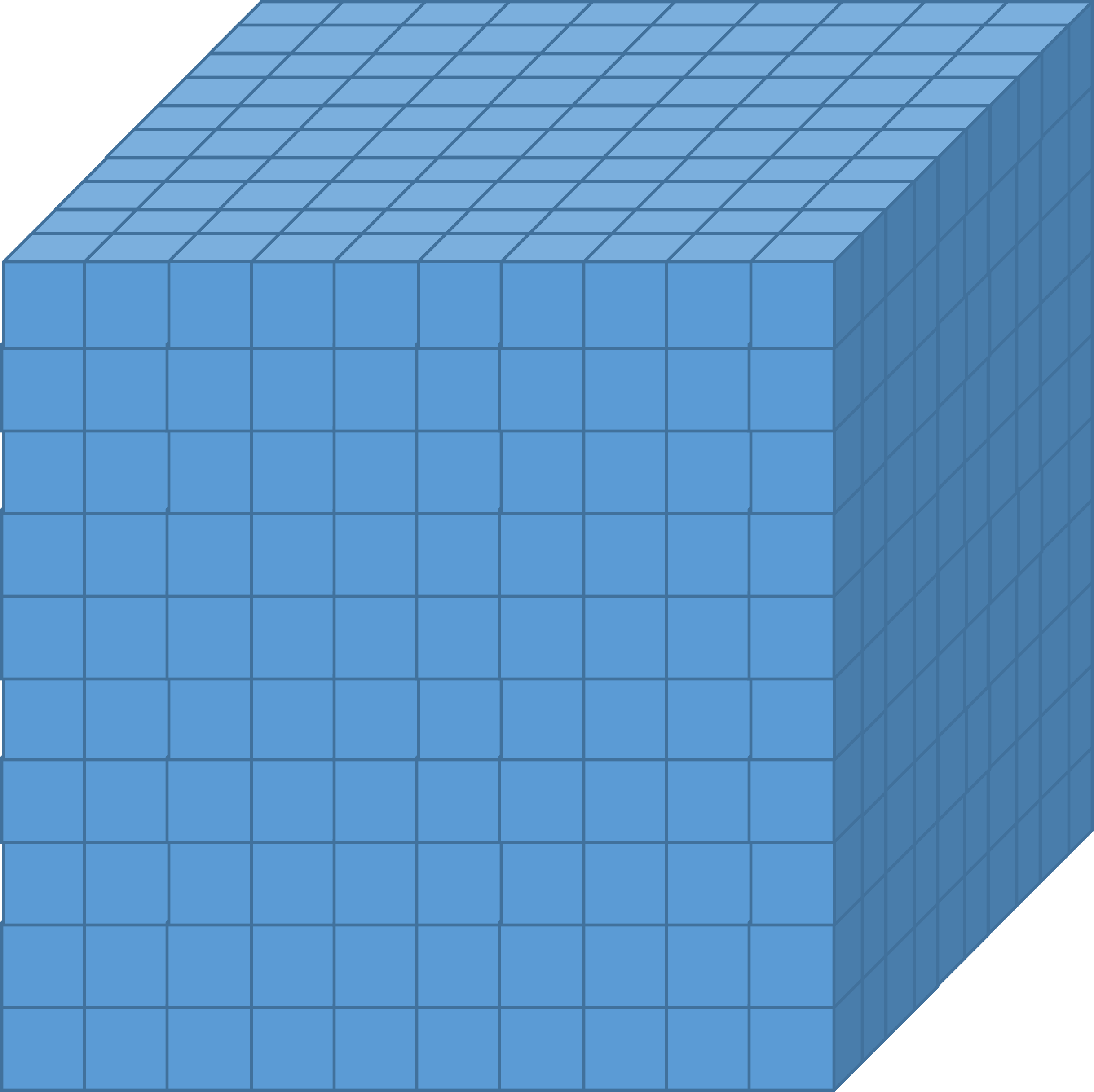 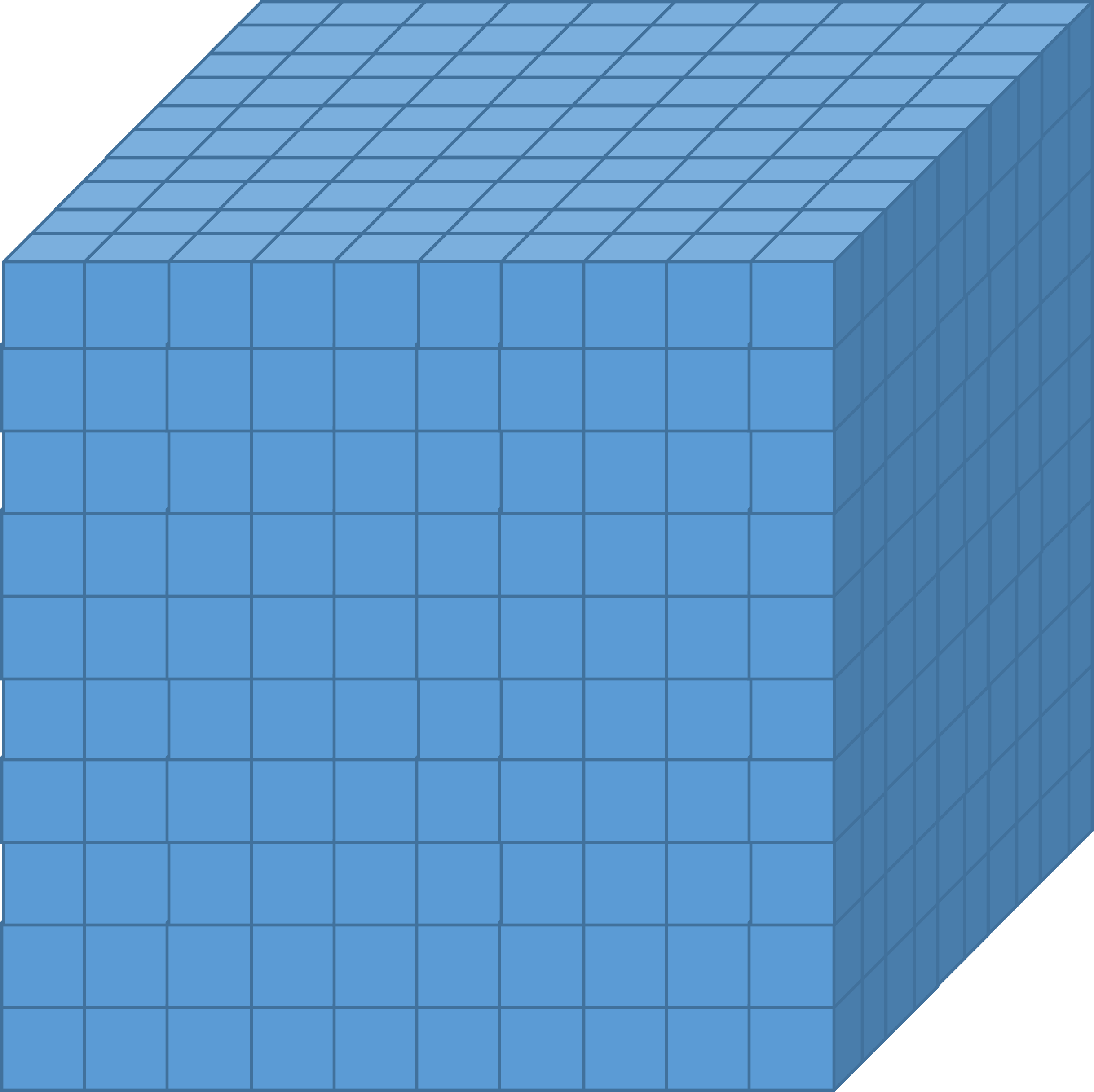 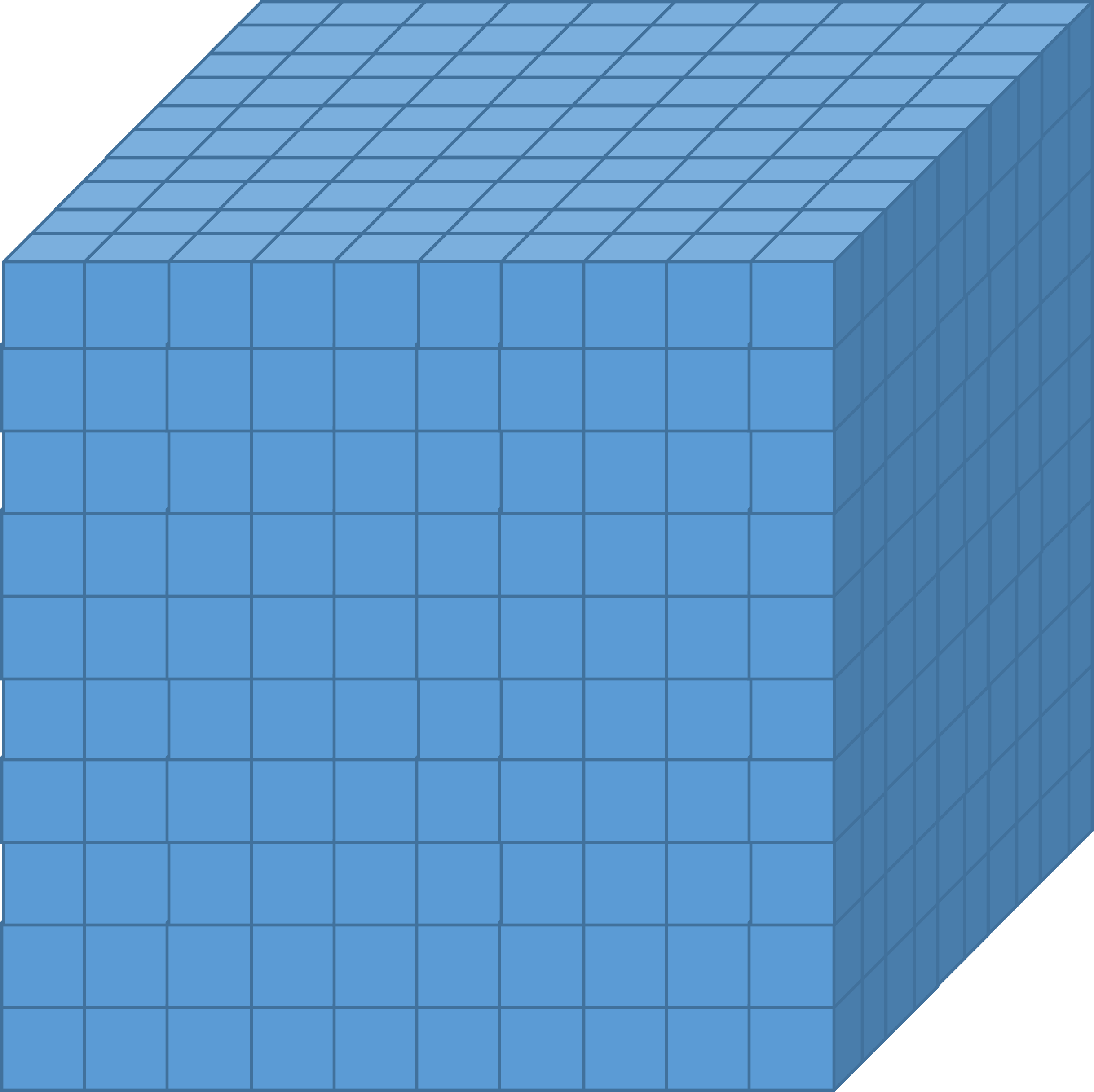 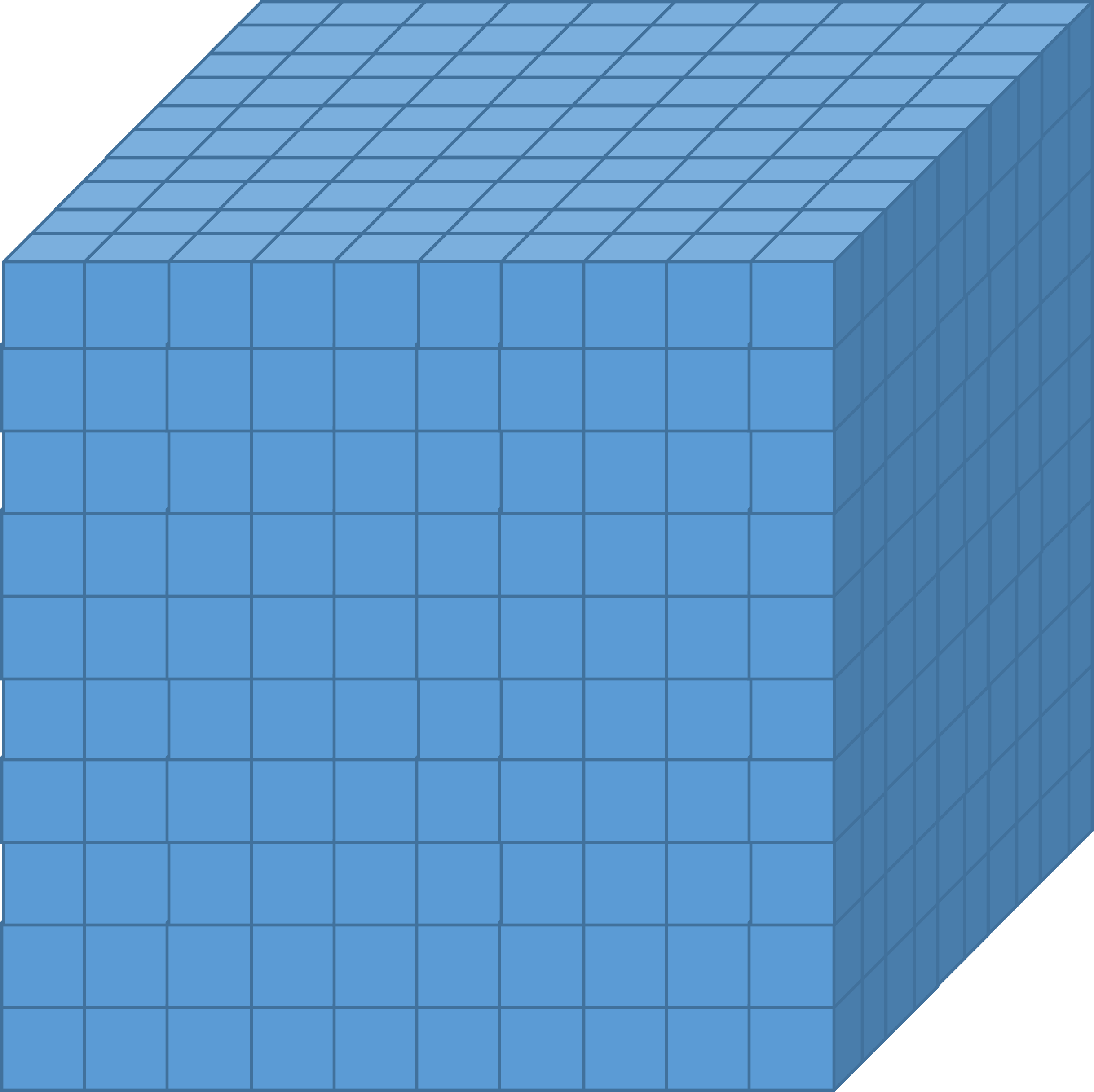 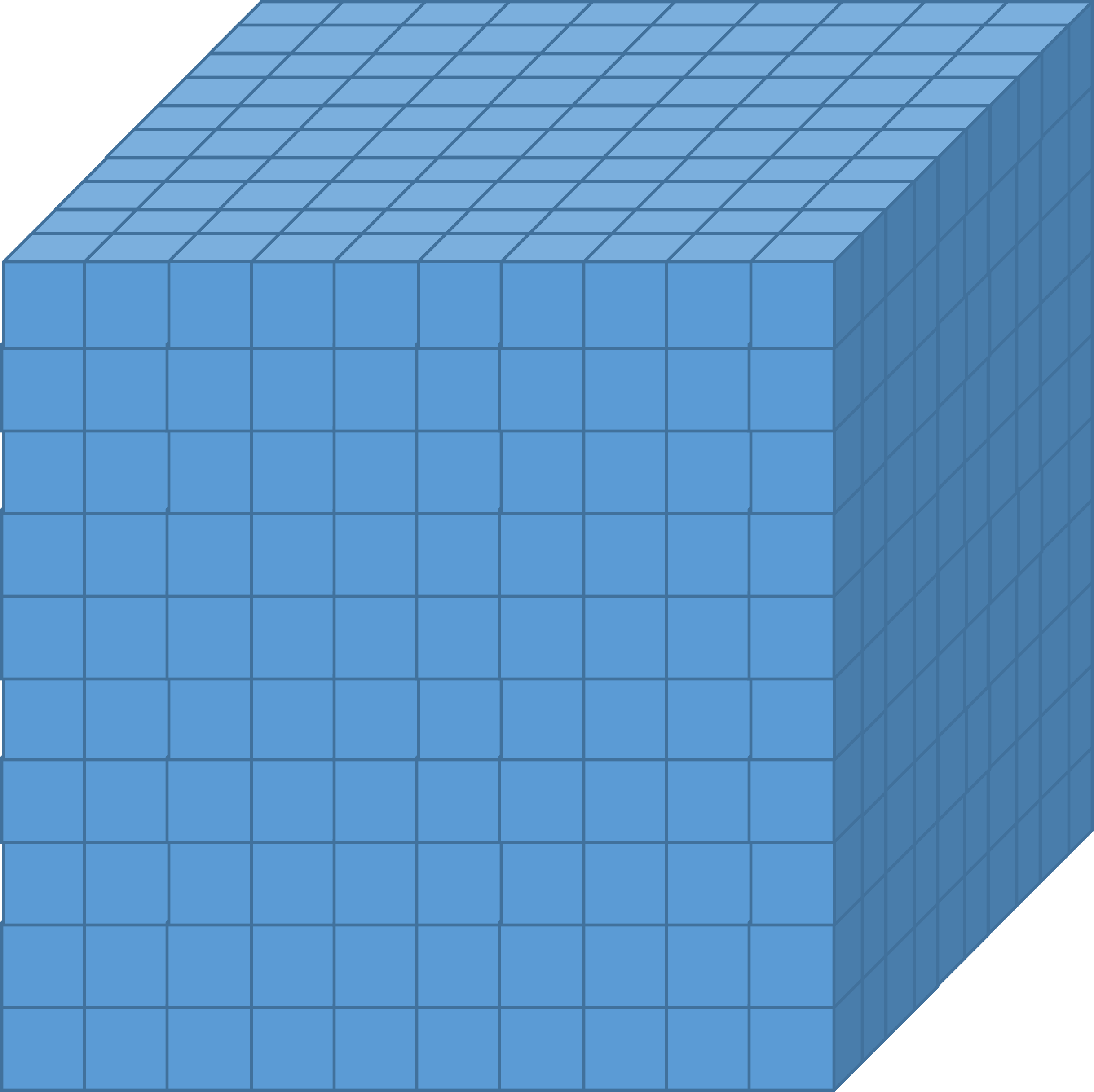 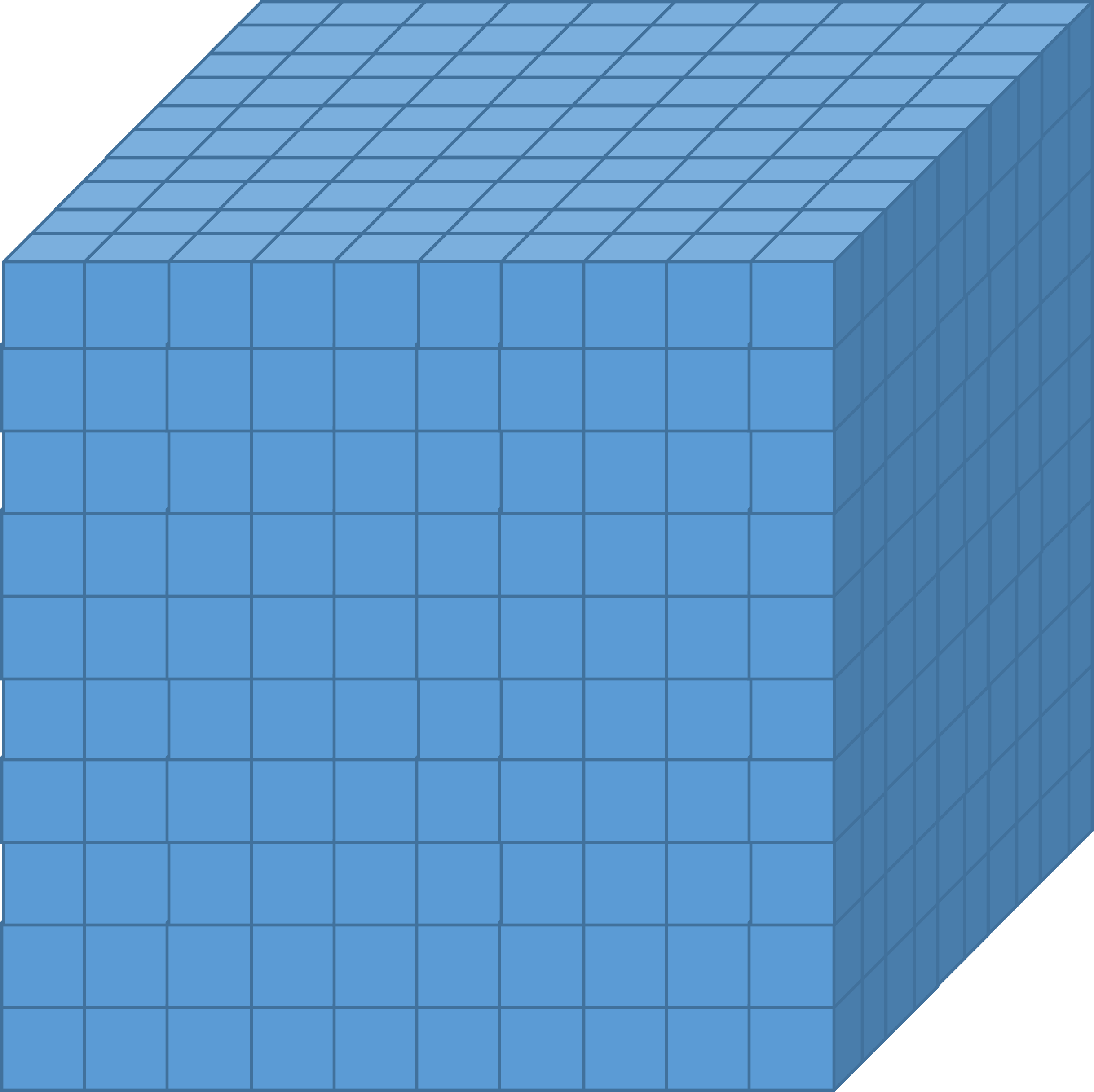 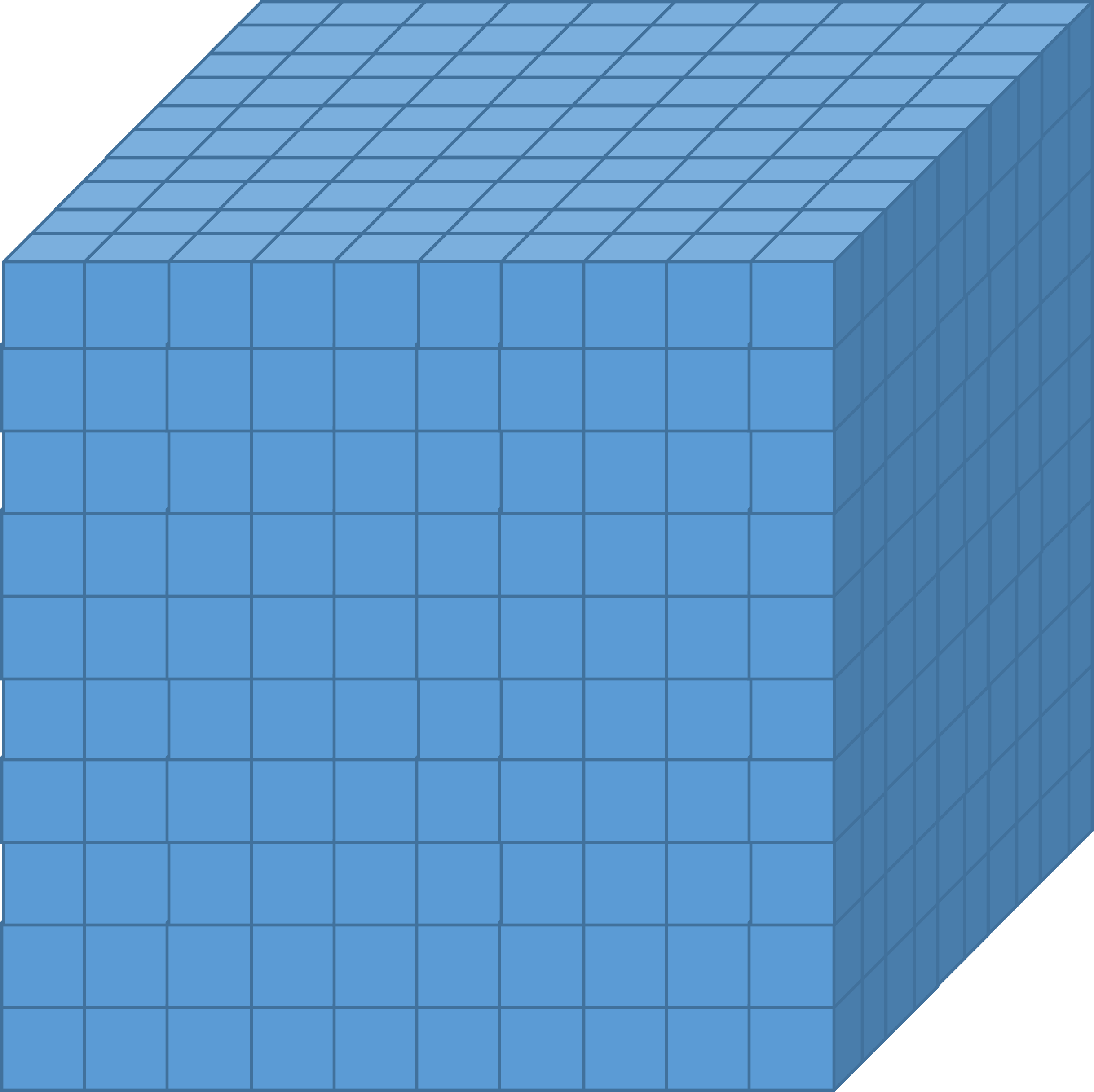 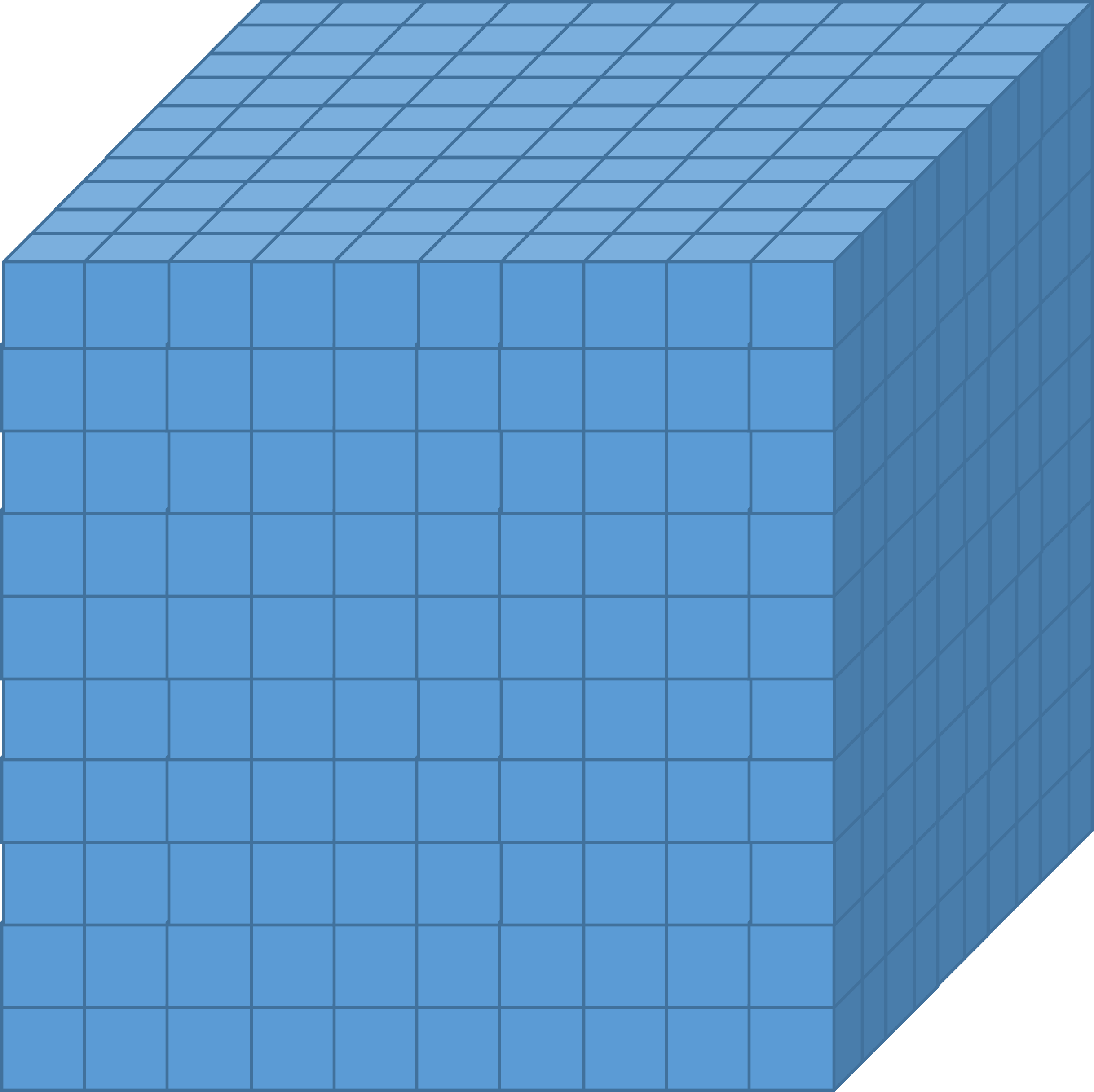 mười nghìn
10 000
.?.
.?.
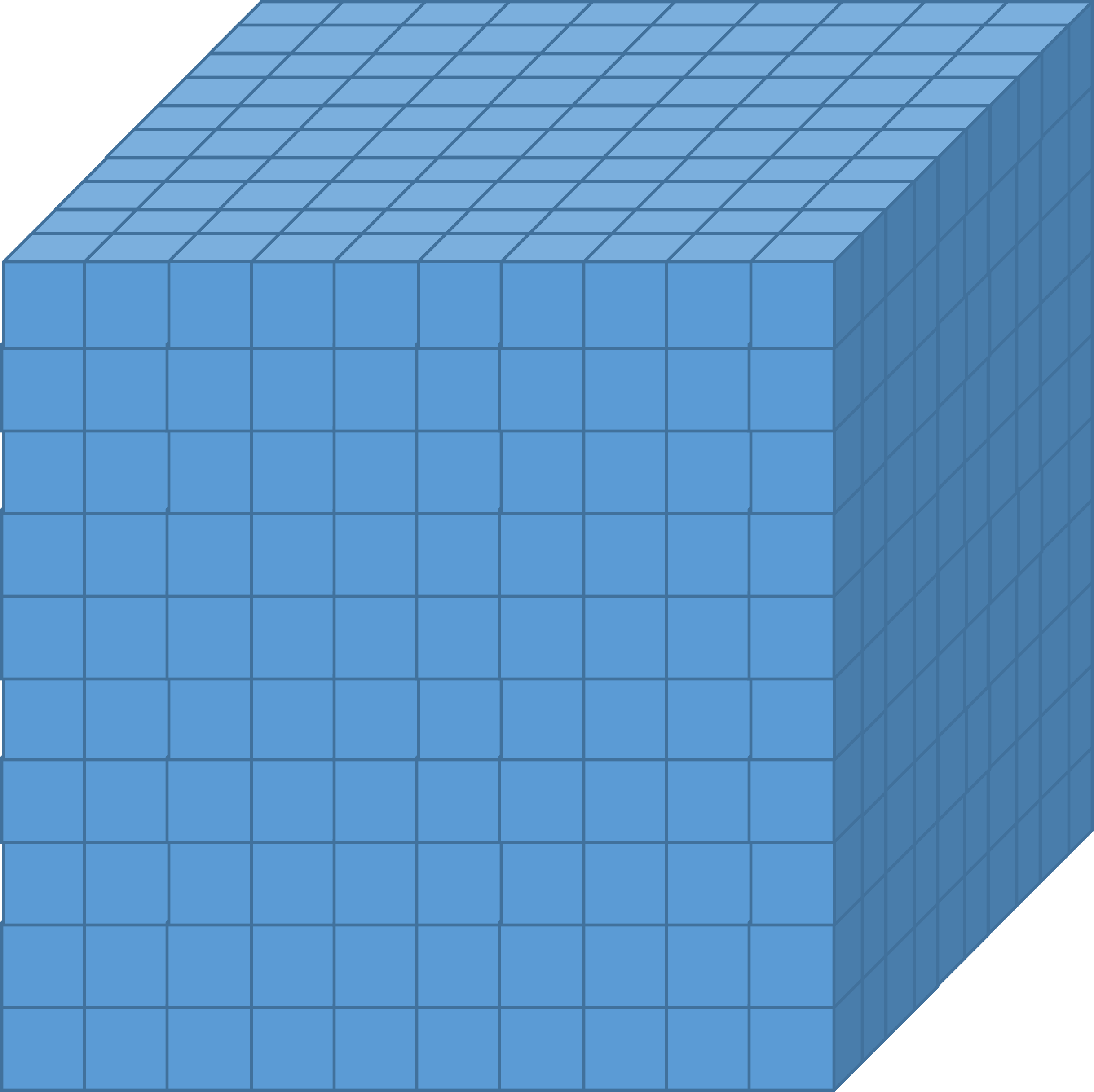 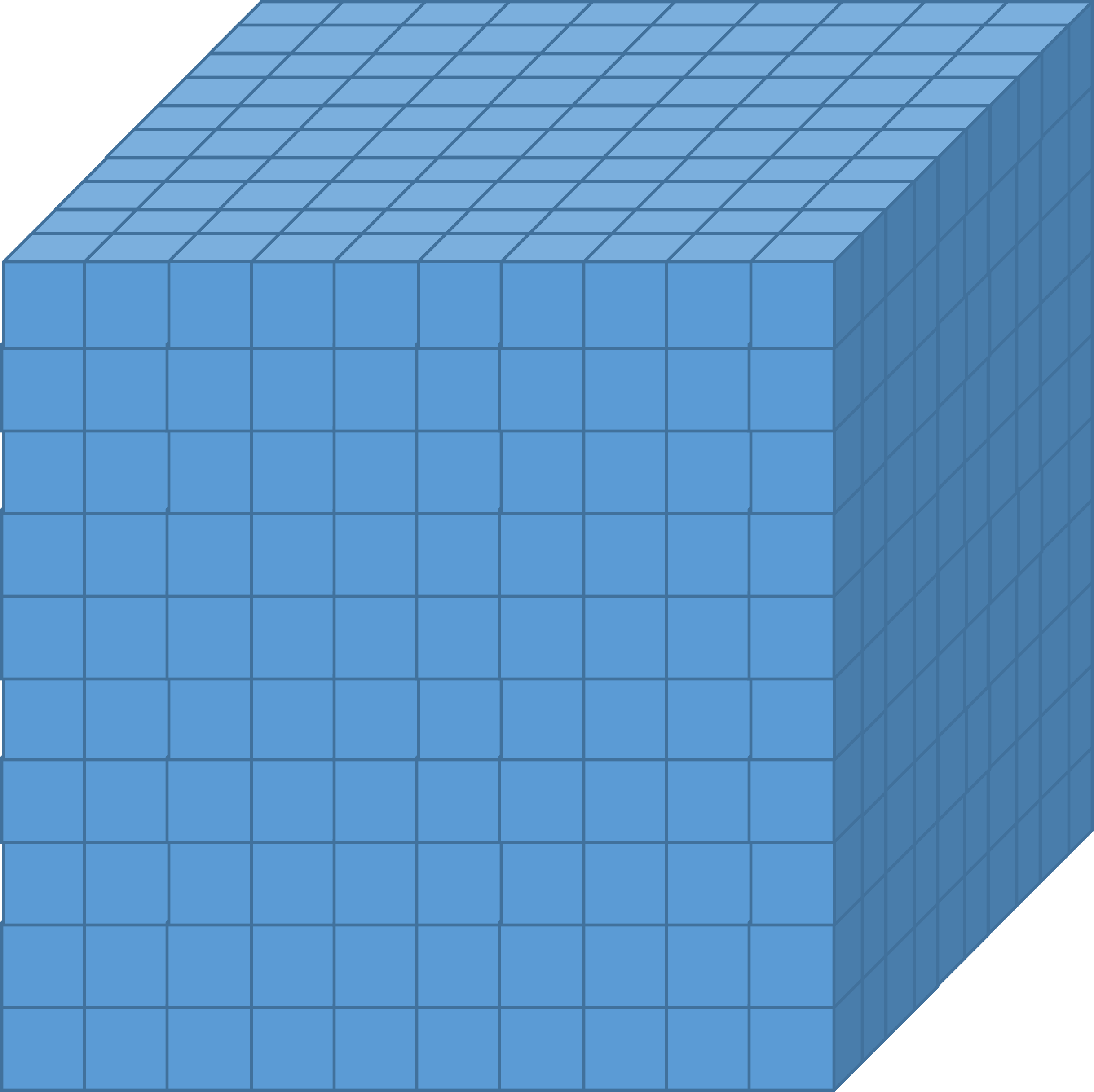 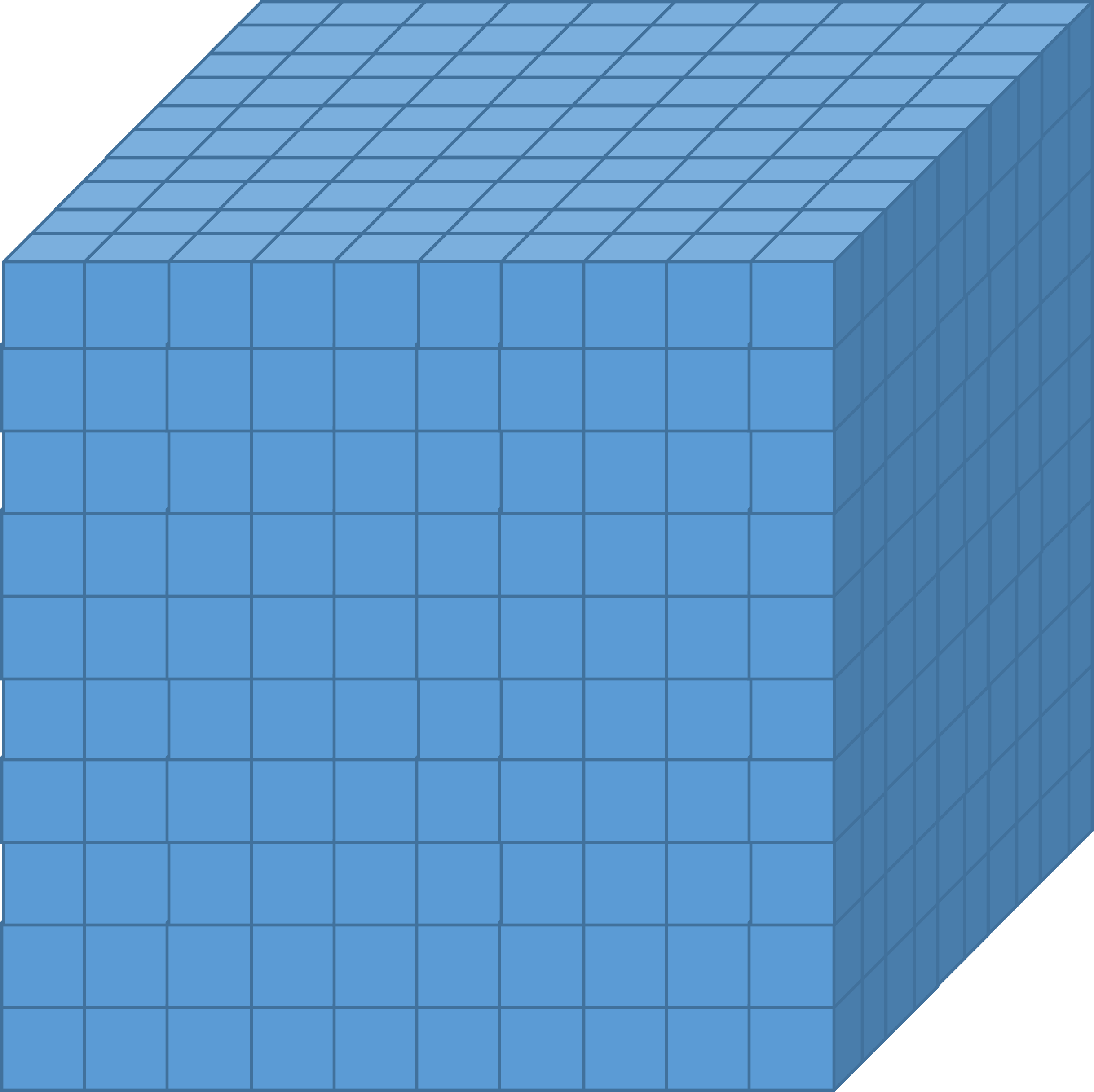 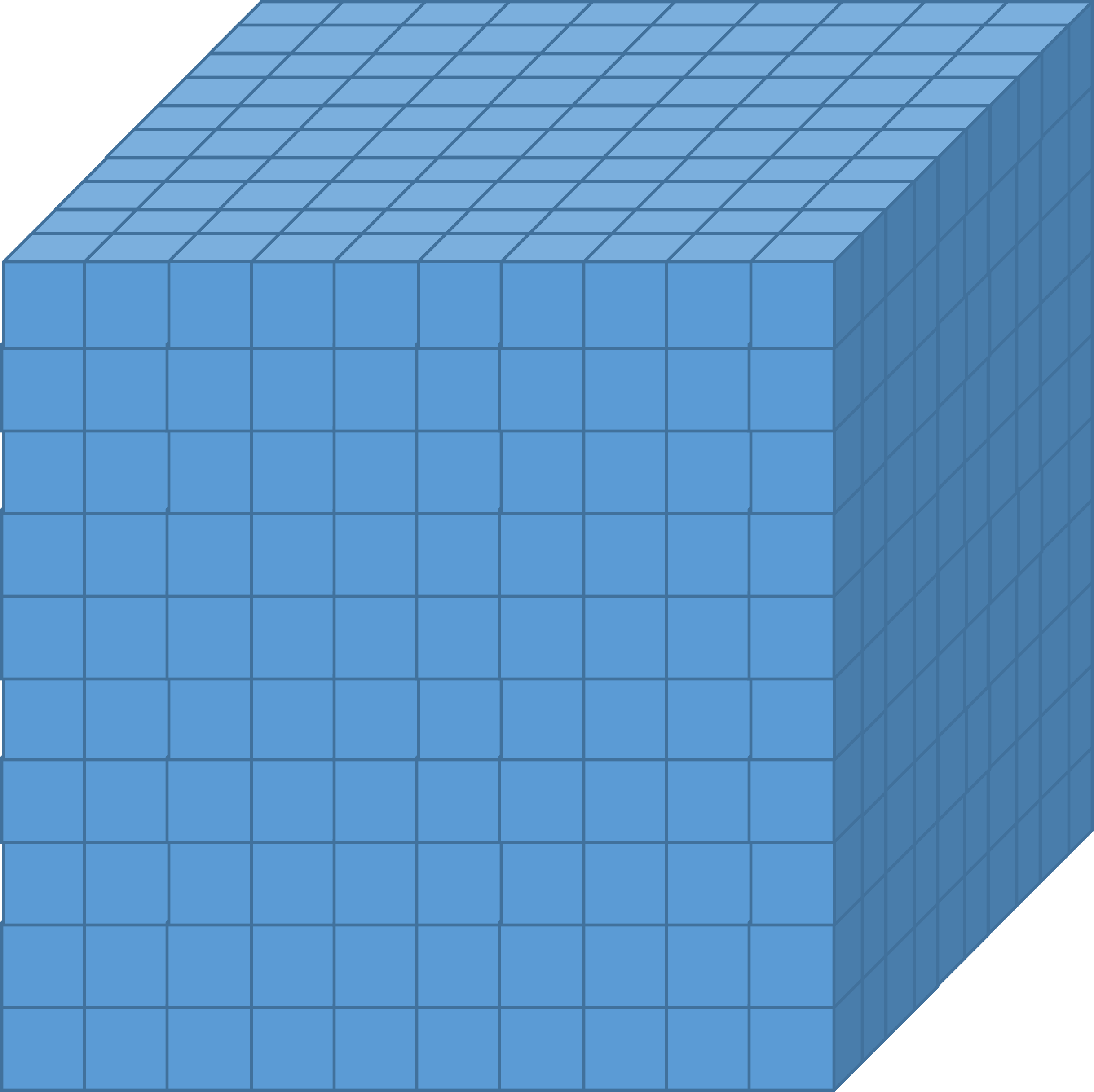 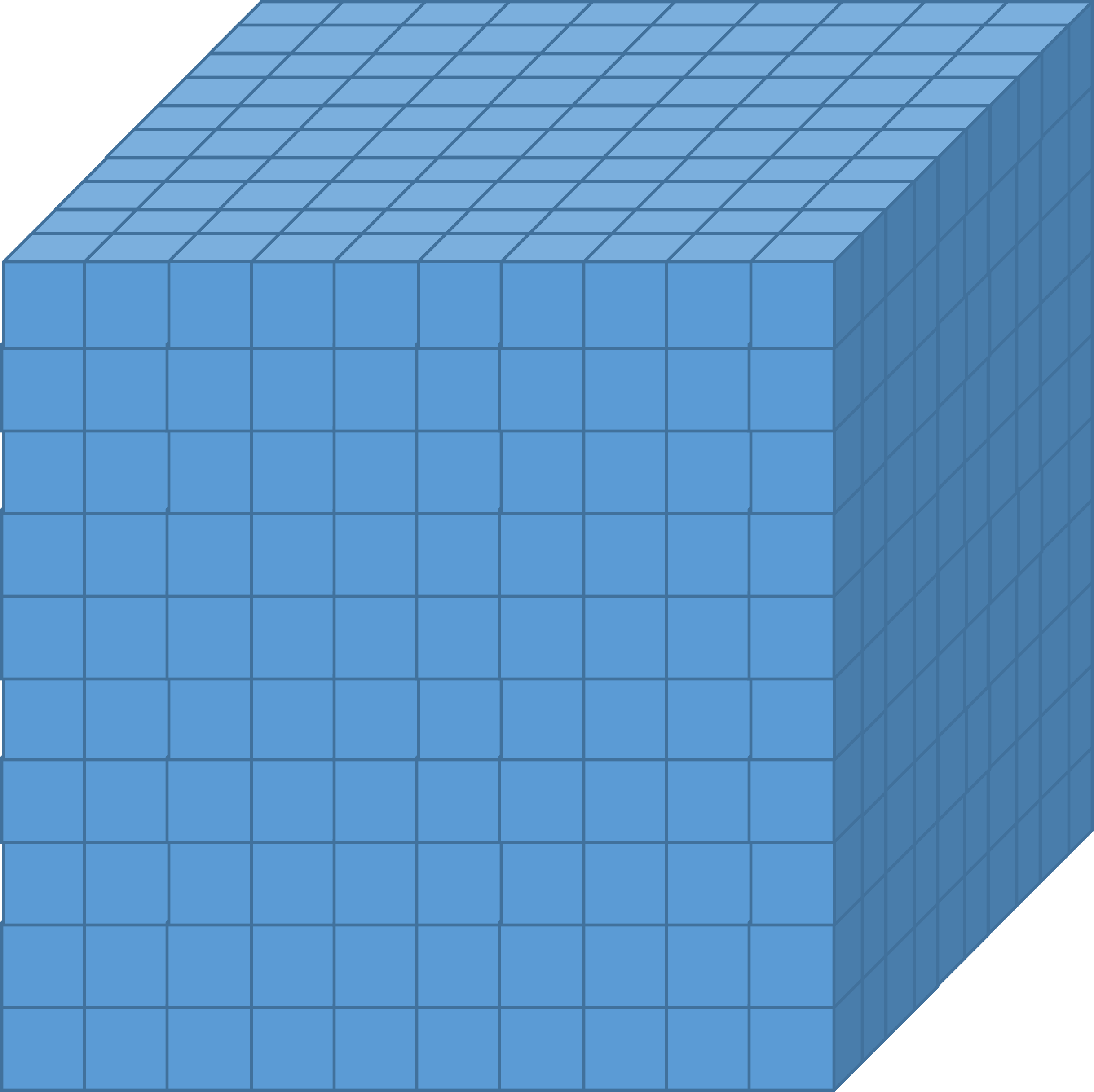 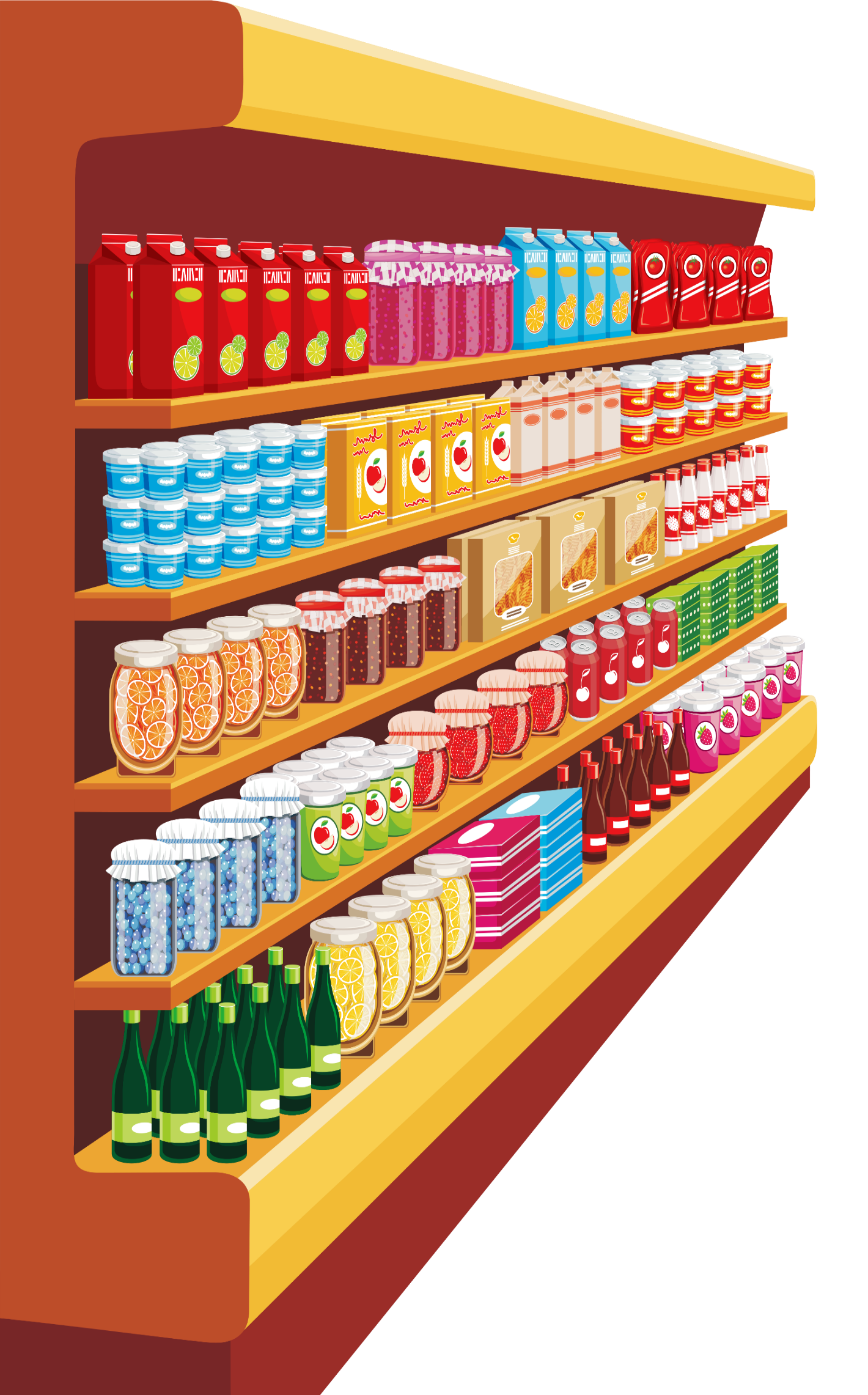 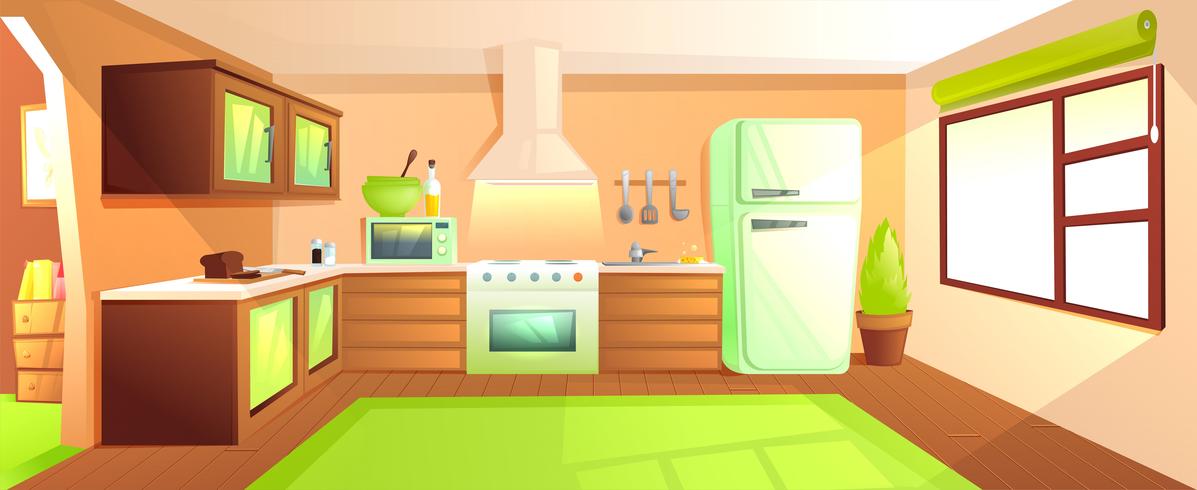 1
b) Viết và đọc các số tròn nghìn từ 1 000 đến 10 000.
1 000
2 000
3 000
4 000
5 000
6 000
7 000
8 000
9 000
10 000
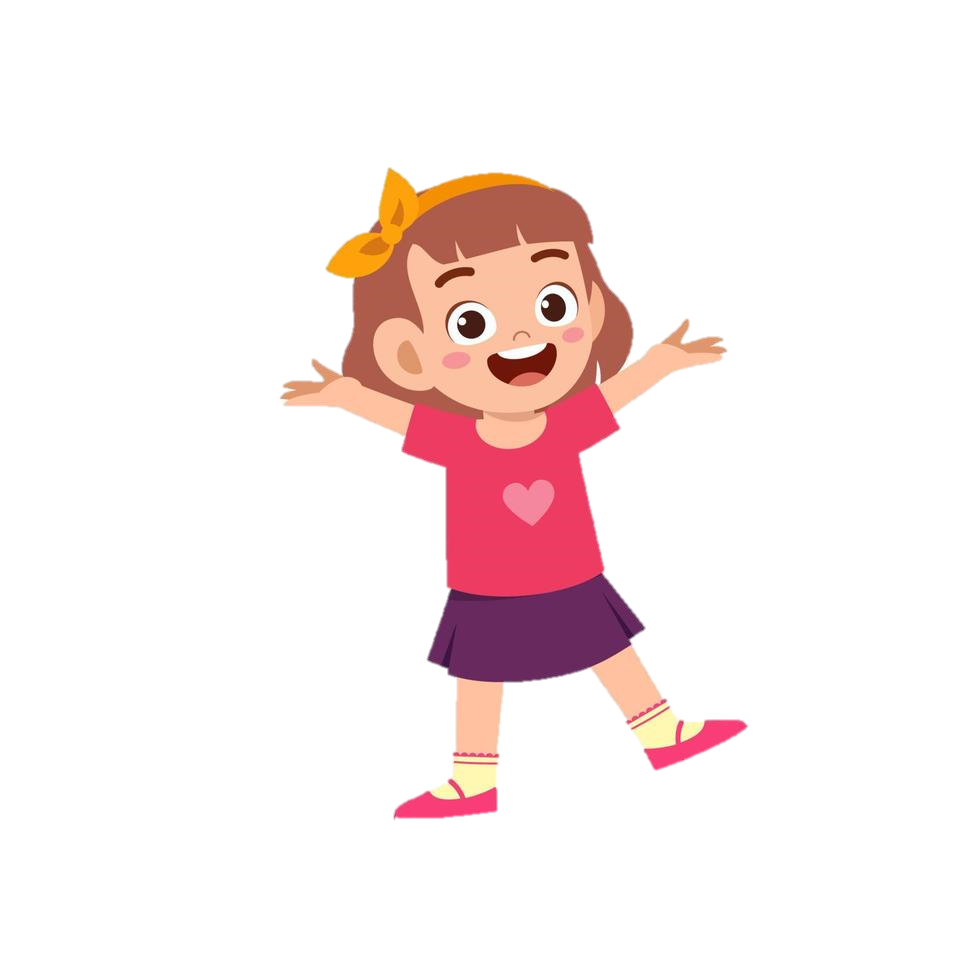 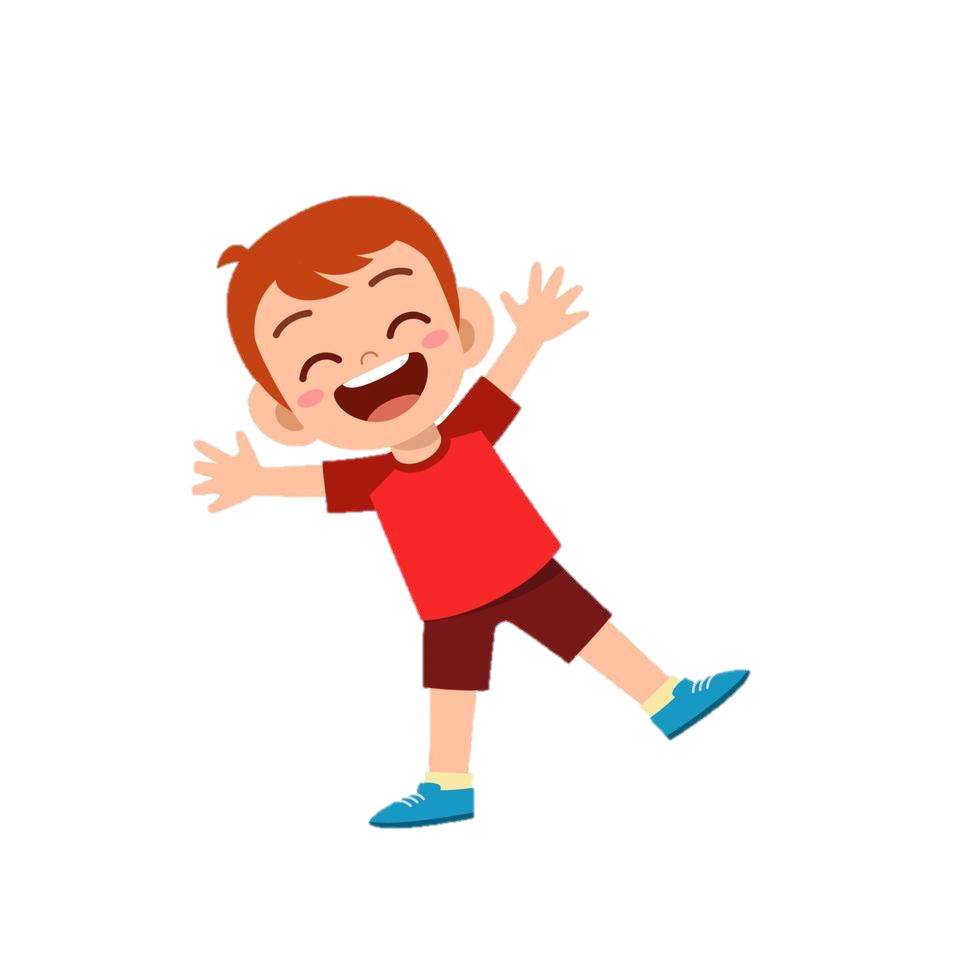 Cùng đọc dãy số trên nào !
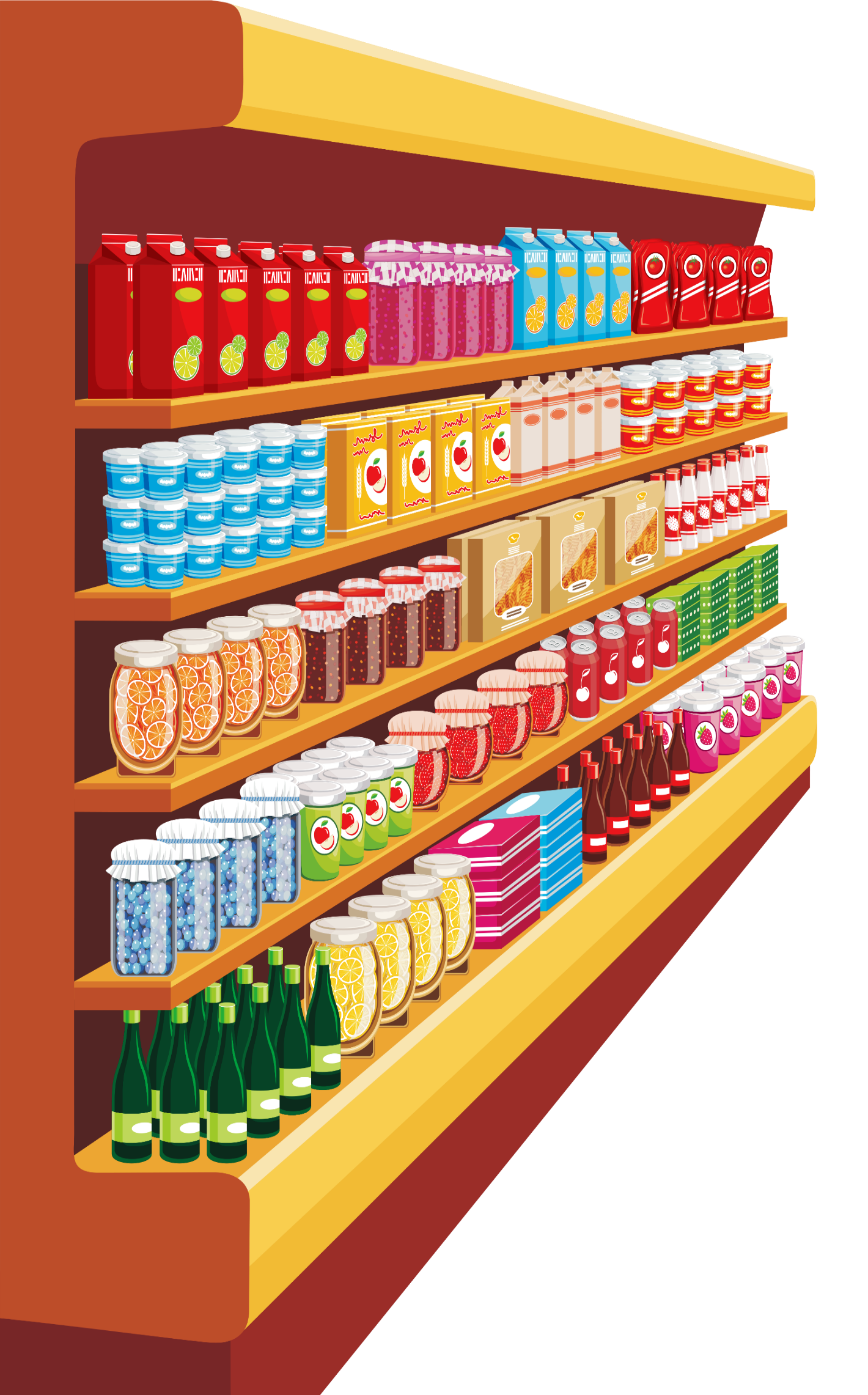 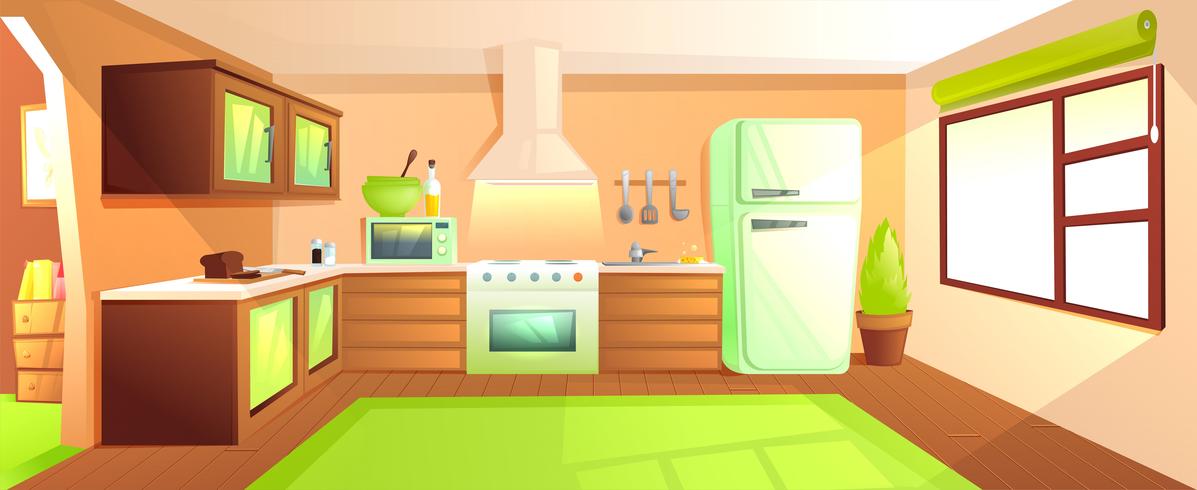 CÙNG QUAN SÁT CÁCH THỰC HIỆN
2
Có mấy nghìn, mấy trăm, mấy chục và mấy đơn vị?
Mẫu:
100
100
10
10
10
10
10
10
10
1
1
1
1 000
1 000
1 000
1 000
7
3
2
4
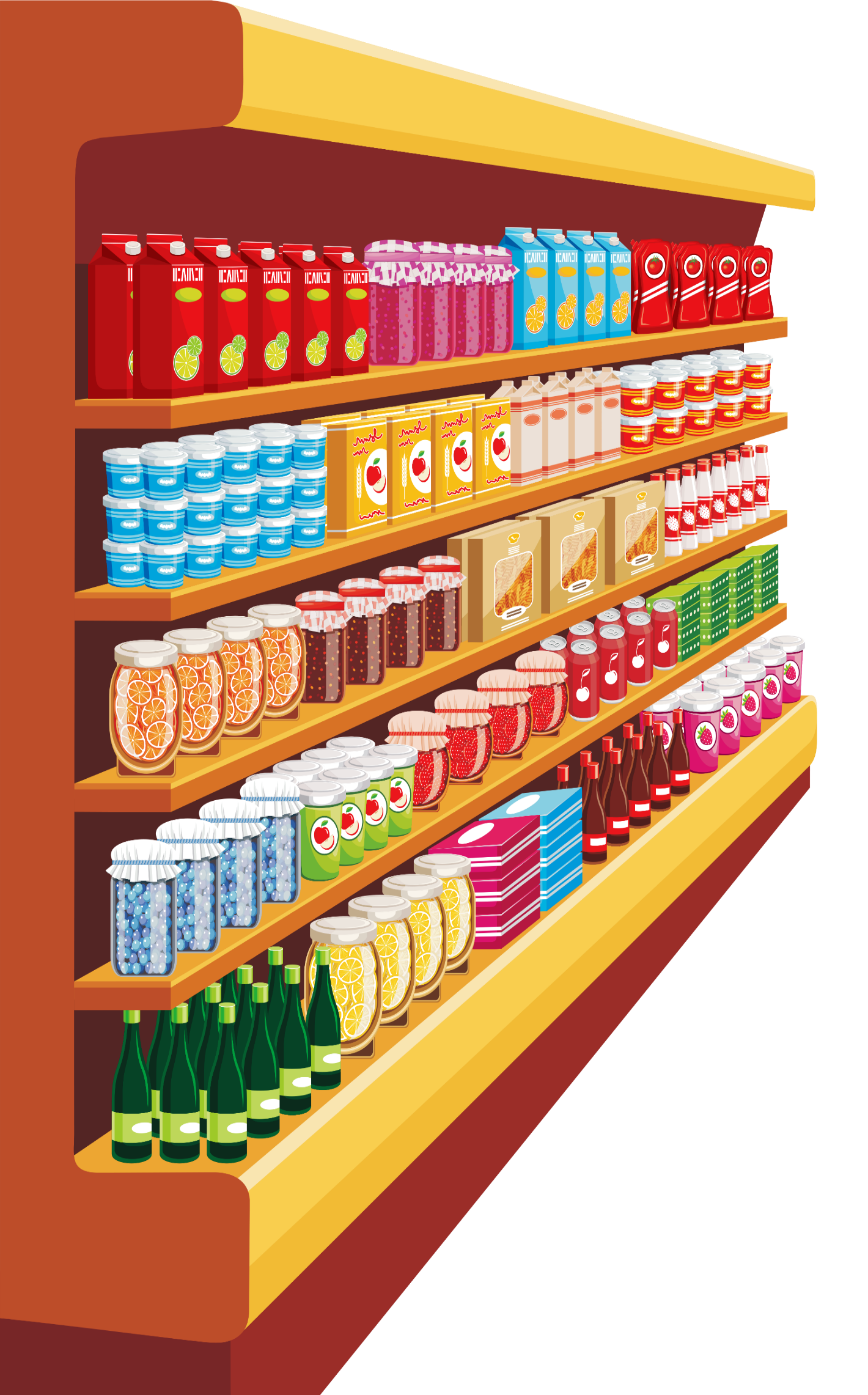 THỰC HIỆN NHÓM BỐN
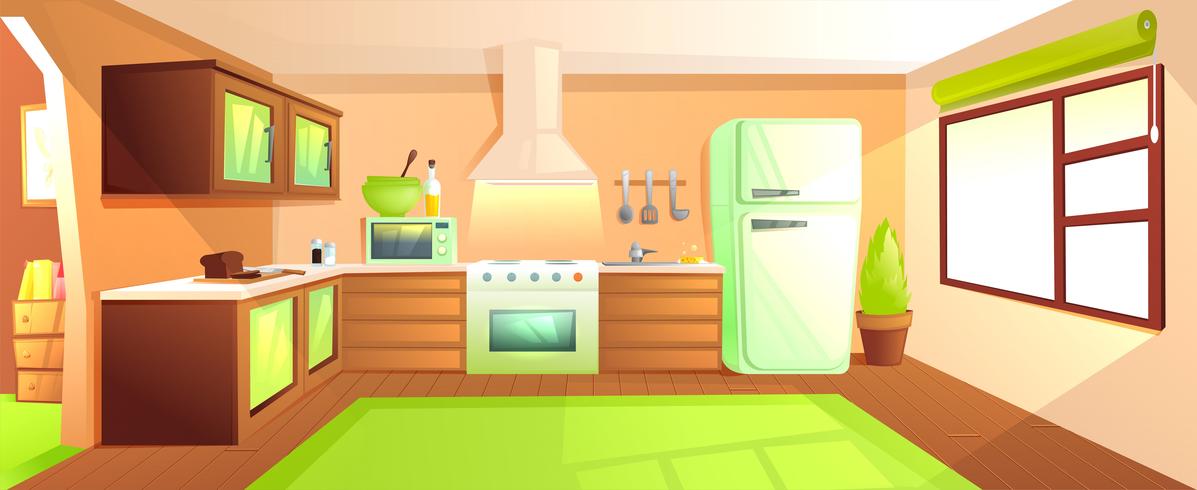 2
Có mấy nghìn, mấy trăm, mấy chục và mấy đơn vị?
a)
b)
100
100
100
100
100
100
100
100
100
10
10
10
10
10
10
10
10
10
10
1
1
1
1
1
1
1
1
1
1 000
1 000
1 000
1 000
1 000
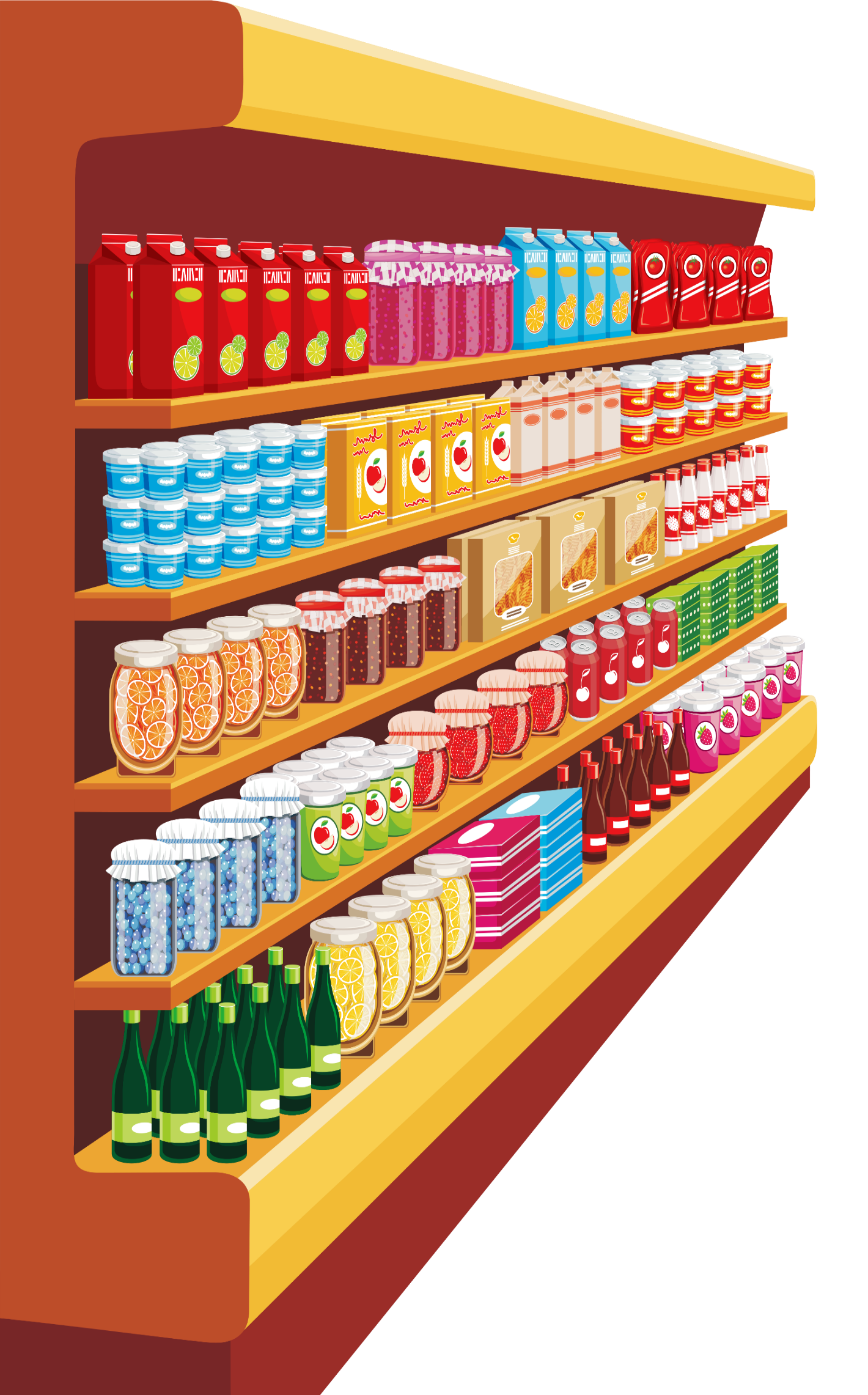 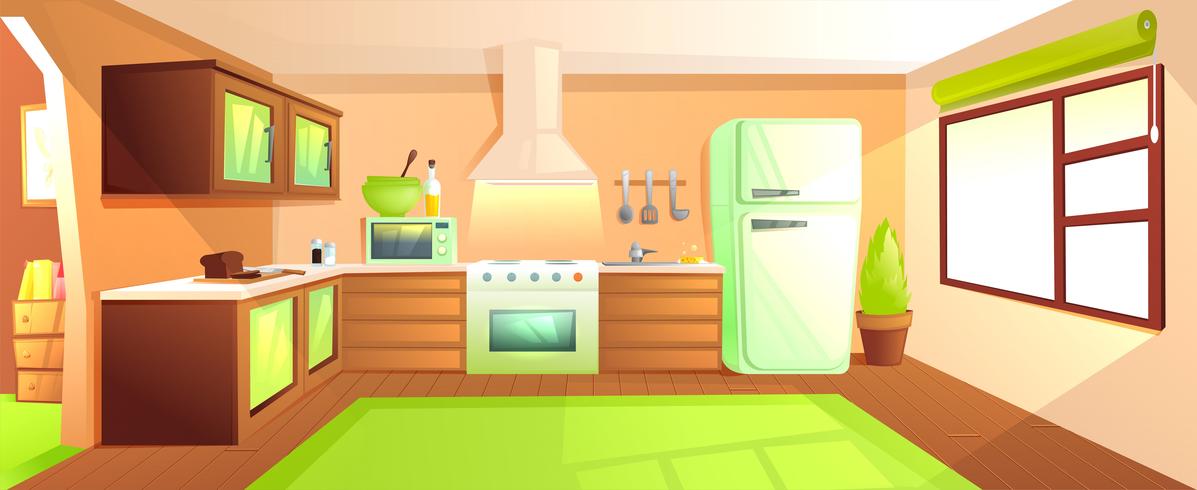 2
Có mấy nghìn, mấy trăm, mấy chục và mấy đơn vị?
a)
b)
100
100
100
100
100
100
100
100
100
10
10
10
10
10
10
10
10
10
10
1
1
1
1
1
1
1
1
1
1 000
1 000
1 000
1 000
1 000
8
3
4
1
5
6
2
4
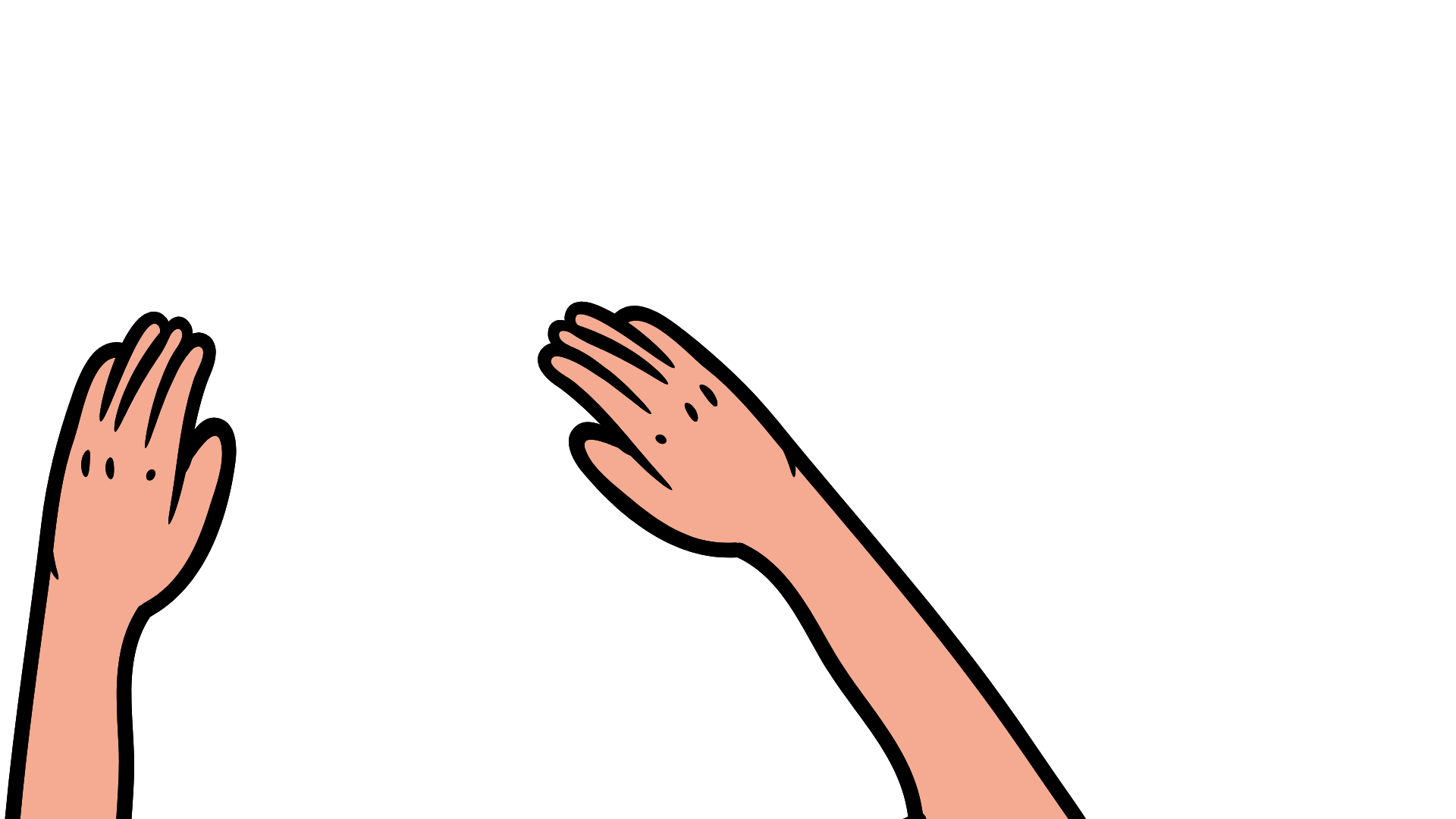 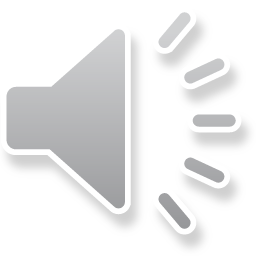 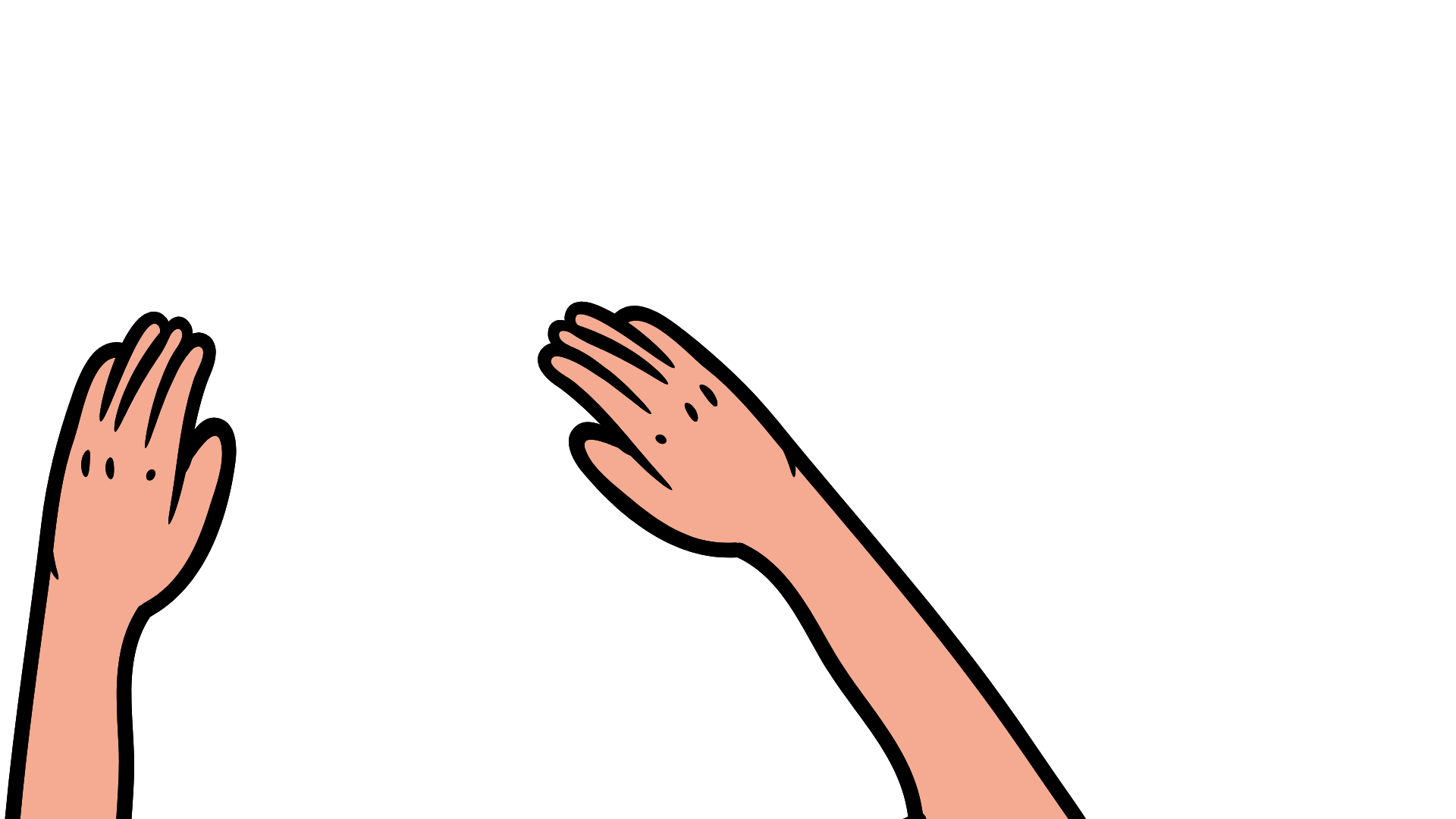 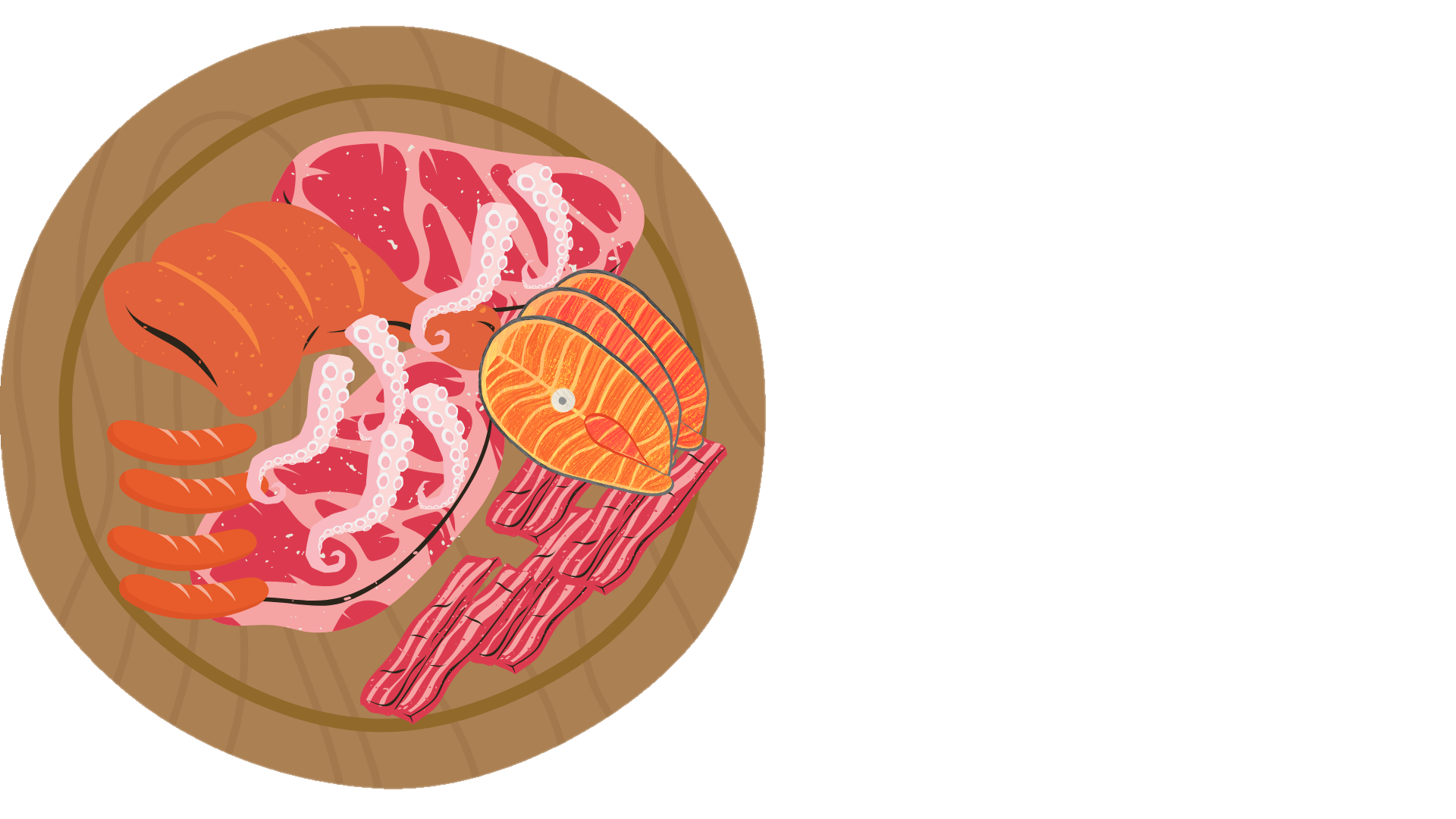 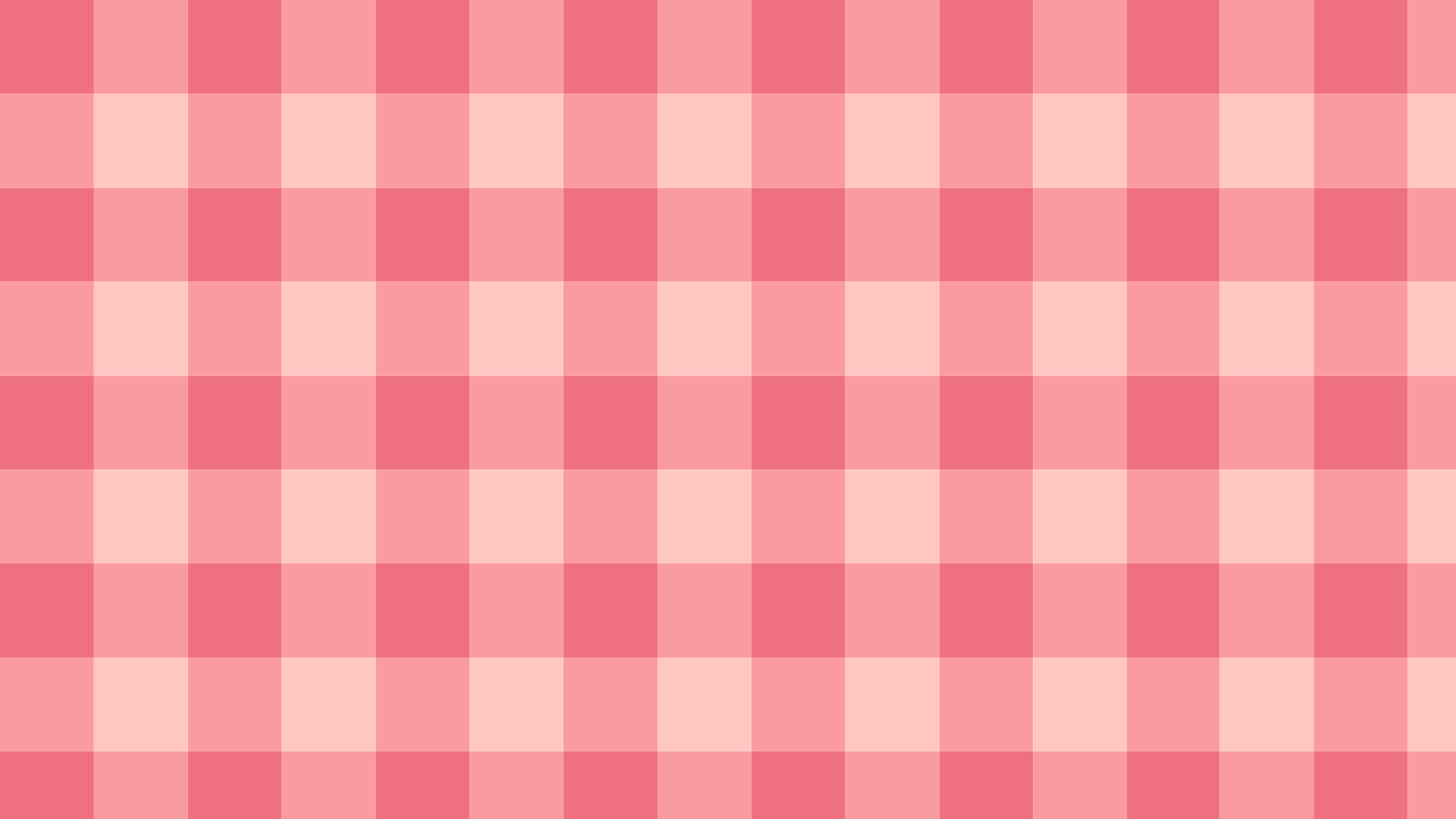 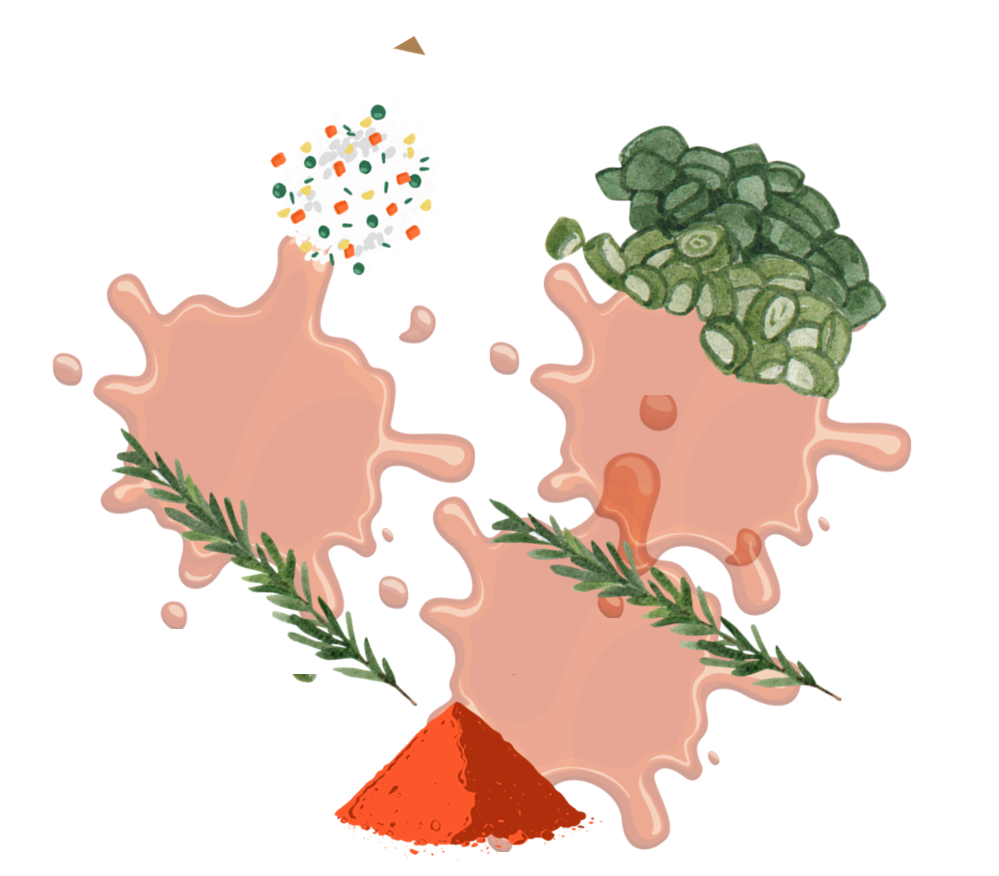 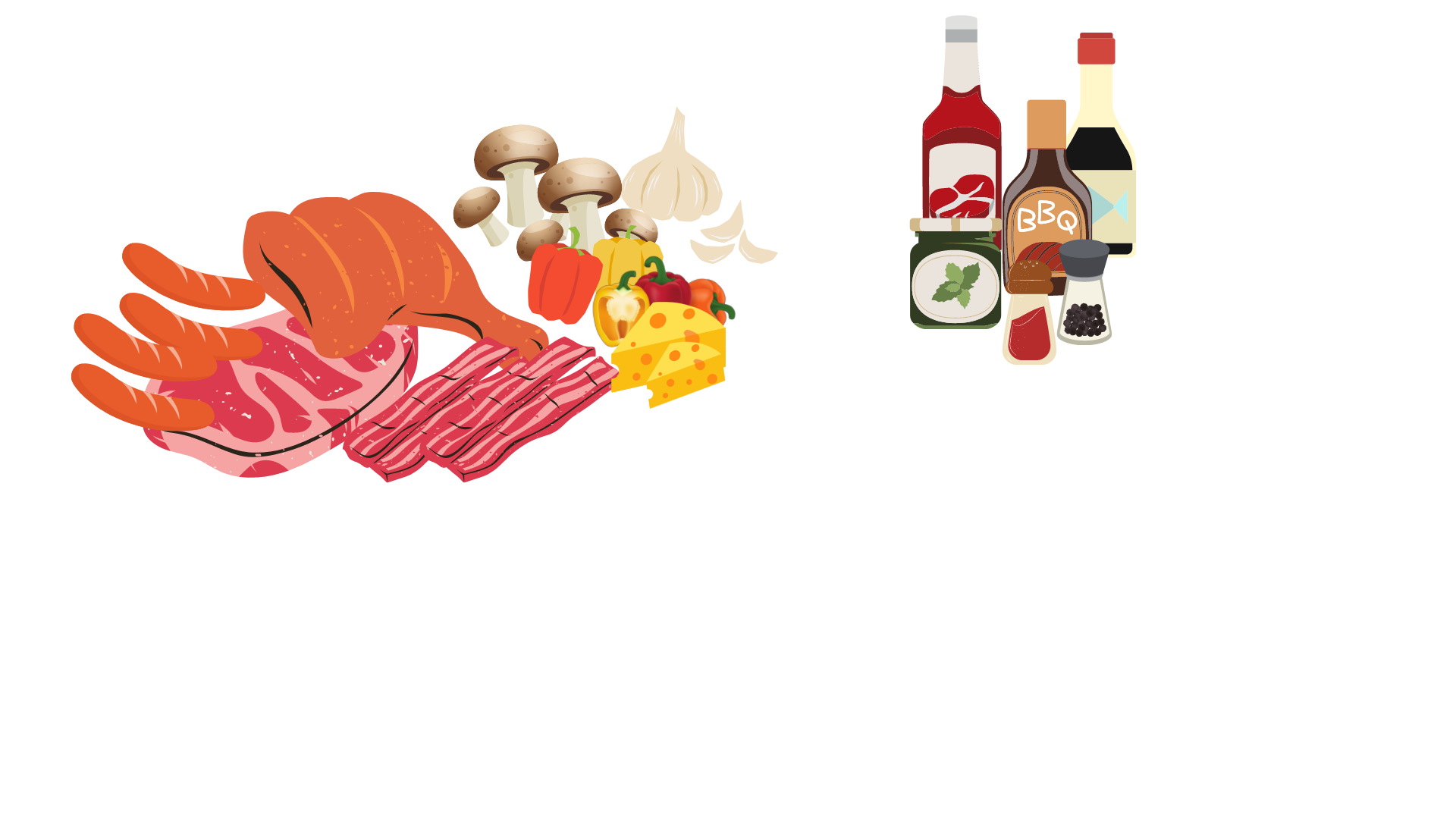 Các bạn giỏi thật! Đã giúp mình tẩm ướt gia vị rất ngon mắt!
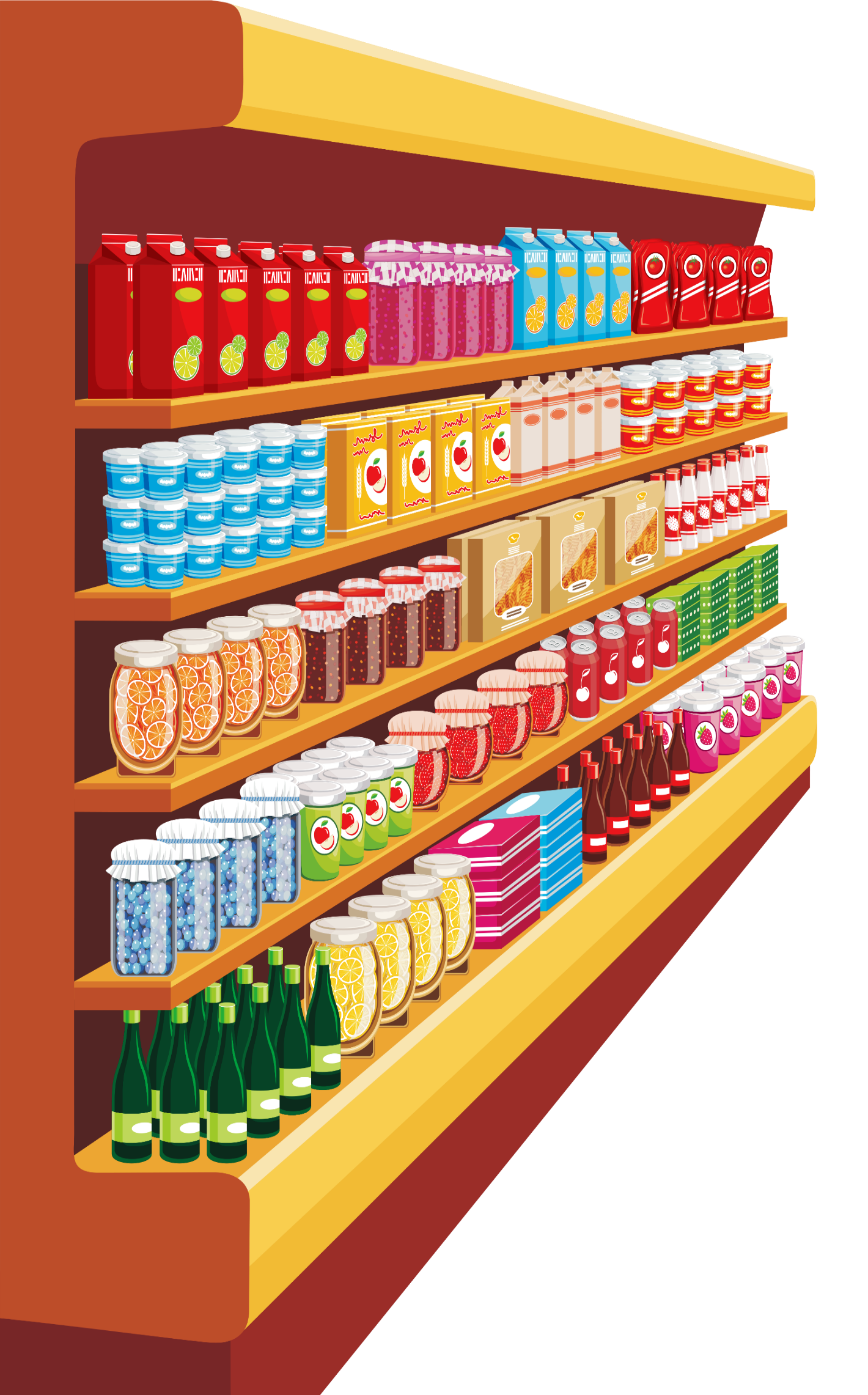 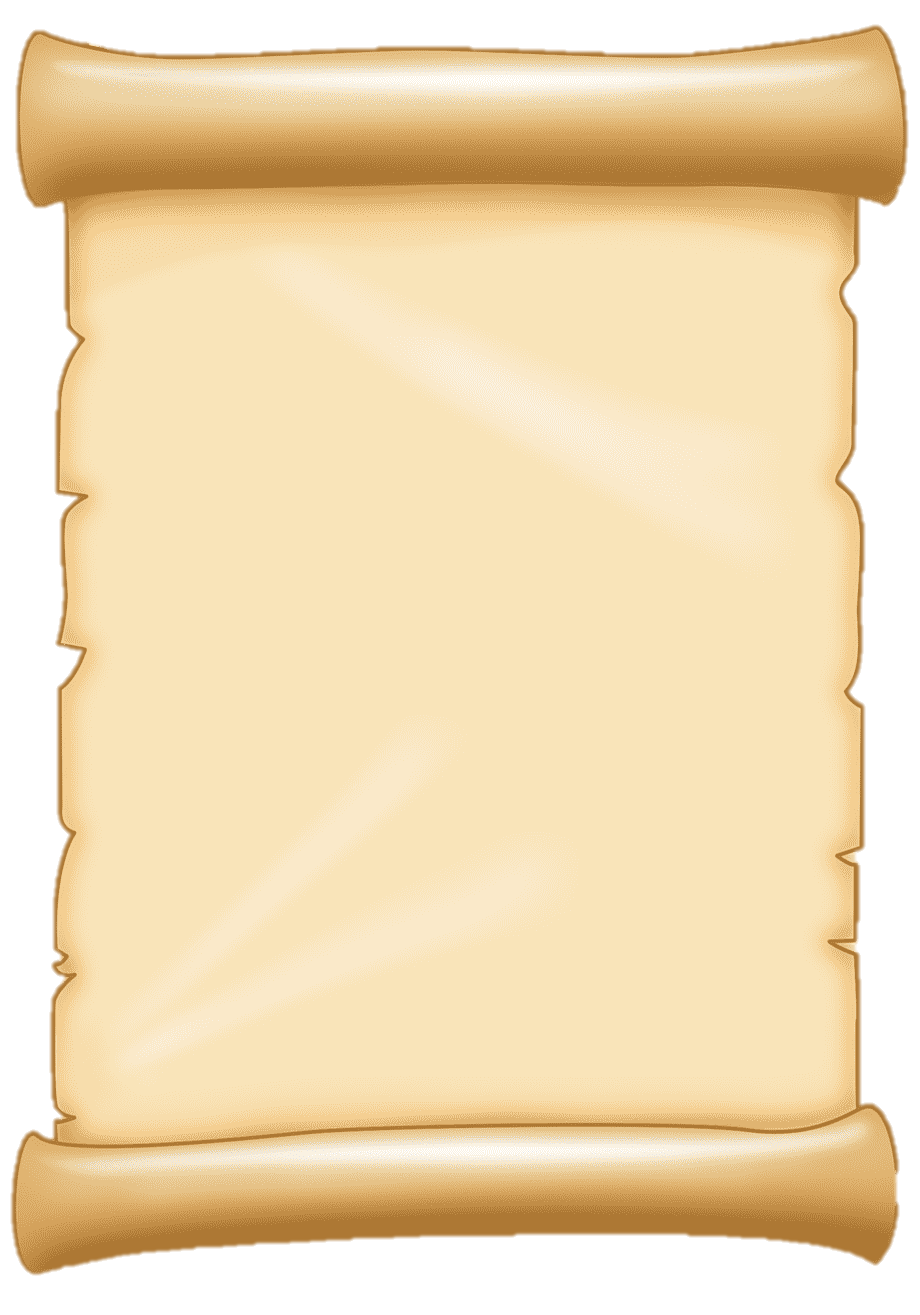 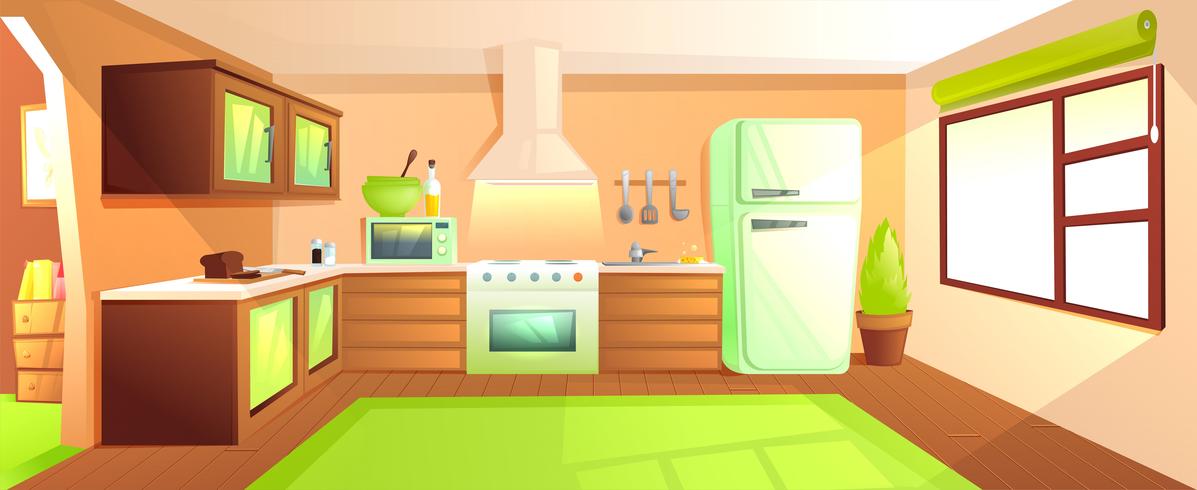 Nhiệm vụ 3
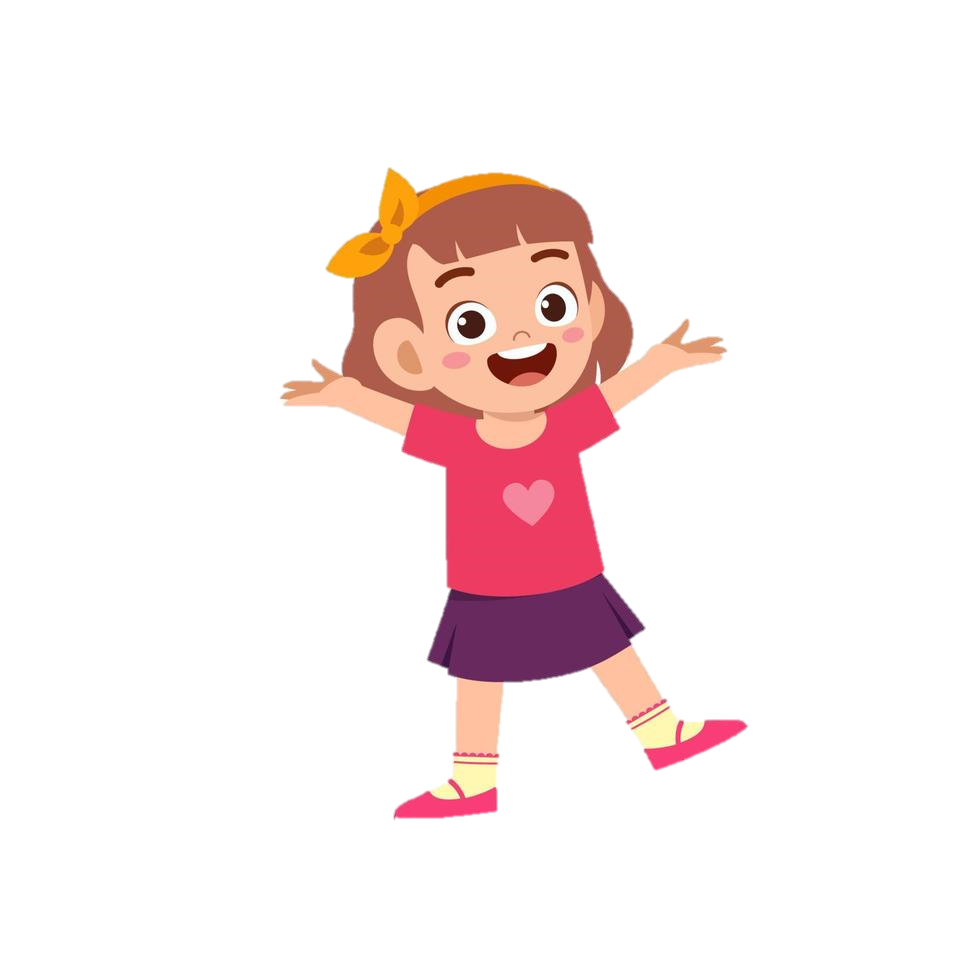 CẮT THÁI RAU CỦ
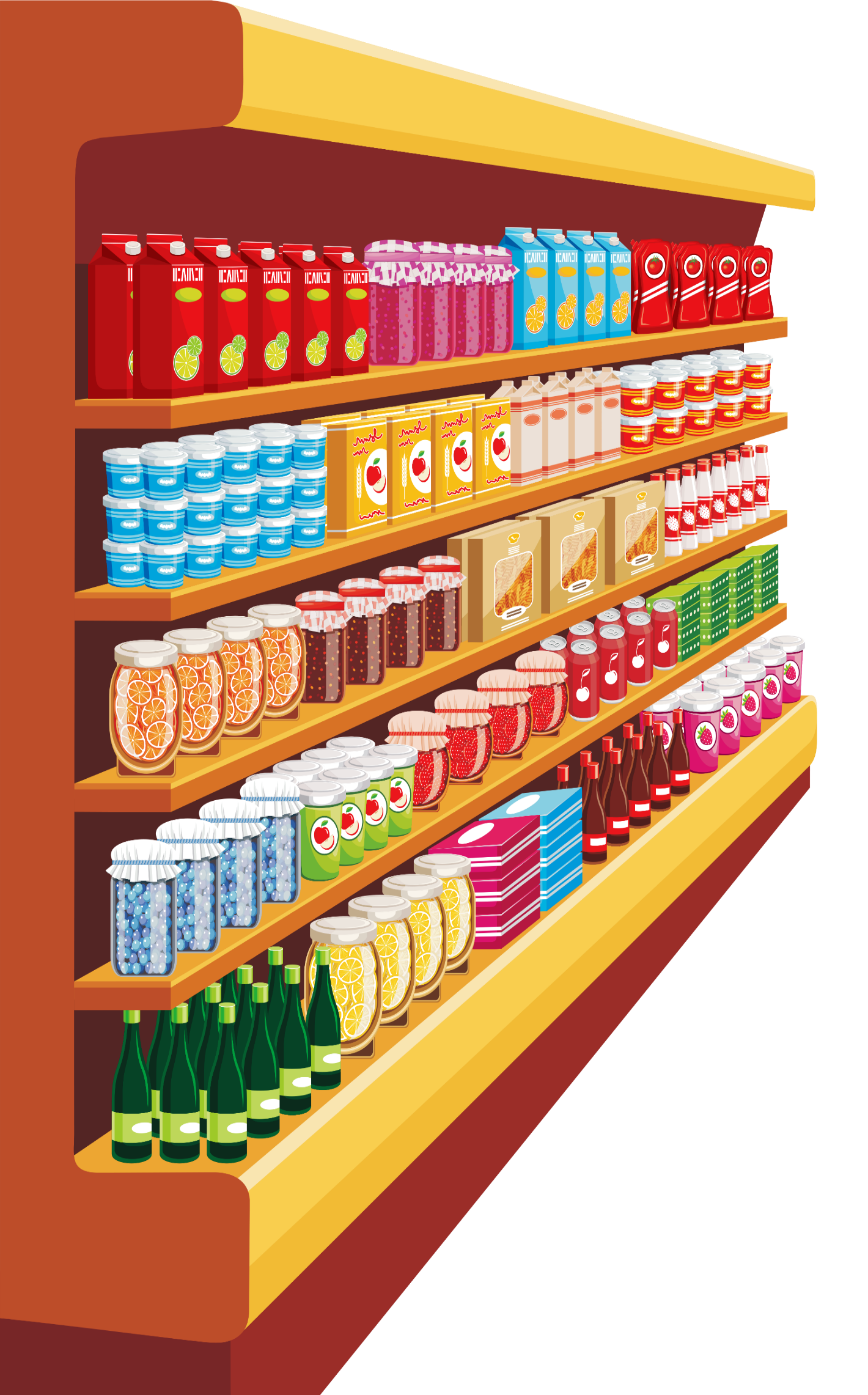 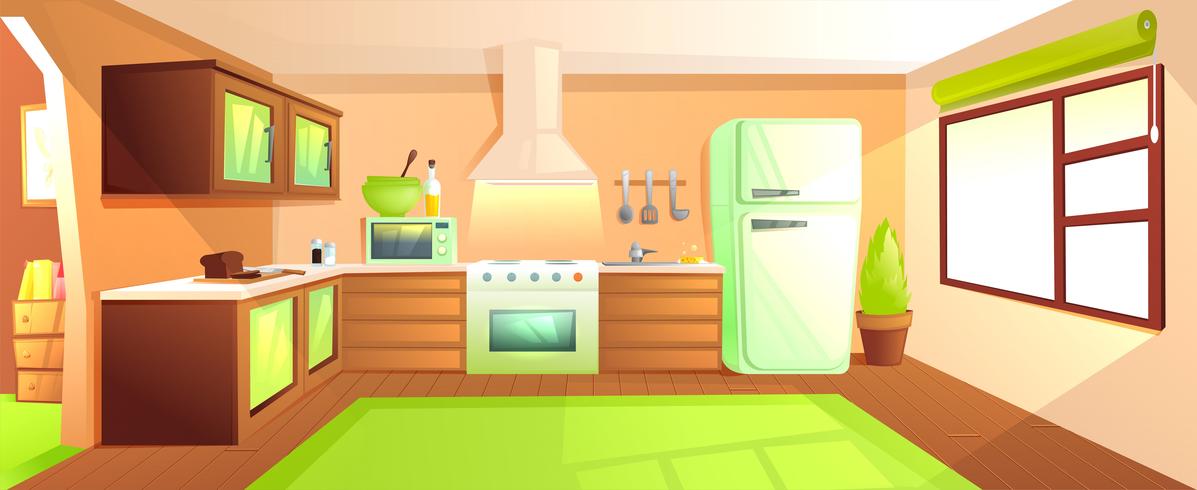 3
Lấy các thẻ                                     phù hợp với mỗi bảng sau.
a)
100
10
1
1 000
THỰC HIỆN NHÓM ĐÔI
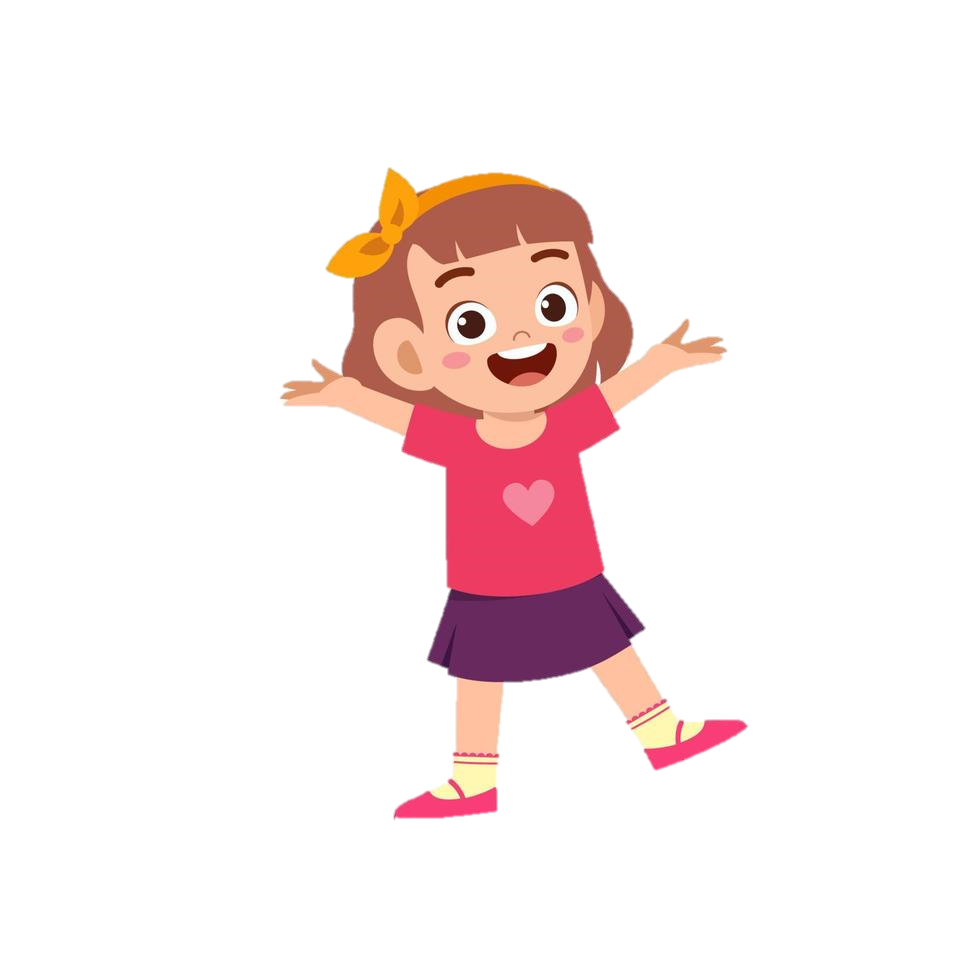 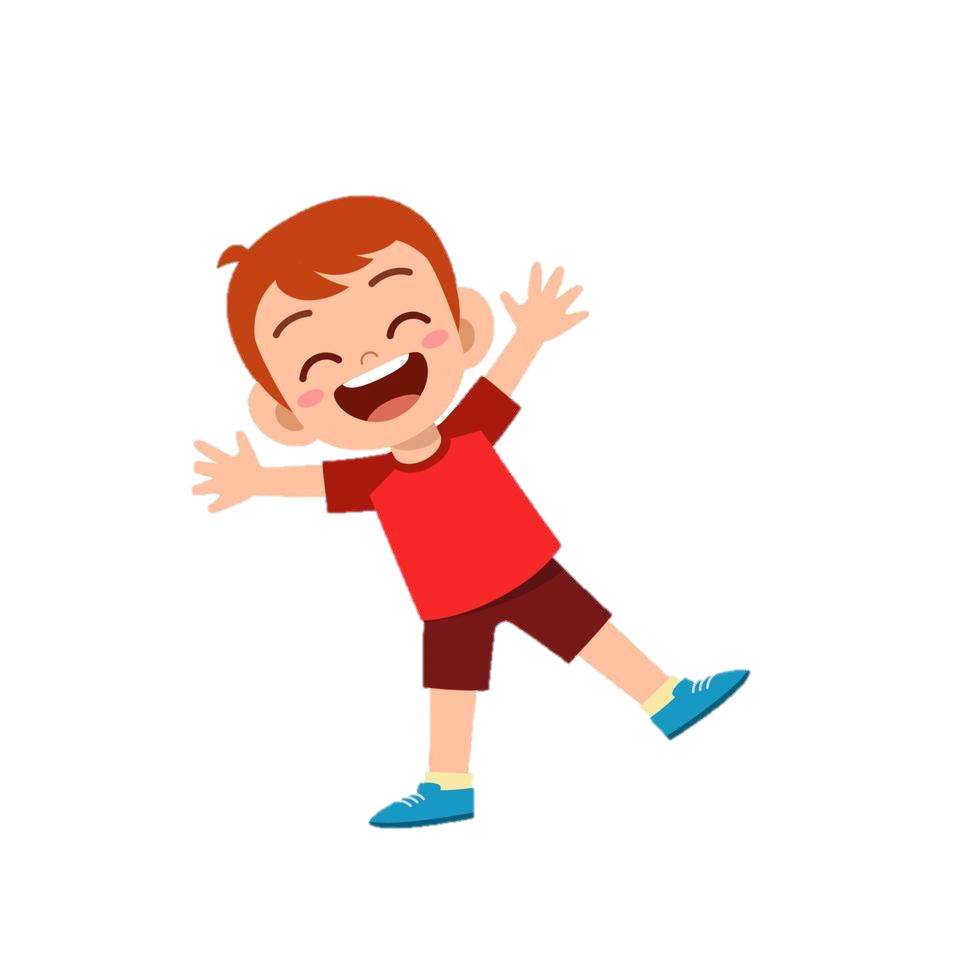 b)
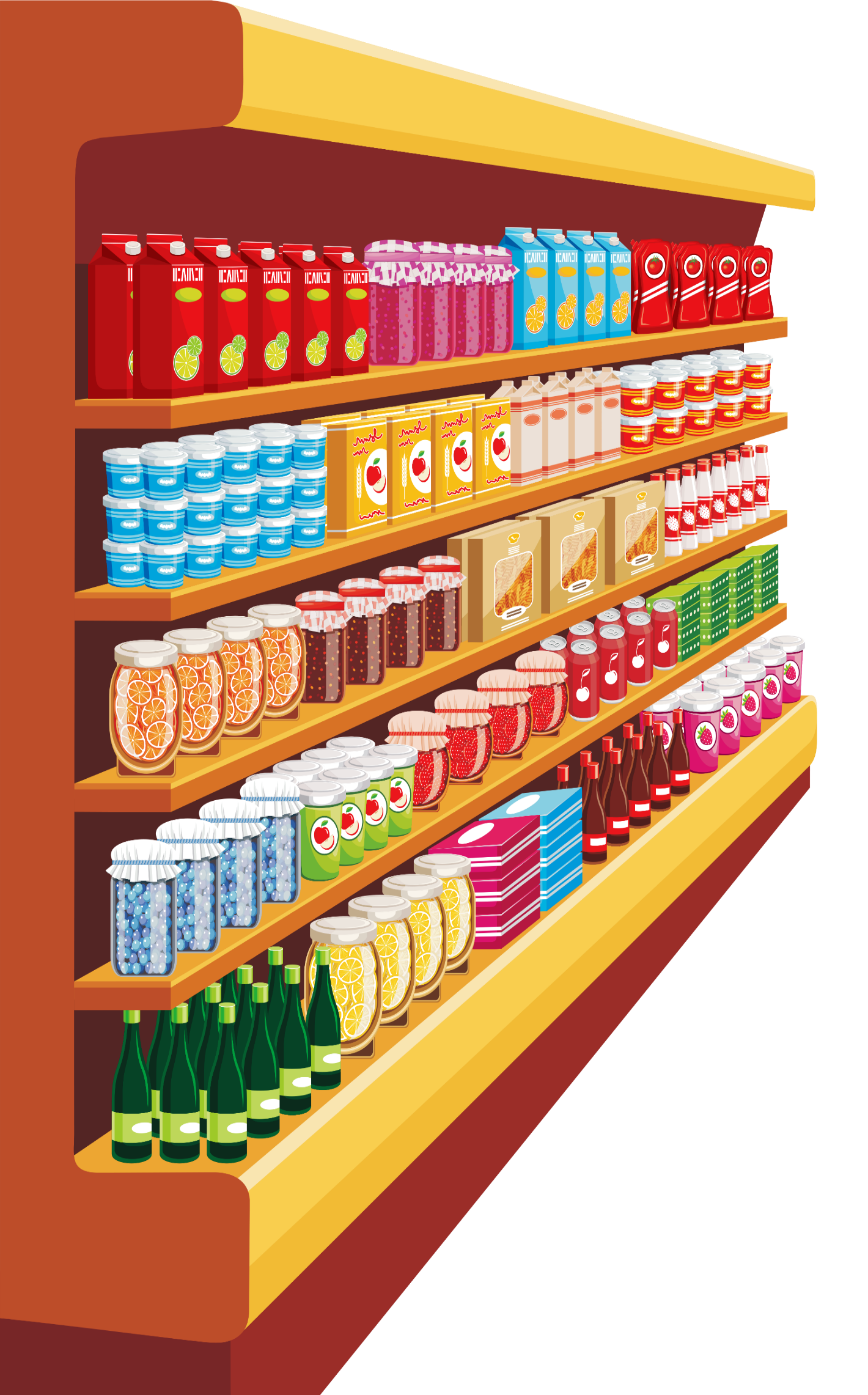 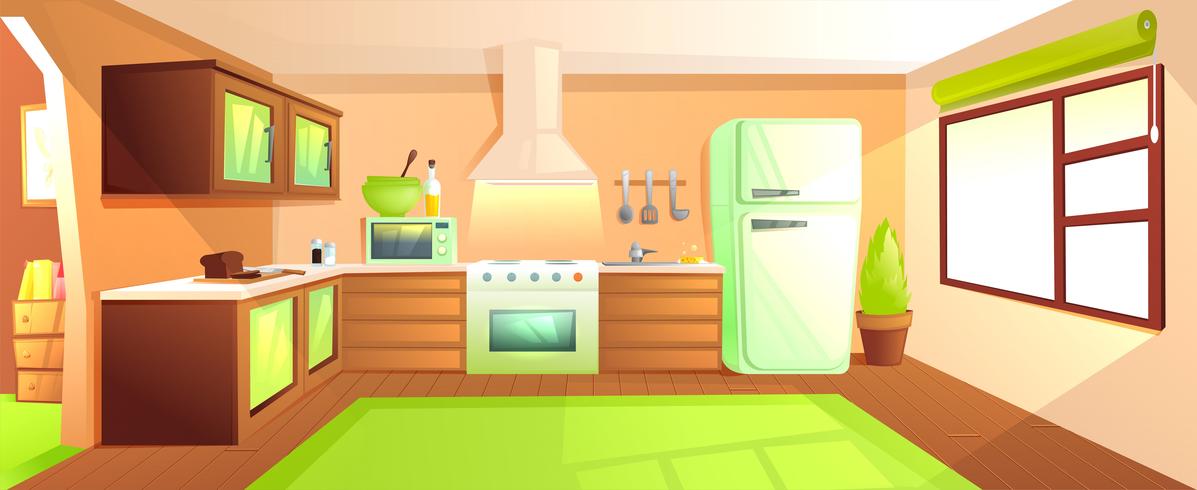 Lấy các thẻ                                             phù hợp với mỗi bảng sau.
3
a)
100
100
100
100
100
100
100
100
100
100
10
10
10
10
10
10
1
1
1
1
1 000
1
1 000
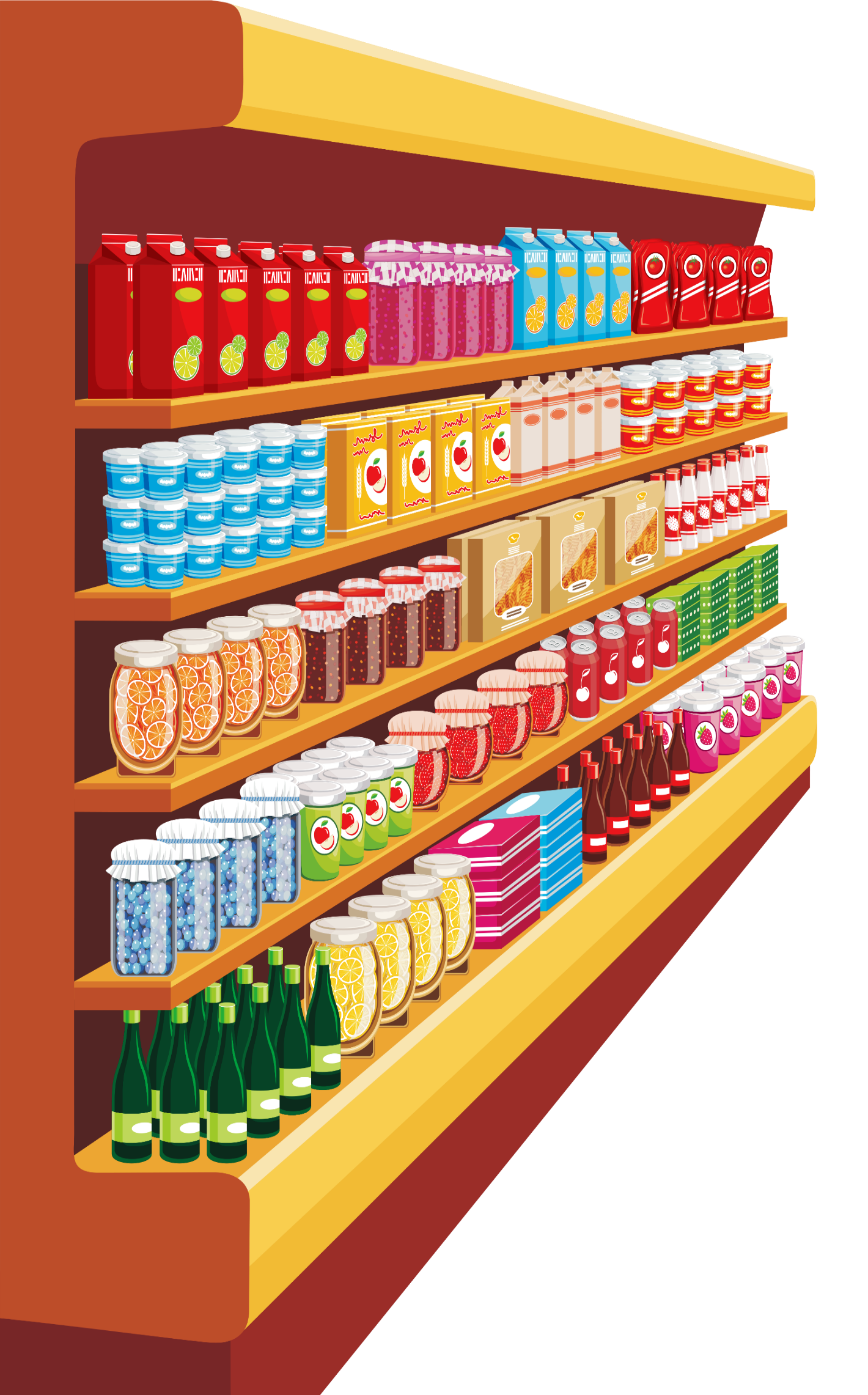 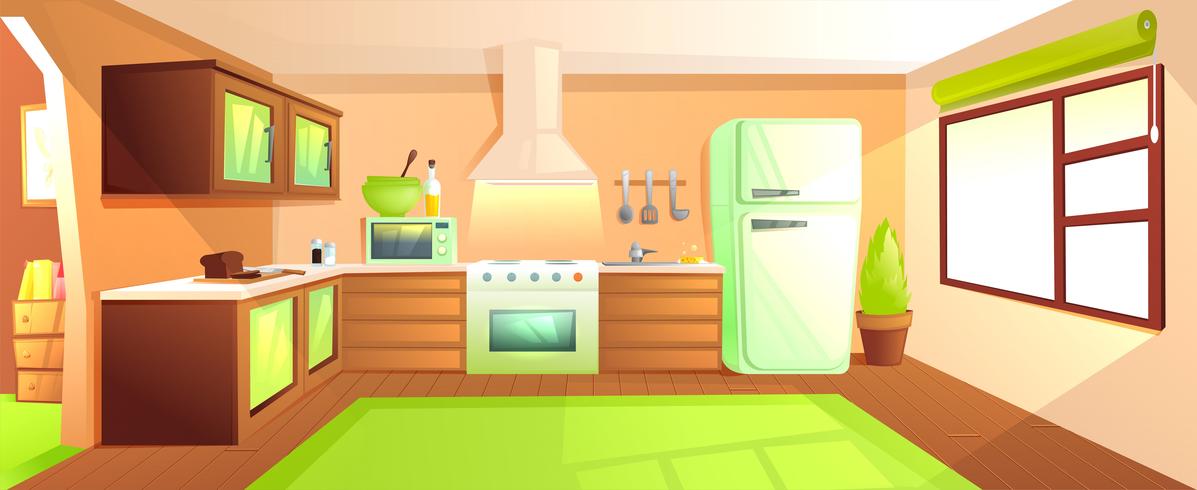 Lấy các thẻ                                    p        phù hợp với mỗi bảng sau.
3
b)
100
10
10
10
1
1
1 000
1
1 000
1 000
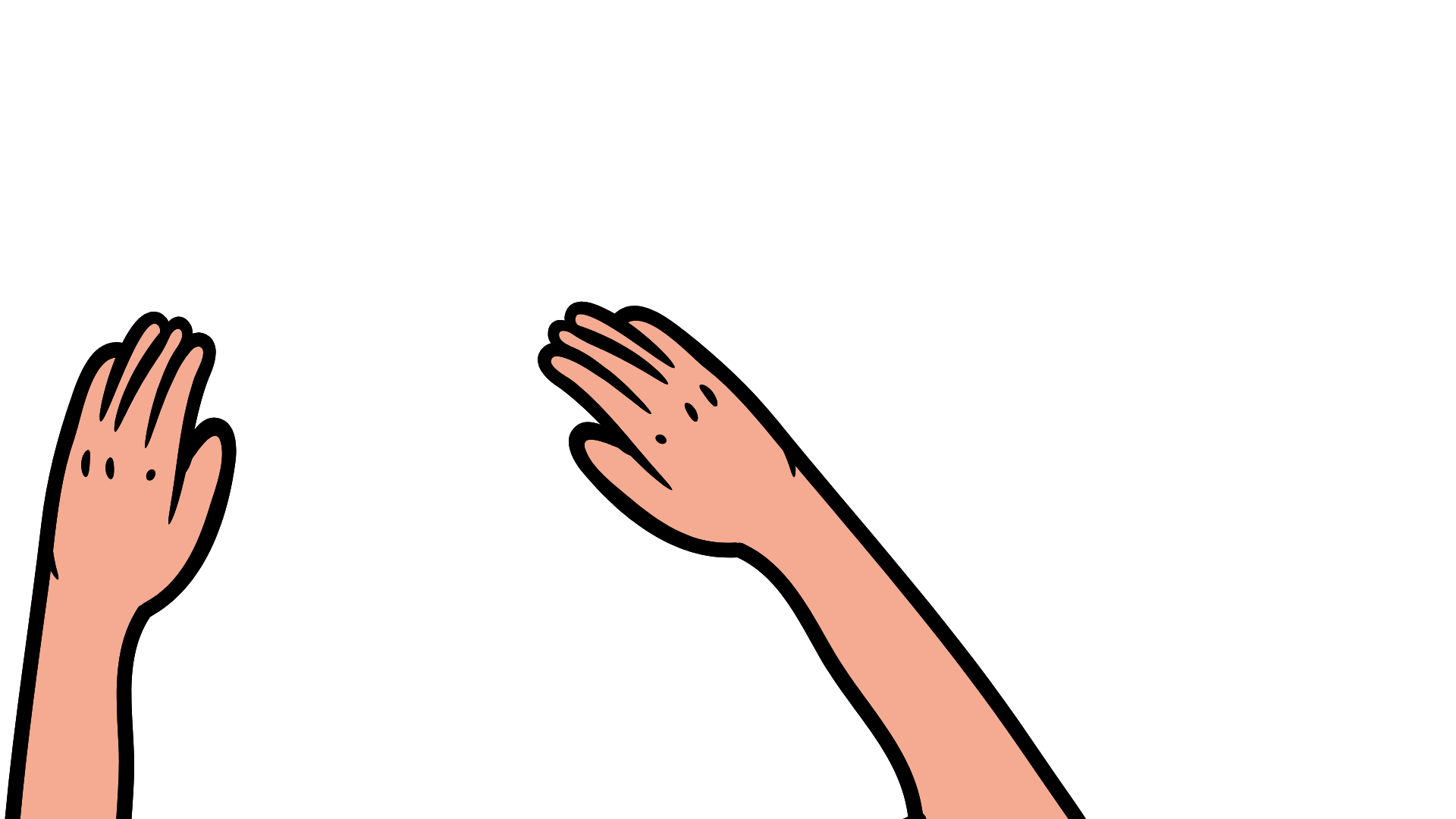 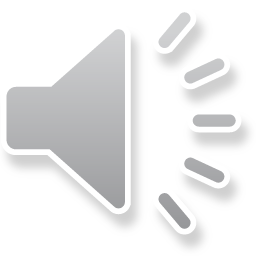 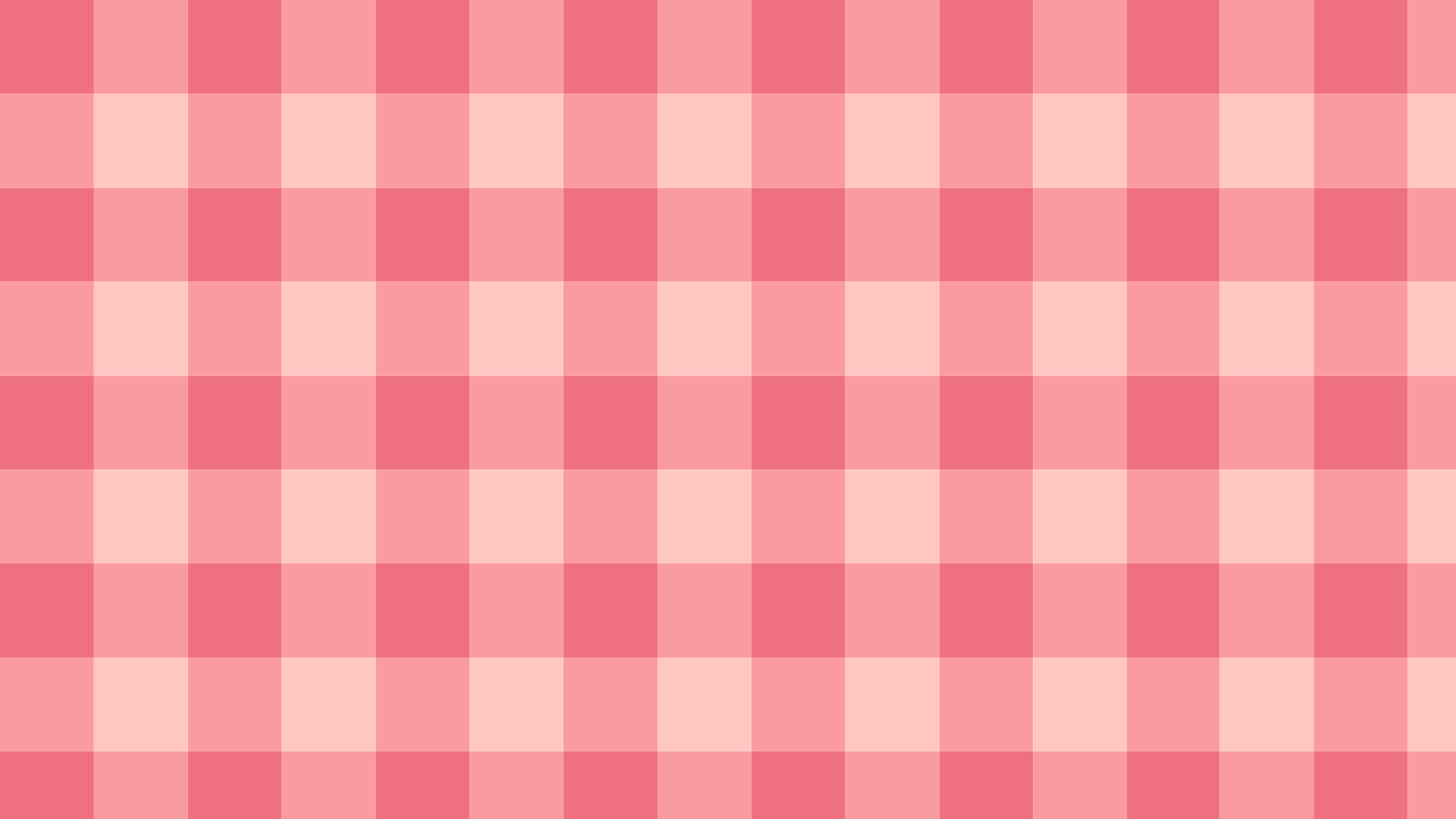 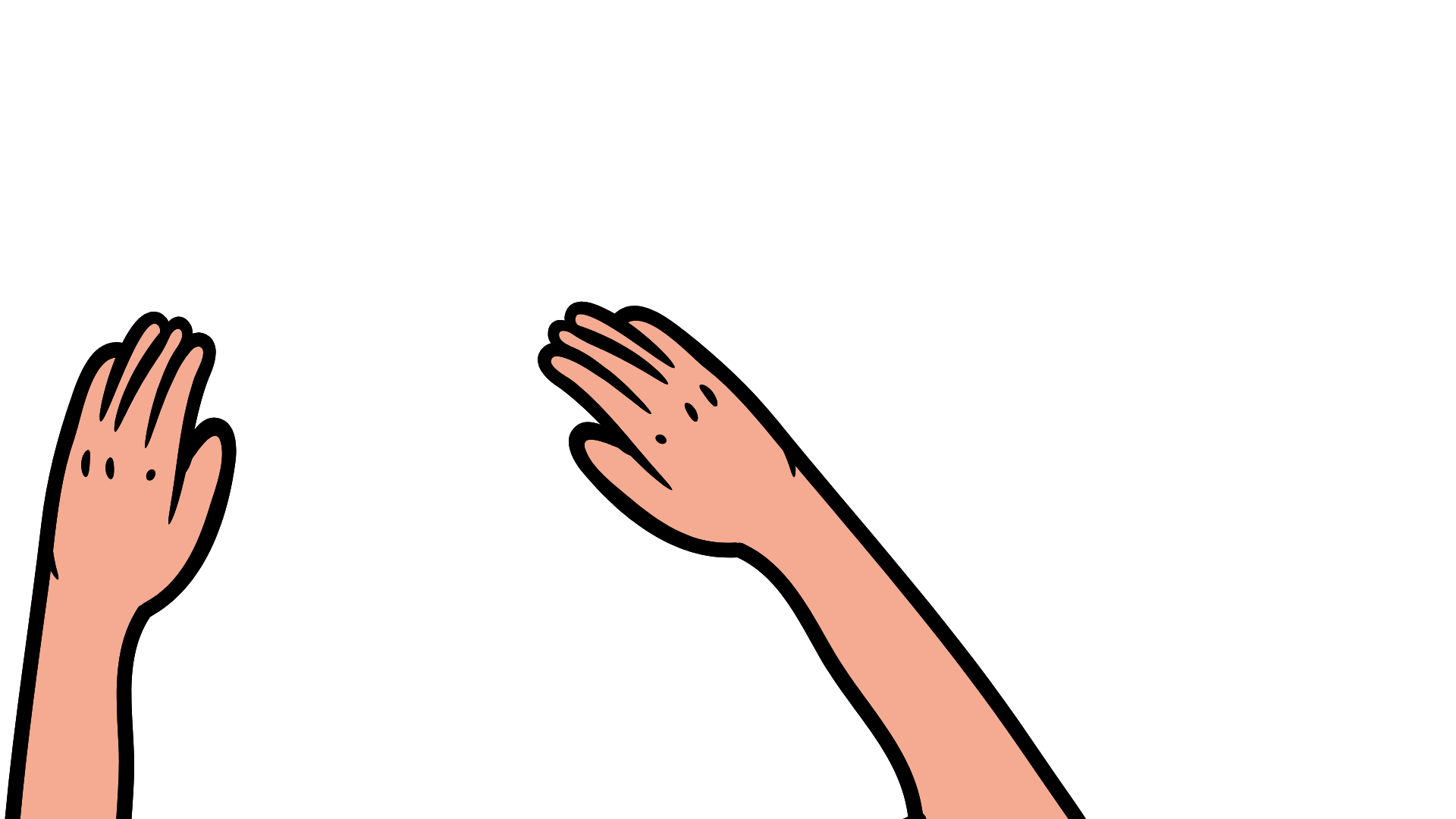 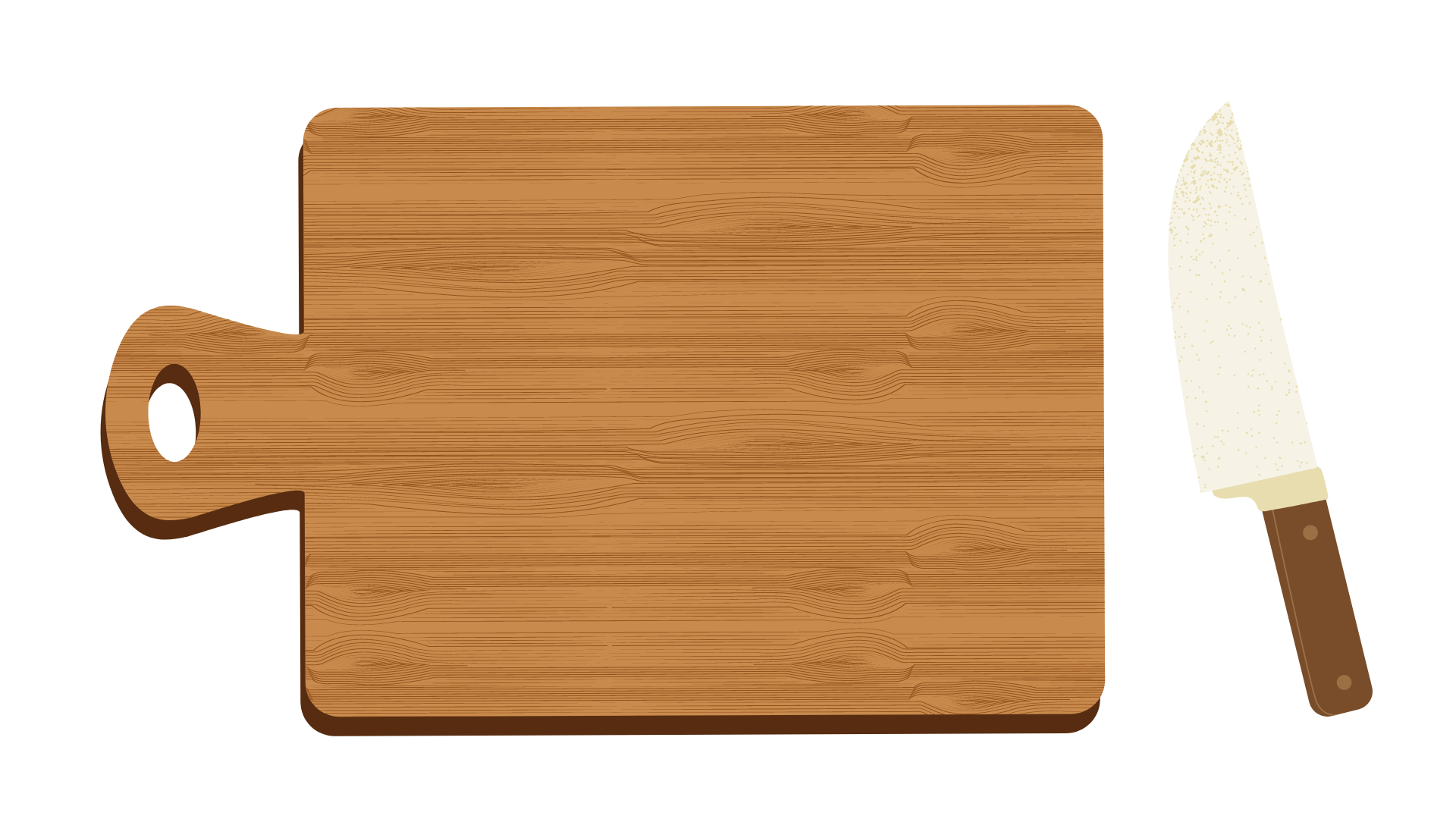 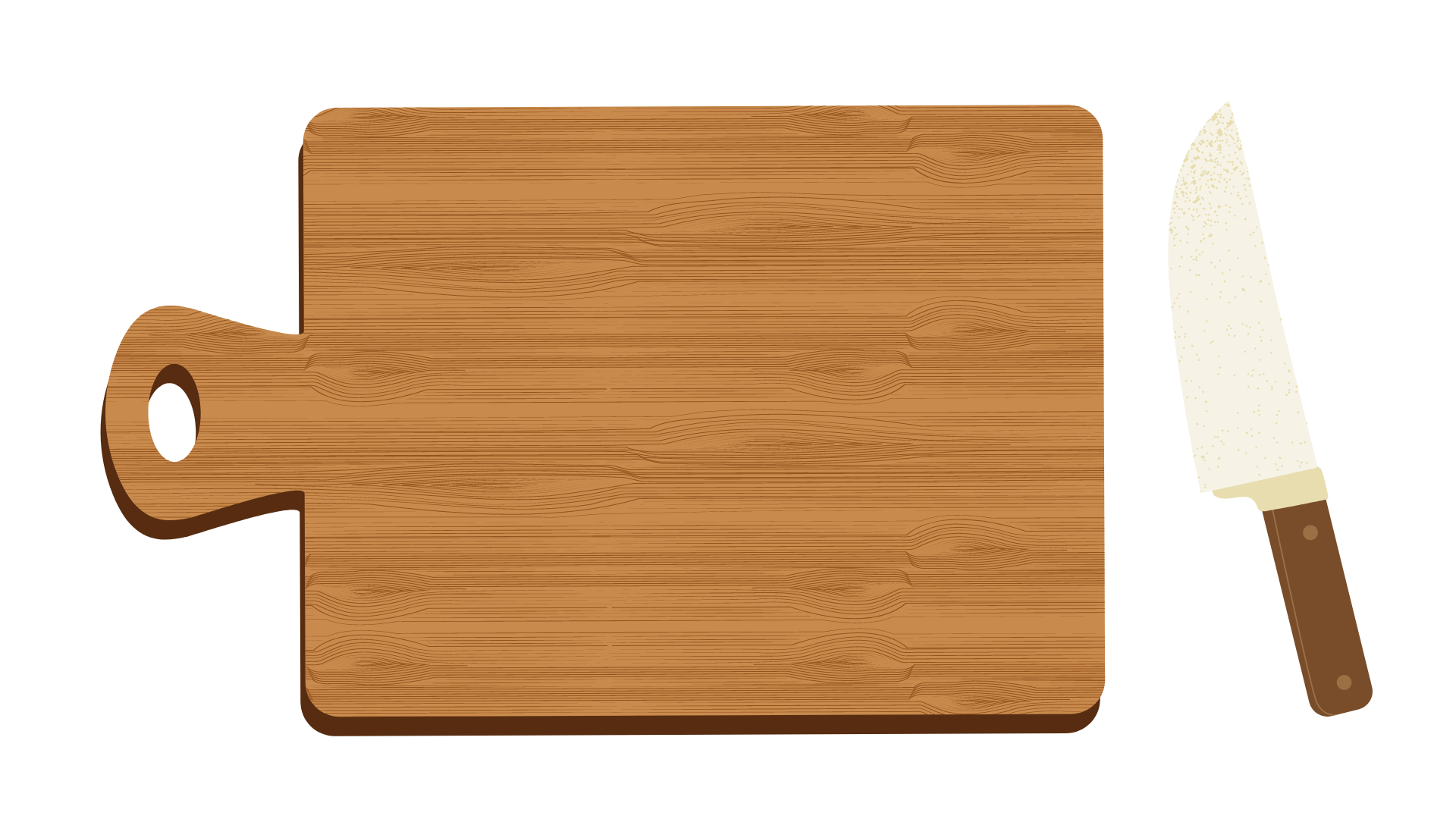 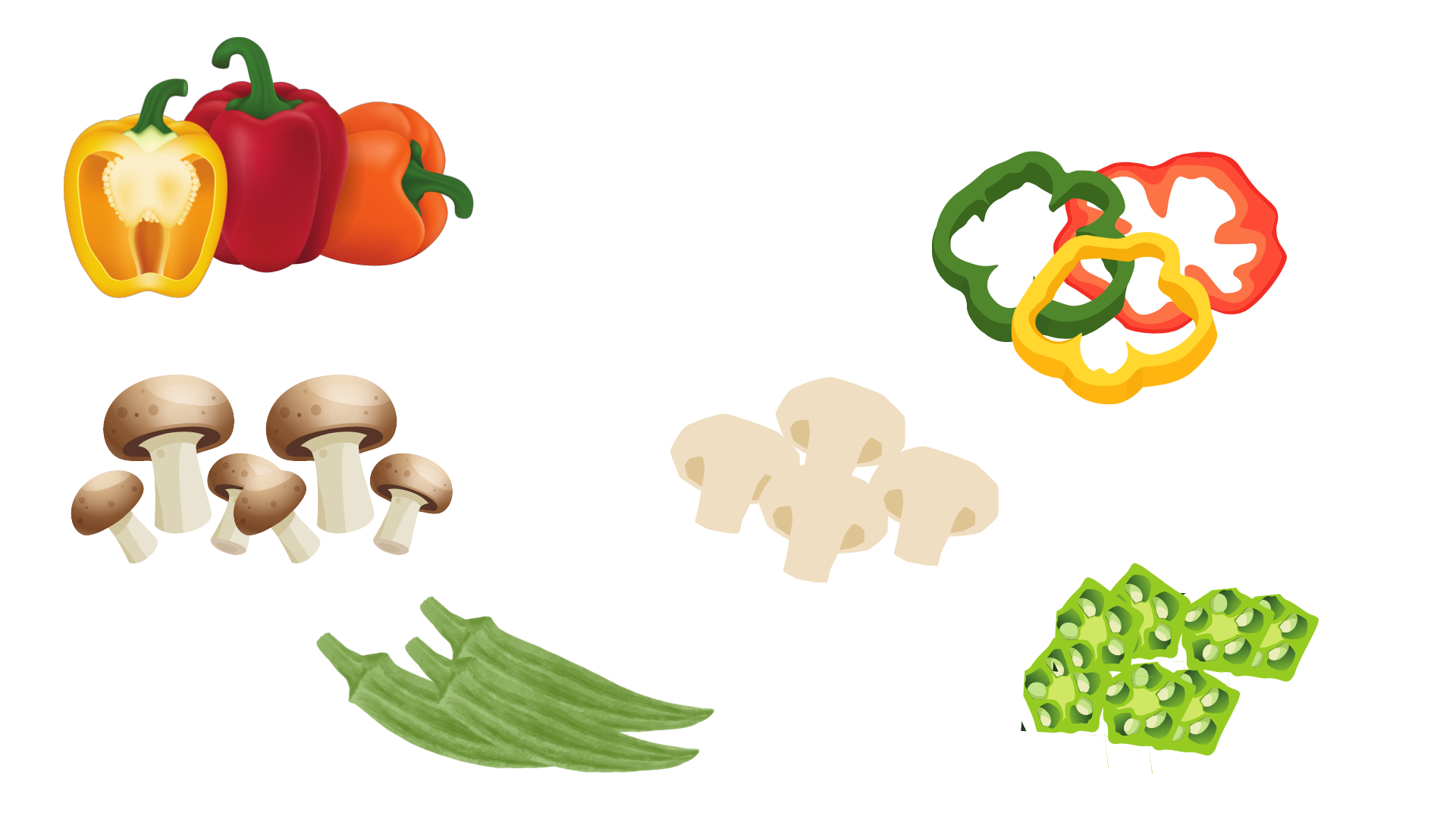 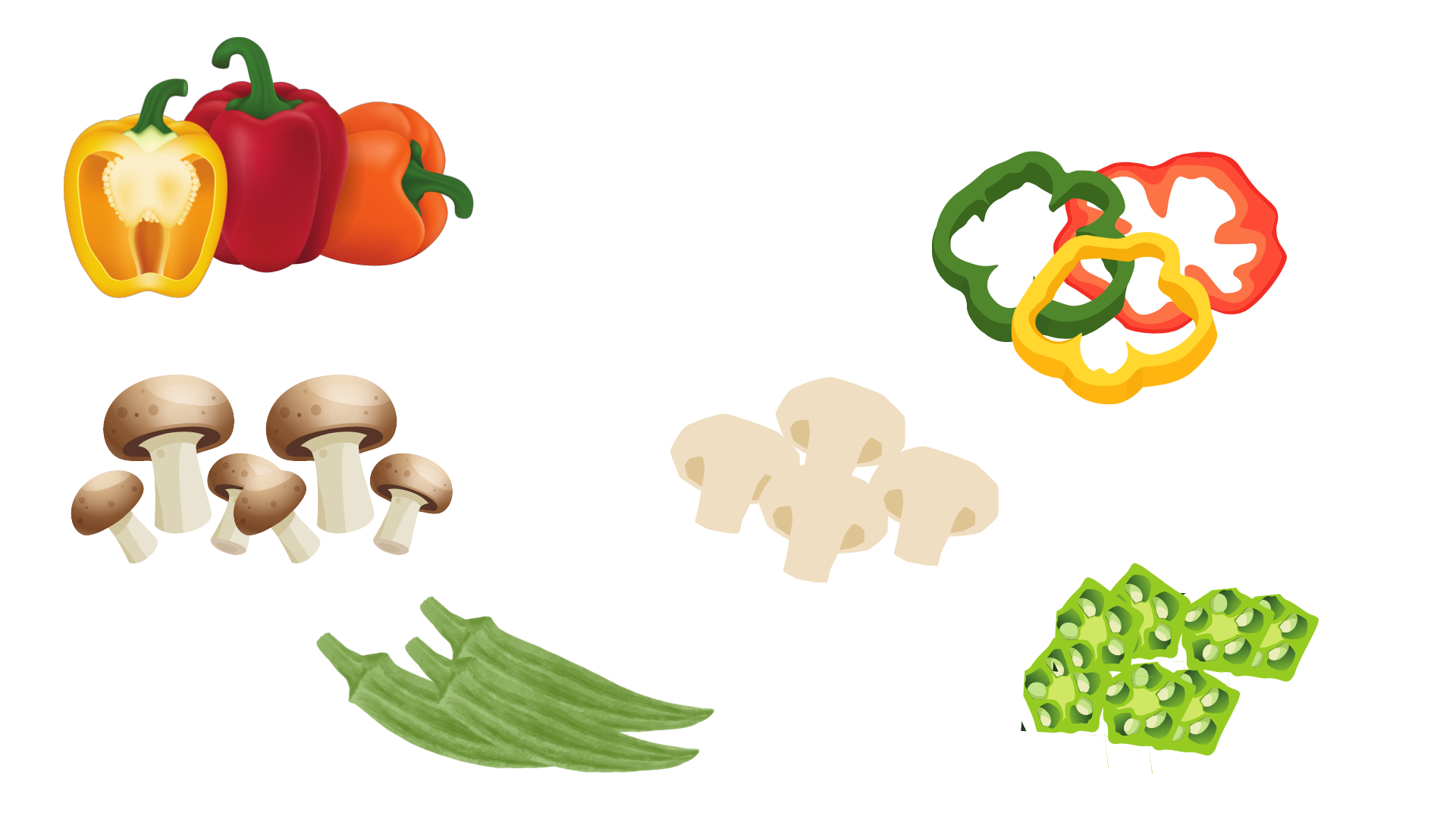 Cảm ơn các bạn đã giúp mình thái rau củ nhé!
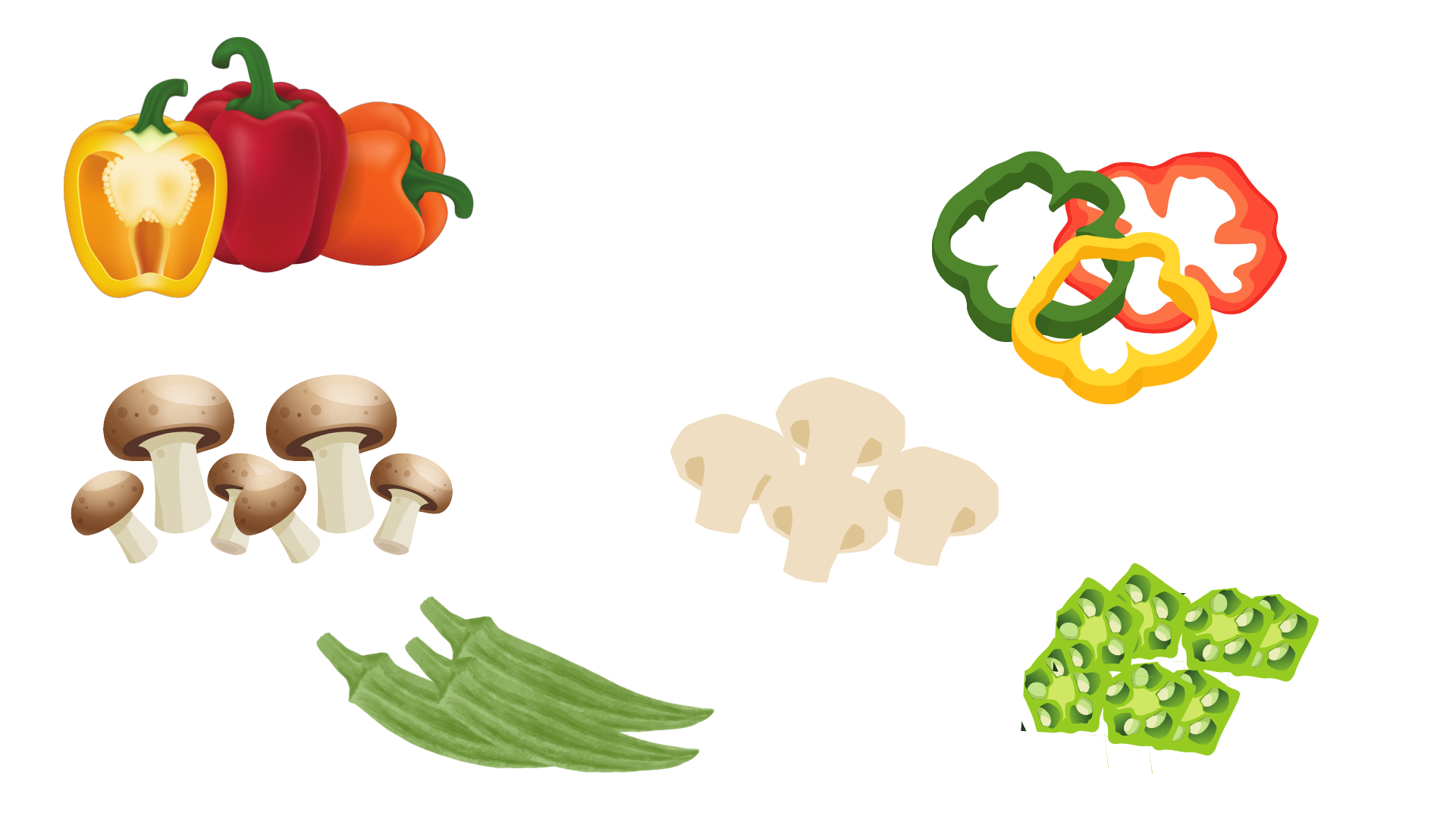 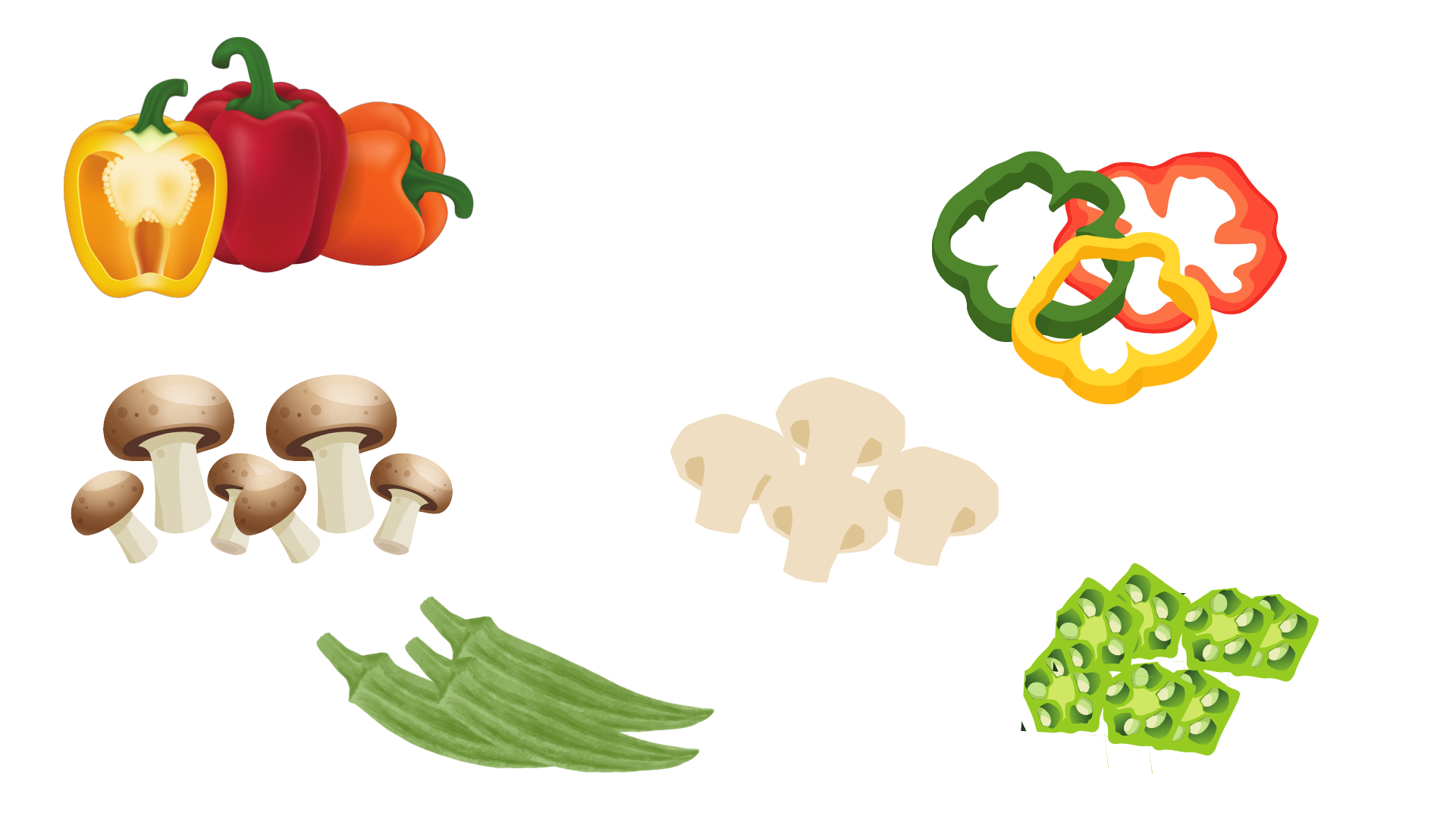 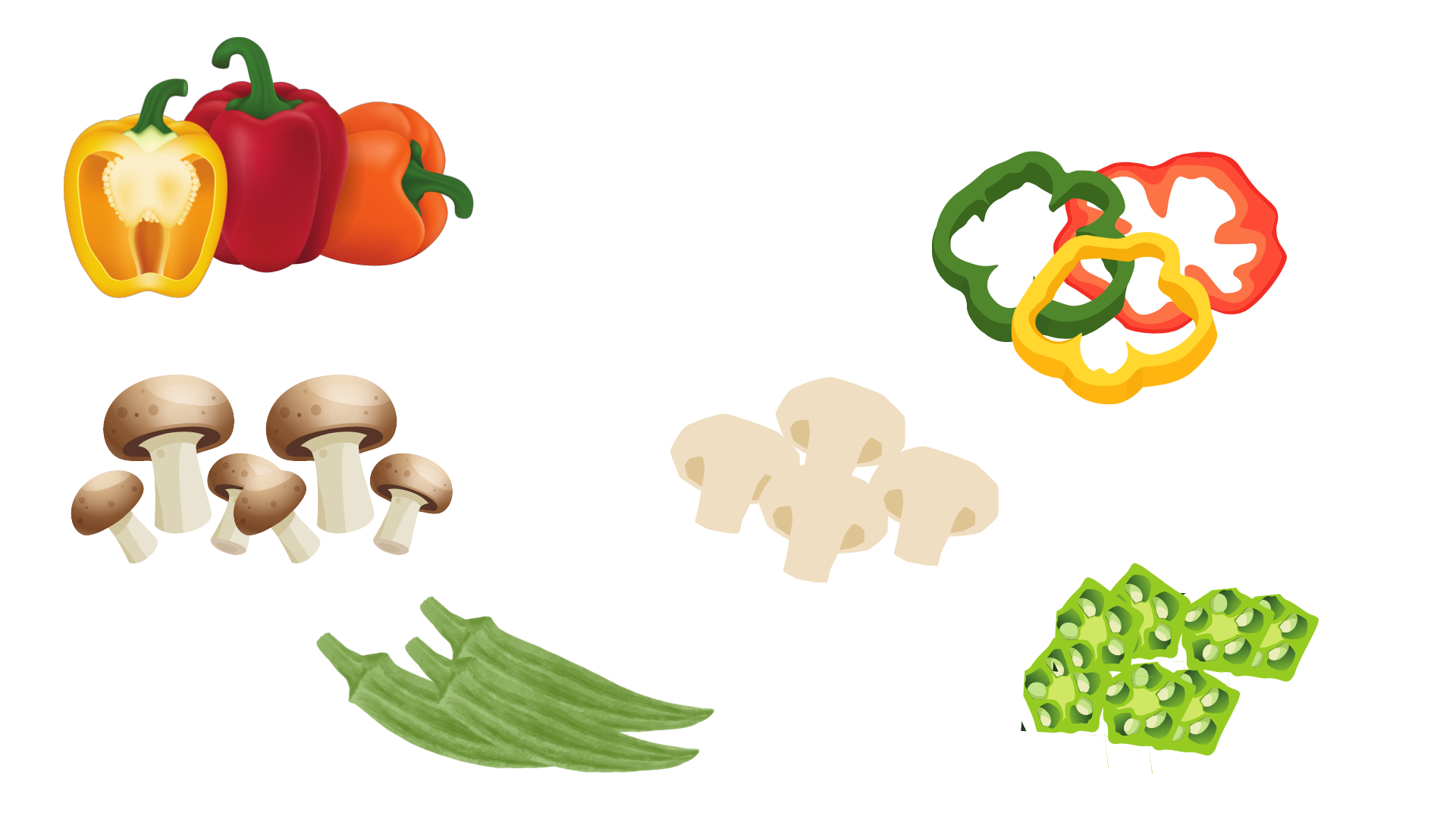 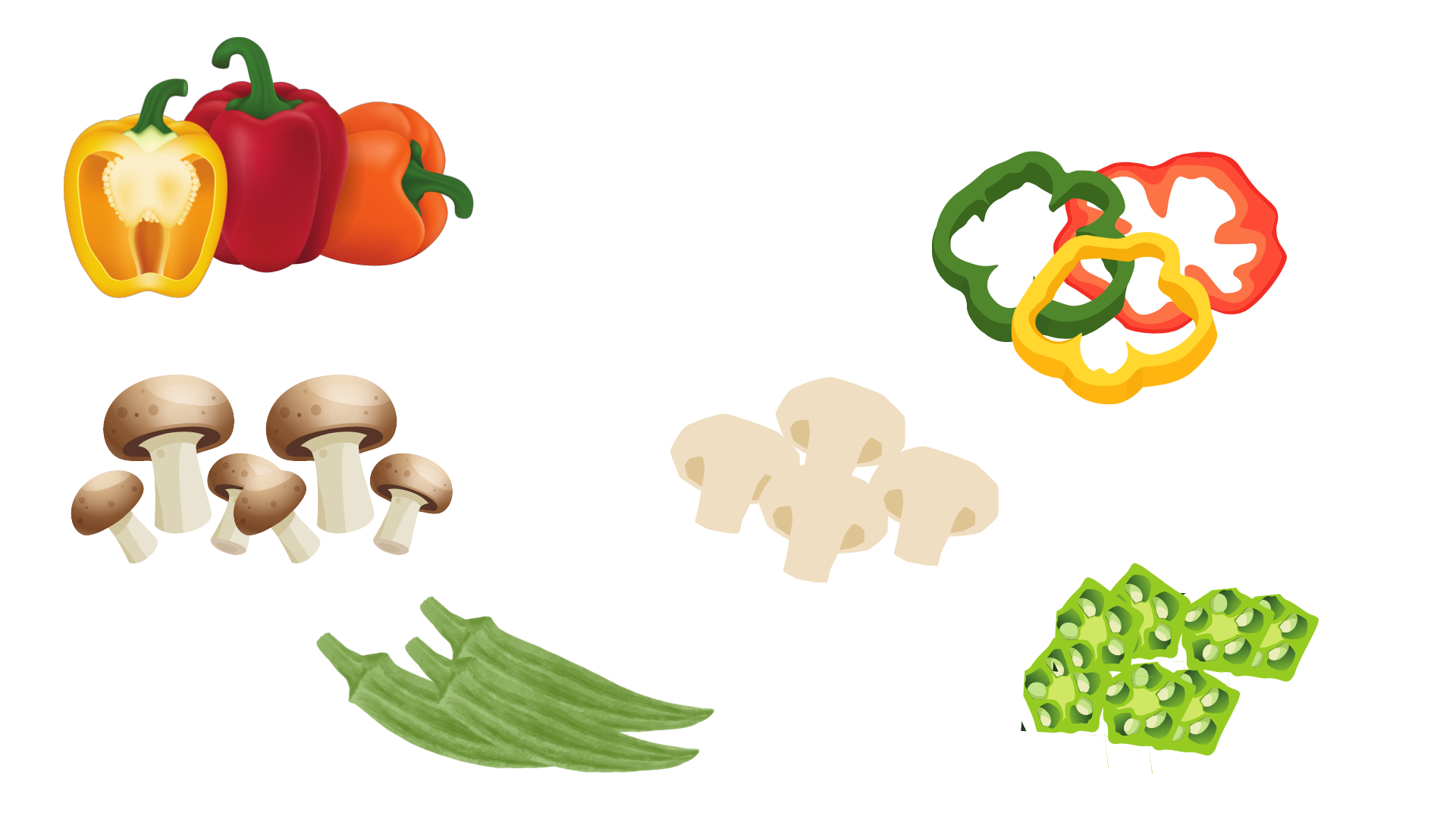 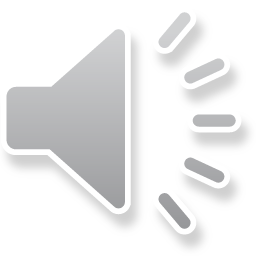 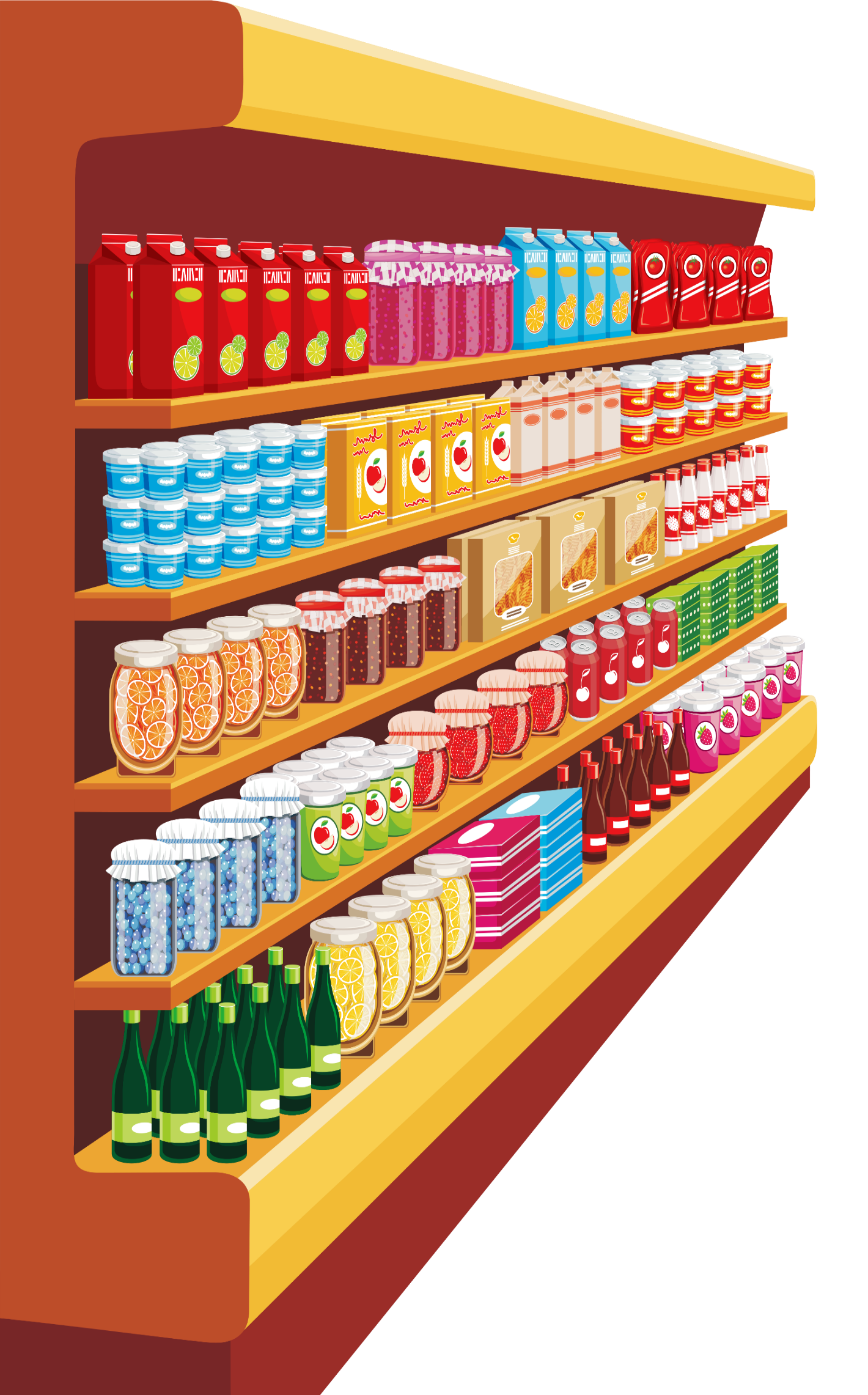 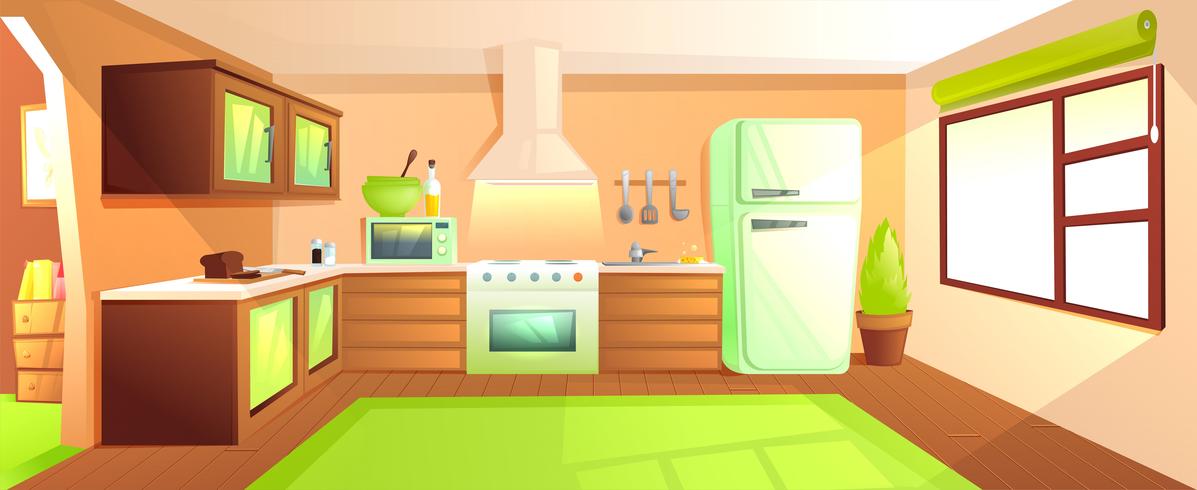 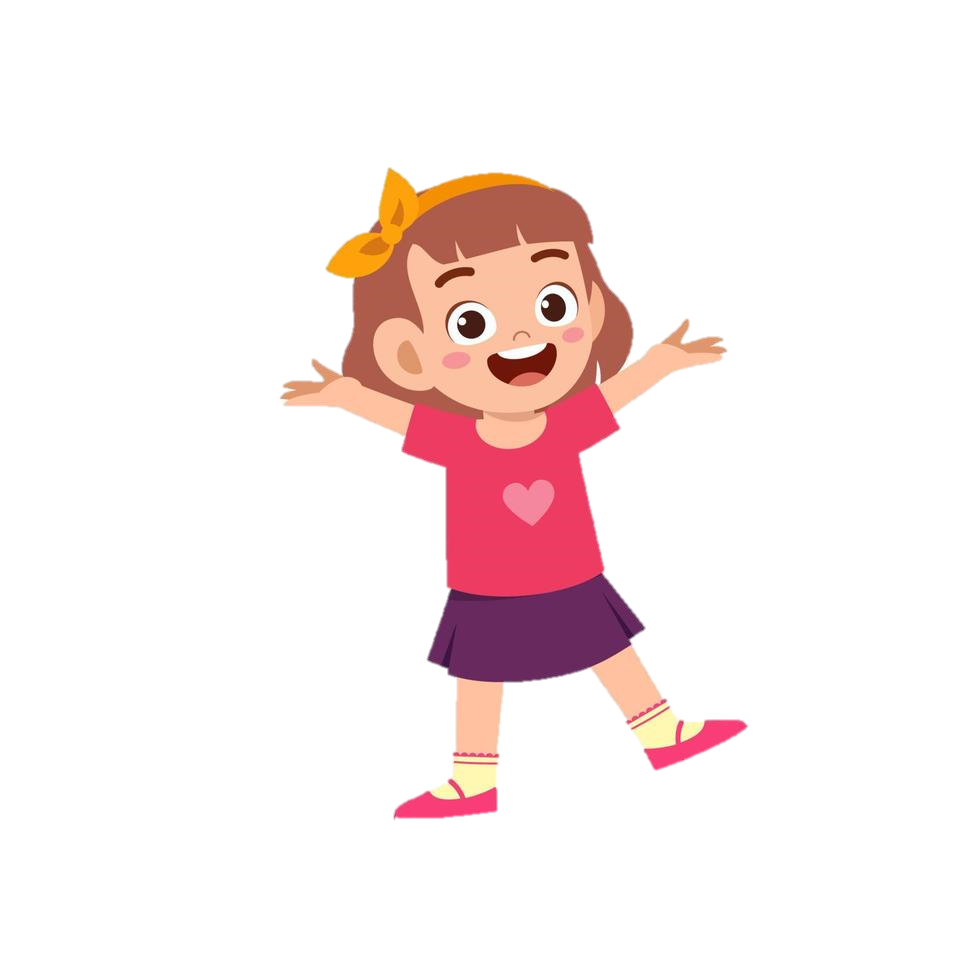 Các bạn đã thực hiện rất tốt 3 nhiệm vụ đầu tiên. Hãy trả lời các câu hỏi sau để nhận các phần quà bí ẩn bạn nhé!
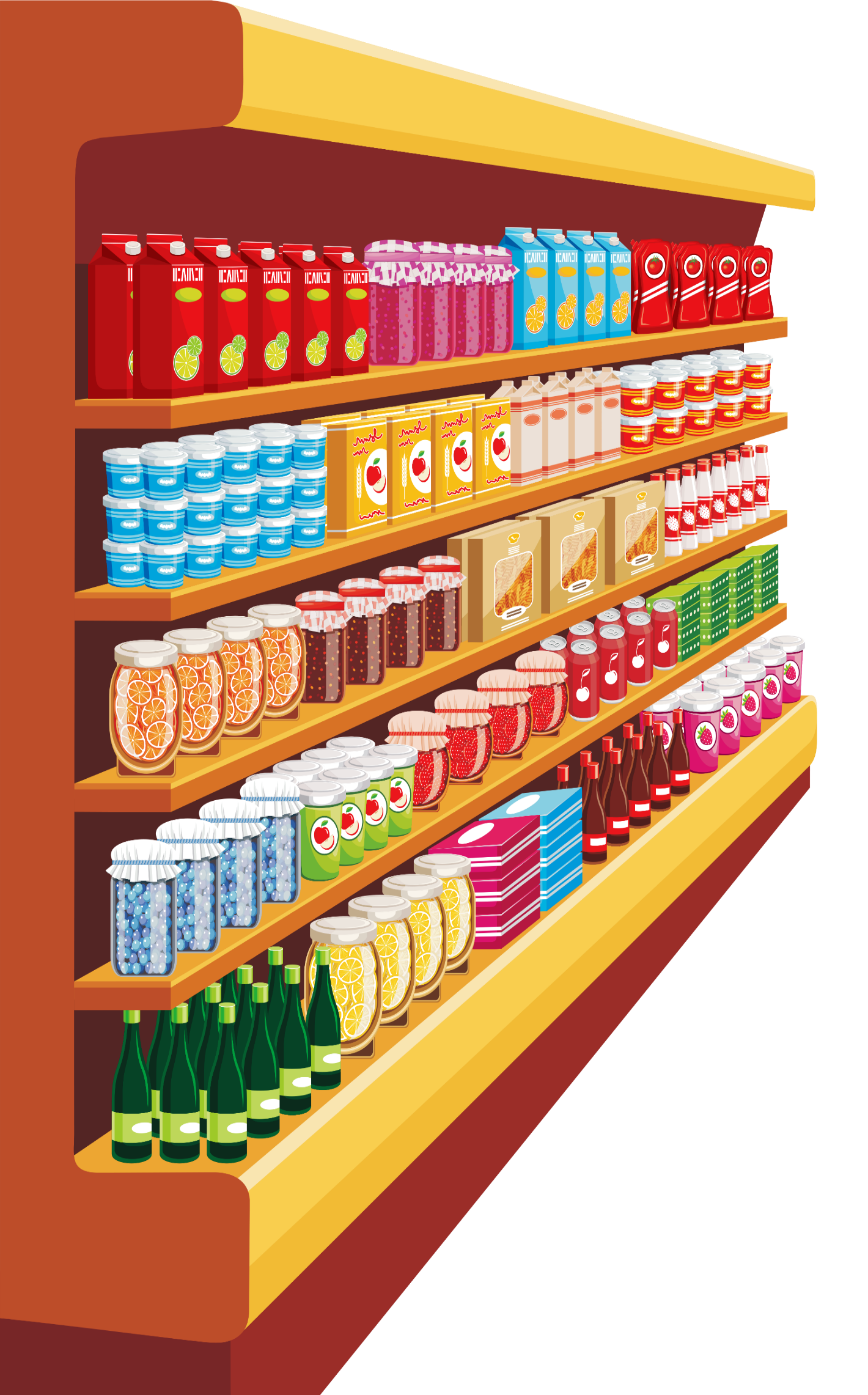 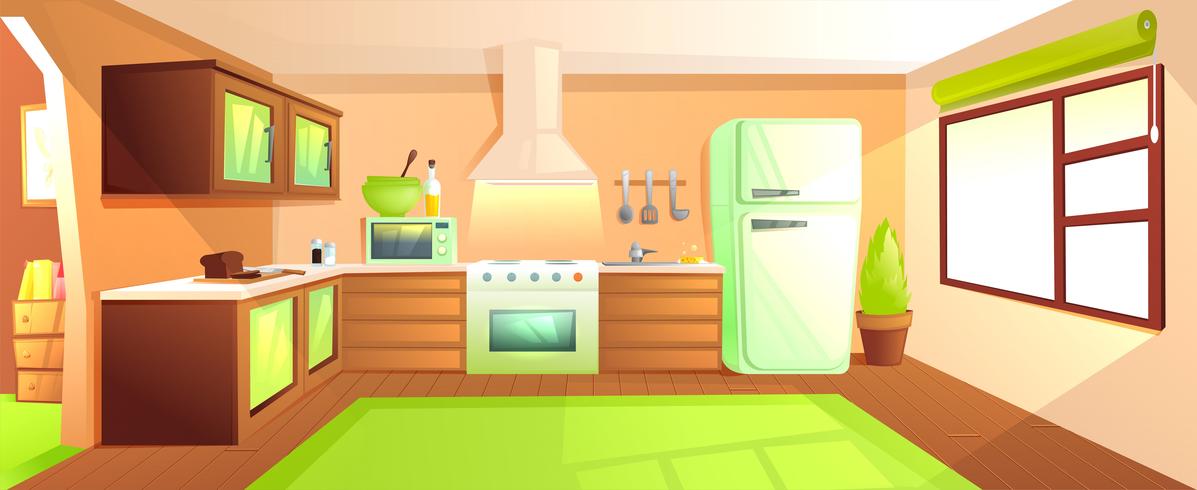 Trong số 4509, chúng ta cần bao nhiêu thẻ nghìn phù hợp?
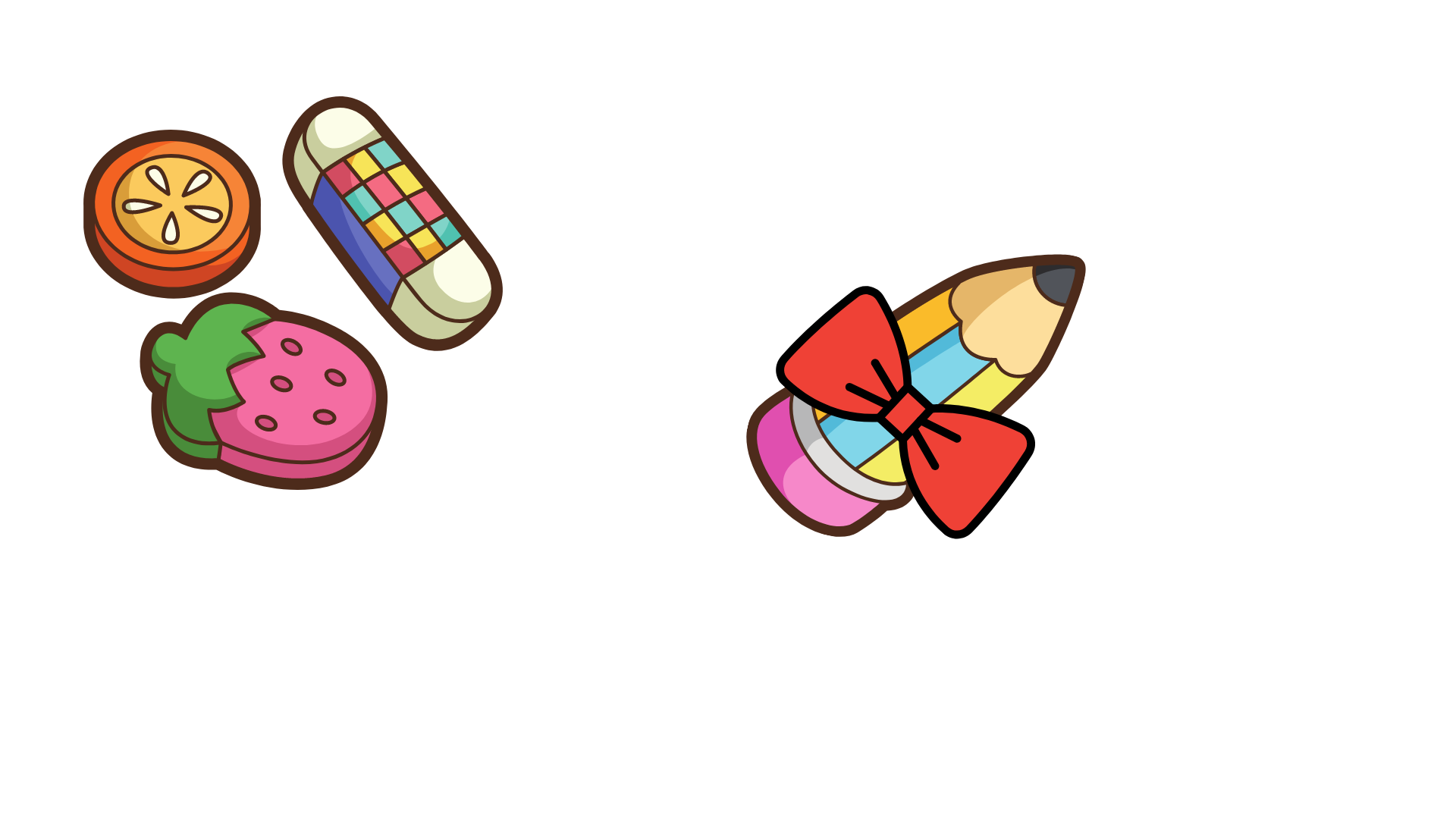 B
C
A
D
không cần thẻ
9 thẻ
4 thẻ
5 thẻ
[Speaker Notes: GV CLICK CHUỘT VÀO VÒNG TRÒN A,B,C,D  ĐÚNG /SAI]
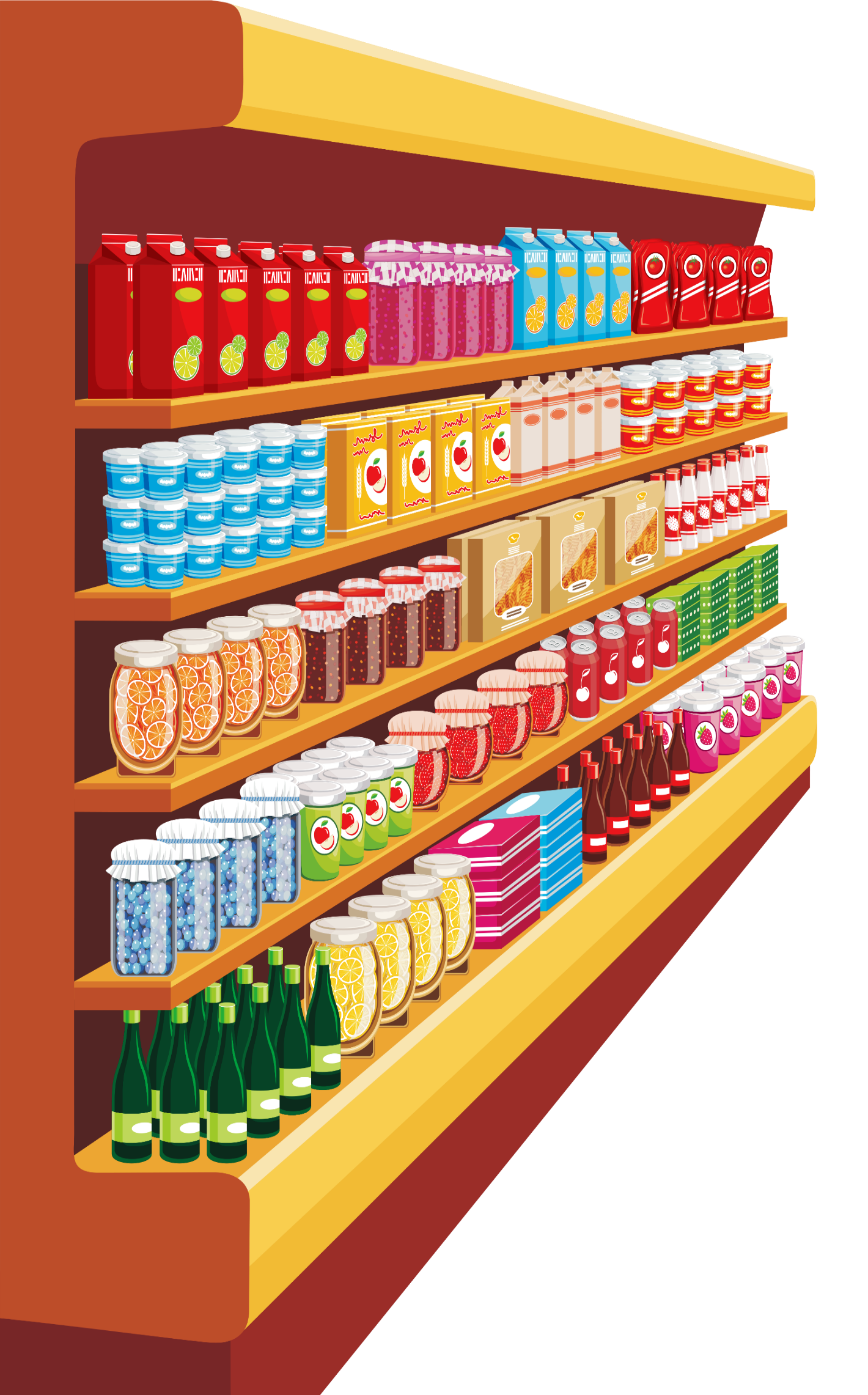 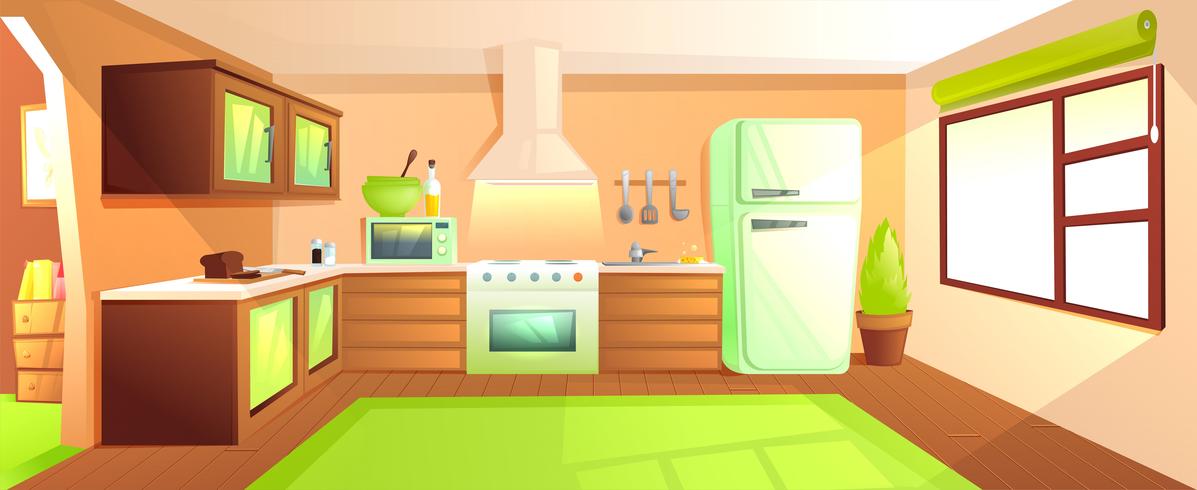 Dãy số có các số tròn nghìn là:
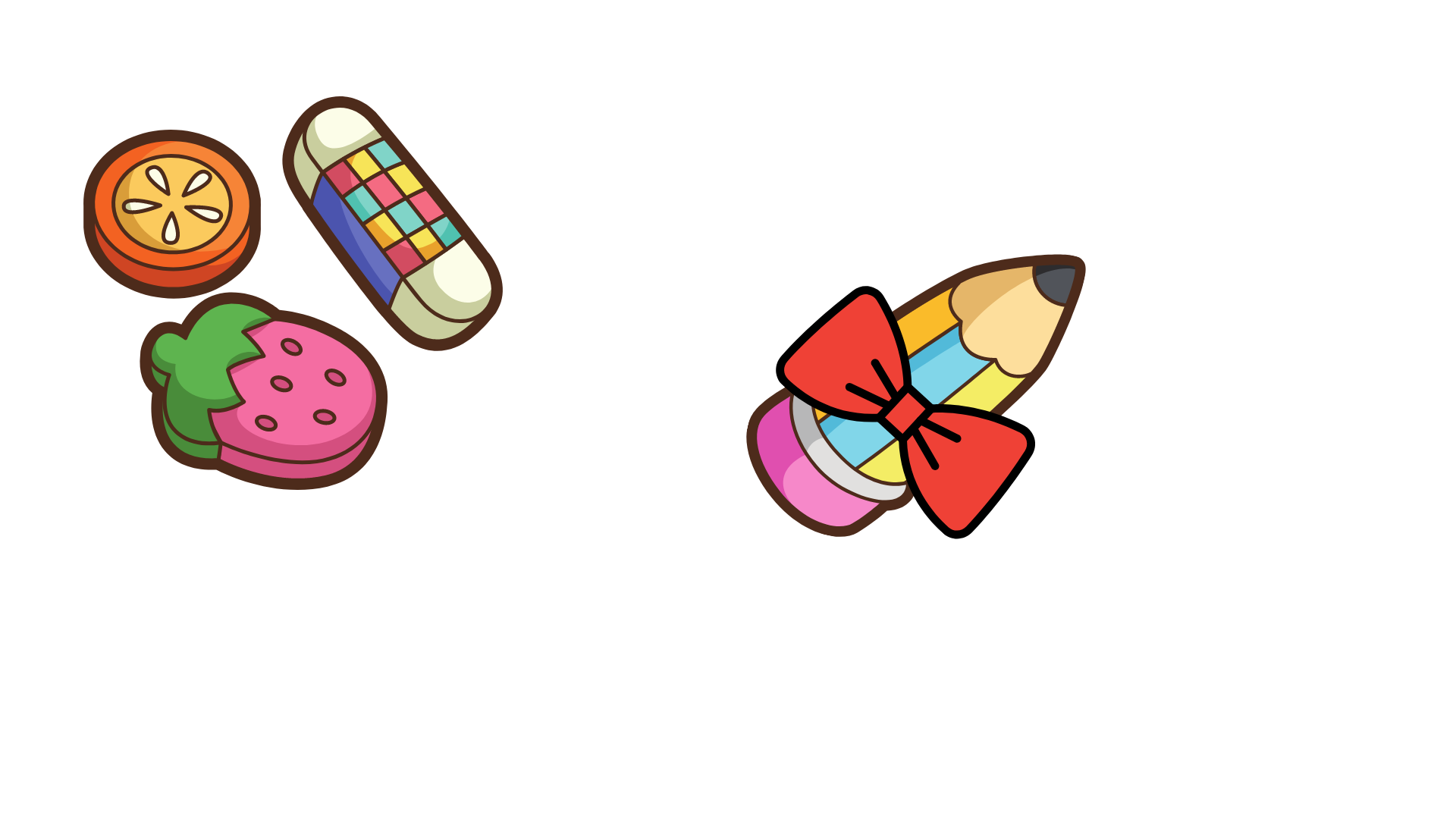 B
C
A
D
5 000; 5020; 8035.
1 000; 3001; 6 000.
2 600; 2500; 2 400.
1 000; 9 000; 4 000.
[Speaker Notes: GV CLICK CHUỘT VÀO VÒNG TRÒN A,B,C,D  ĐÚNG /SAI]
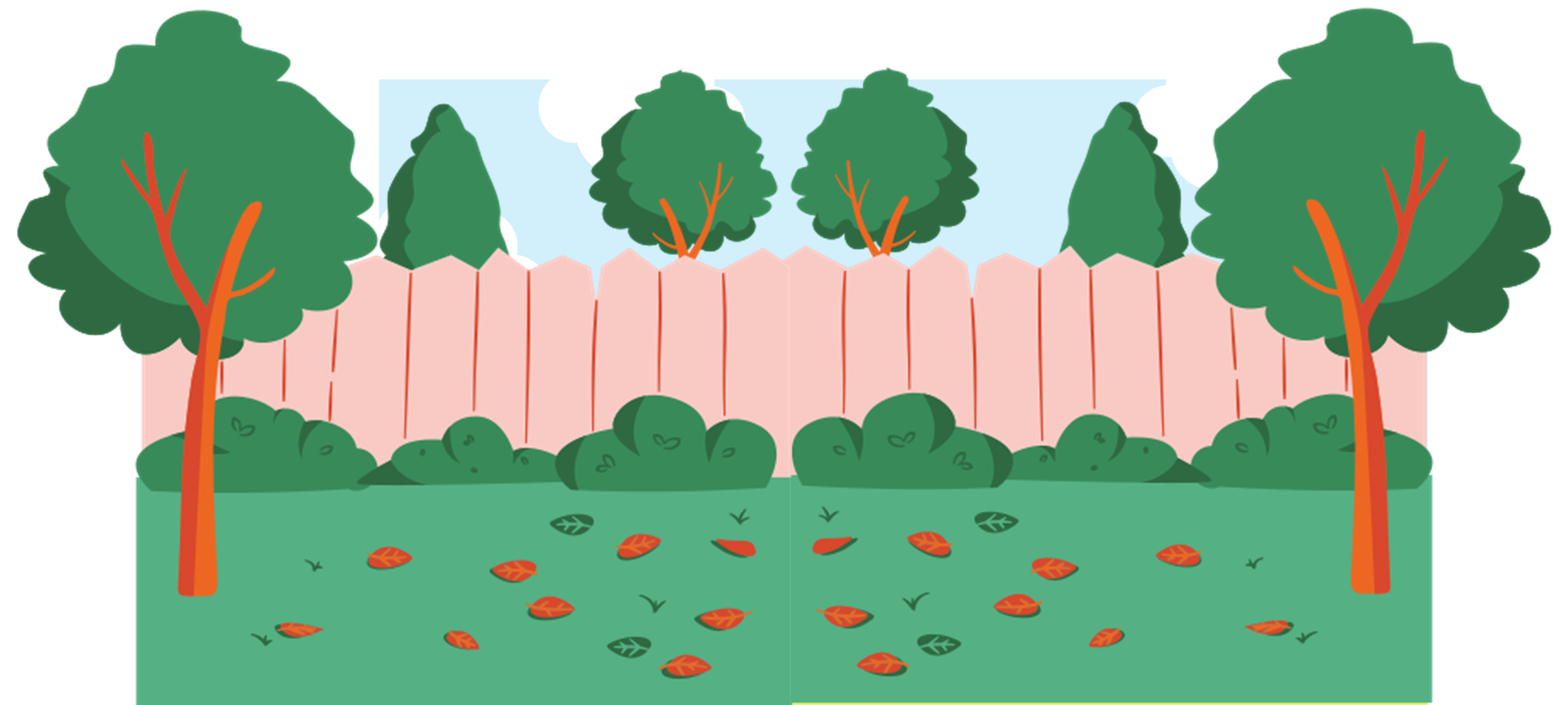 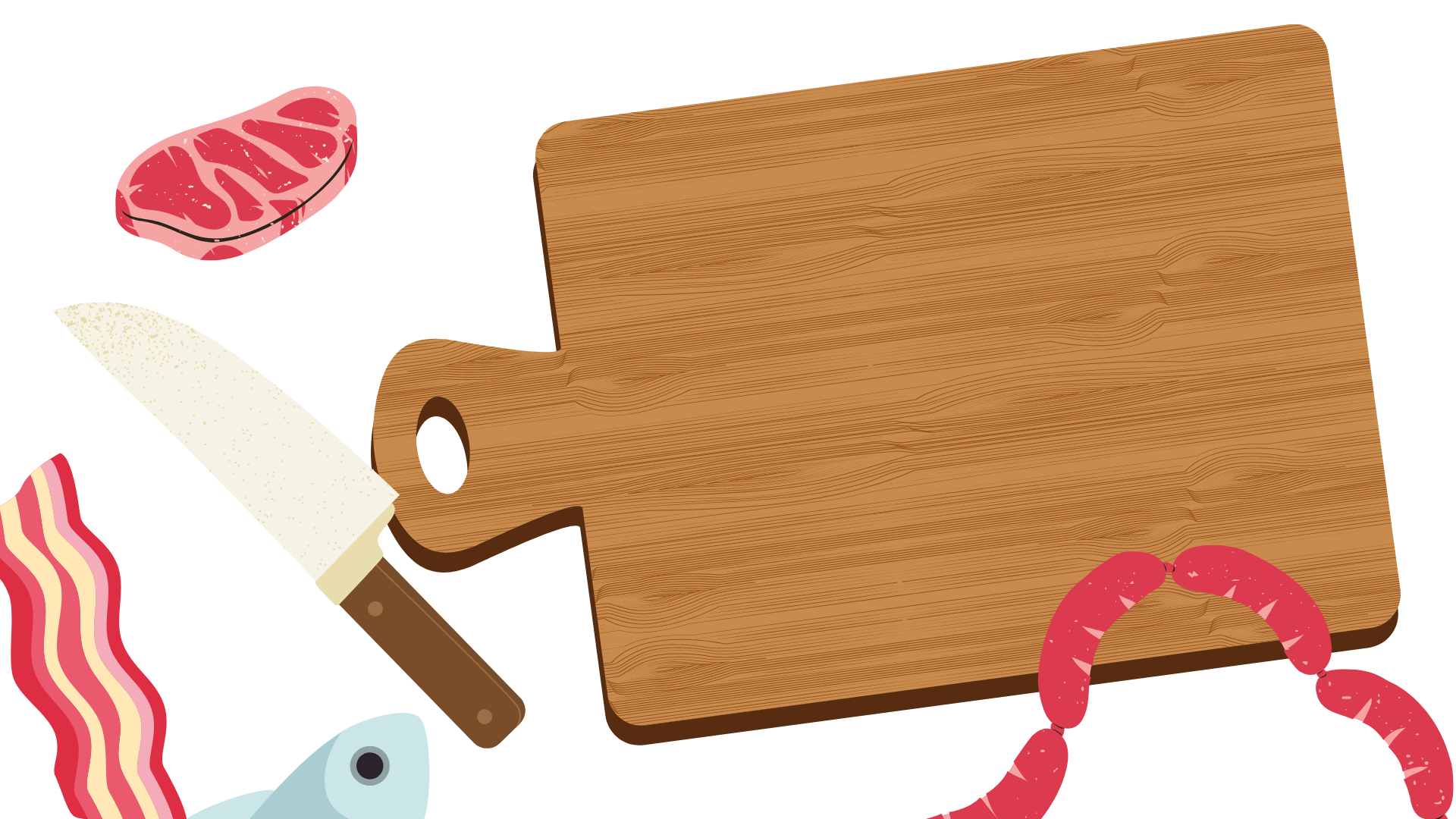 Đánh giá
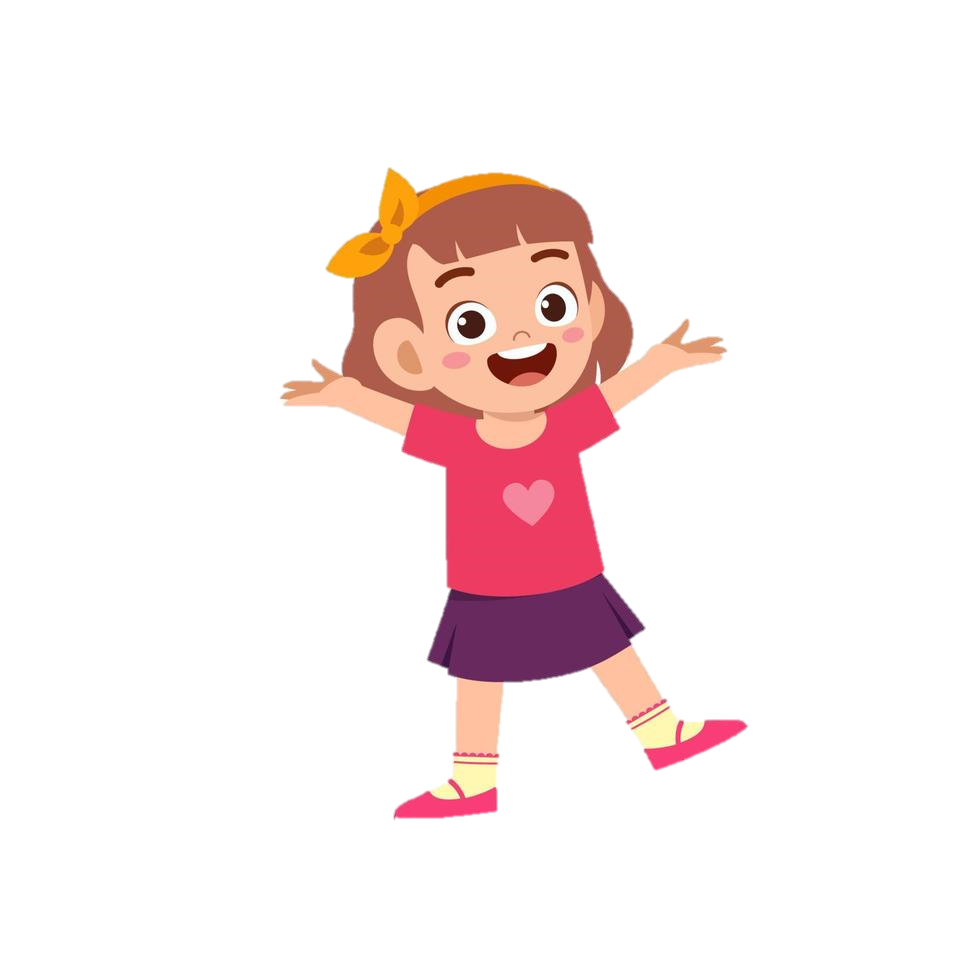 Học sinh nhận biết các hàng từ đơn vị đến chục nghìn ( vạn ), quan hệ giữa các hàng.
Học sinh nhận biết số tròn nghìn.
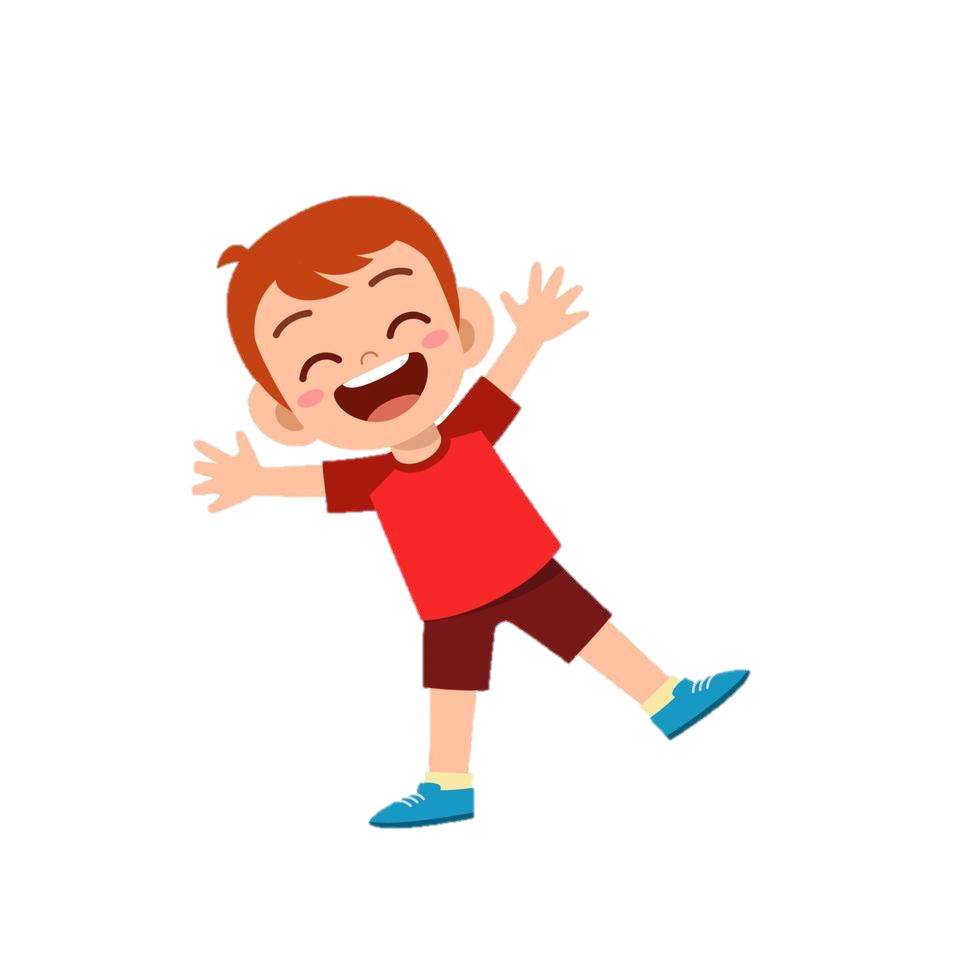 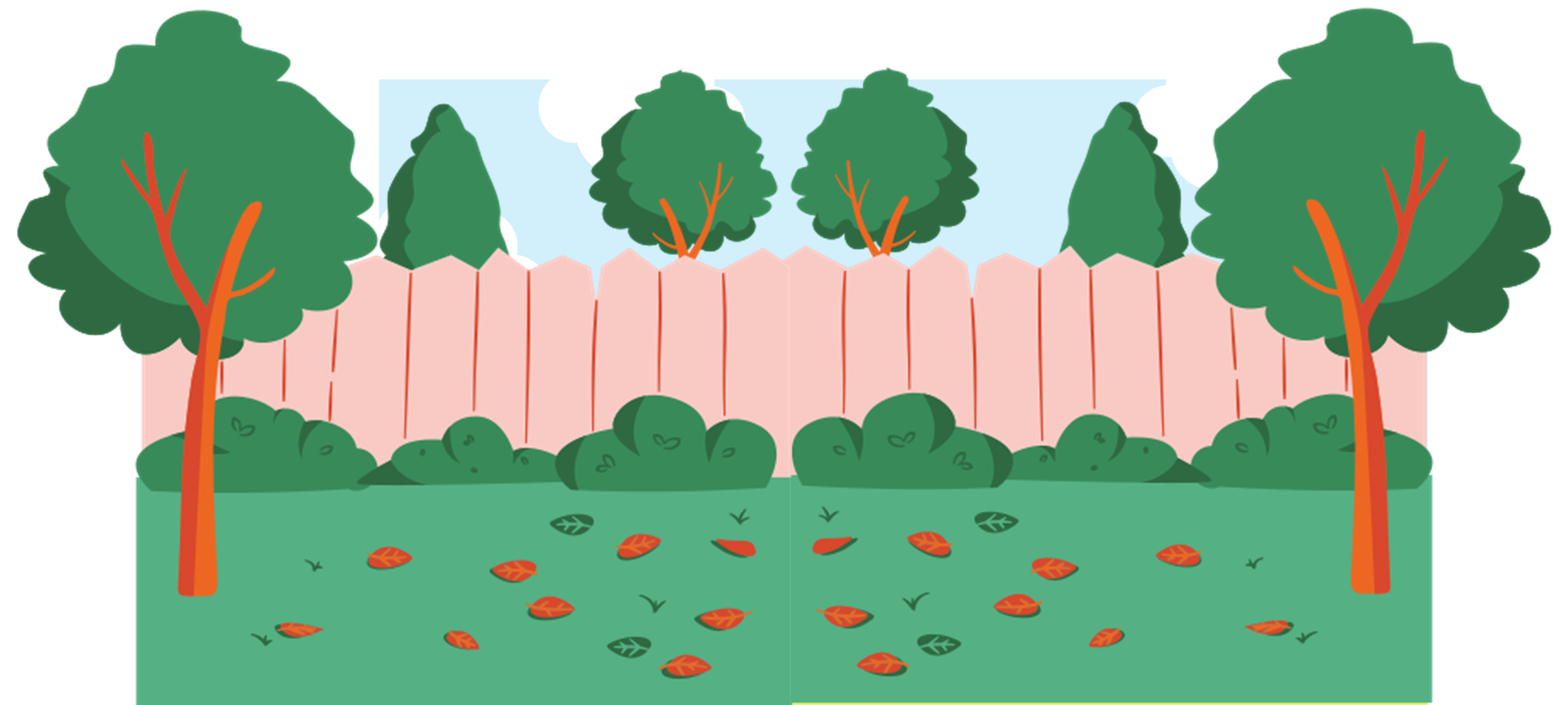 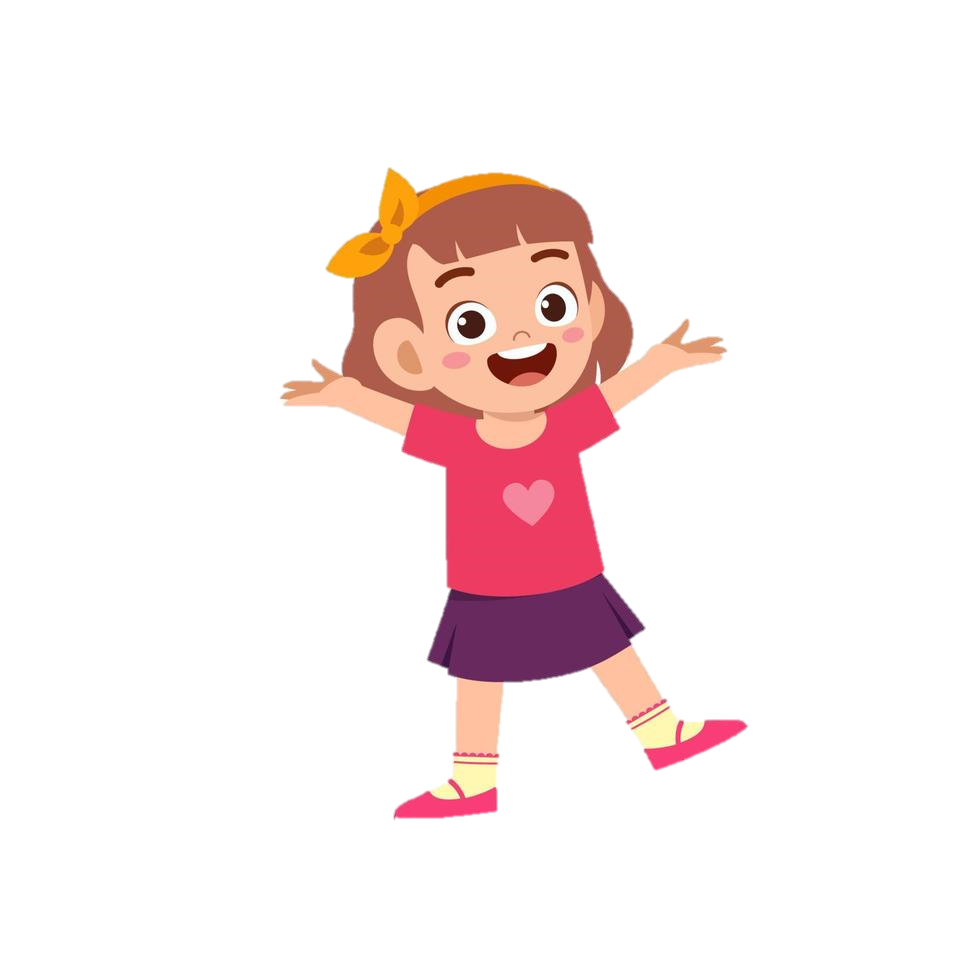 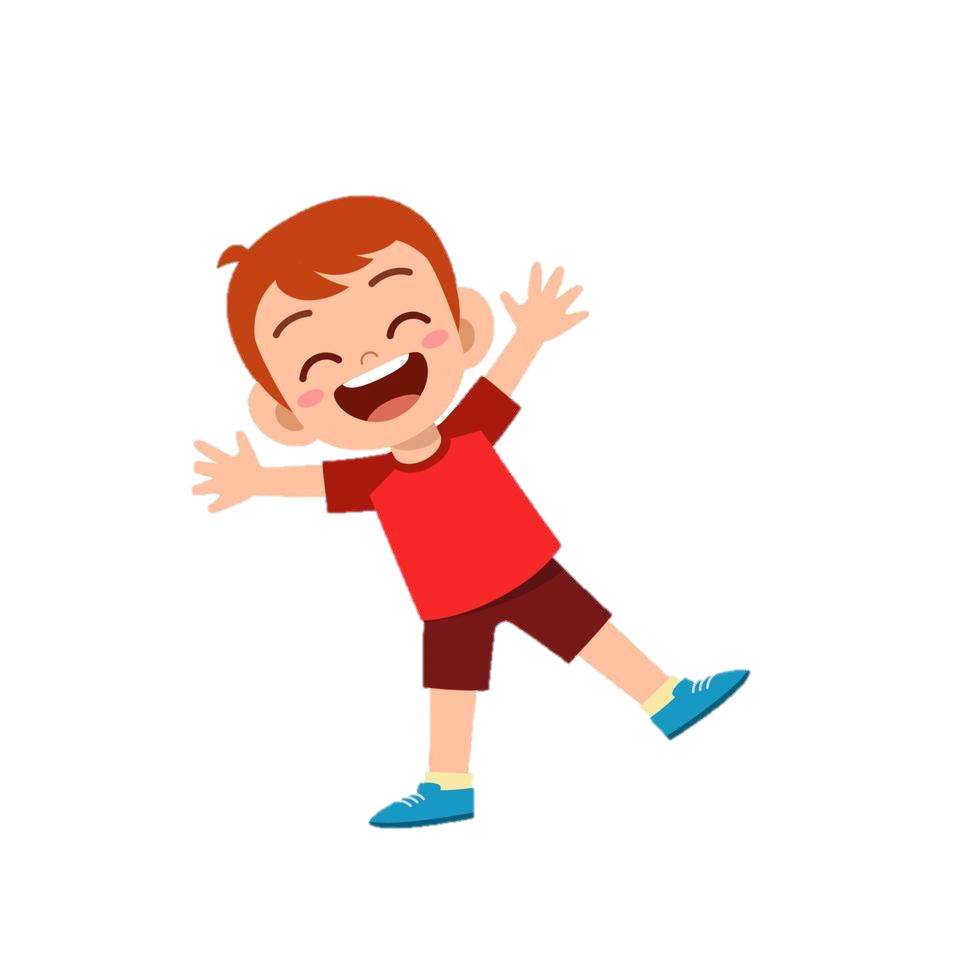 TẠM BIỆT VÀ HẸN GẶP LẠI
TẠM BIỆT VÀ HẸN GẶP LẠI